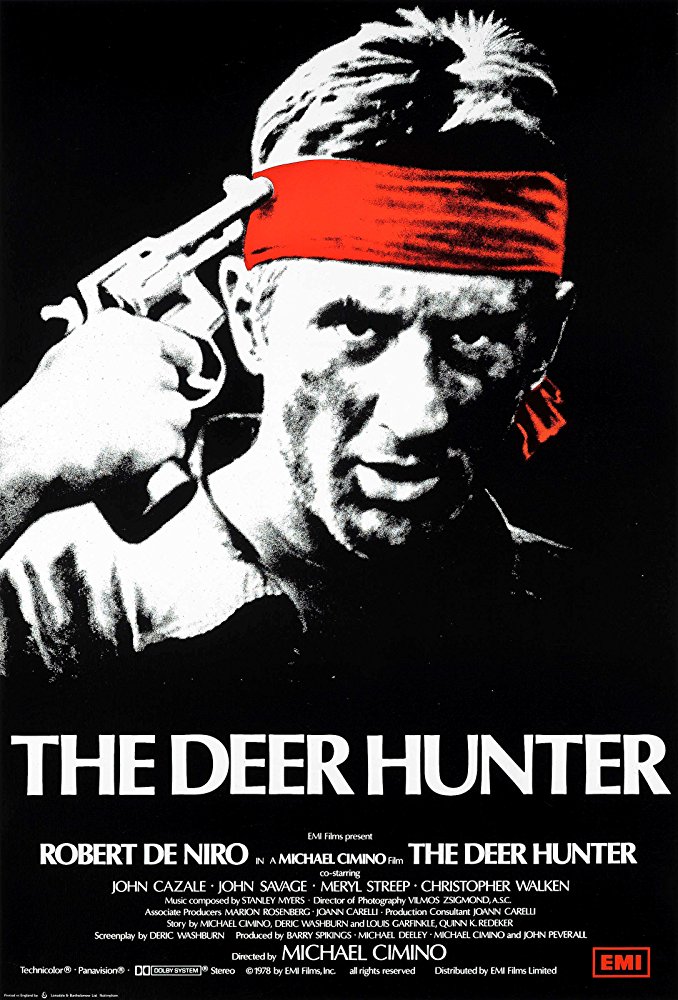 Alessandro Pilloni
ECT*, February 20th 2019
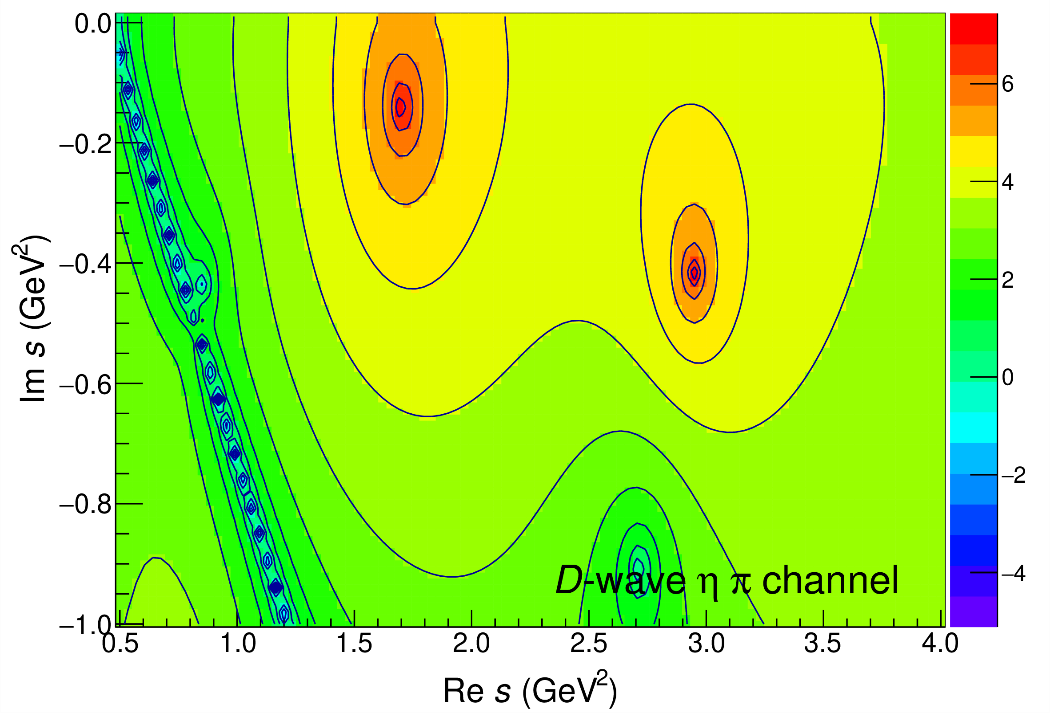 THE POLE HUNTER
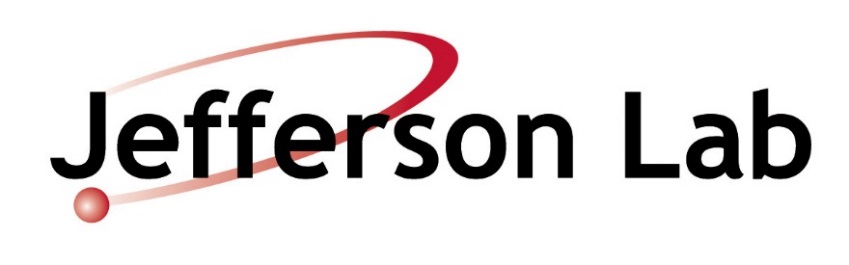 Hadron Spectroscopy
Hybrids
Tetraquark
Meson
Baryon
Glueball
Hadroquarkonium
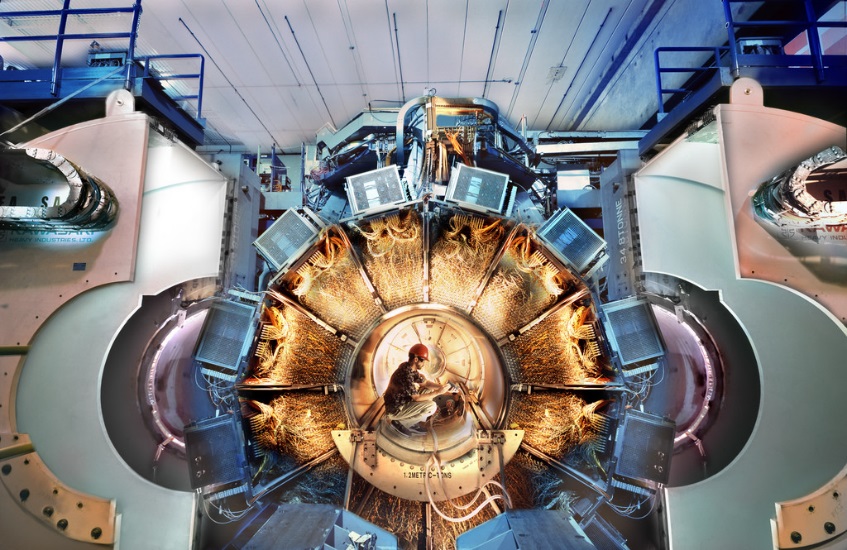 Molecule
Experiment
Properties,
Model building
Amplitude analysis
Data
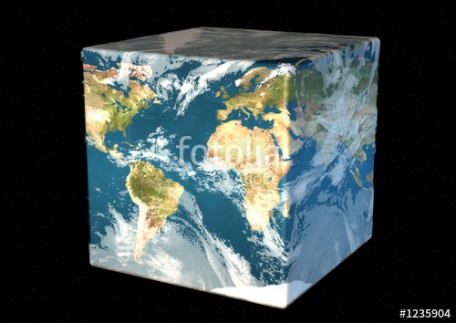 Lattice QCD
Interpretations on the spectrum leads to understanding fundamental laws of nature
2
Light spectrum (1-particle correlators)
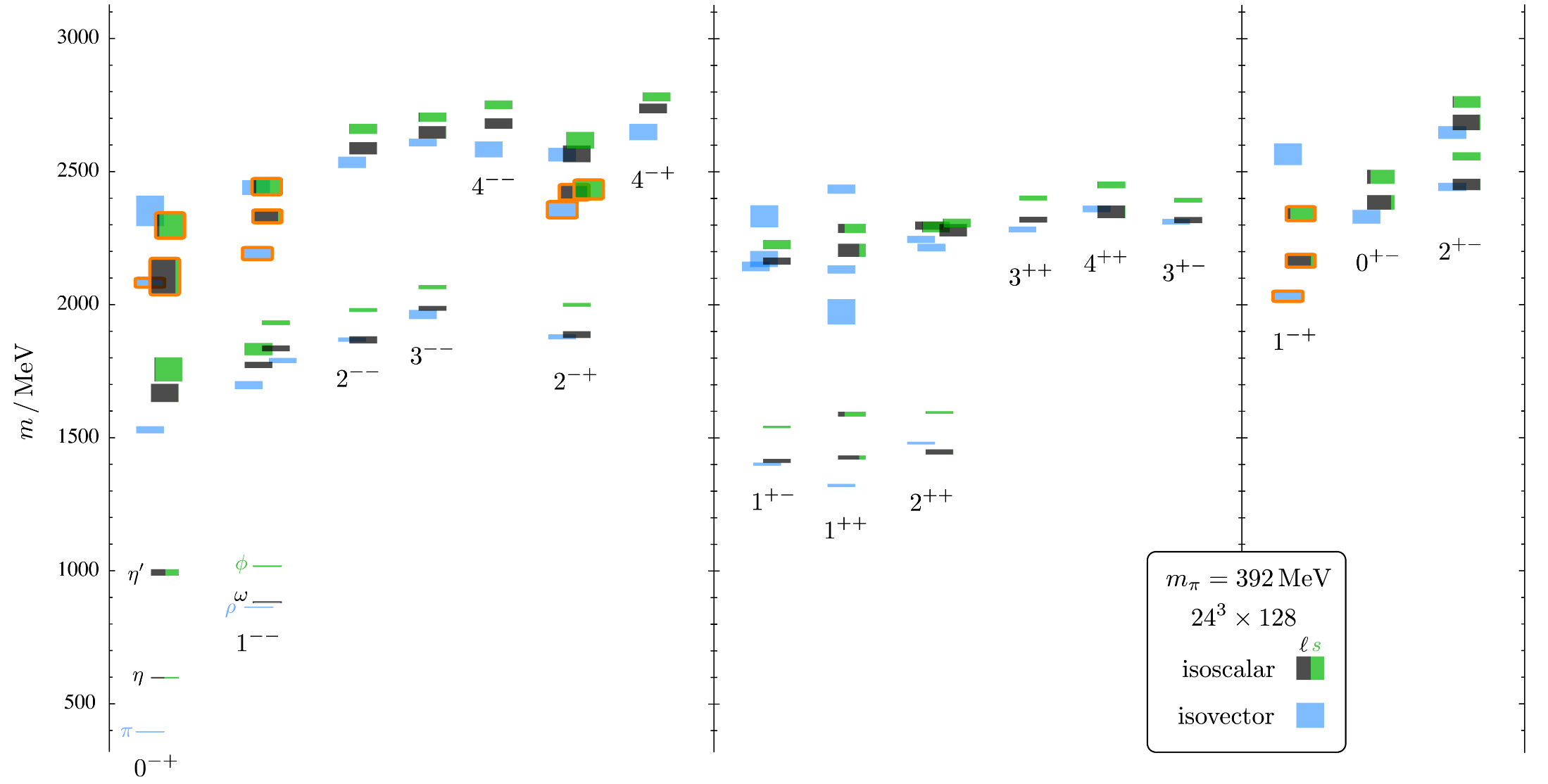 HadSpec PRD88, 094505
The higher the mass,the more channels open
A. Pilloni – The pole hunter
3
[Speaker Notes: 2 slides su Zc, a Bes e a Belle
2 slide su tetraquark model: dall’hamiltoniana di Jaffe al calcolo delle masse
1 slide su molecular models, dove sono i carichi? (non in Tornqvist, si in Hanhart, vedere Braaten, citare Nefediev)
2 slides su decay channels, dove si dovrebbe vedere, e a seconda del modello, vedere qualche plot
1 slide su Y(4260), tetraquark? C’è lo strano (si vede la f0)
1 slide su Zc a cleo (anche il neutro)]
The heavy sector: XYZ states
Esposito, AP, Polosa, Phys.Rept. 668
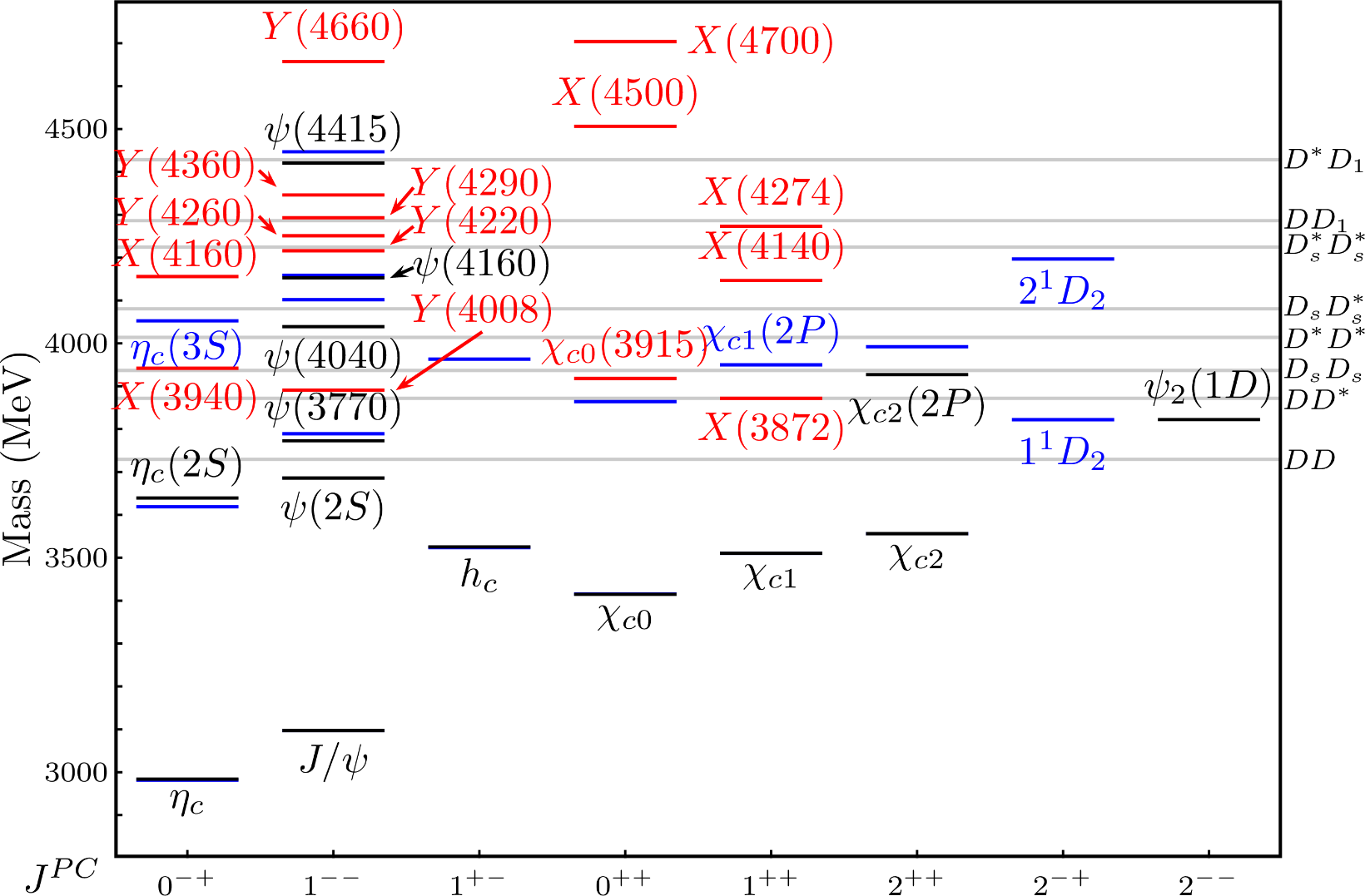 A host of unexpected resonances have appeared

decaying mostly intocharmonium + light
Hardly reconciled with usual charmonium interpretation
A. Pilloni – The pole hunter
4
[Speaker Notes: 2 slides su Zc, a Bes e a Belle
2 slide su tetraquark model: dall’hamiltoniana di Jaffe al calcolo delle masse
1 slide su molecular models, dove sono i carichi? (non in Tornqvist, si in Hanhart, vedere Braaten, citare Nefediev)
2 slides su decay channels, dove si dovrebbe vedere, e a seconda del modello, vedere qualche plot
1 slide su Y(4260), tetraquark? C’è lo strano (si vede la f0)
1 slide su Zc a cleo (anche il neutro)]
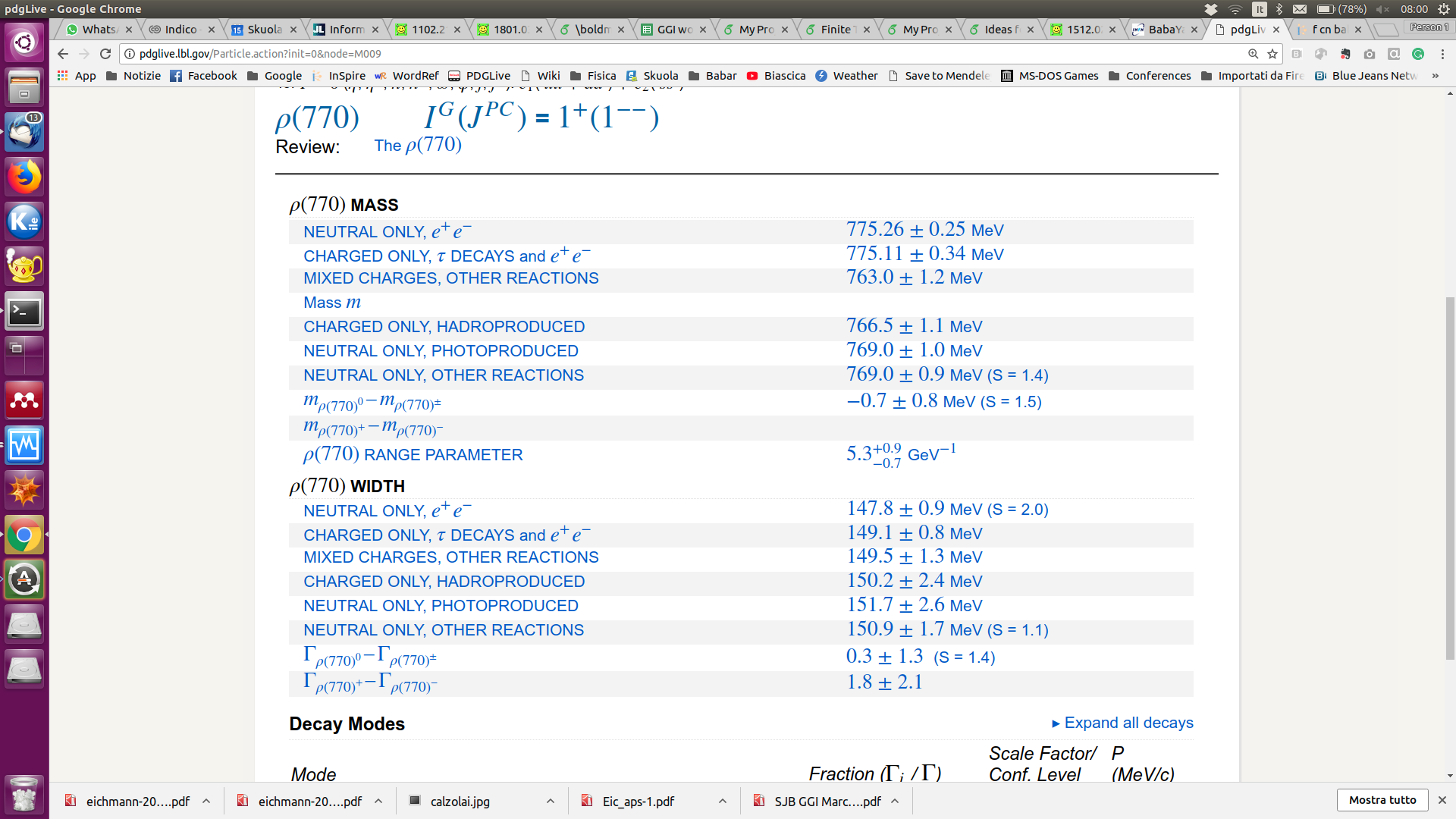 A. Pilloni – Challenges in Hadron Spectroscopy
5
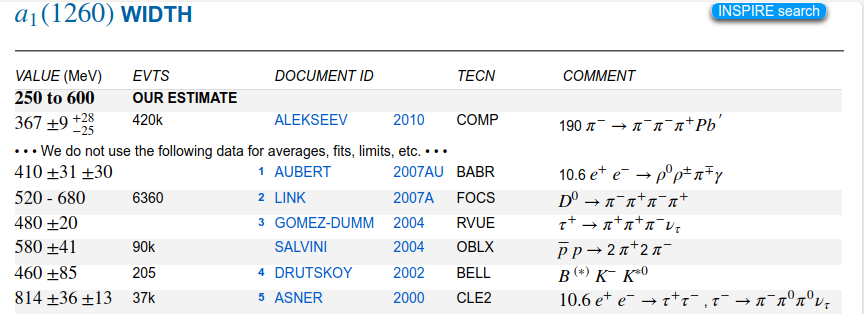 A. Pilloni – Challenges in Hadron Spectroscopy
6
[Speaker Notes: 2 slides su Zc, a Bes e a Belle
2 slide su tetraquark model: dall’hamiltoniana di Jaffe al calcolo delle masse
1 slide su molecular models, dove sono i carichi? (non in Tornqvist, si in Hanhart, vedere Braaten, citare Nefediev)
2 slides su decay channels, dove si dovrebbe vedere, e a seconda del modello, vedere qualche plot
1 slide su Y(4260), tetraquark? C’è lo strano (si vede la f0)
1 slide su Zc a cleo (anche il neutro)]
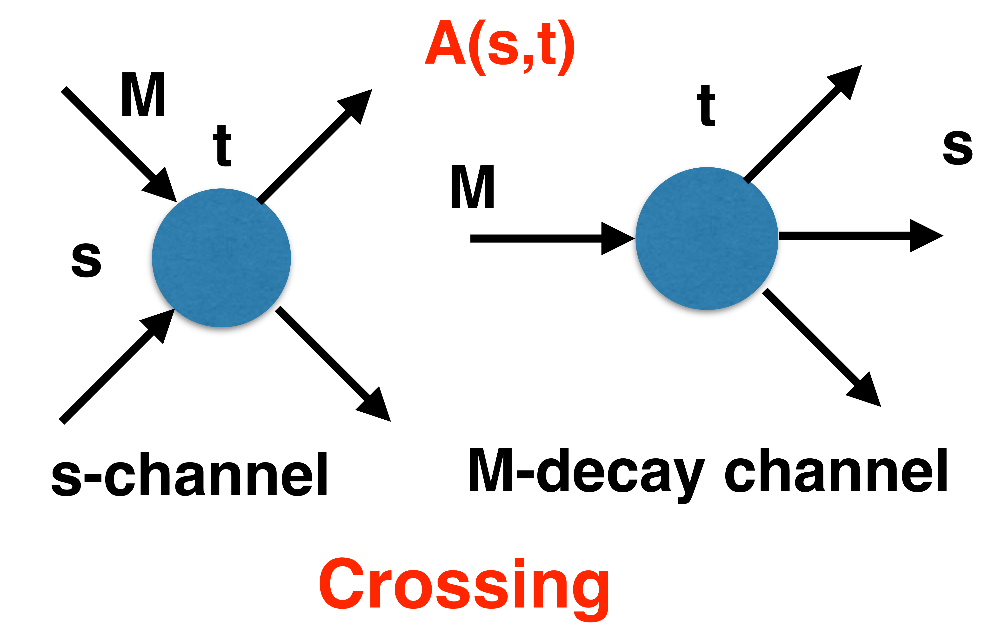 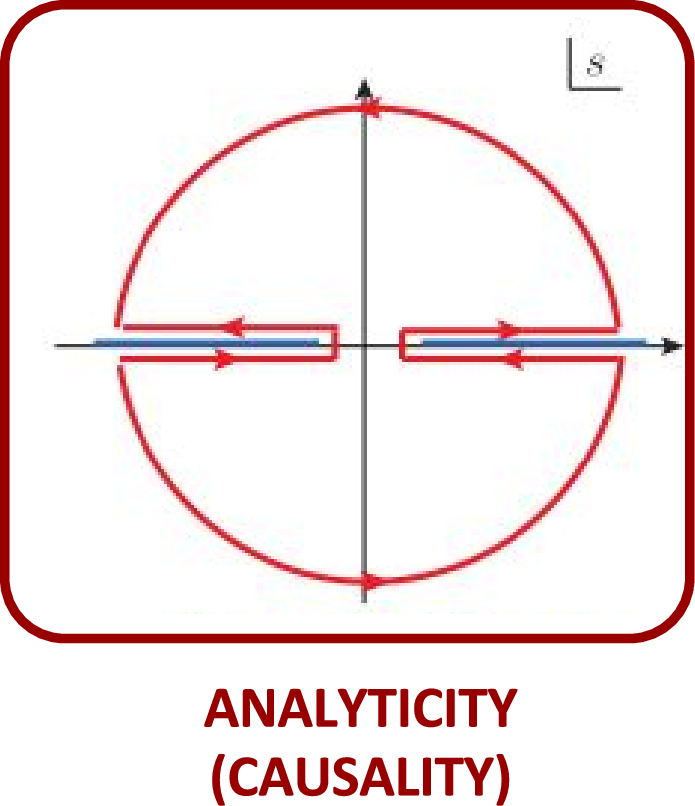 Analyticity
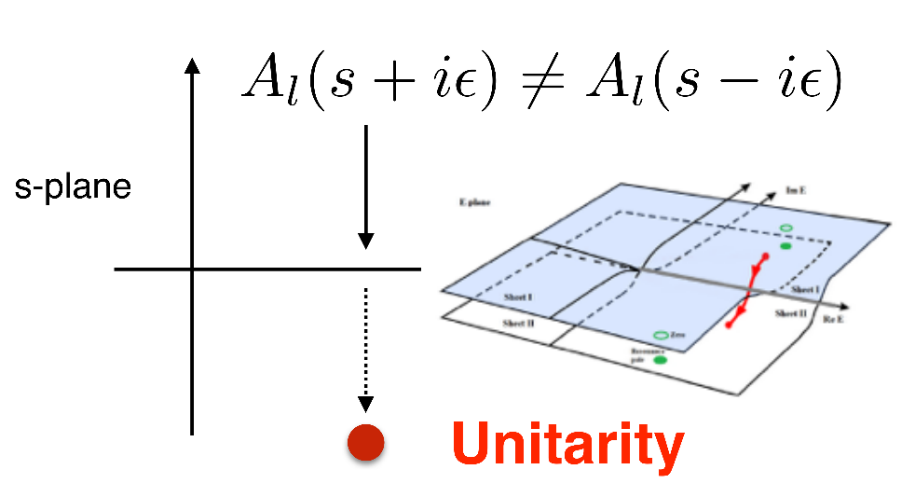 Unitarity opens a  cut on the real axis
Resonances (QCD states) are poles in the unphysical Riemann sheets
Unitarity controls the interference pattern between resonances and background
+ Lorentz, discrete & global symmetries
A. Pilloni – The pole hunter
7
[Speaker Notes: Controlla la parte su Regge]
Unitarity & Pole hunting
Unitarity creates a branch cut on the real axis,two sheets continuosly connected
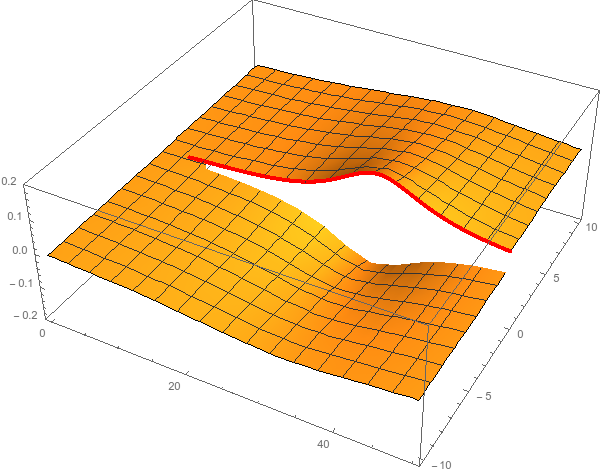 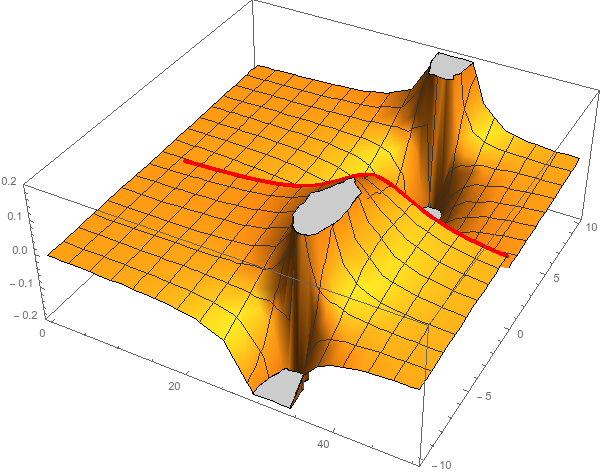 I sheet
II sheet
Finding resonances means writing analytic amplitude, and hunting for poles in the complex plane
A. Pilloni – Challenges in Hadron Spectroscopy
8
[Speaker Notes: Controlla la parte su Regge]
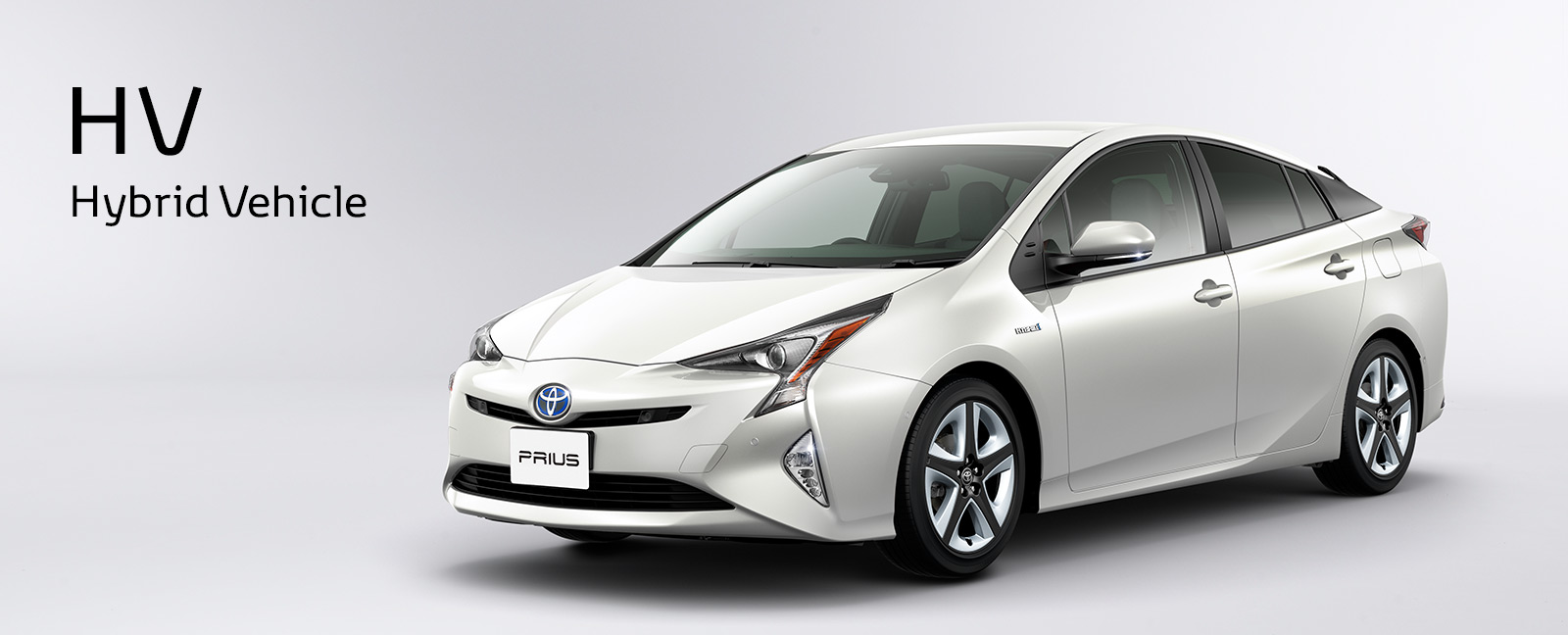 A. Pilloni – The pole hunter
9
[Speaker Notes: 2 slides su Zc, a Bes e a Belle
2 slide su tetraquark model: dall’hamiltoniana di Jaffe al calcolo delle masse
1 slide su molecular models, dove sono i carichi? (non in Tornqvist, si in Hanhart, vedere Braaten, citare Nefediev)
2 slides su decay channels, dove si dovrebbe vedere, e a seconda del modello, vedere qualche plot
1 slide su Y(4260), tetraquark? C’è lo strano (si vede la f0)
1 slide su Zc a cleo (anche il neutro)]
Learning about confinement
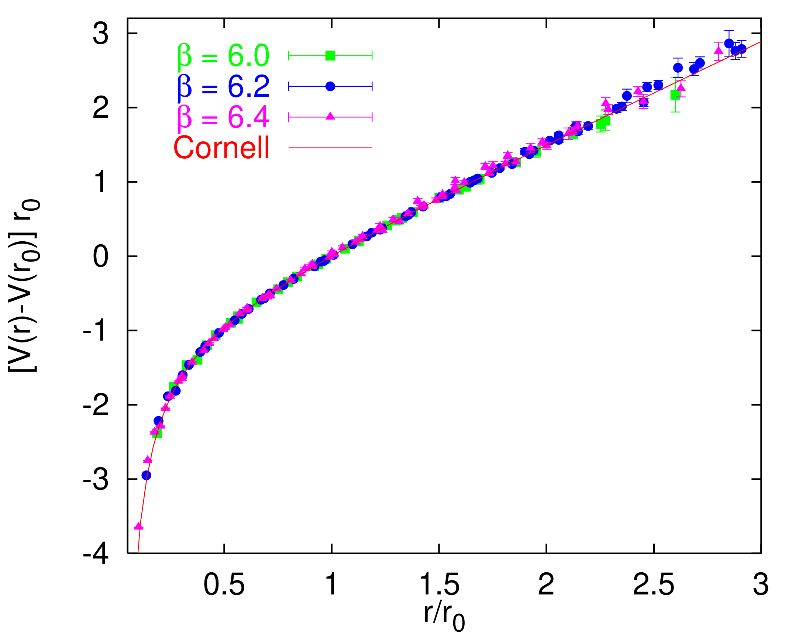 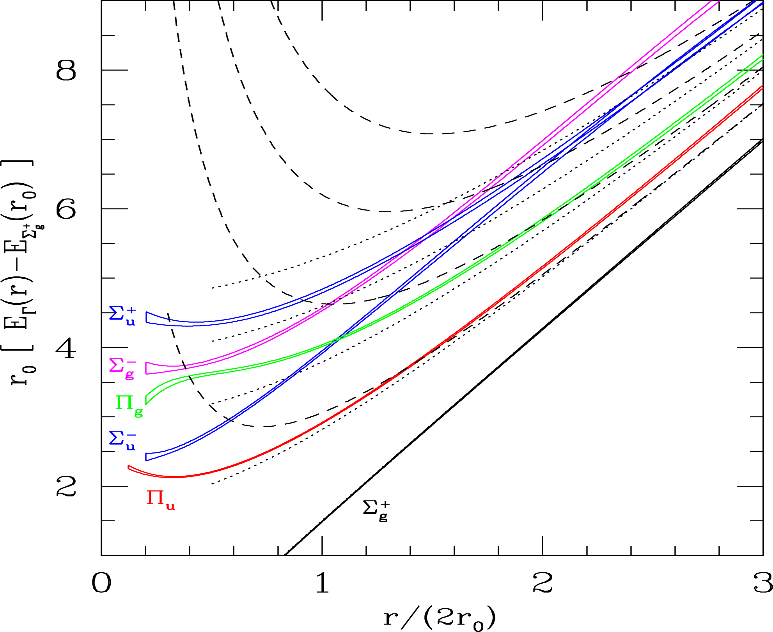 If quarks were infinitely heavy,gluonic field is confined in a string
Linear rising potential
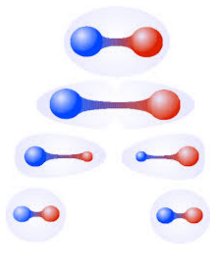 G. Bali
C. Morningstar
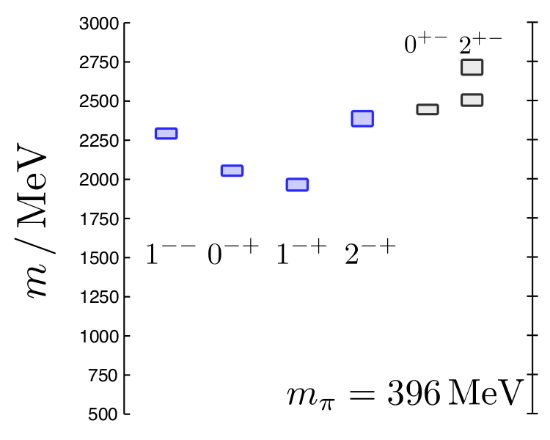 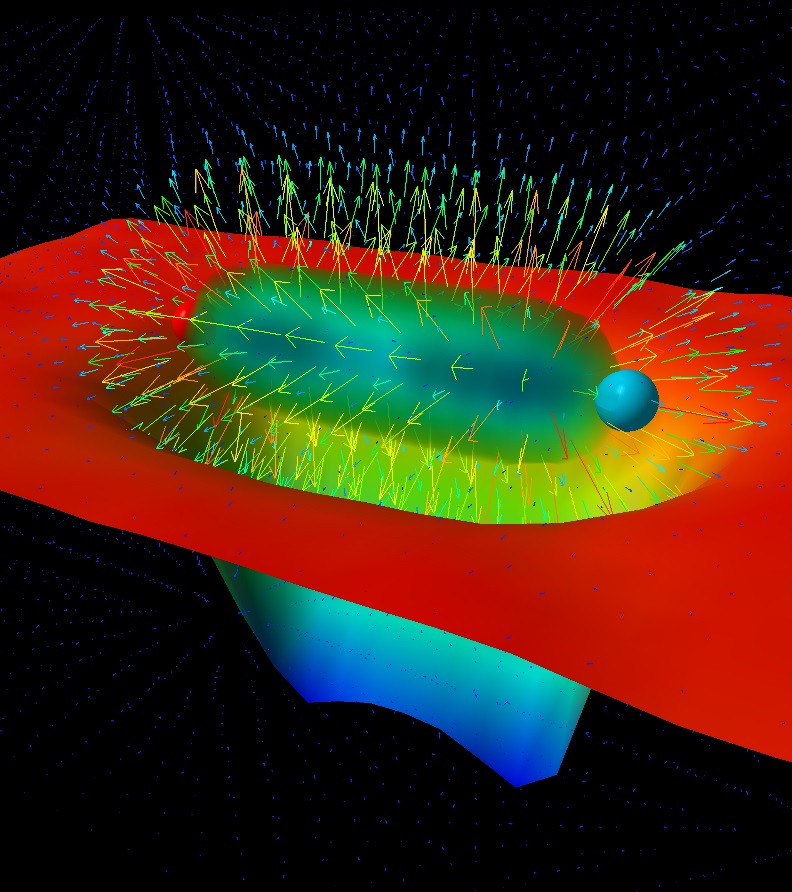 J. Dudek
D. Leinweber
A. Pilloni – Challenges in Hadron Spectroscopy
10
[Speaker Notes: Controlla la parte su Regge]
Hybrid hunting
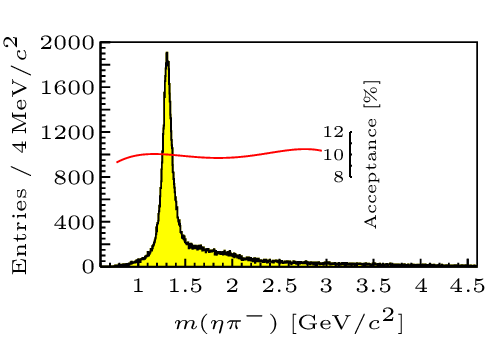 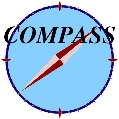 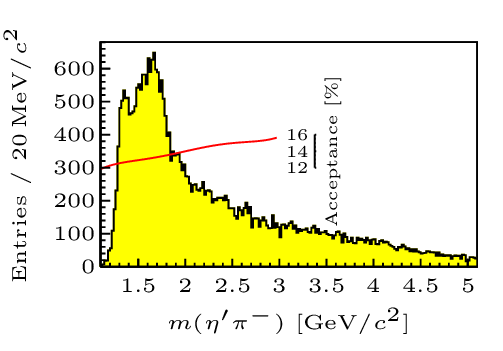 Small signal in data
A. Pilloni – Challenges in hadron spectroscopy
11
[Speaker Notes: 2 slides su Zc, a Bes e a Belle
2 slide su tetraquark model: dall’hamiltoniana di Jaffe al calcolo delle masse
1 slide su molecular models, dove sono i carichi? (non in Tornqvist, si in Hanhart, vedere Braaten, citare Nefediev)
2 slides su decay channels, dove si dovrebbe vedere, e a seconda del modello, vedere qualche plot
1 slide su Y(4260), tetraquark? C’è lo strano (si vede la f0)
1 slide su Zc a cleo (anche il neutro)]
Two hybrid states???
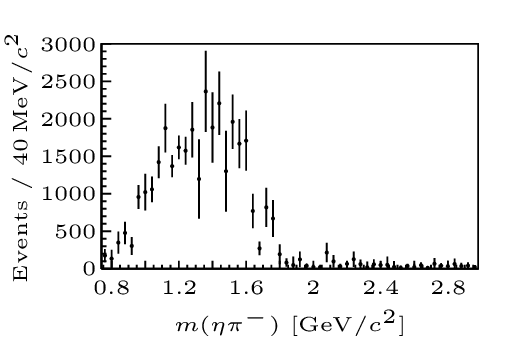 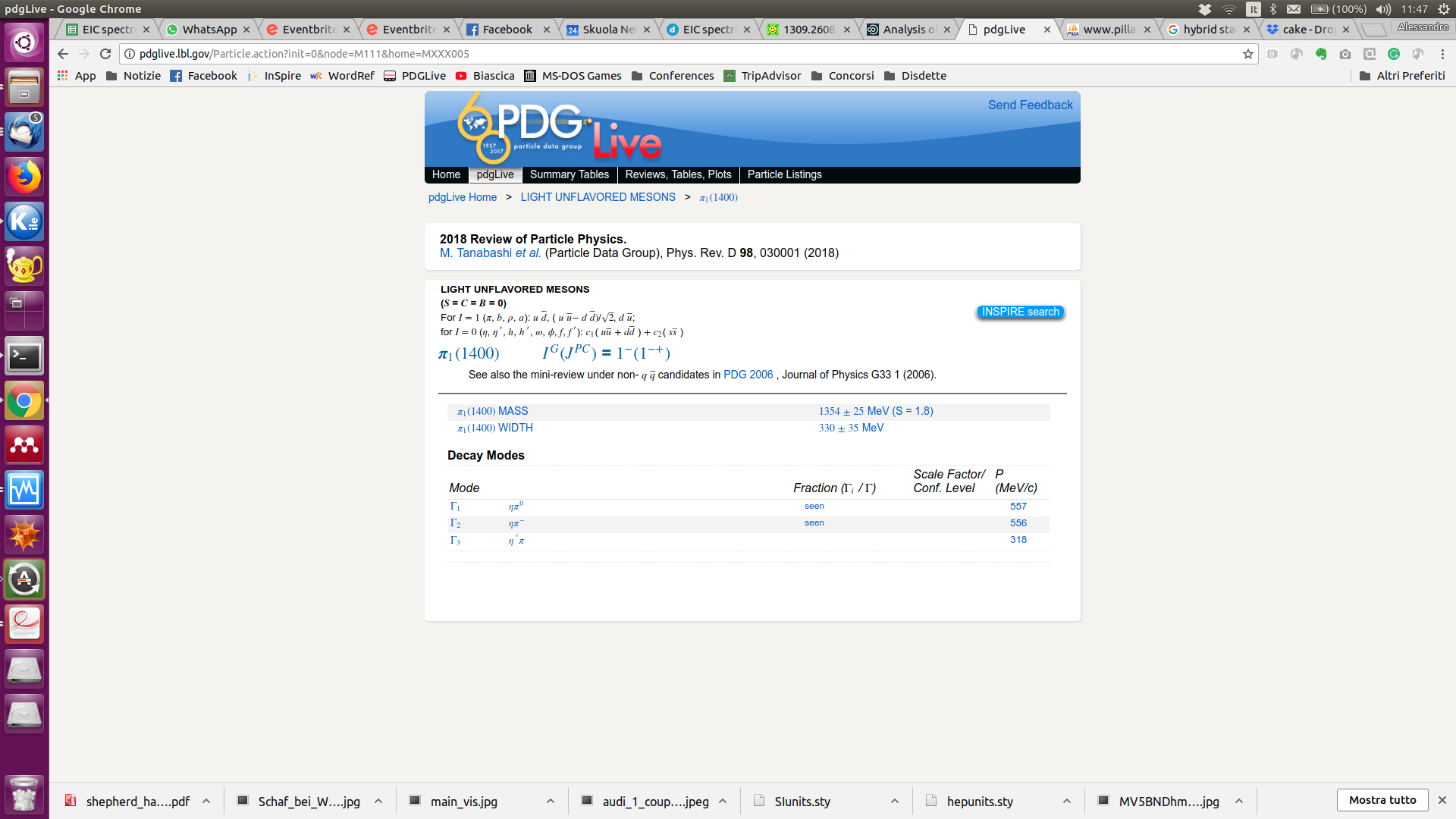 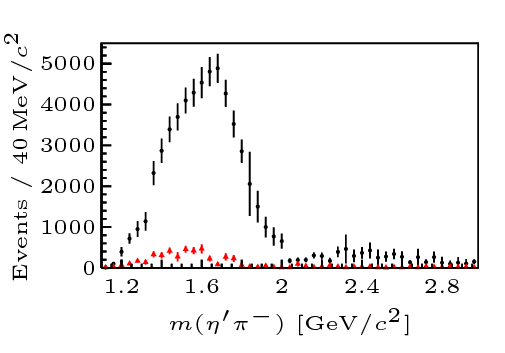 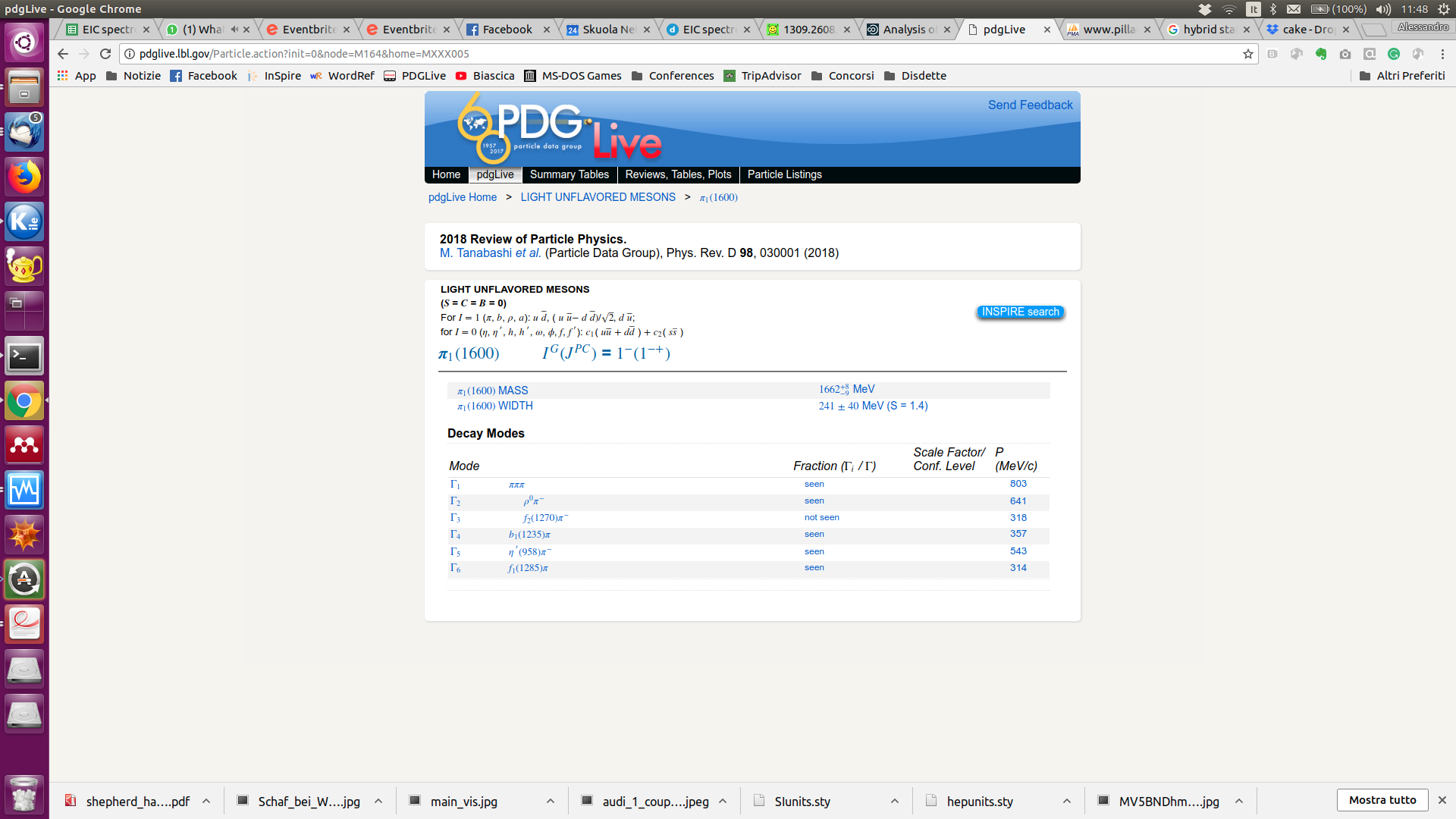 A. Pilloni – Challenges in Hadron Spectroscopy
12
[Speaker Notes: 2 slides su Zc, a Bes e a Belle
2 slide su tetraquark model: dall’hamiltoniana di Jaffe al calcolo delle masse
1 slide su molecular models, dove sono i carichi? (non in Tornqvist, si in Hanhart, vedere Braaten, citare Nefediev)
2 slides su decay channels, dove si dovrebbe vedere, e a seconda del modello, vedere qualche plot
1 slide su Y(4260), tetraquark? C’è lo strano (si vede la f0)
1 slide su Zc a cleo (anche il neutro)]
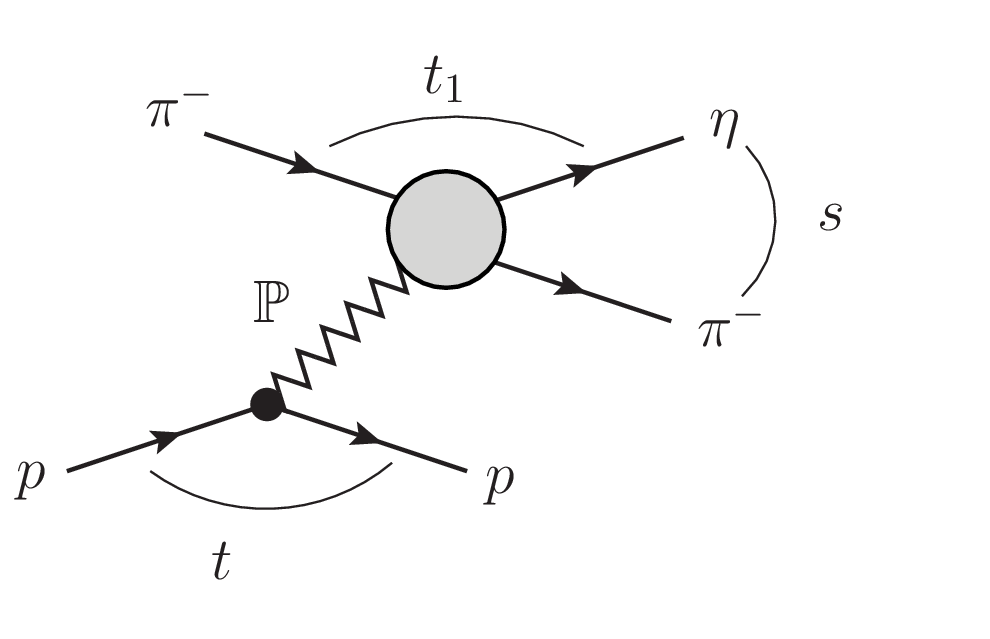 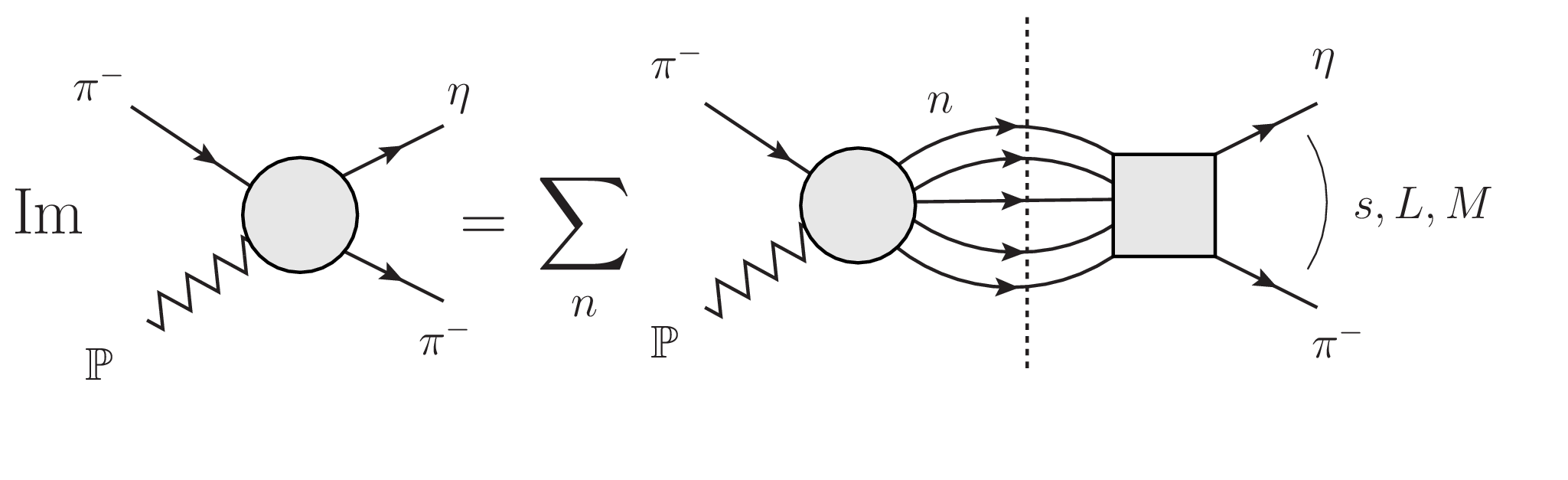 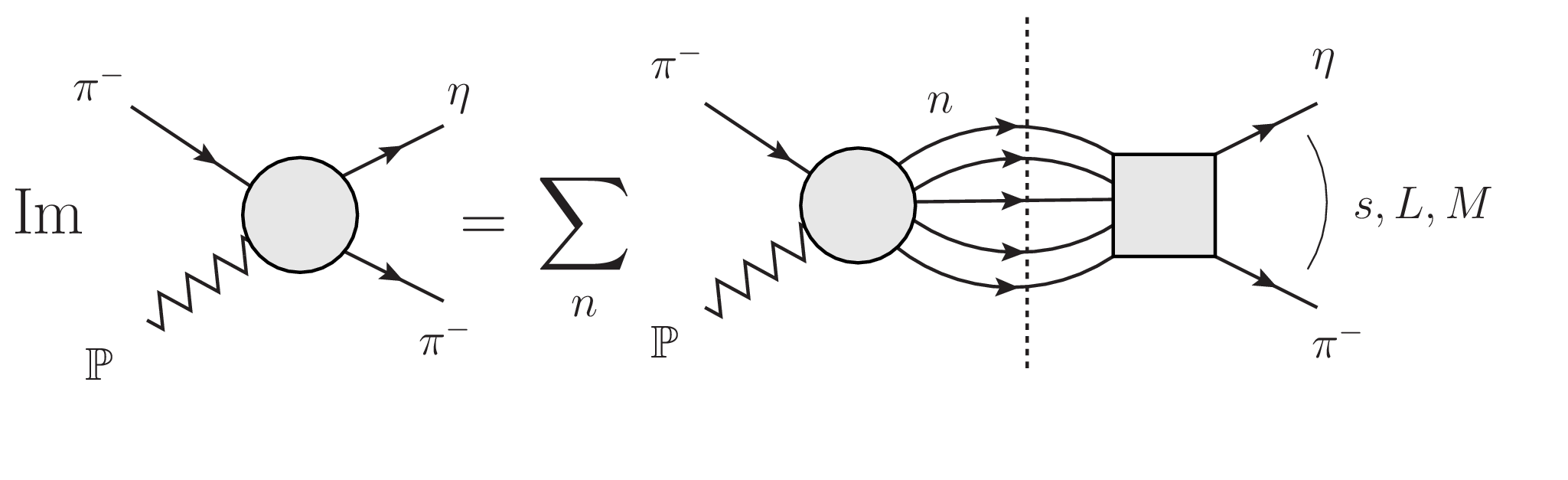 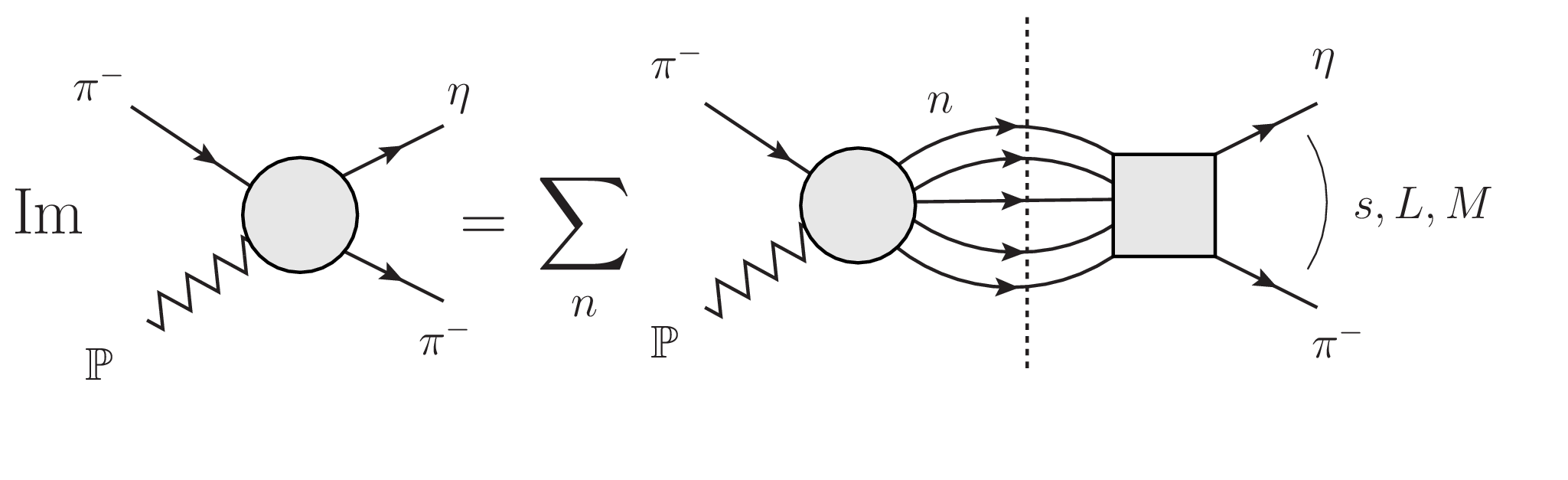 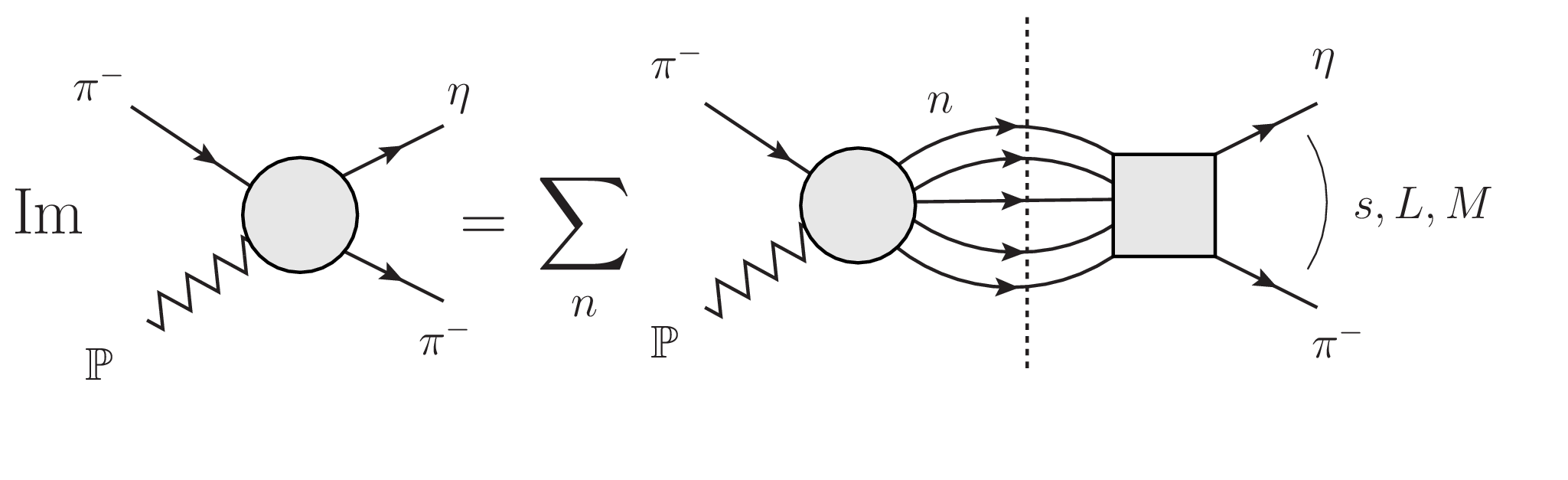 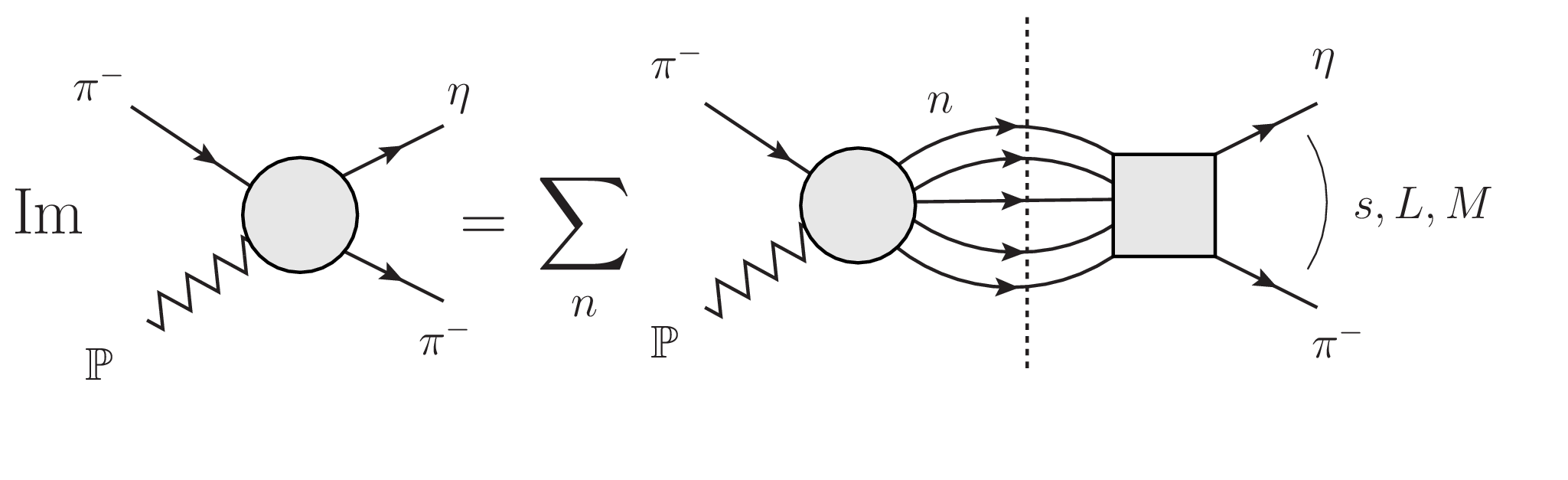 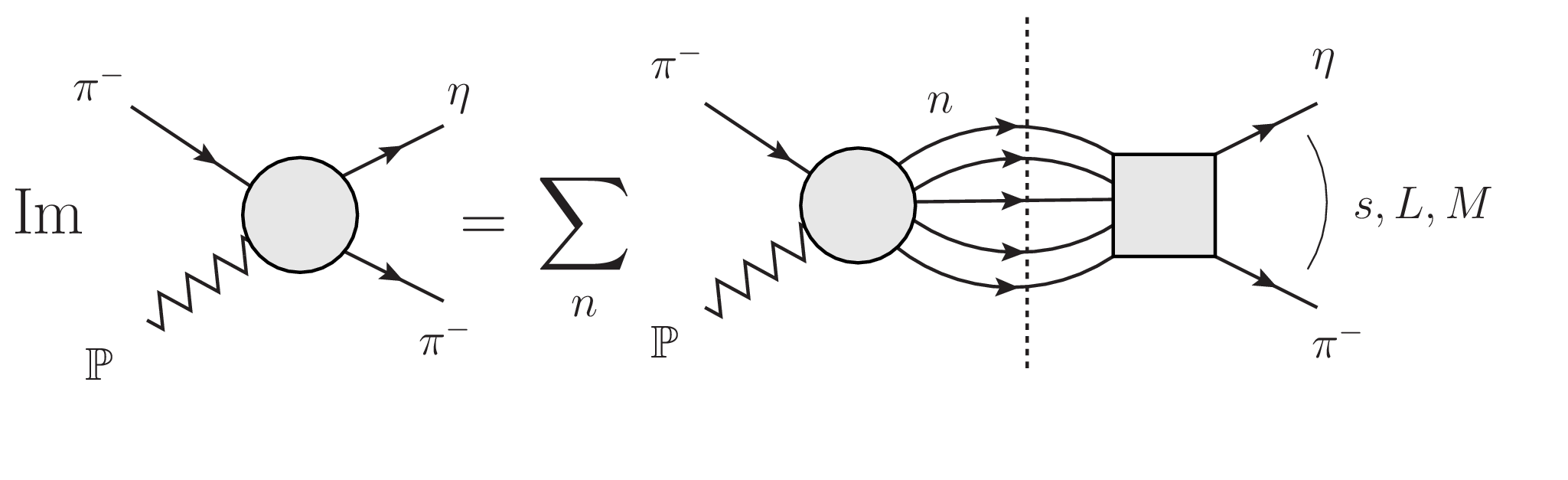 A. Pilloni – The pole hunter
13
[Speaker Notes: Controlla la parte su Regge]
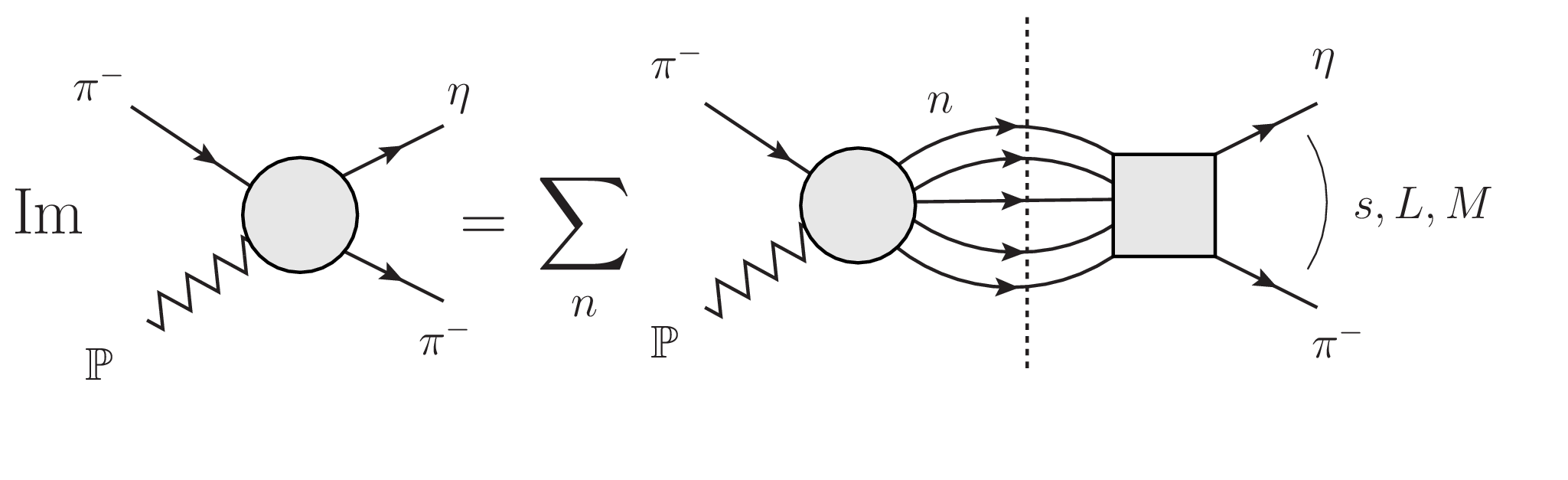 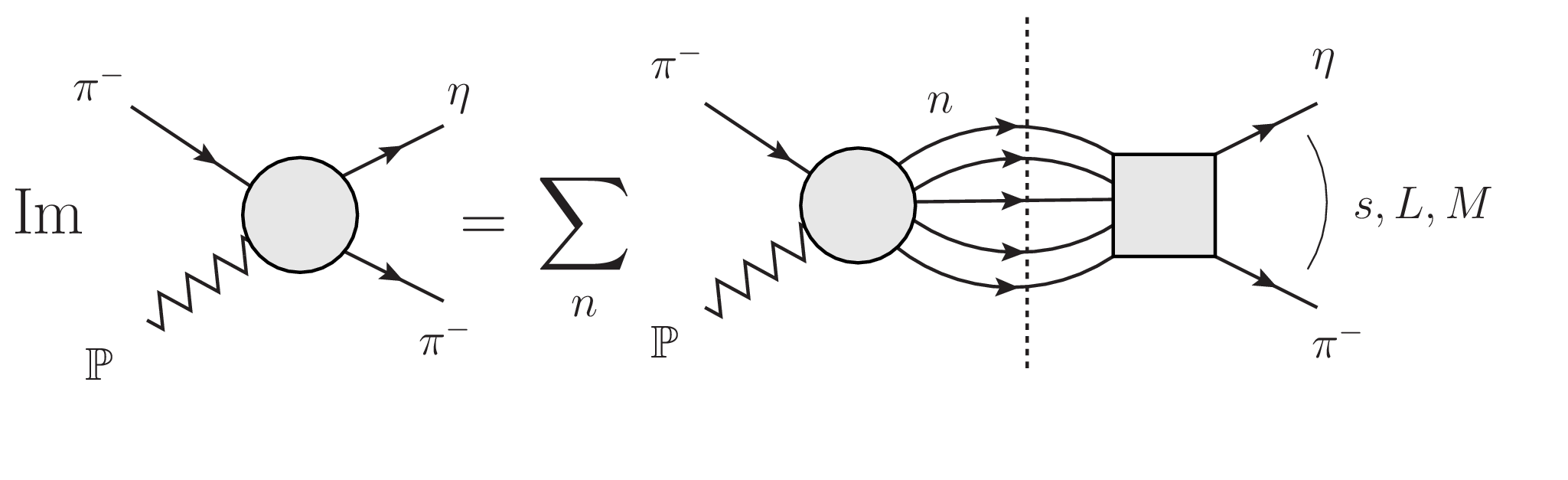 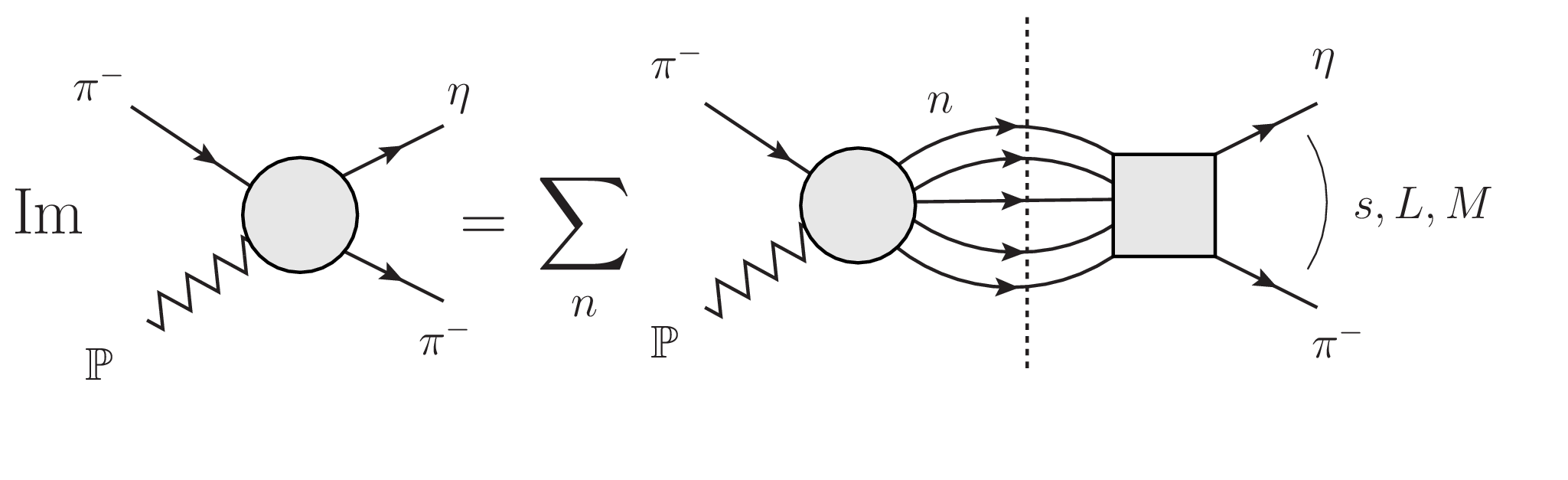 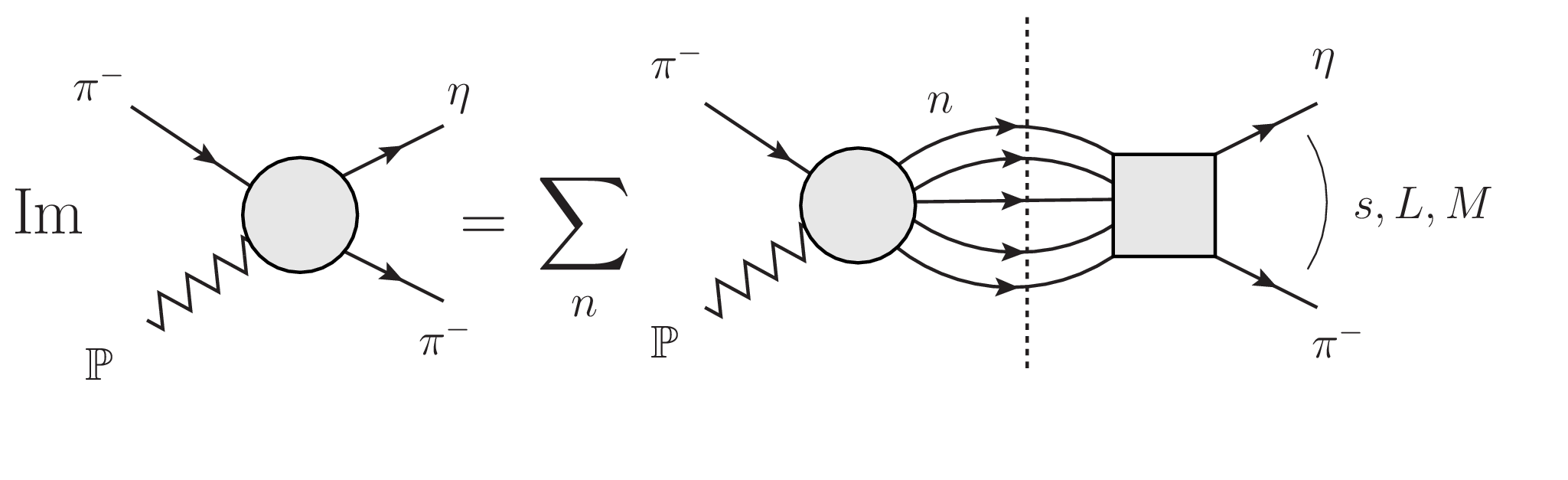 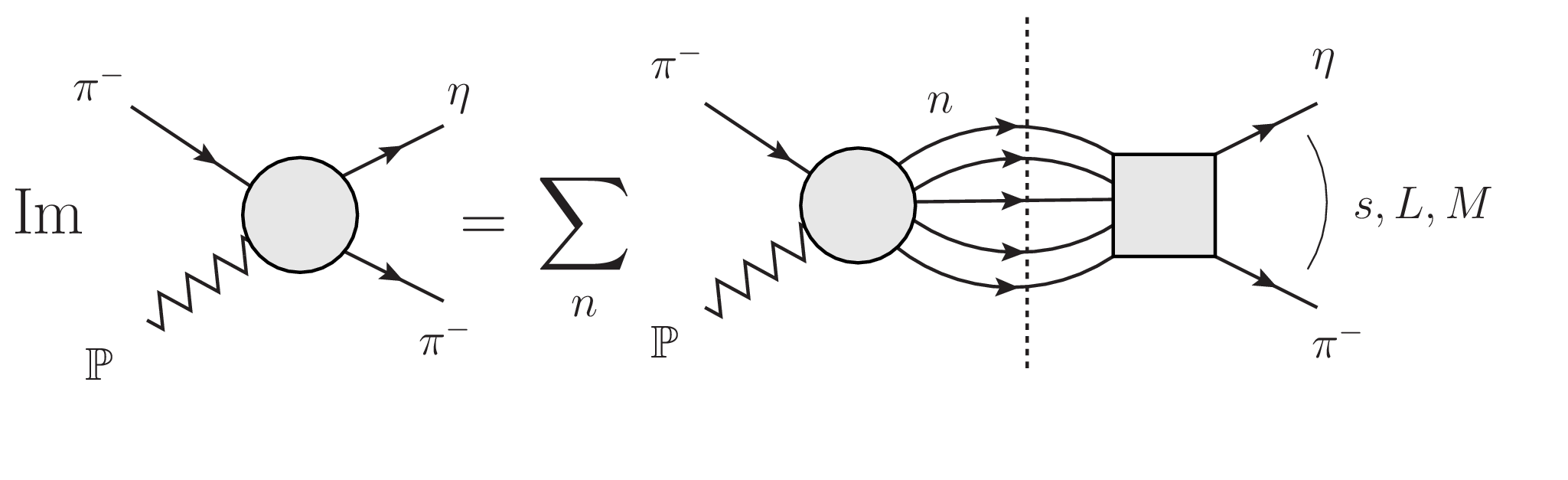 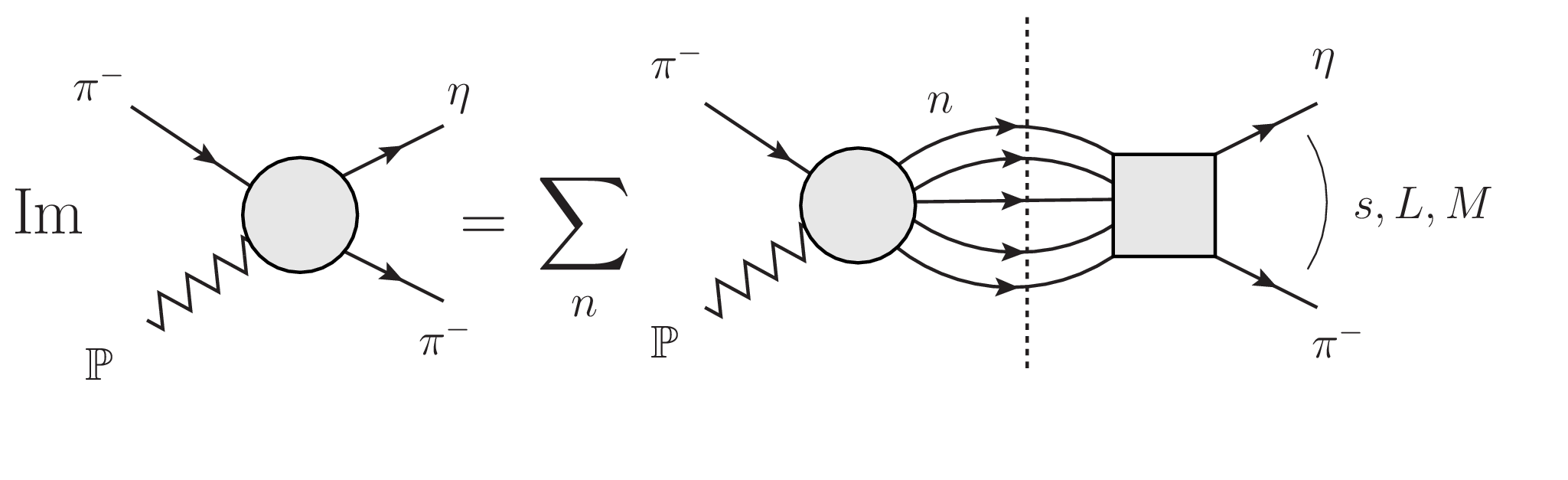 A. Pilloni – The pole hunter
14
[Speaker Notes: Controlla la parte su Regge]
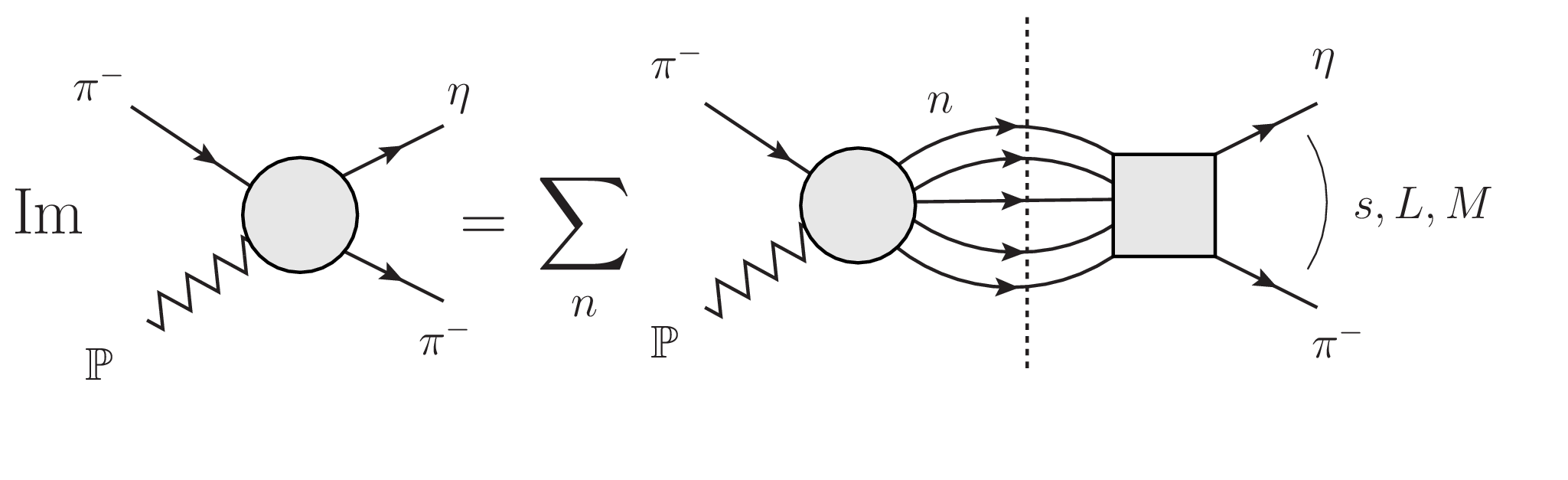 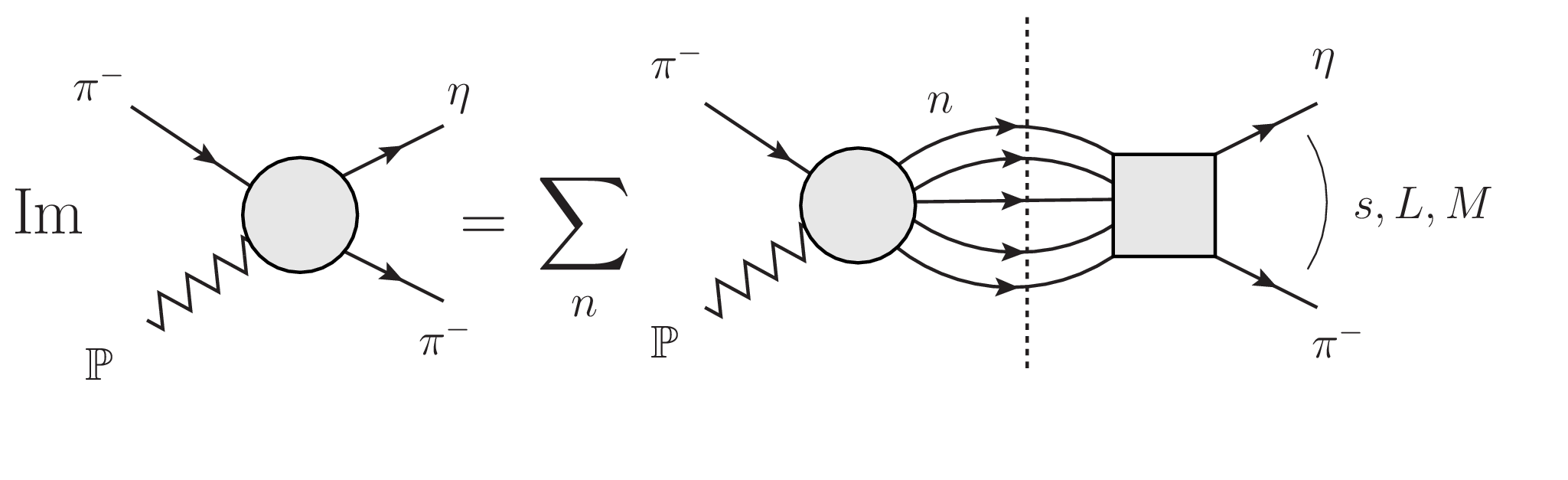 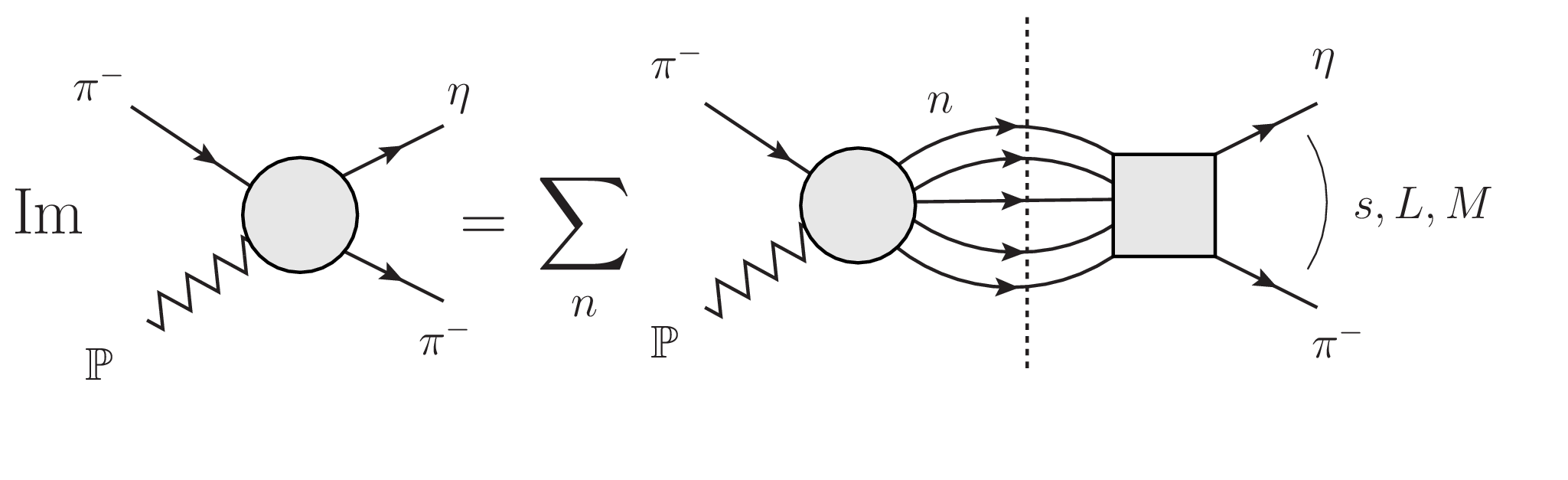 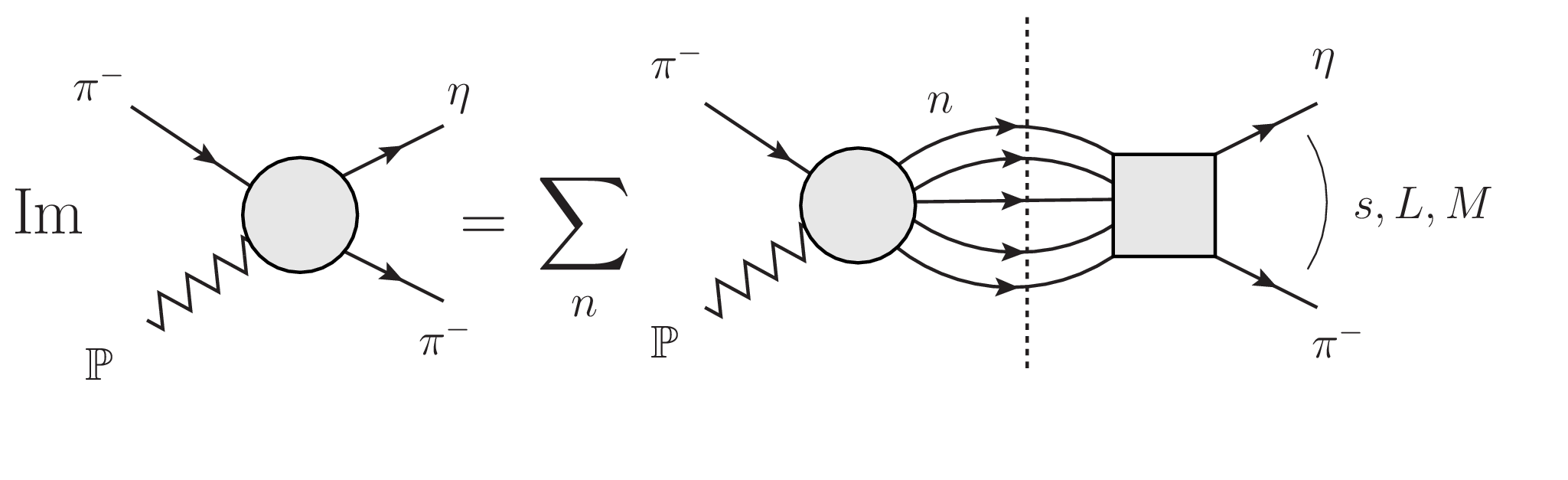 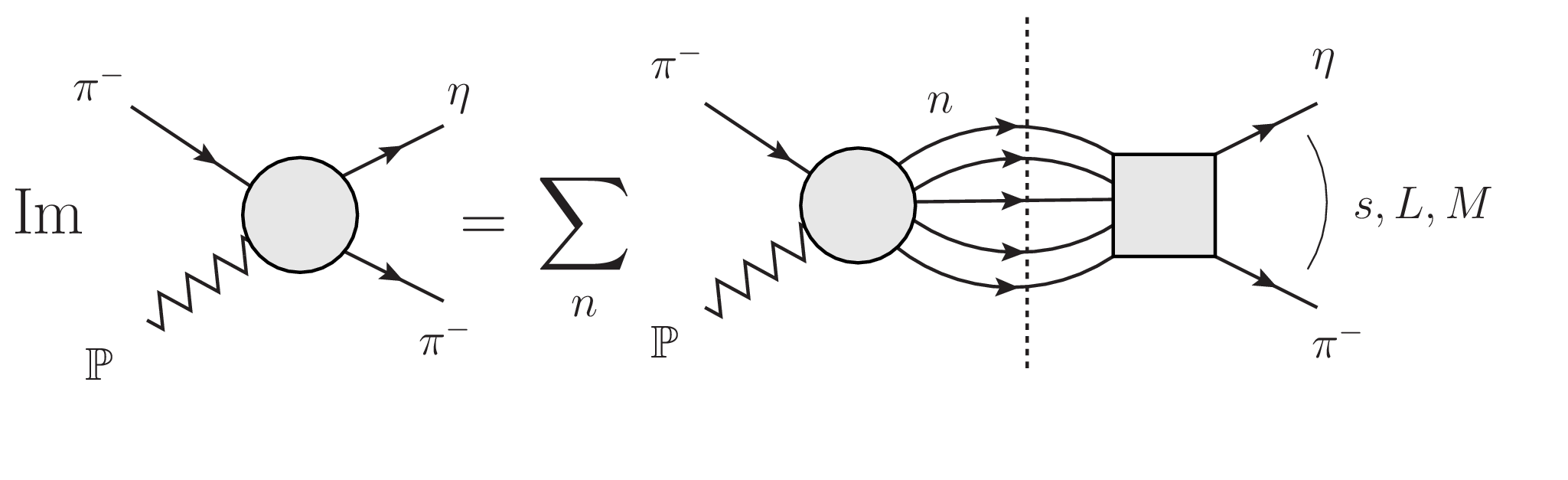 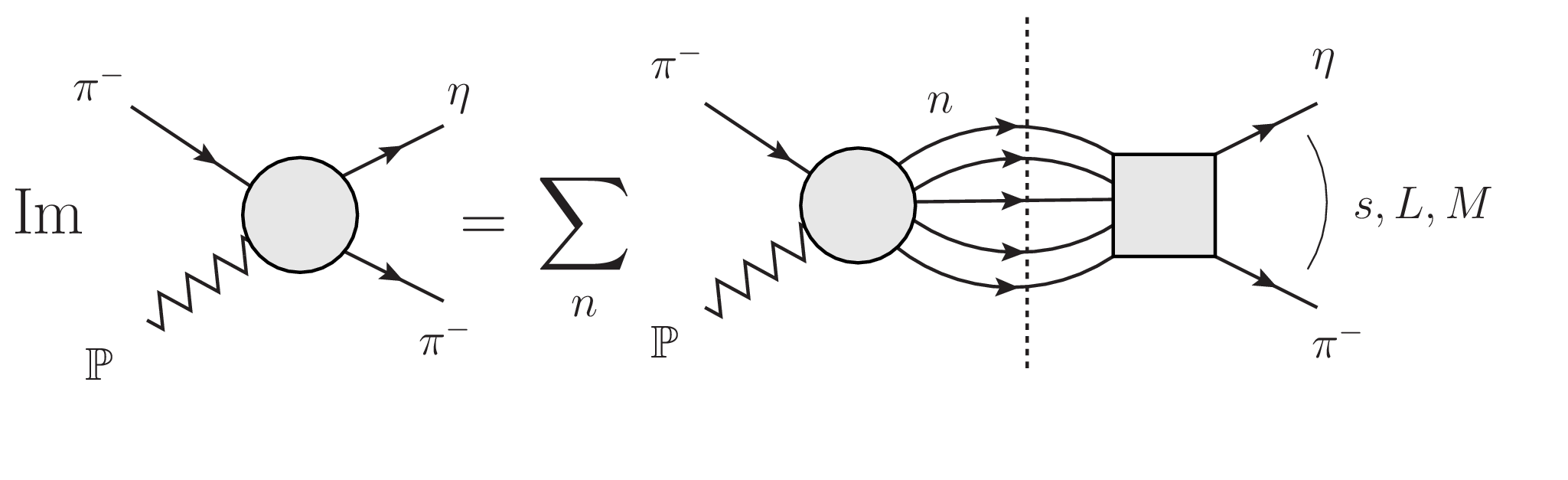 A. Pilloni – The pole hunter
15
[Speaker Notes: Controlla la parte su Regge]
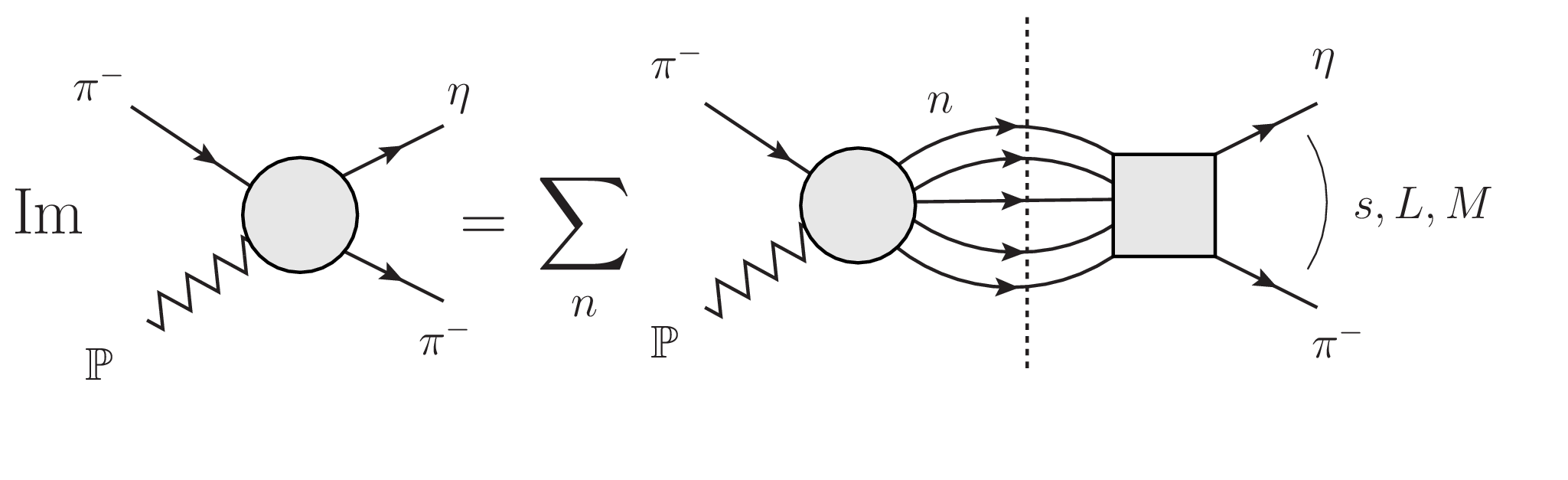 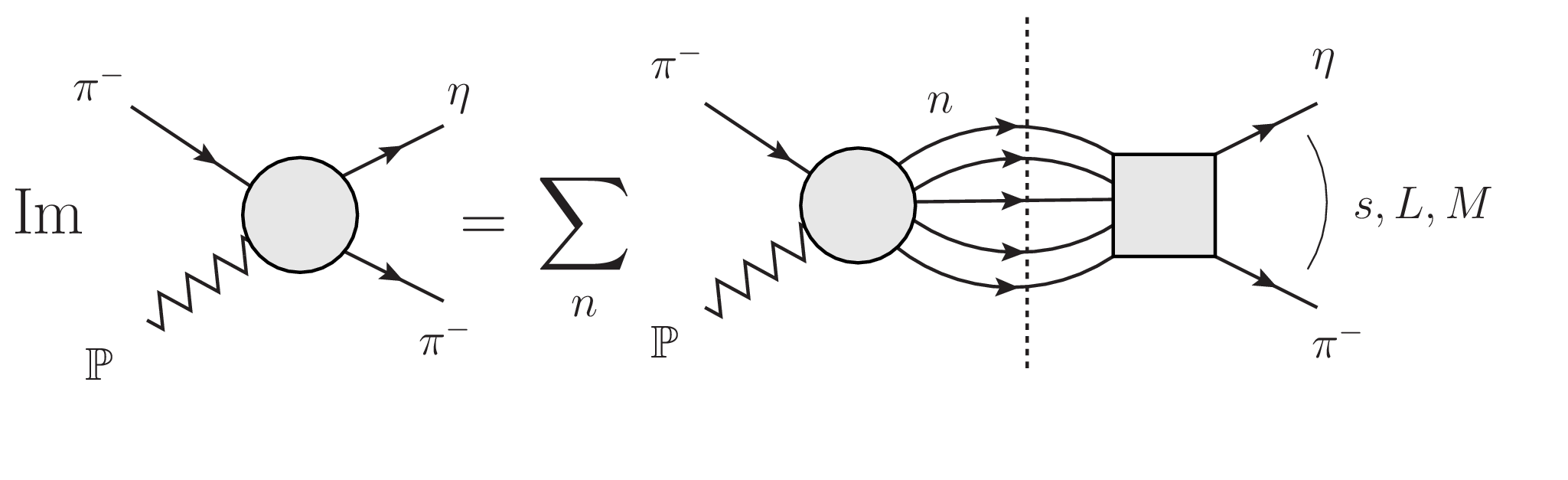 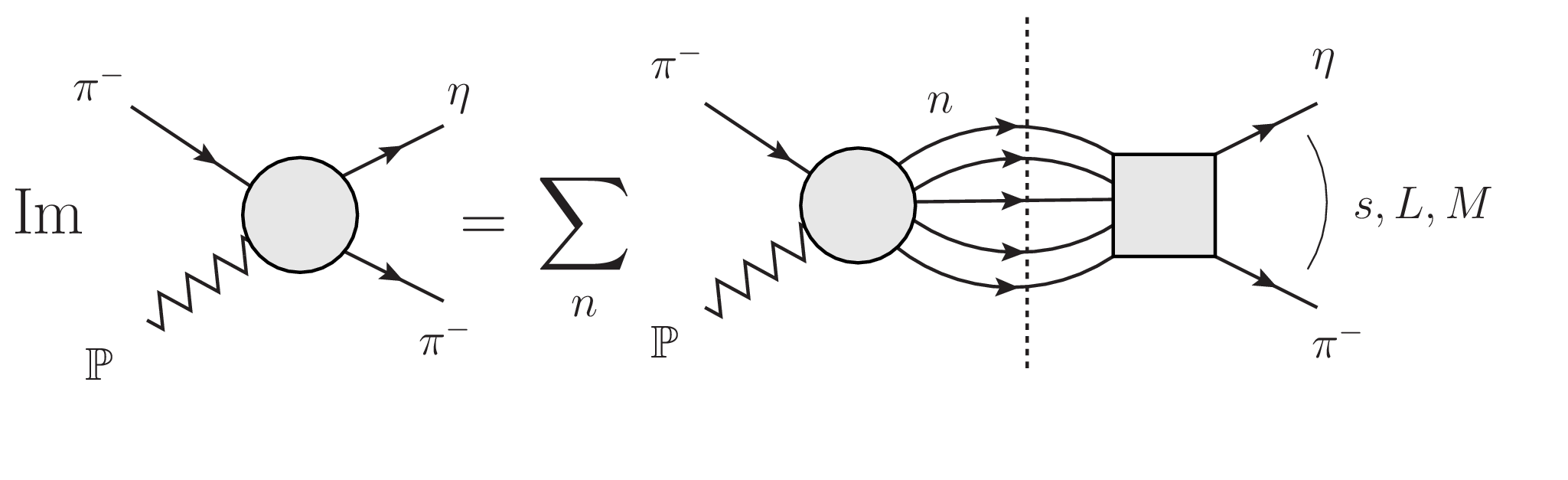 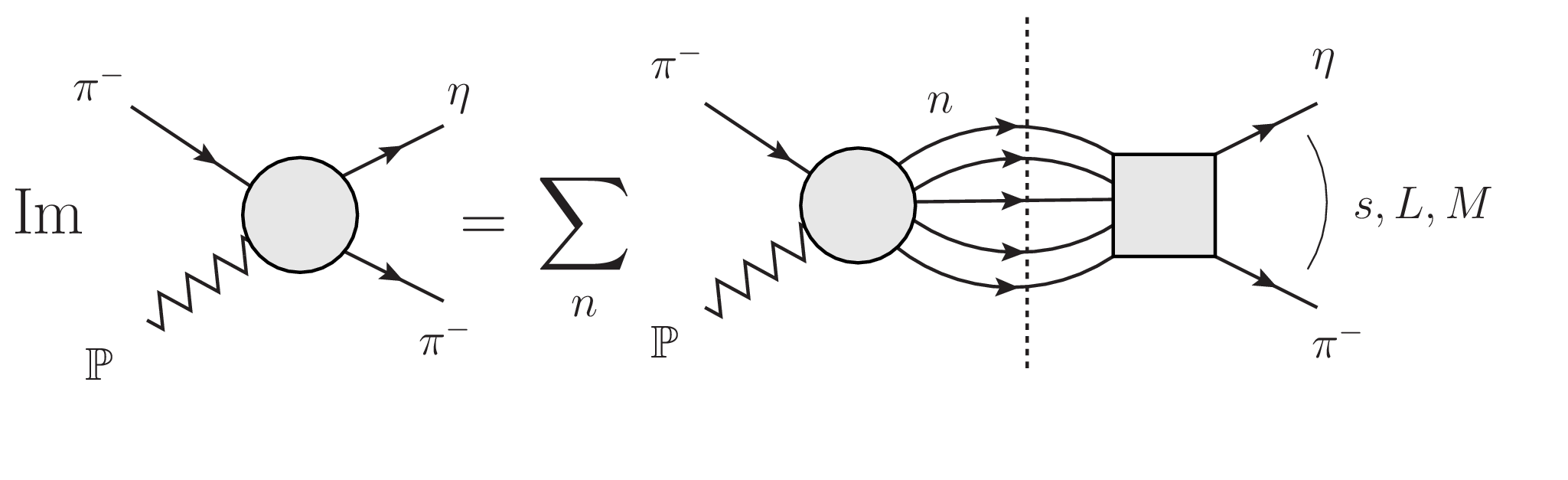 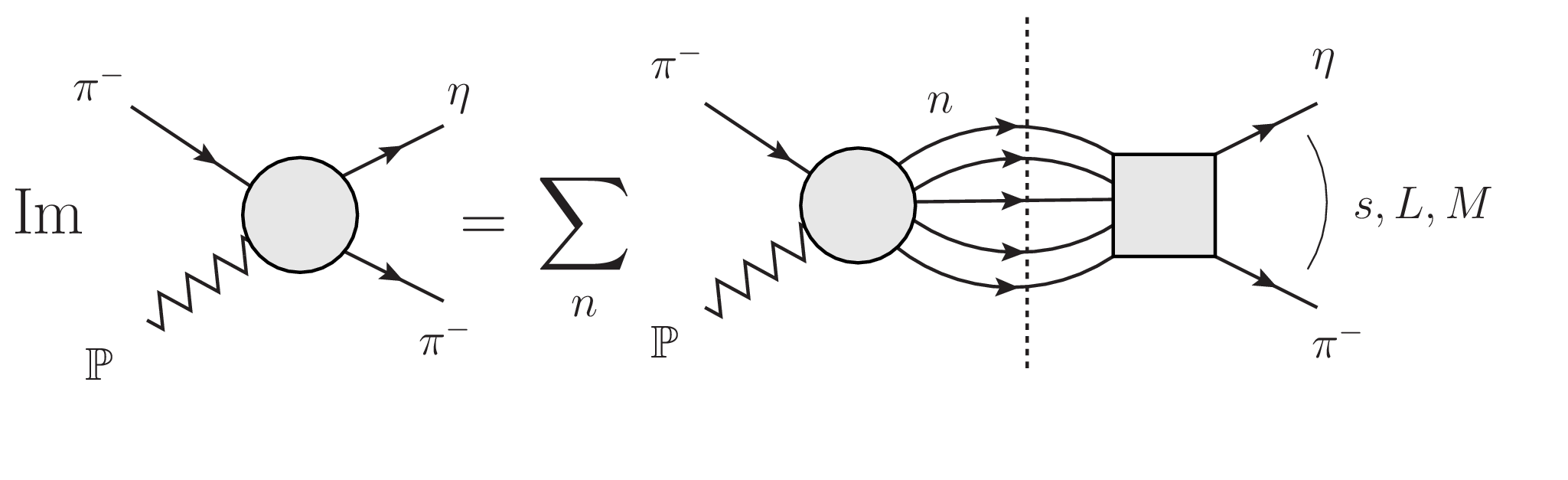 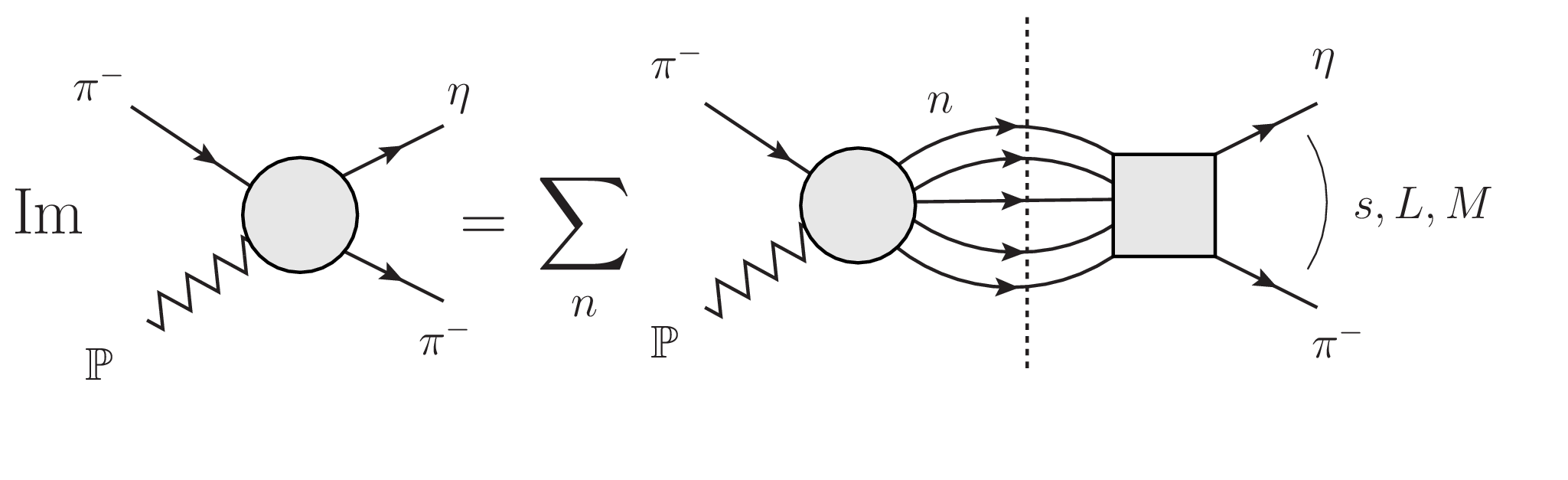 A. Pilloni – The pole hunter
16
[Speaker Notes: Controlla la parte su Regge]
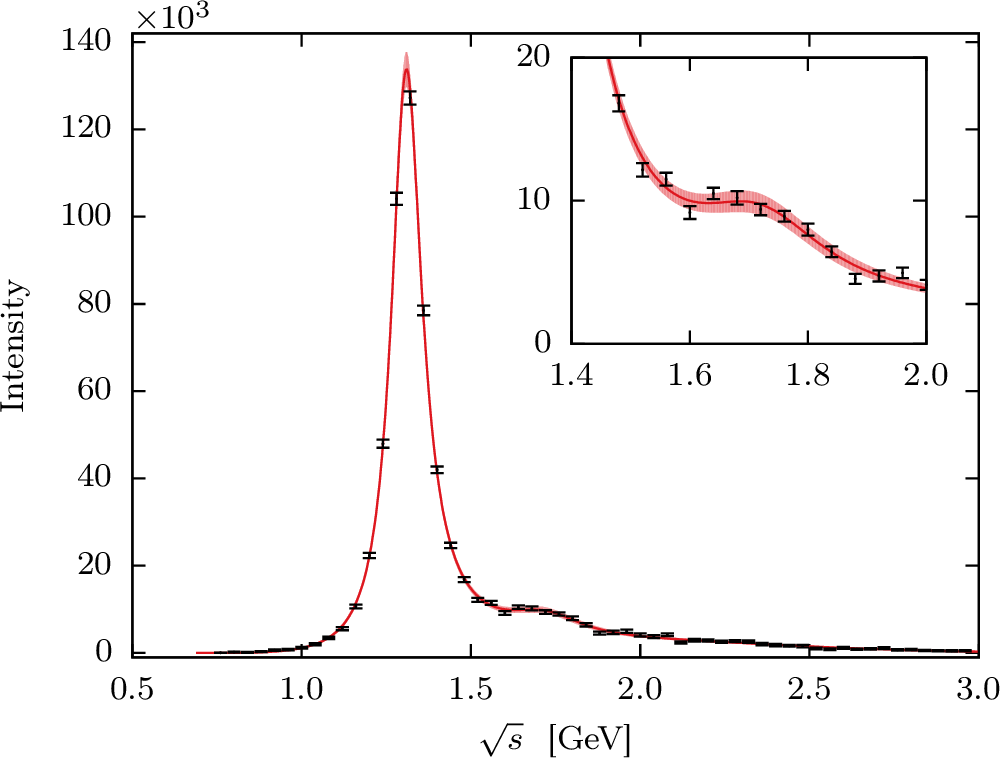 A. Jackura, M. Mikhasenko, AP et al. (JPAC & COMPASS), PLB
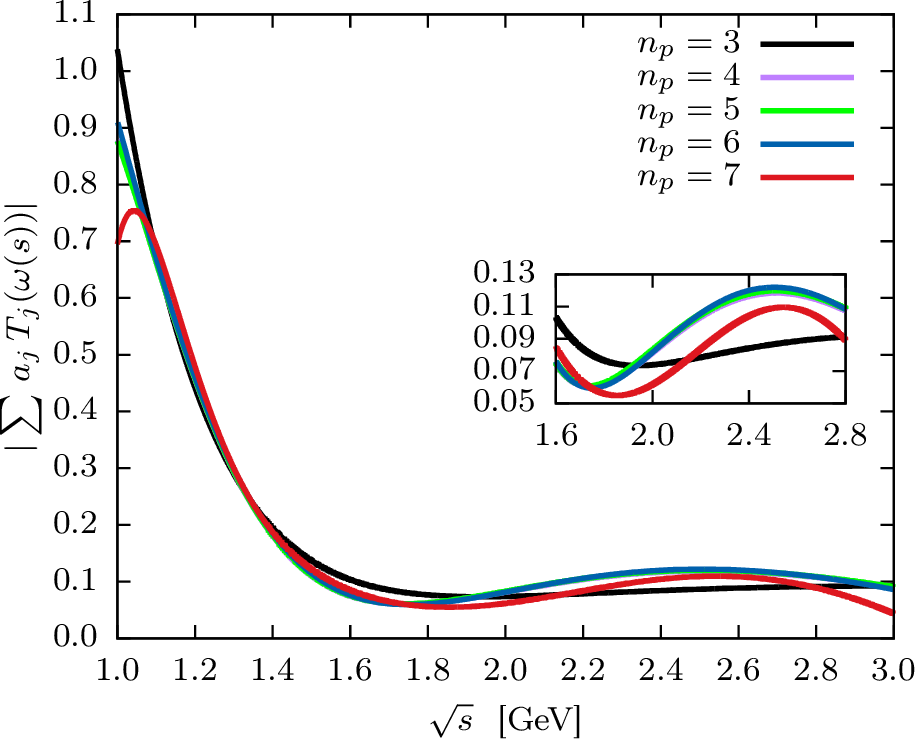 Smooth «background»
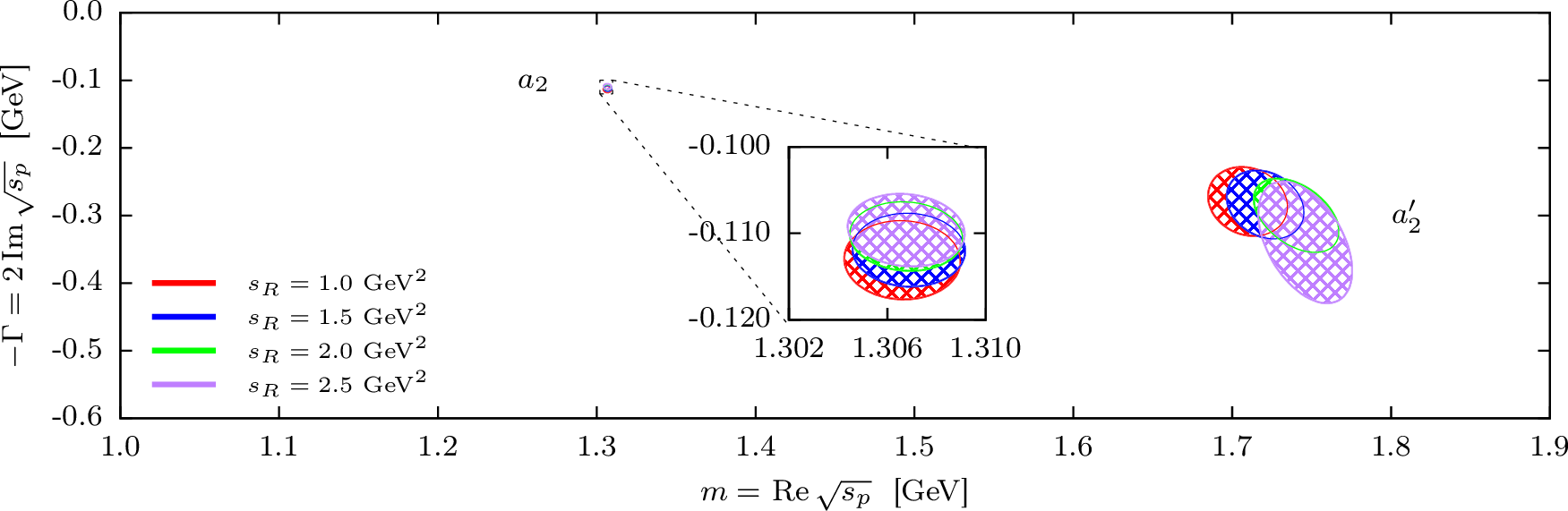 Precise determinationof pole position
[Speaker Notes: Controlla la parte su Regge]
Coupled channel: the model
A. Rodas, AP et al. PRL
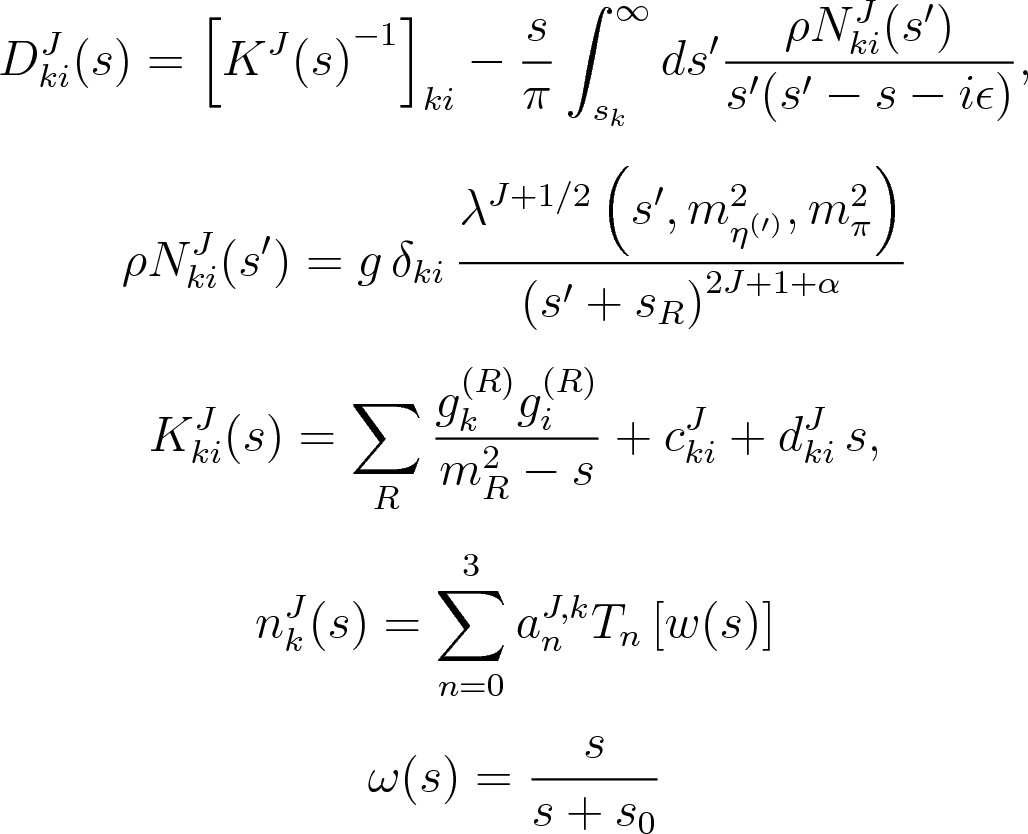 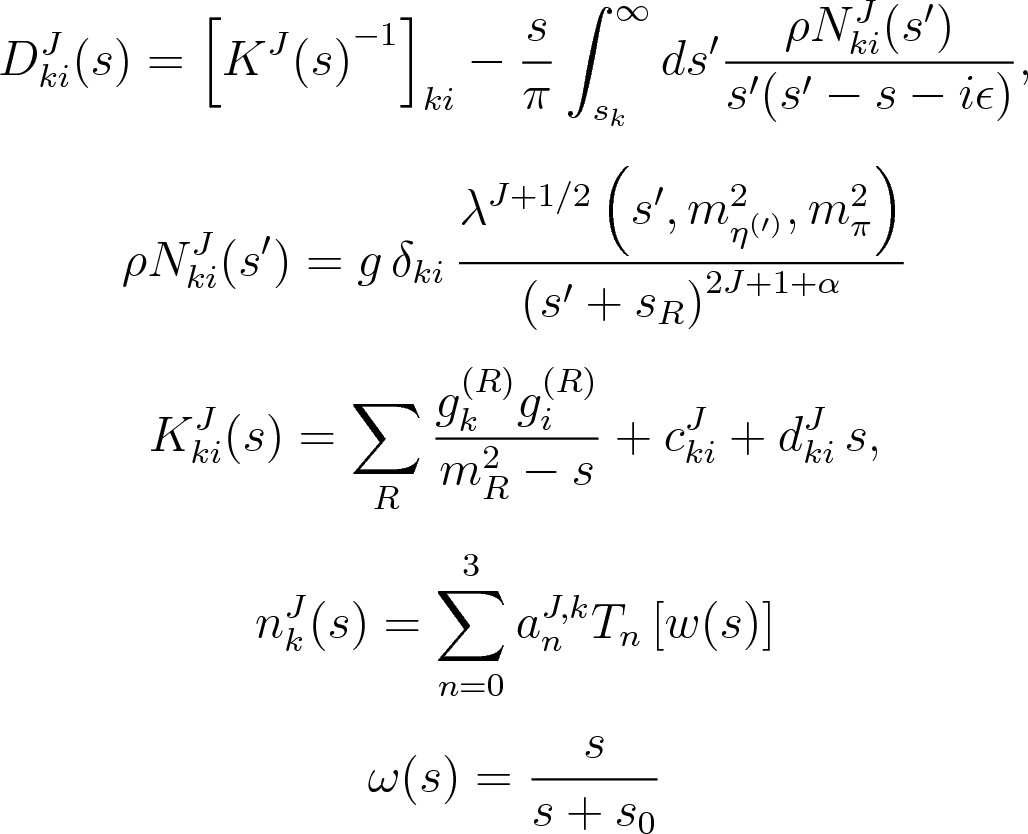 1 K-matrix pole for the P-wave
2 K-matrix poles for the D-wave
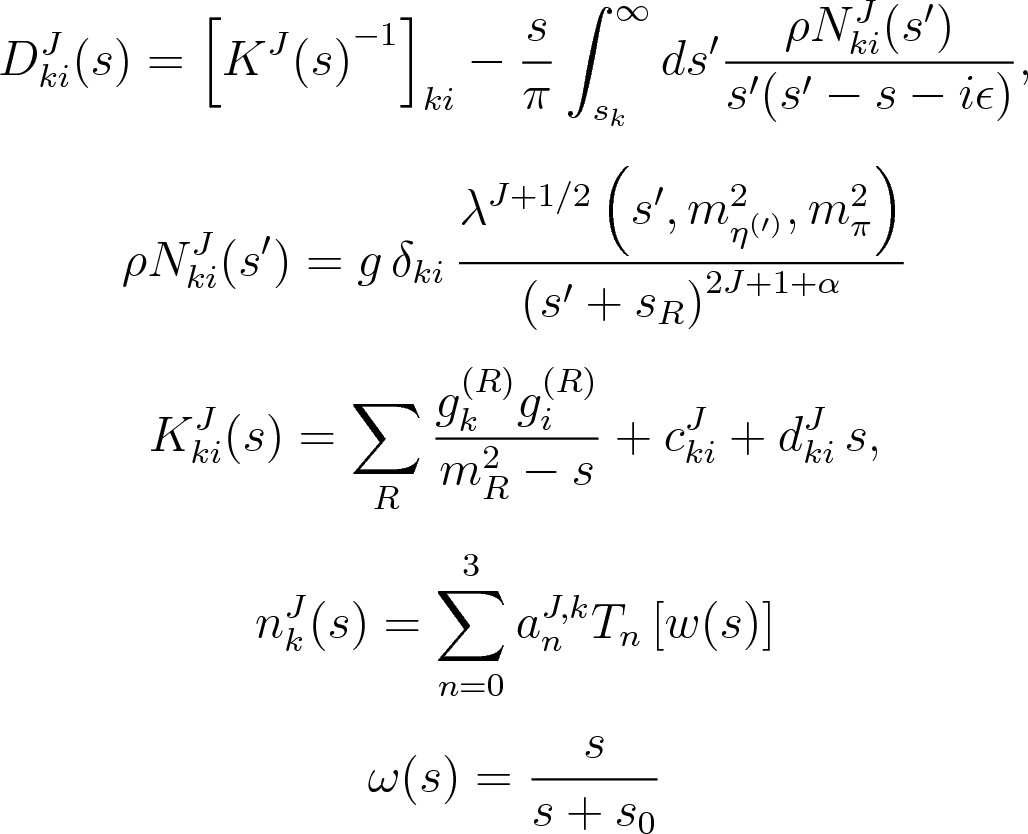 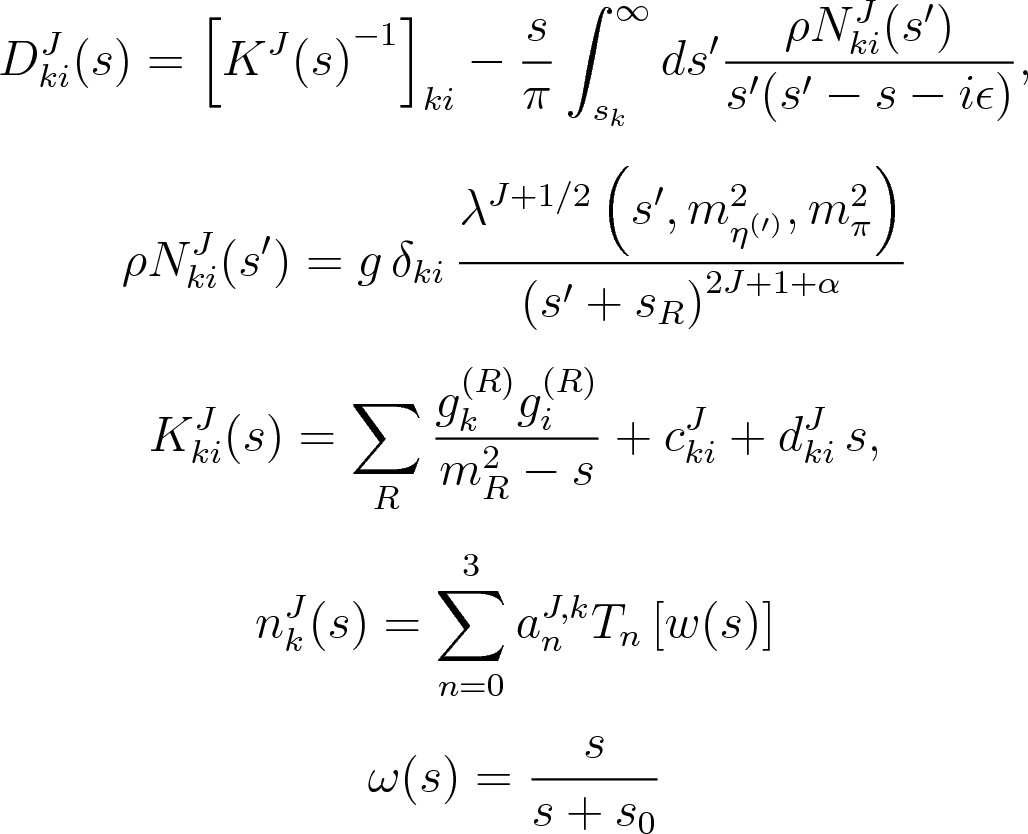 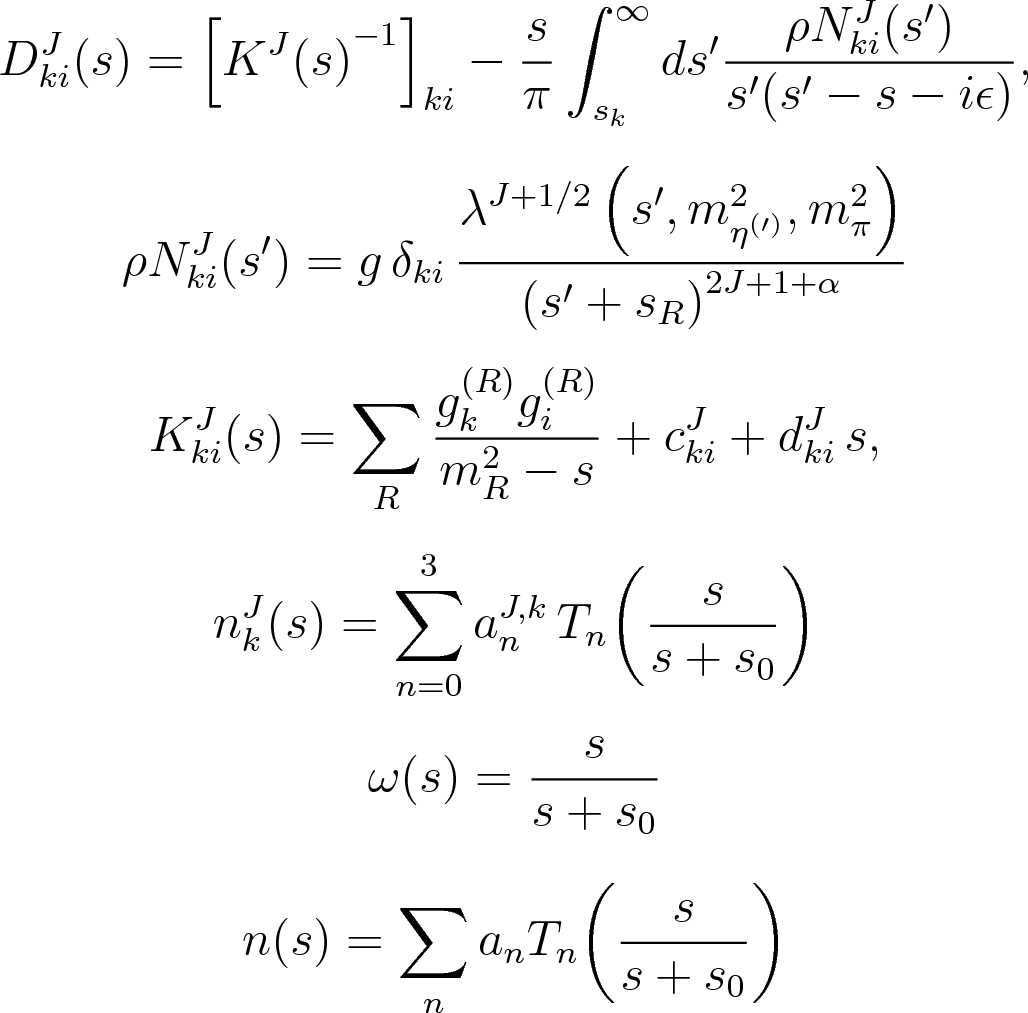 A. Pilloni – The pole hunter
18
[Speaker Notes: Controlla la parte su Regge]
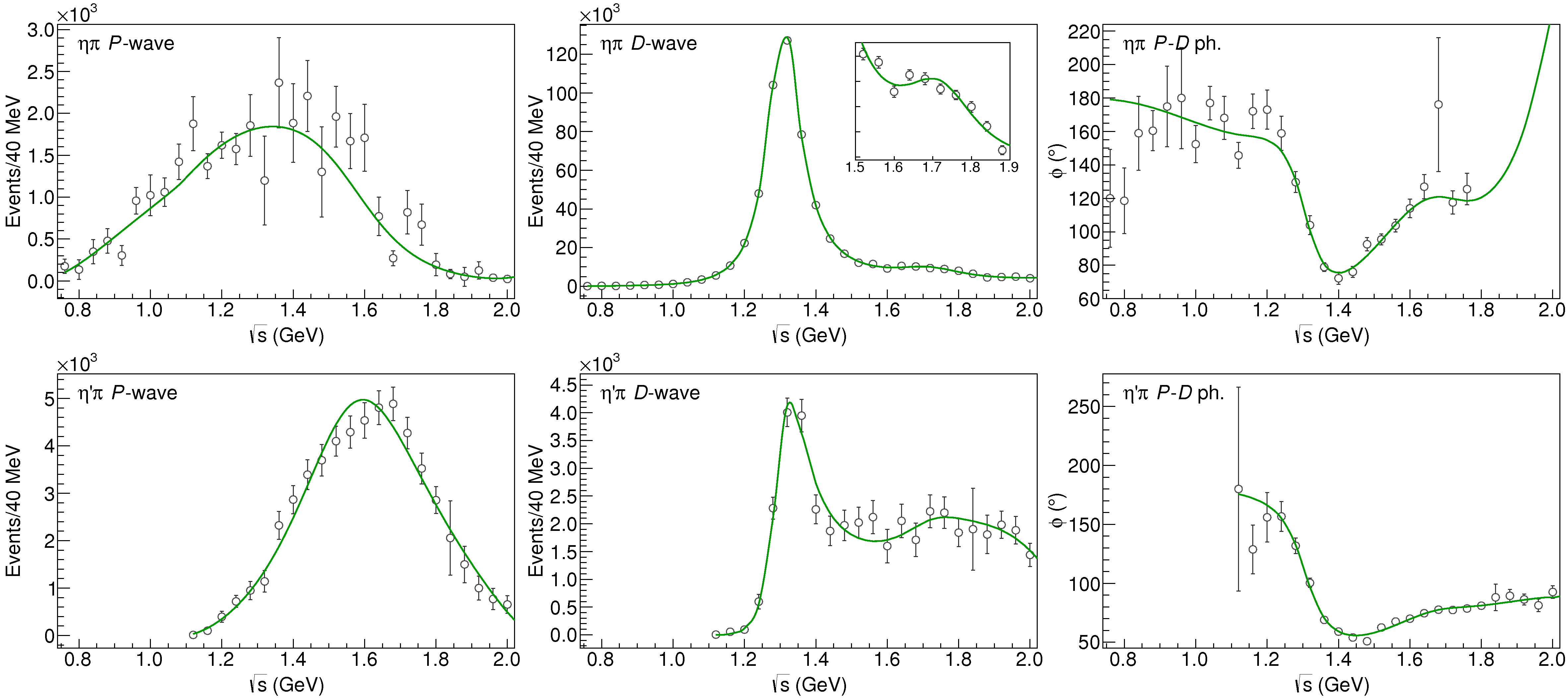 A. Pilloni – Challenges in Hadron Spectroscopy
19
[Speaker Notes: Controlla la parte su Regge]
Pole hunting
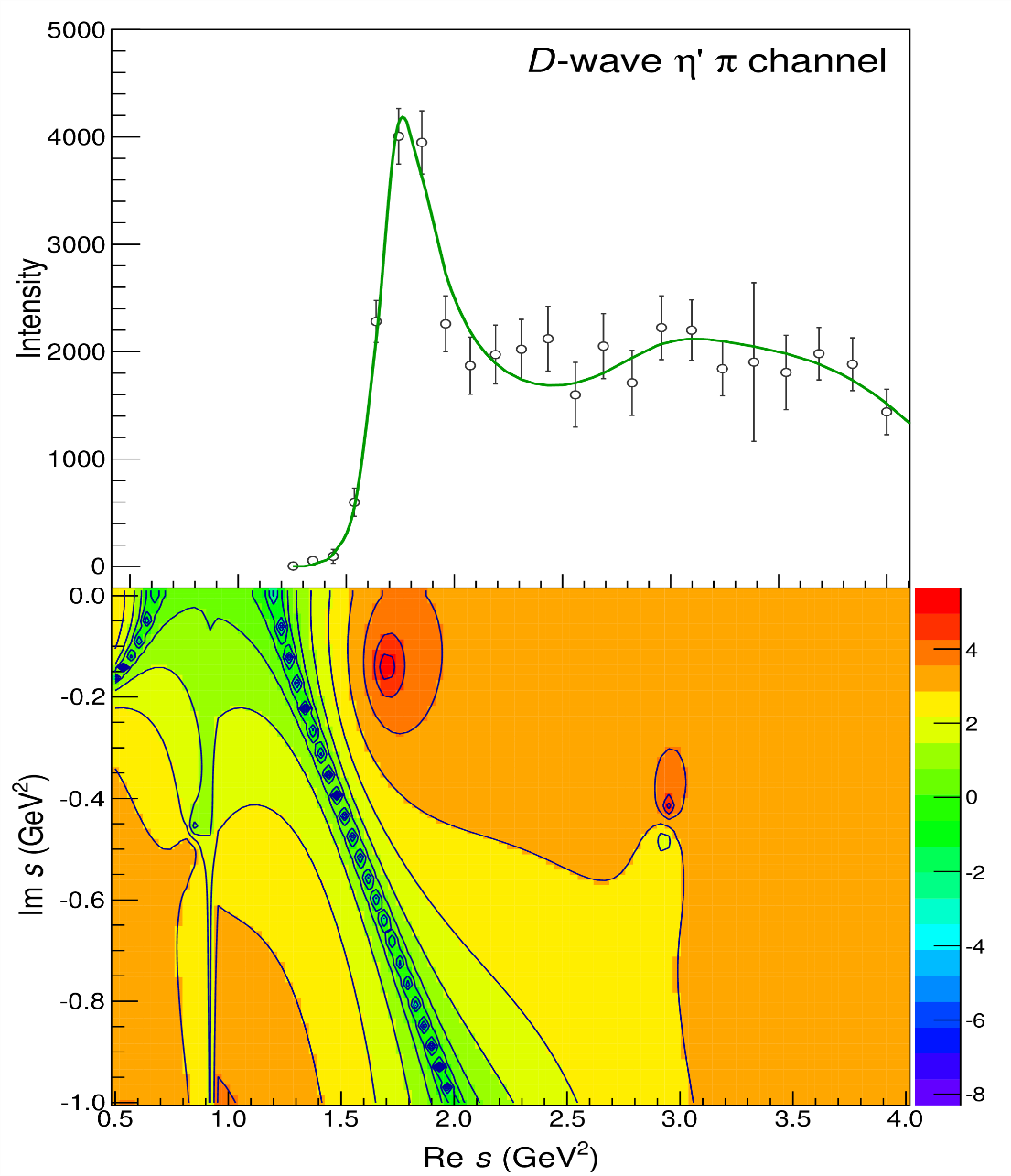 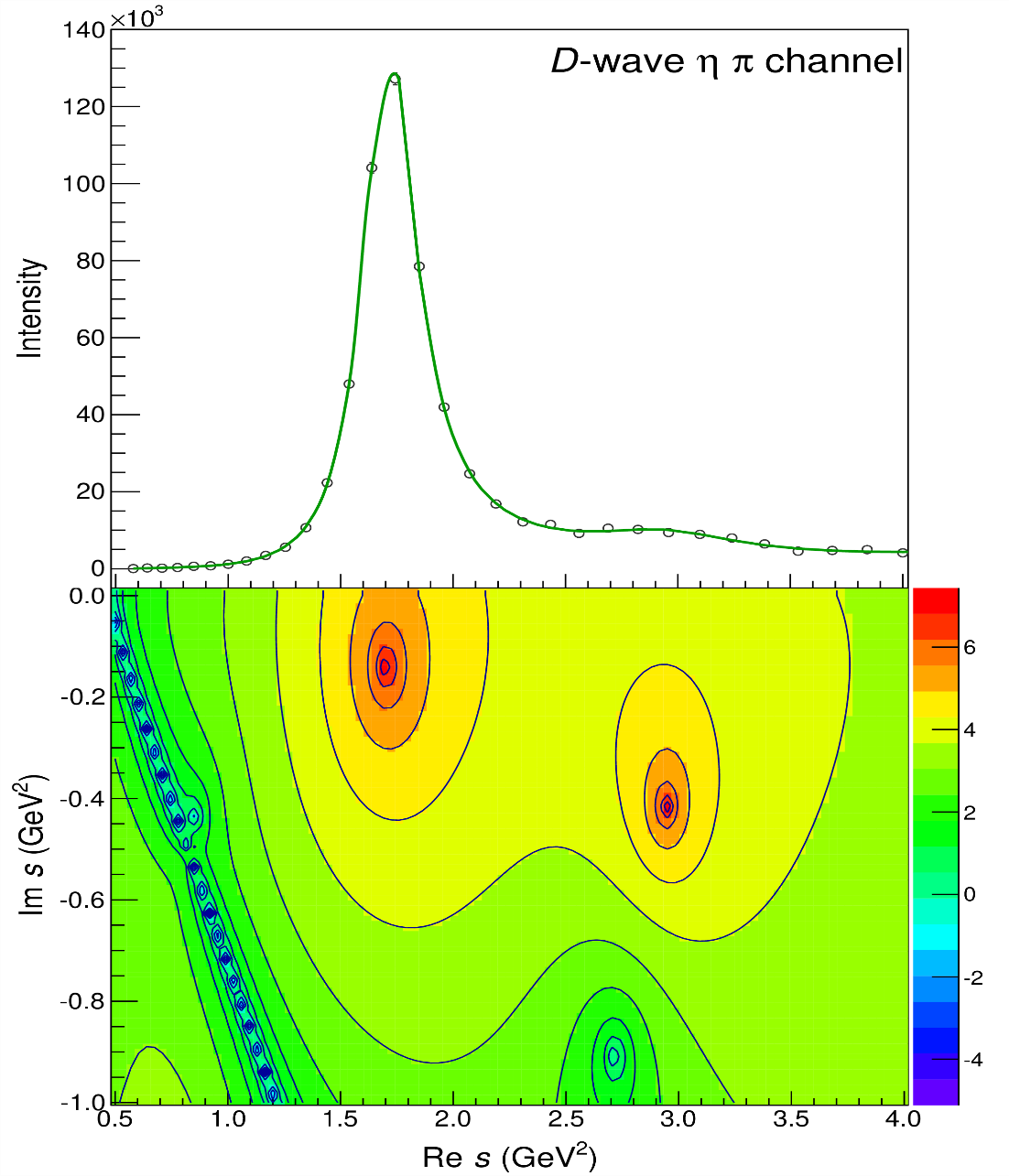 A. Pilloni – Challenges in Hadron Spectroscopy
20
[Speaker Notes: Controlla la parte su Regge]
Pole hunting
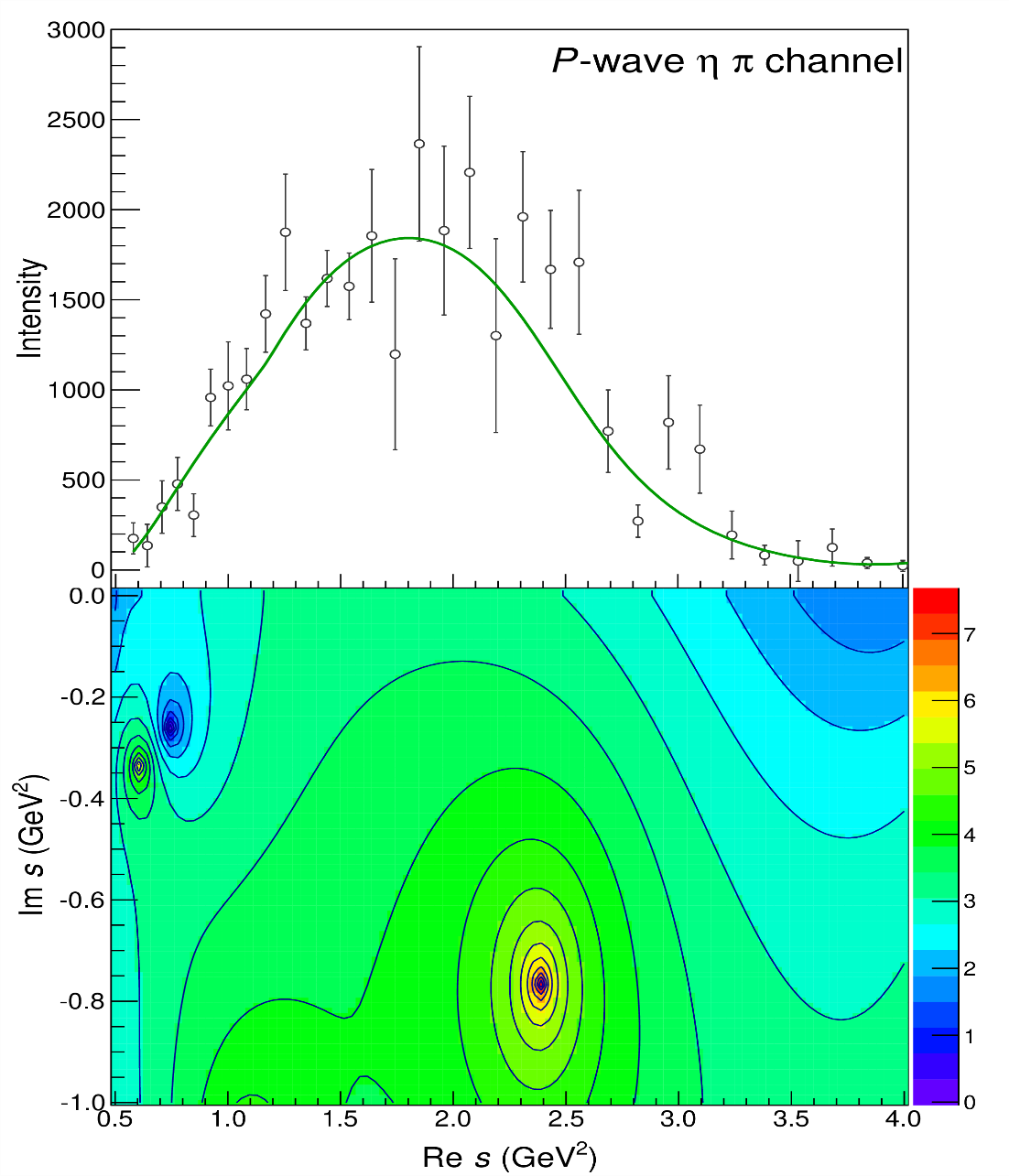 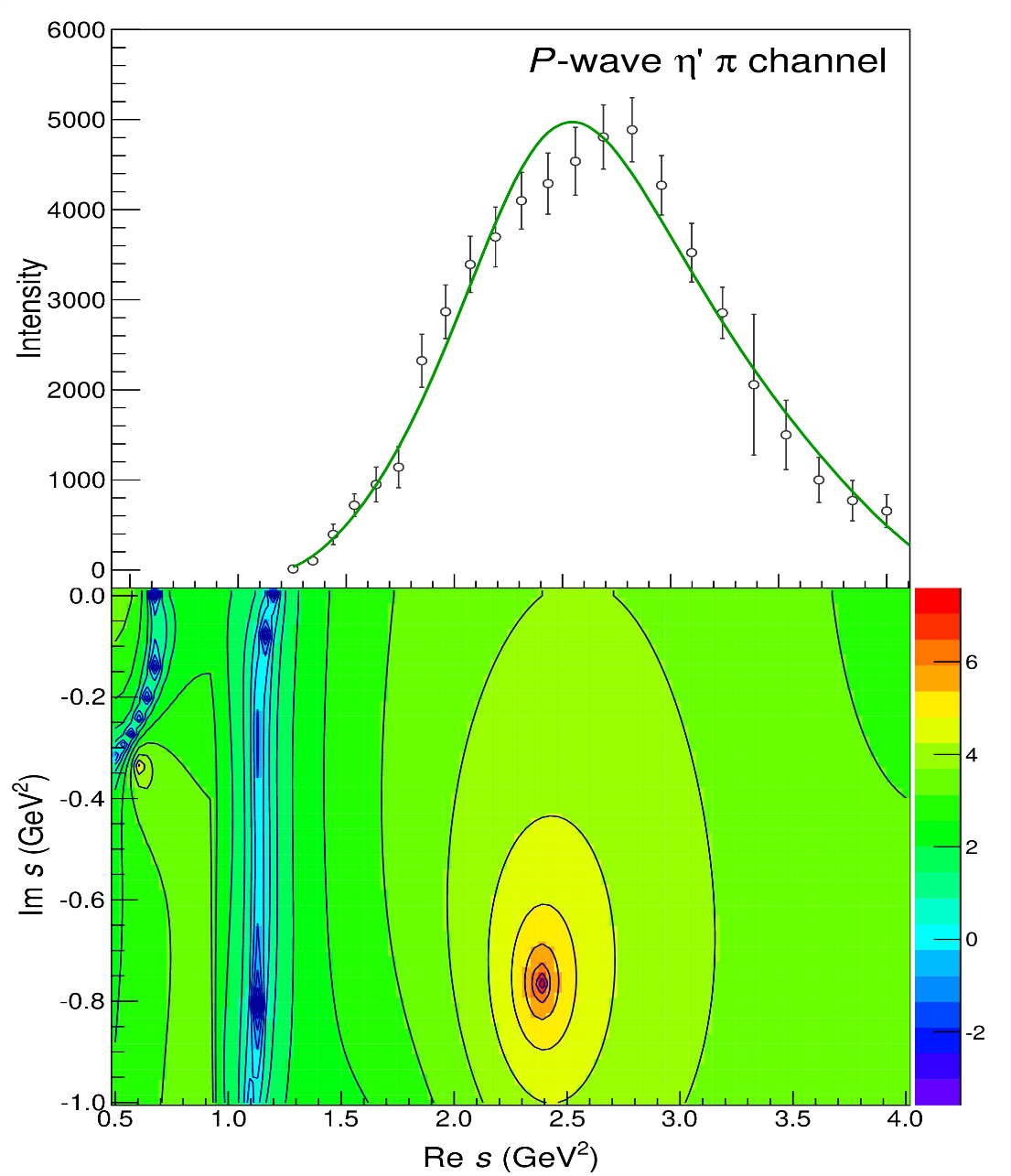 A. Pilloni – Challenges in Hadron Spectroscopy
21
[Speaker Notes: Controlla la parte su Regge]
Statistical Bootstrap
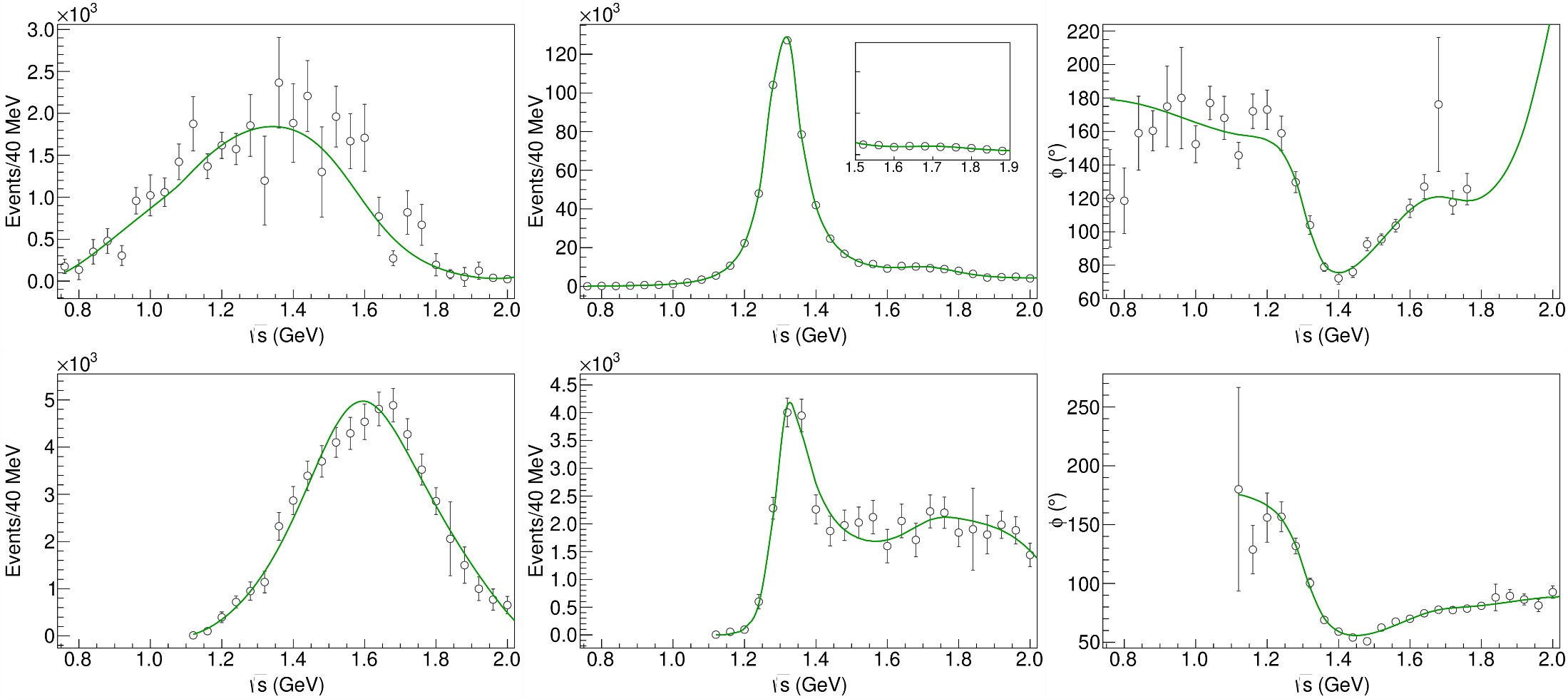 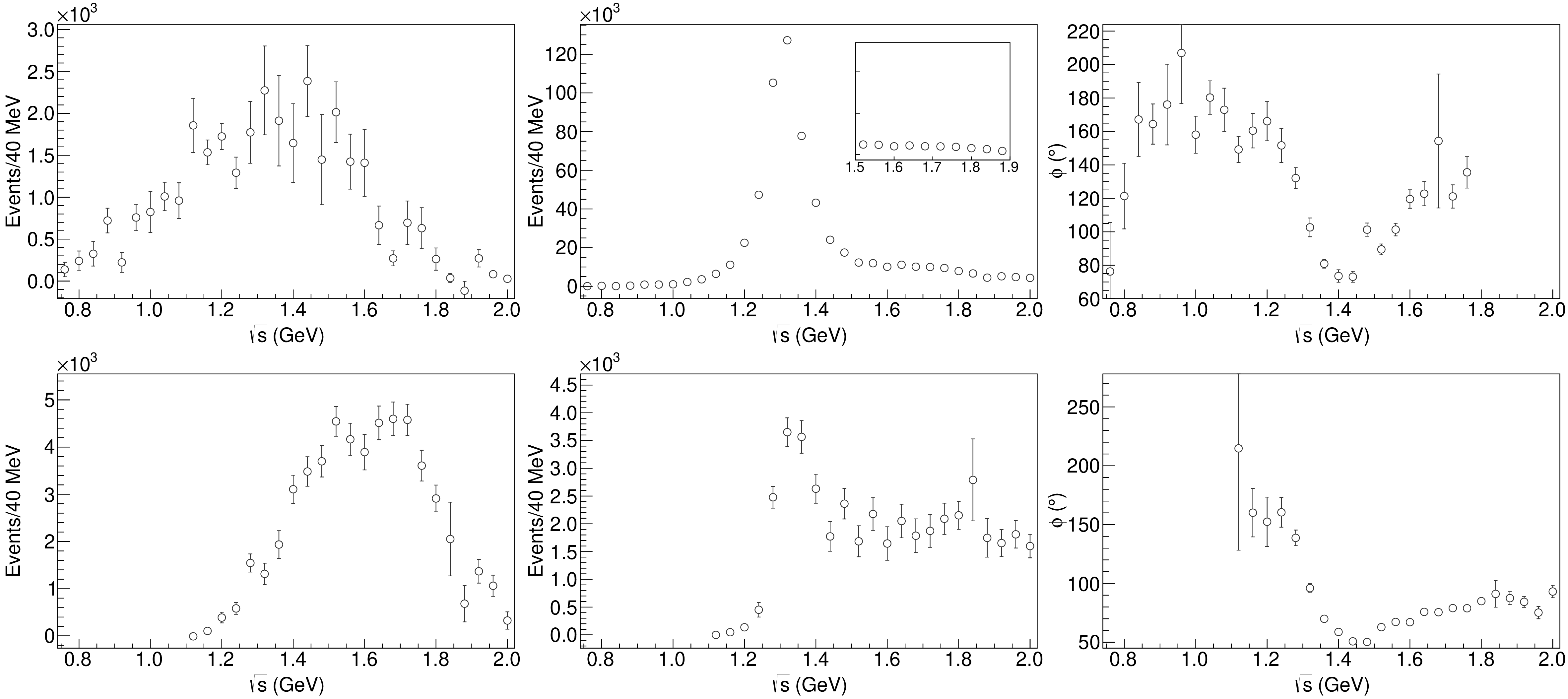 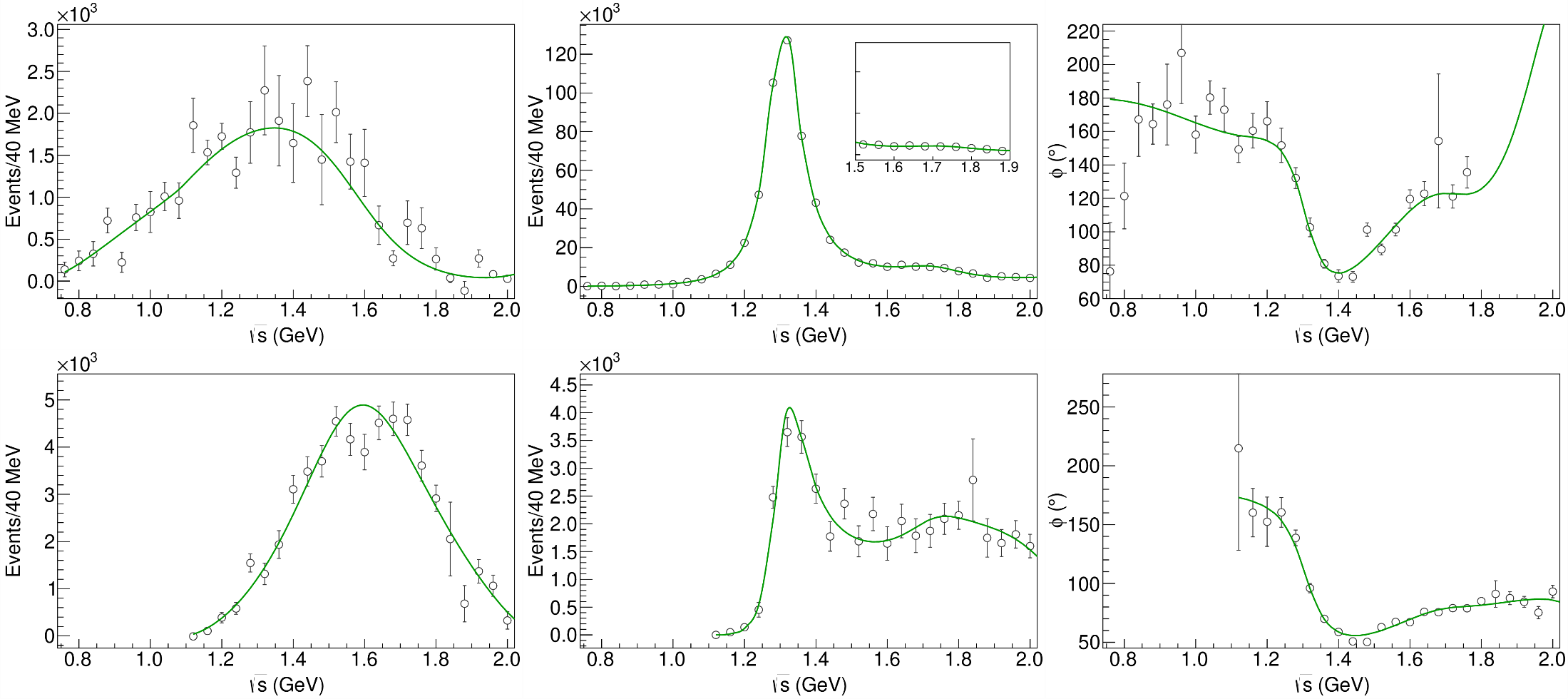 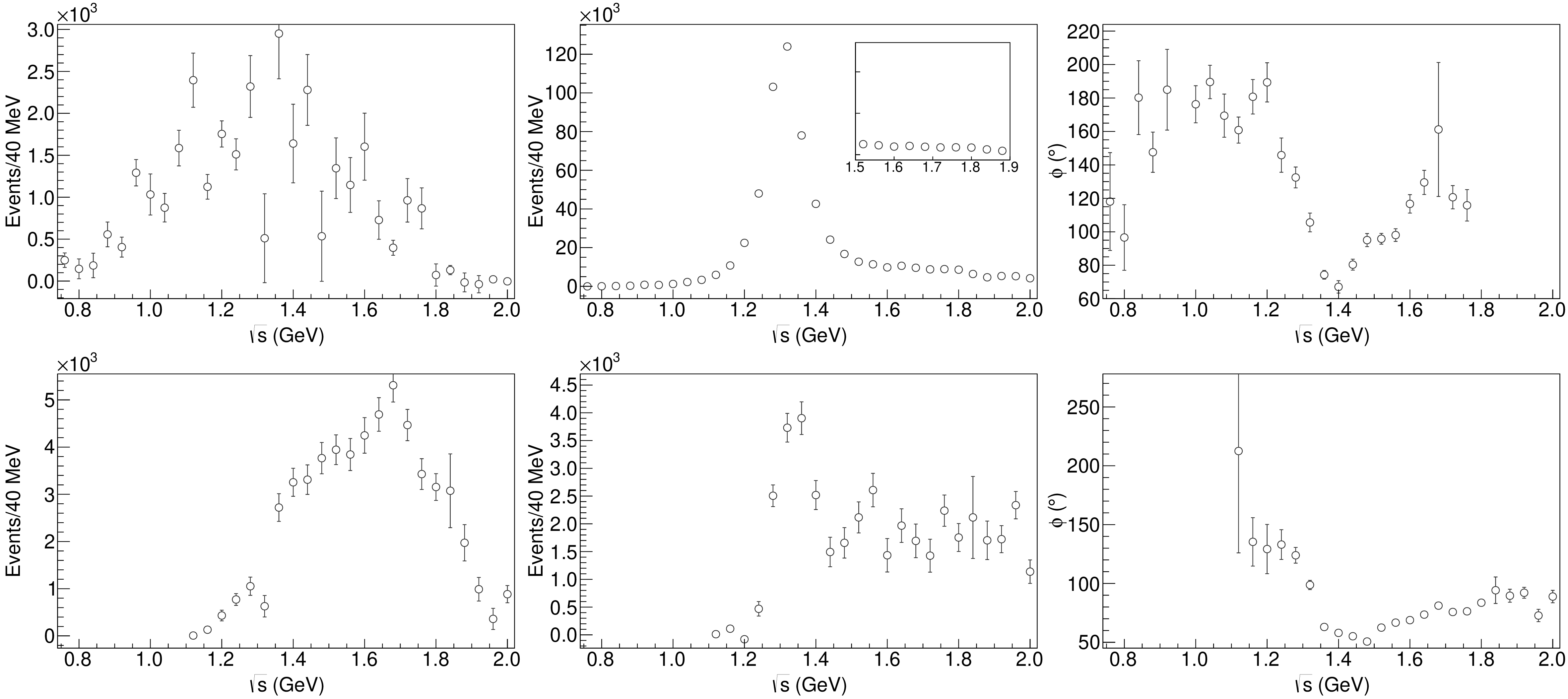 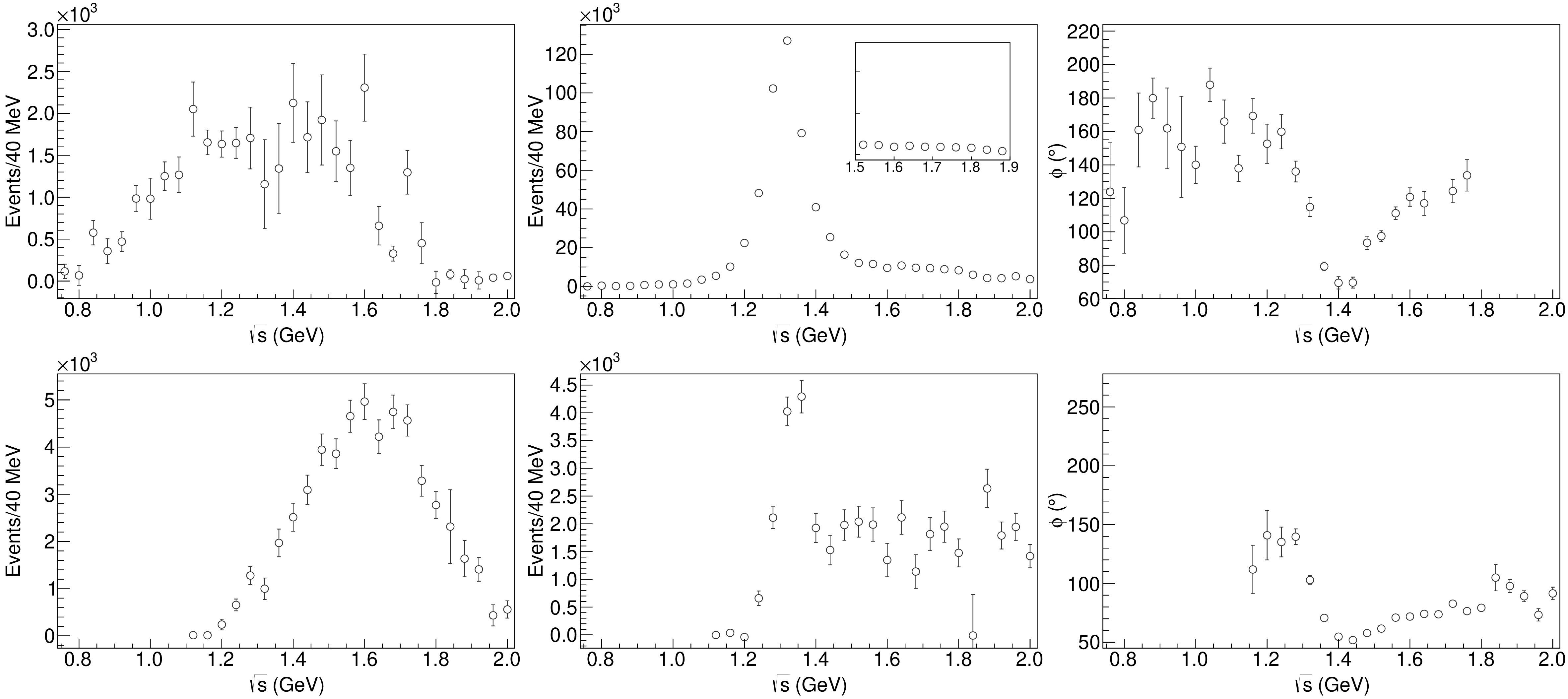 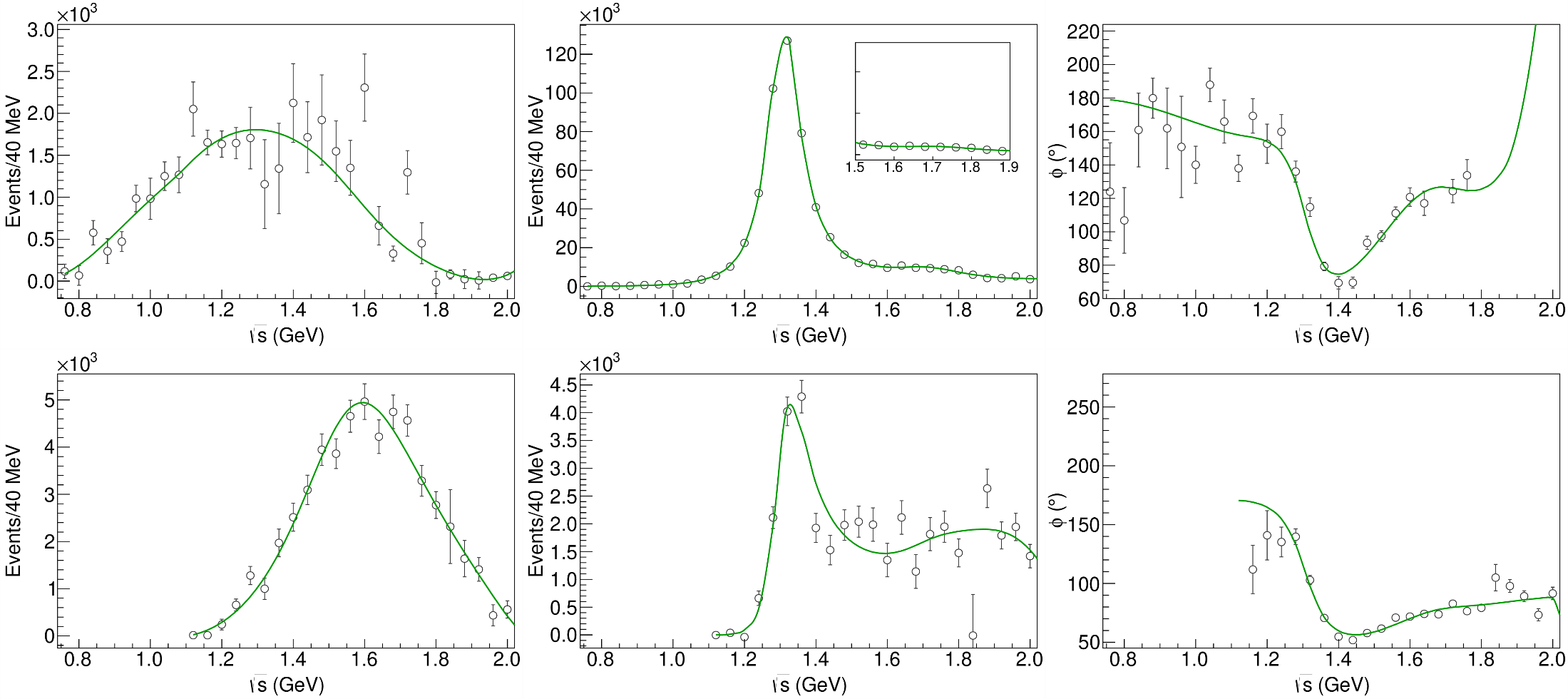 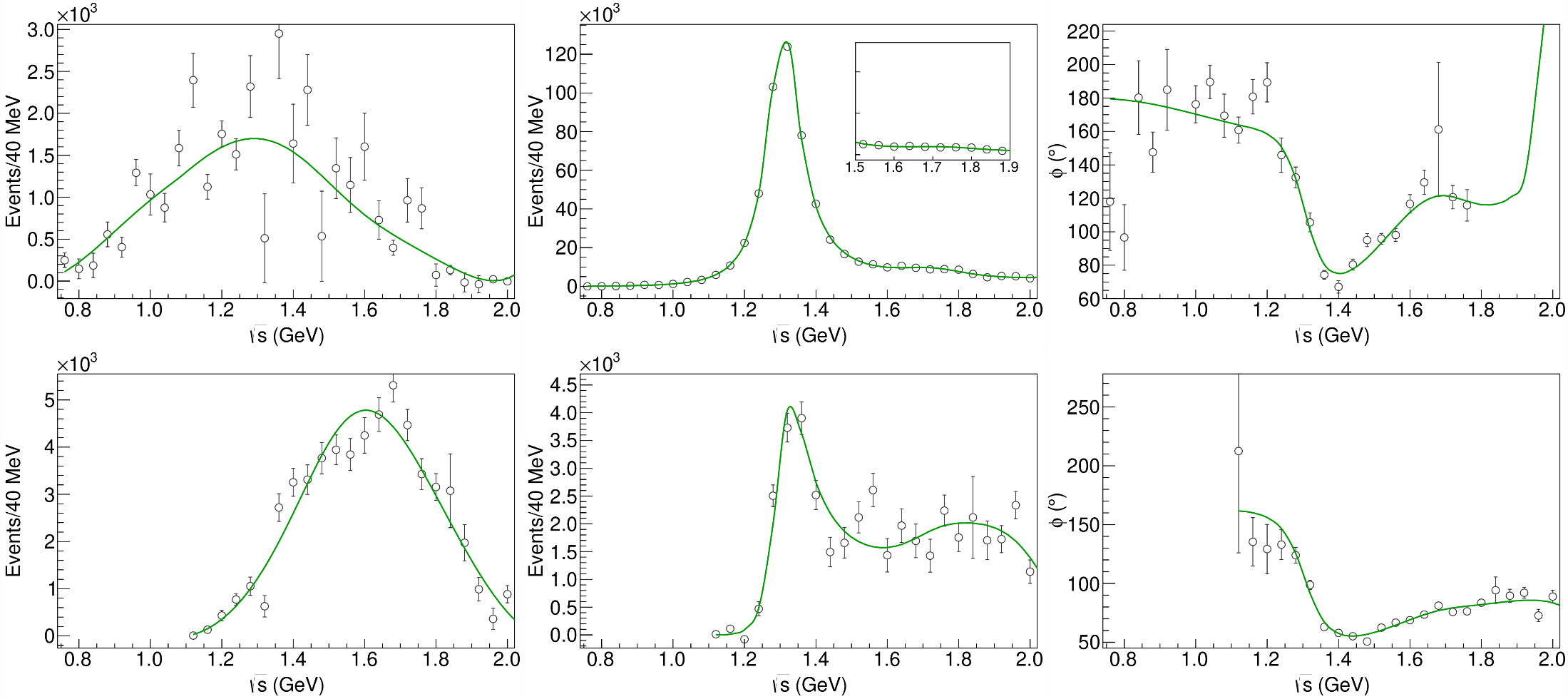 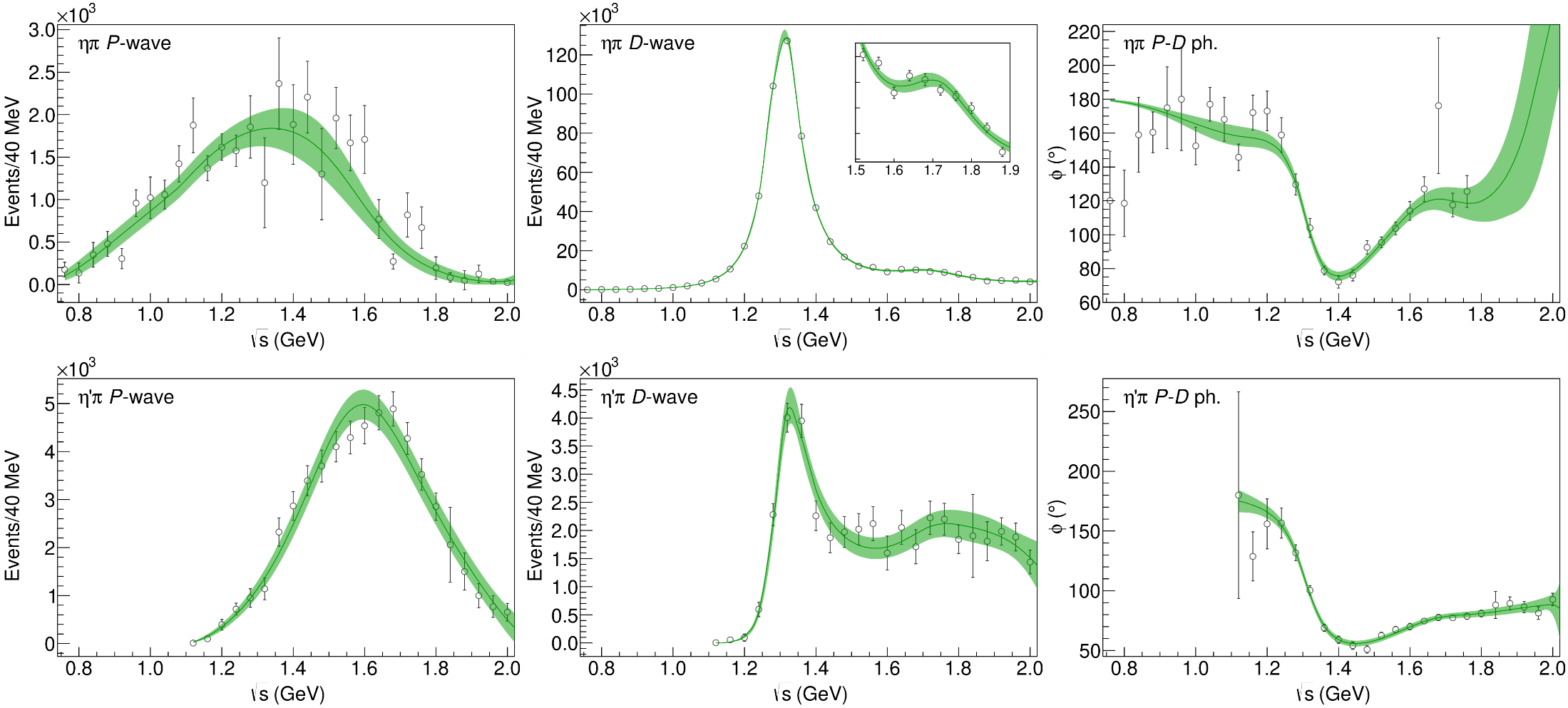 A. Pilloni – Challenges in Hadron Spectroscopy
22
[Speaker Notes: Controlla la parte su Regge]
Statistical Bootstrap
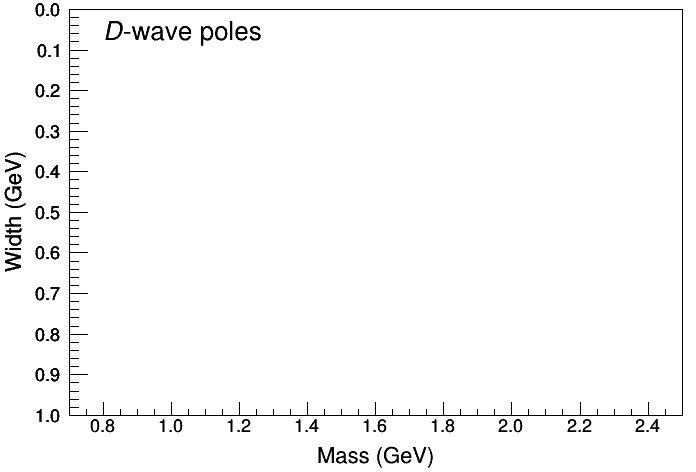 A. Pilloni – Challenges in Hadron Spectroscopy
23
[Speaker Notes: Controlla la parte su Regge]
Statistical Bootstrap
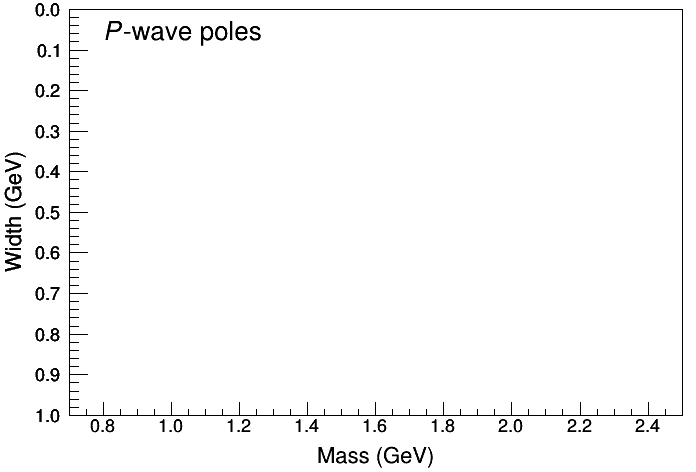 A. Pilloni – Challenges in Hadron Spectroscopy
24
[Speaker Notes: Controlla la parte su Regge]
Correlations
Denominator parameters uncorrelated between P- and D-wave 
Denominator parameters uncorrelated with the numerator ones 
K-matrix «bkg» parameters
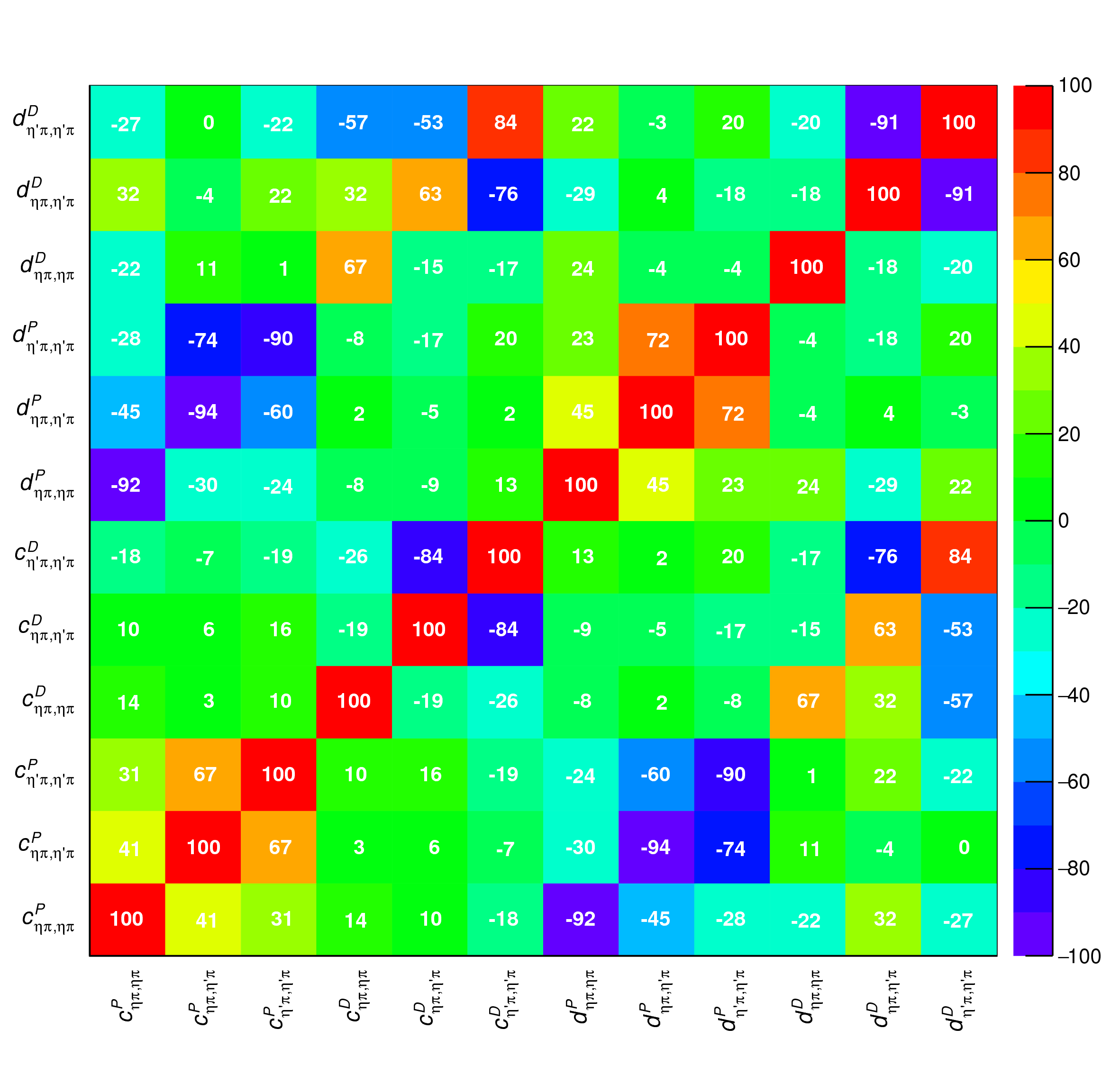 Production (numerator) parameters
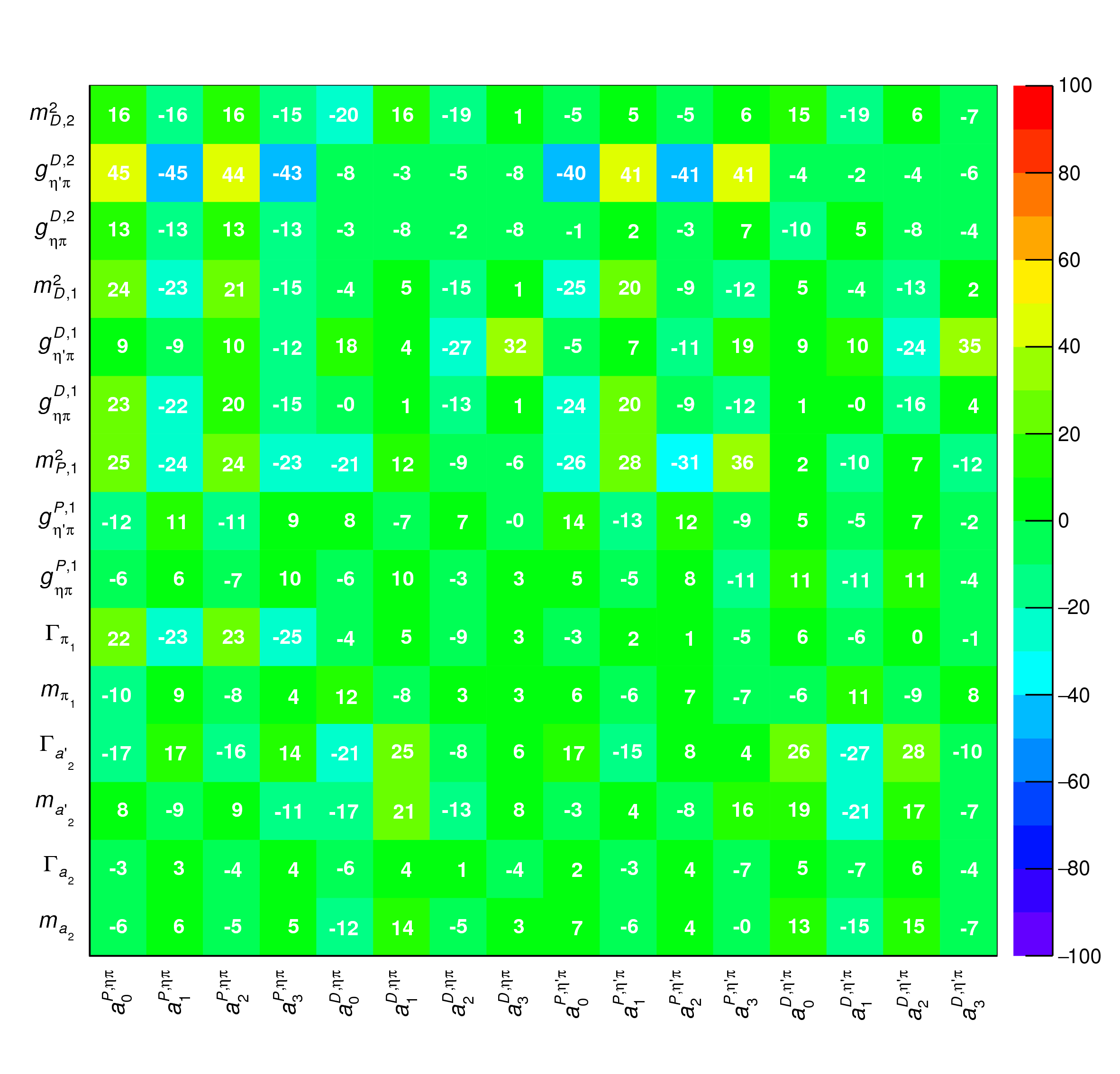 K-matrix «bkg» parameters
K-matrix «pole» parameters
A. Pilloni – The pole hunter
25
[Speaker Notes: Controlla la parte su Regge]
Systematic studies
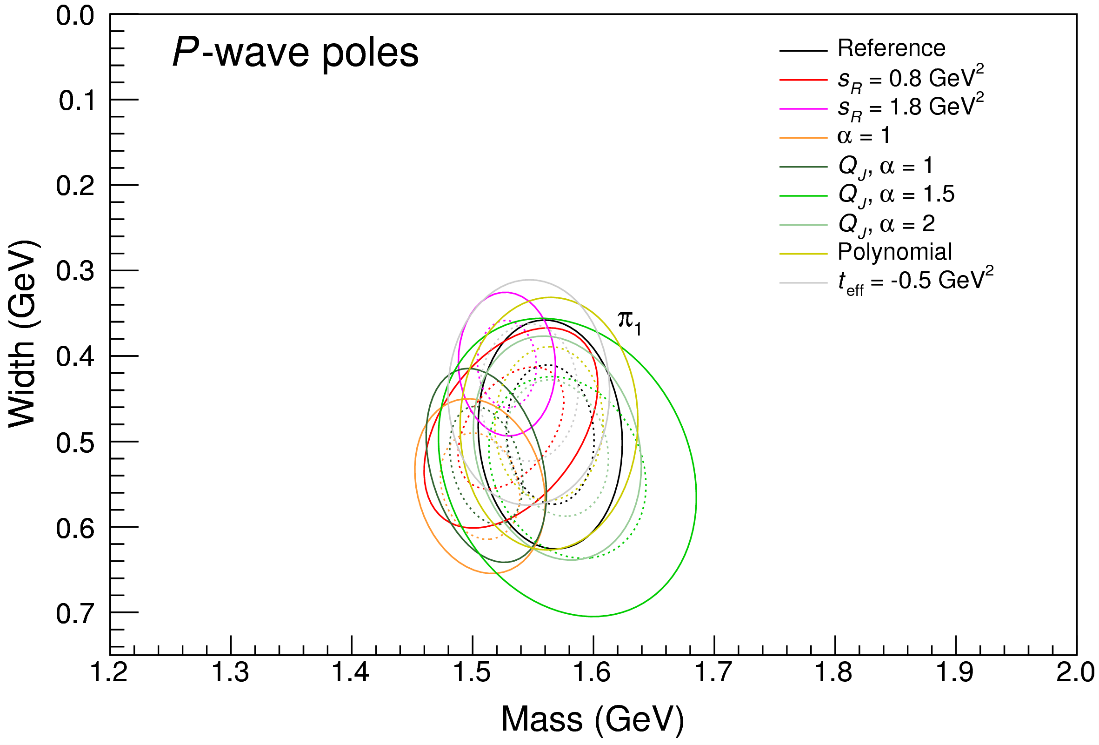 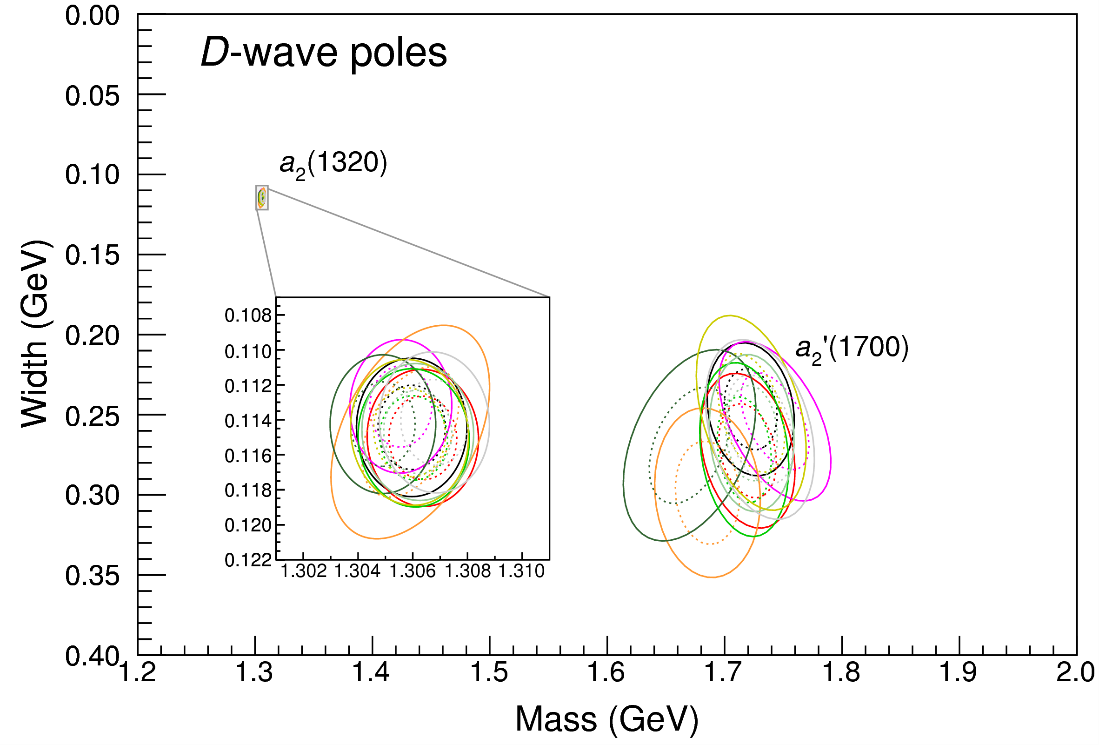 For each class, the maximum deviation of mass and width is taken as a systematic errorDeviation smaller than the statistical error are neglectedSystematic of different classes are summed in quadrature
A. Pilloni – The pole hunter
26
[Speaker Notes: Controlla la parte su Regge]
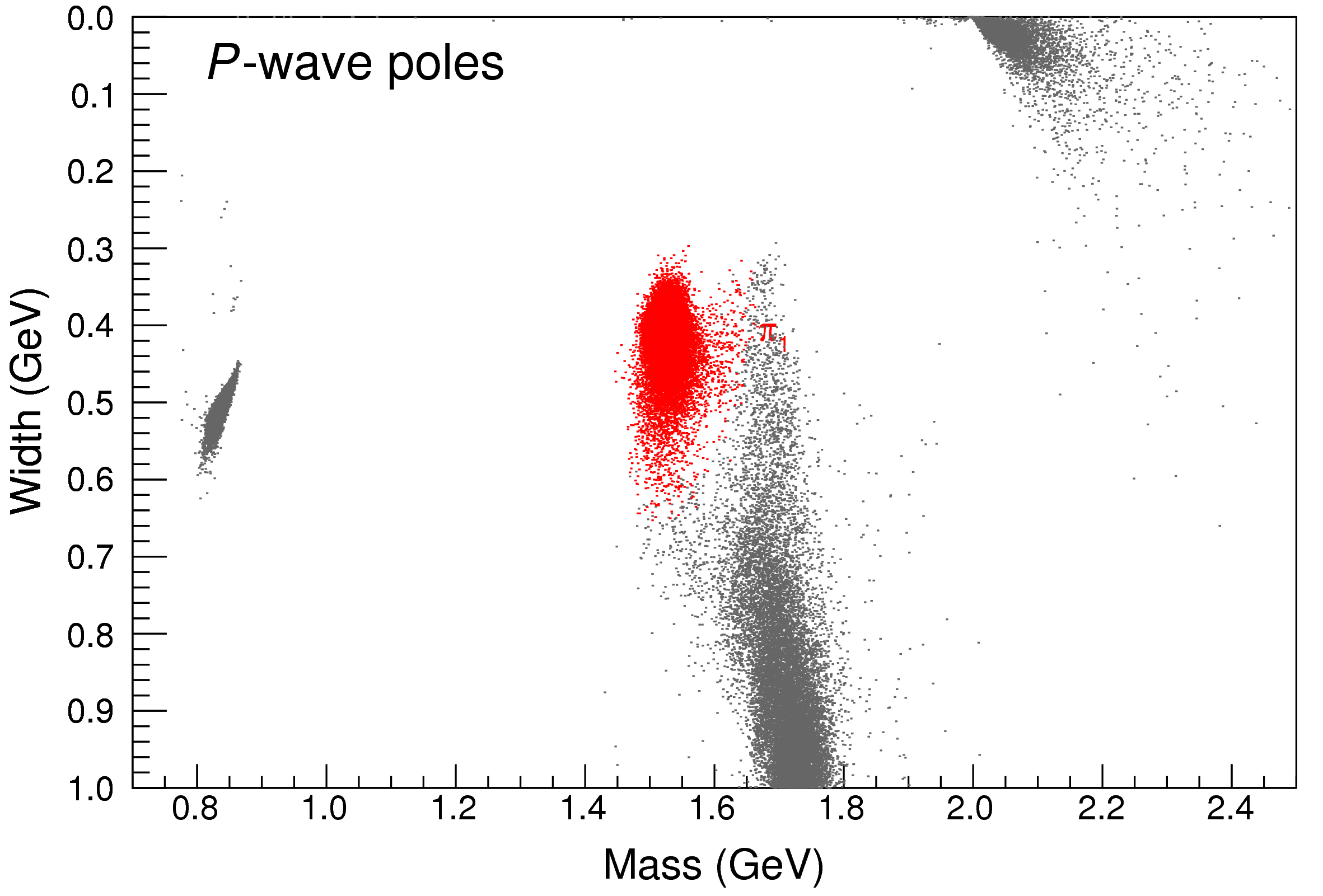 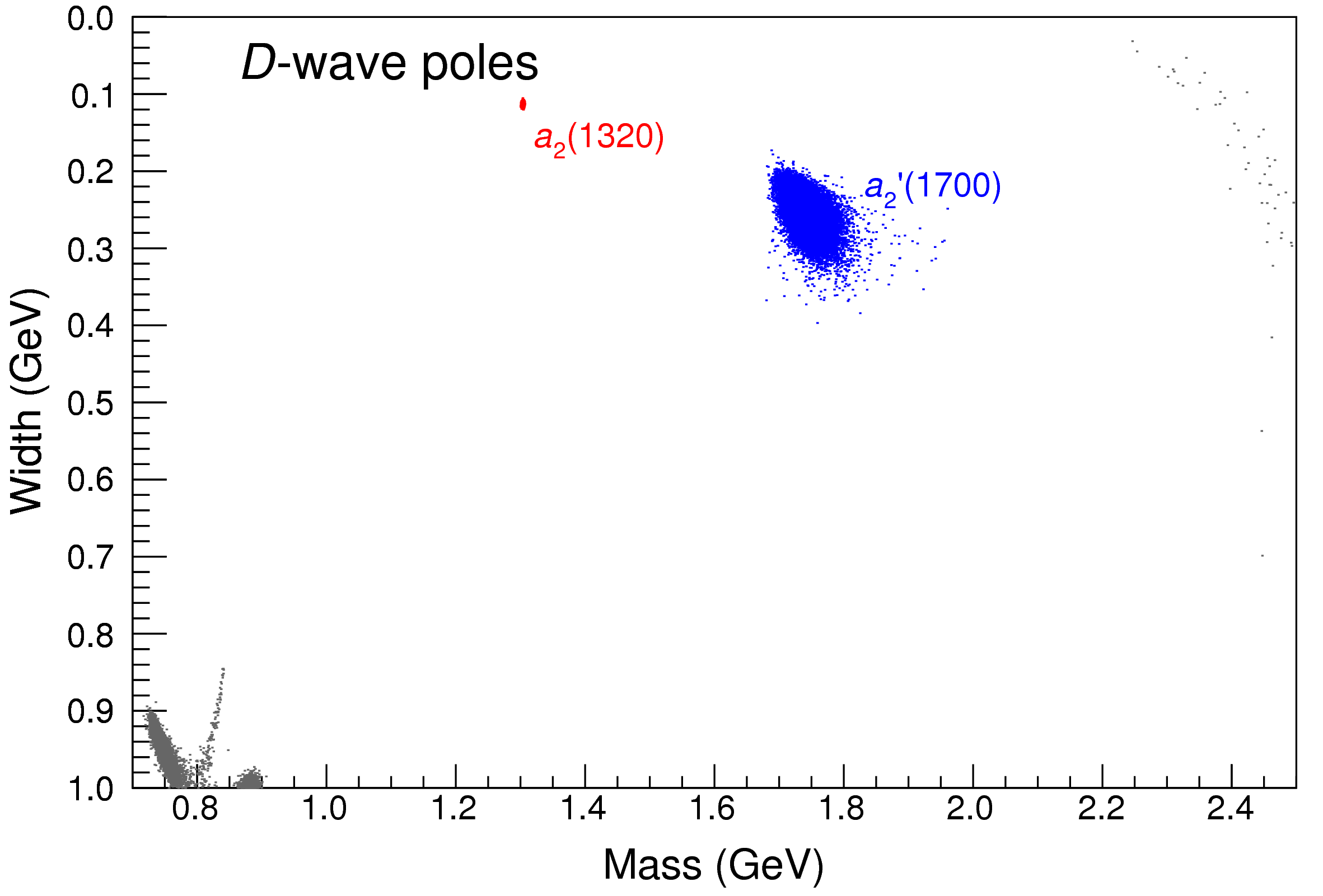 Our skepticism about a second pole in the relevant region is confirmed:
It is unstable and not trustable
A. Pilloni – The pole hunter
27
[Speaker Notes: Controlla la parte su Regge]
Final results
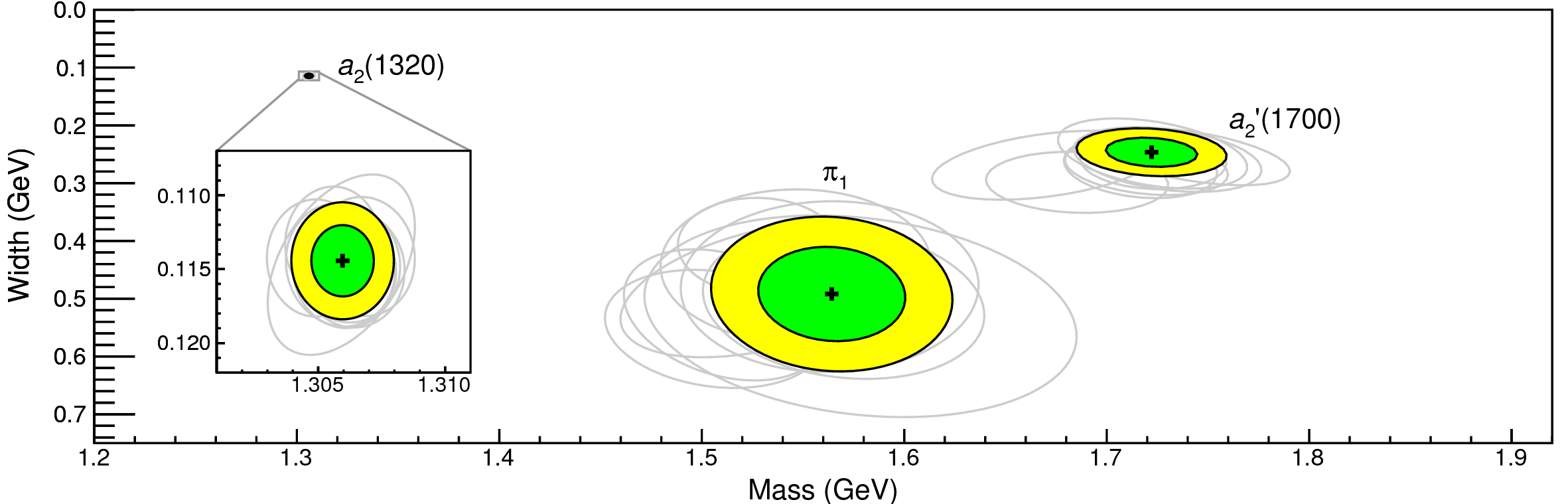 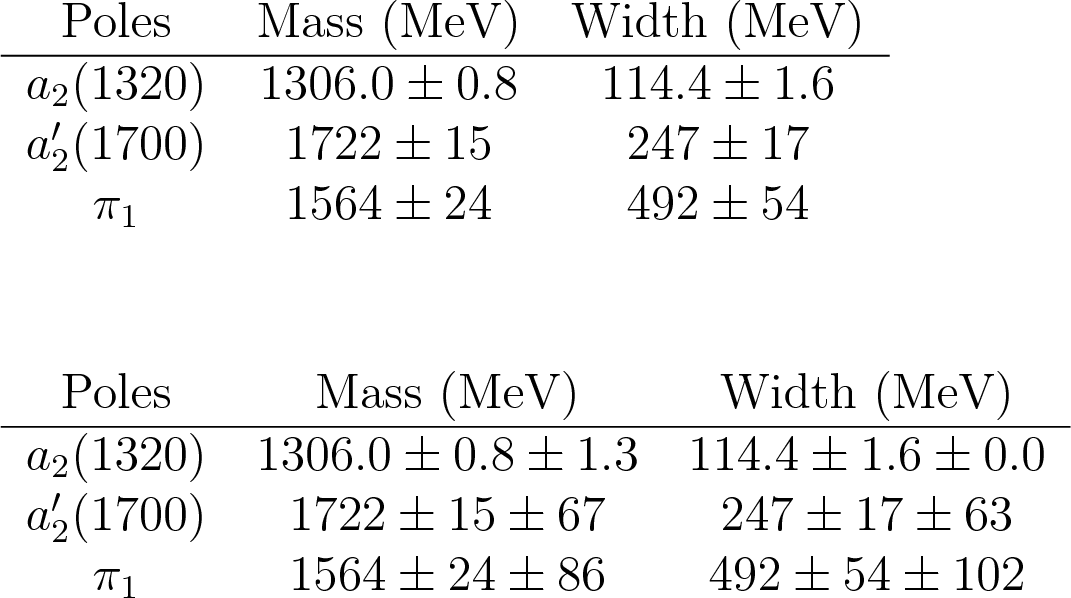 A. Pilloni – The pole hunter
28
[Speaker Notes: Controlla la parte su Regge]
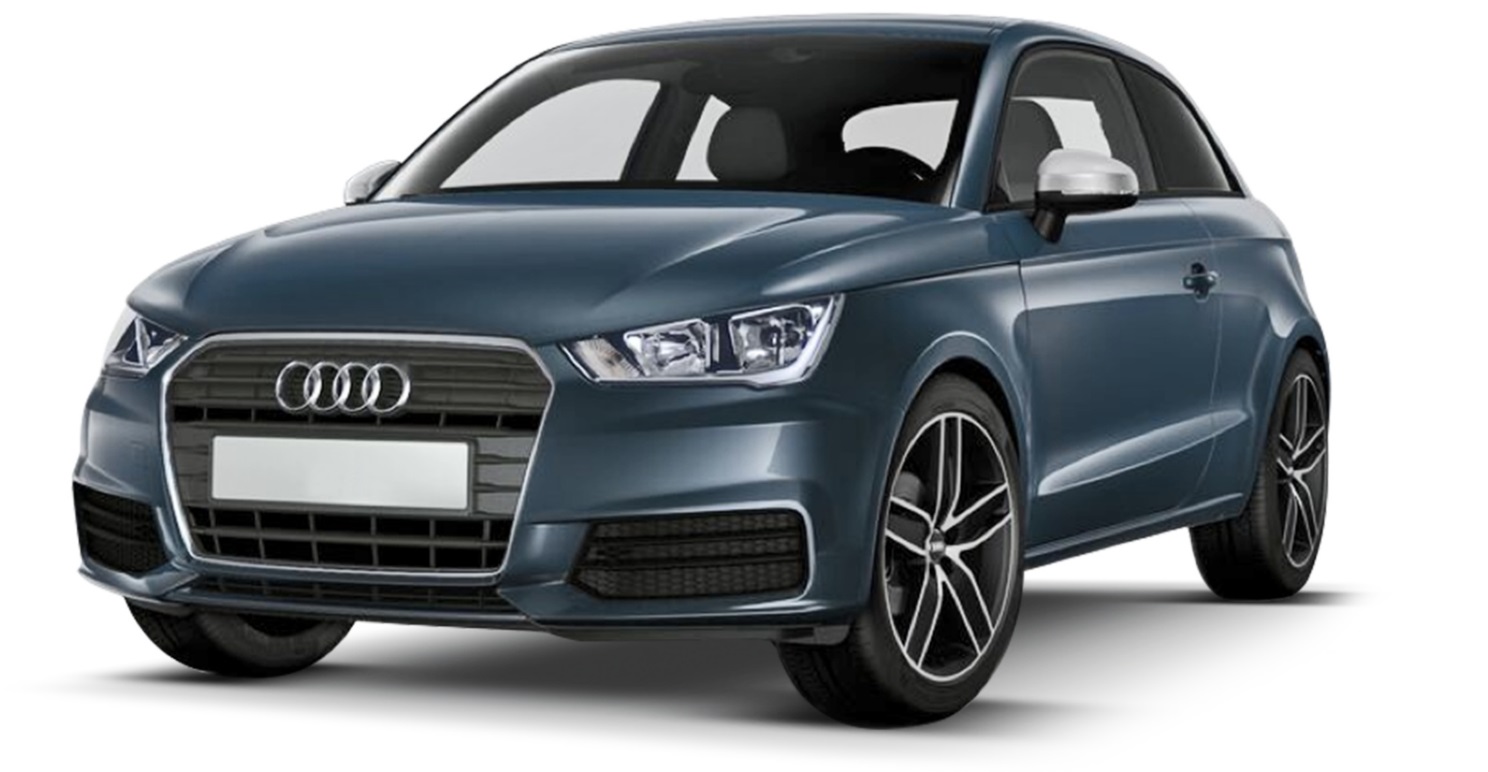 A. Pilloni – The pole hunter
29
[Speaker Notes: 2 slides su Zc, a Bes e a Belle
2 slide su tetraquark model: dall’hamiltoniana di Jaffe al calcolo delle masse
1 slide su molecular models, dove sono i carichi? (non in Tornqvist, si in Hanhart, vedere Braaten, citare Nefediev)
2 slides su decay channels, dove si dovrebbe vedere, e a seconda del modello, vedere qualche plot
1 slide su Y(4260), tetraquark? C’è lo strano (si vede la f0)
1 slide su Zc a cleo (anche il neutro)]
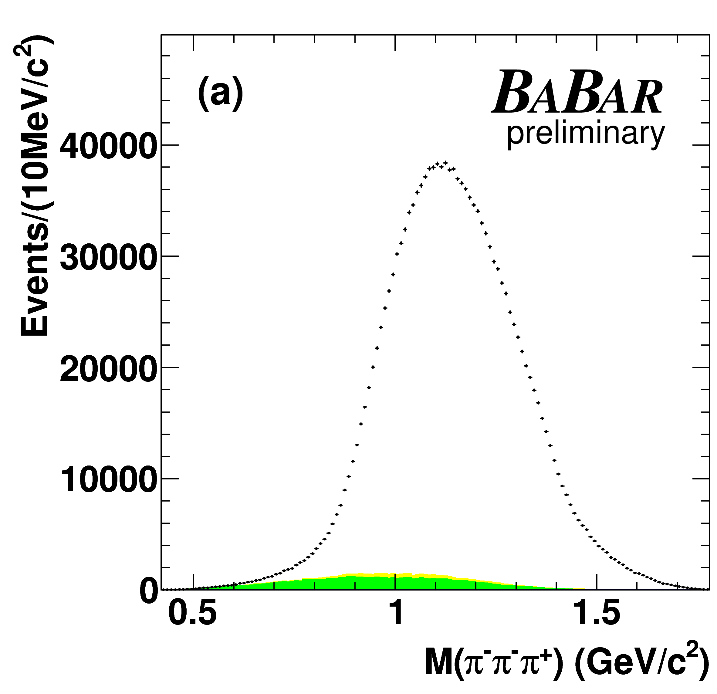 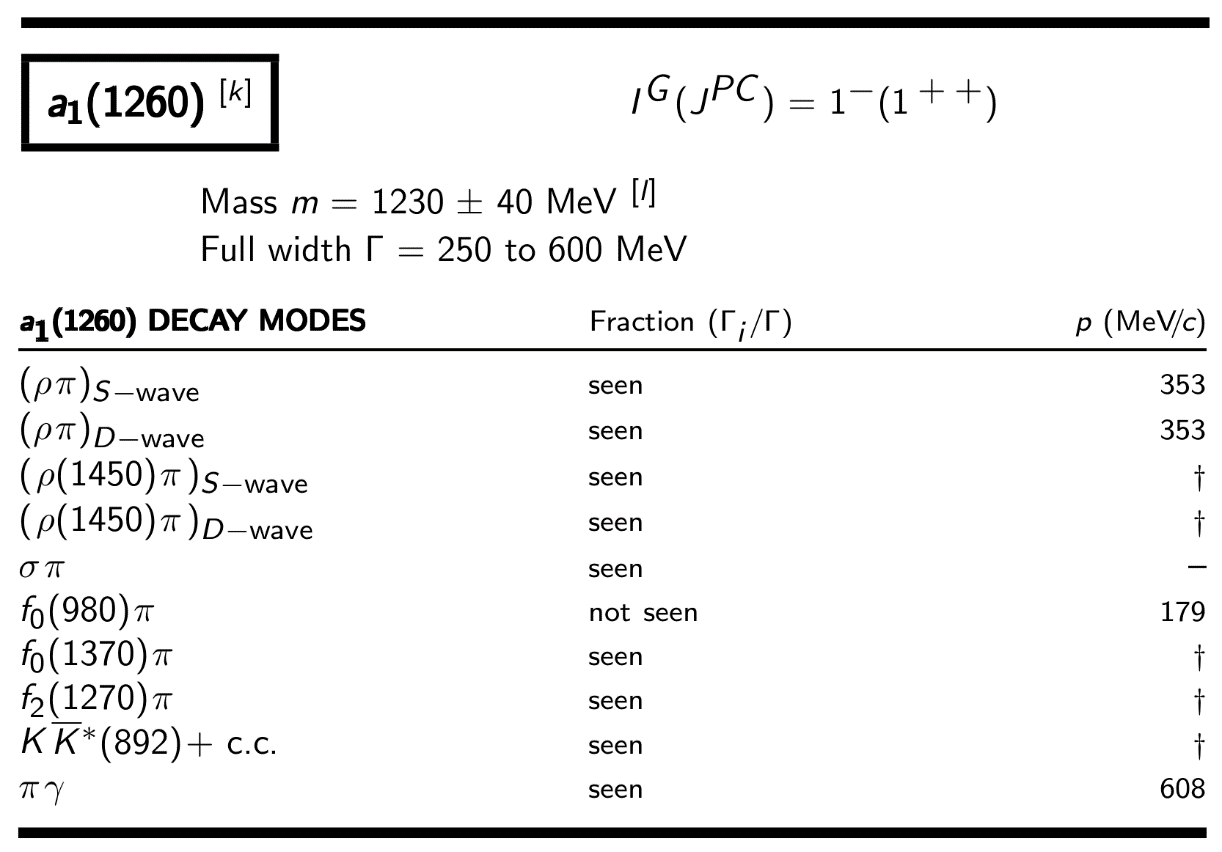 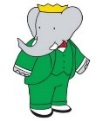 A. Pilloni – The pole hunter
30
[Speaker Notes: 2 slides su Zc, a Bes e a Belle
2 slide su tetraquark model: dall’hamiltoniana di Jaffe al calcolo delle masse
1 slide su molecular models, dove sono i carichi? (non in Tornqvist, si in Hanhart, vedere Braaten, citare Nefediev)
2 slides su decay channels, dove si dovrebbe vedere, e a seconda del modello, vedere qualche plot
1 slide su Y(4260), tetraquark? C’è lo strano (si vede la f0)
1 slide su Zc a cleo (anche il neutro)]
3-body stuff
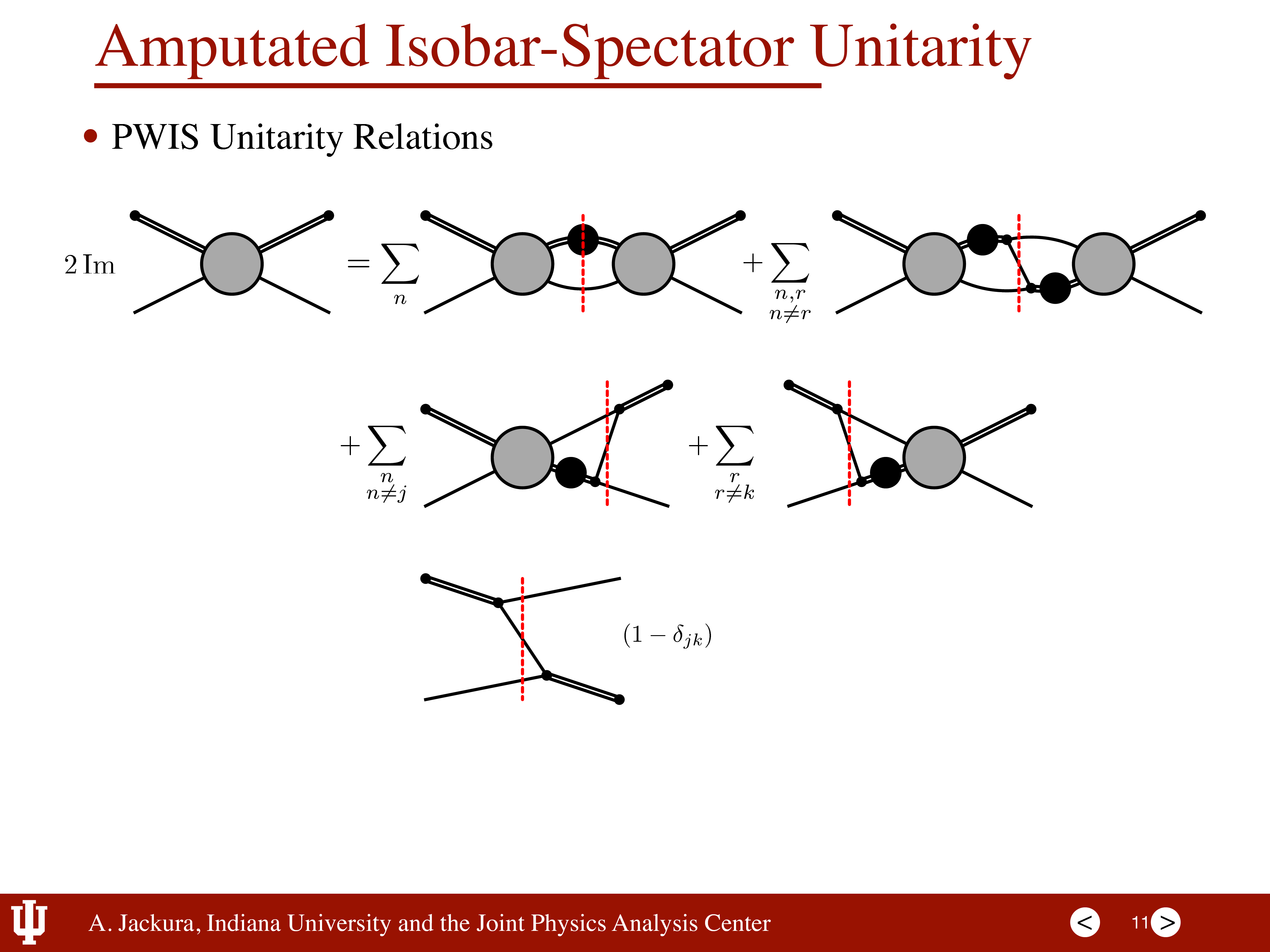 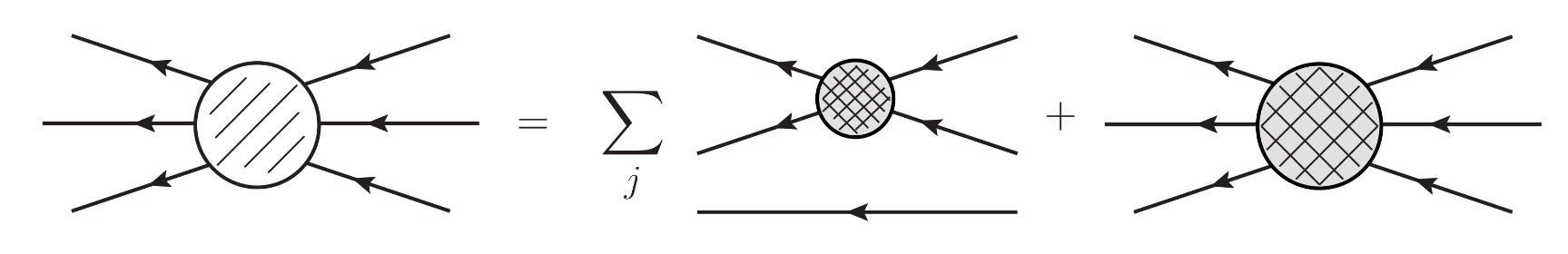 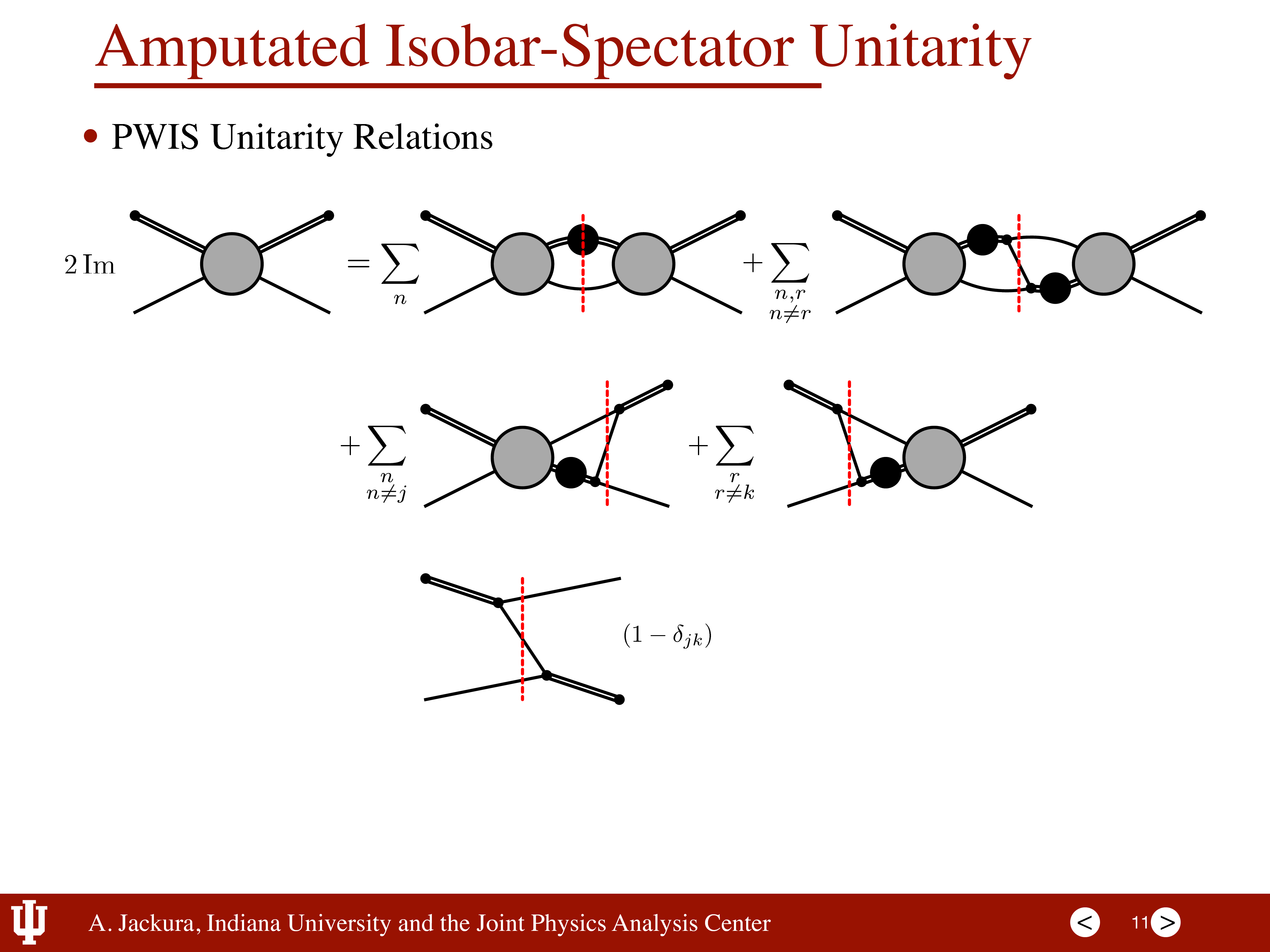 A. Jackura
M. Mai, B. Hu, M. Doring, AP, A. Szczepaniak, EPJA
A. Jackura, AP, et al., EPJC
A. Pilloni – The pole hunter
31
Factorizable model
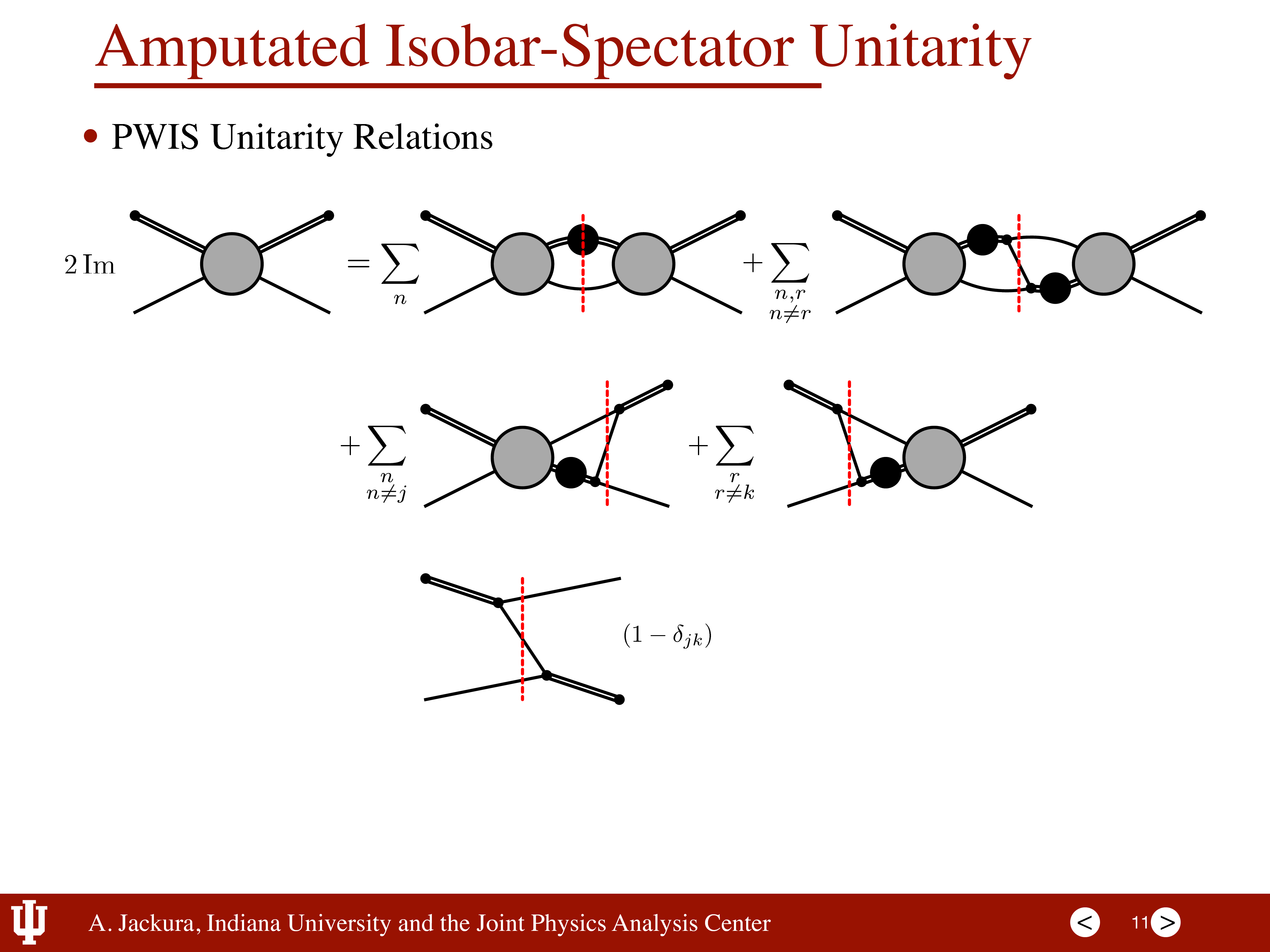 M. Mikhasenko, AP, et al., PRD
One can amputate the 2-body amplitude from the inital and final state
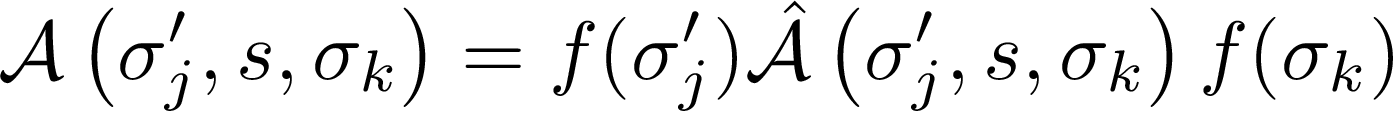 A. Pilloni – The pole hunter
32
[Speaker Notes: Y(4260), M=4263 +- 5, Gamma = 95+-14
D_1(2420)^0, M=2421.3 ±0.6, Gamma =27.1 ±2.7
D_1(2420)^+-, M=2423.4 ±3.1, Gamma =25 ±6
I D_1 hanno J^P = 1^+
La molecola D_1 D sta 22 MeV sotto
Se la Y è D_1 D, il pione lega fortemente, come fa la Y a essere così larga?
Come funziona lo scambio del pione???

Close propone che la Y è D_1 D^* col pione scambiato in onda S,
La Y però non va in Ds come se fosse tetraquark]
Factorizable model
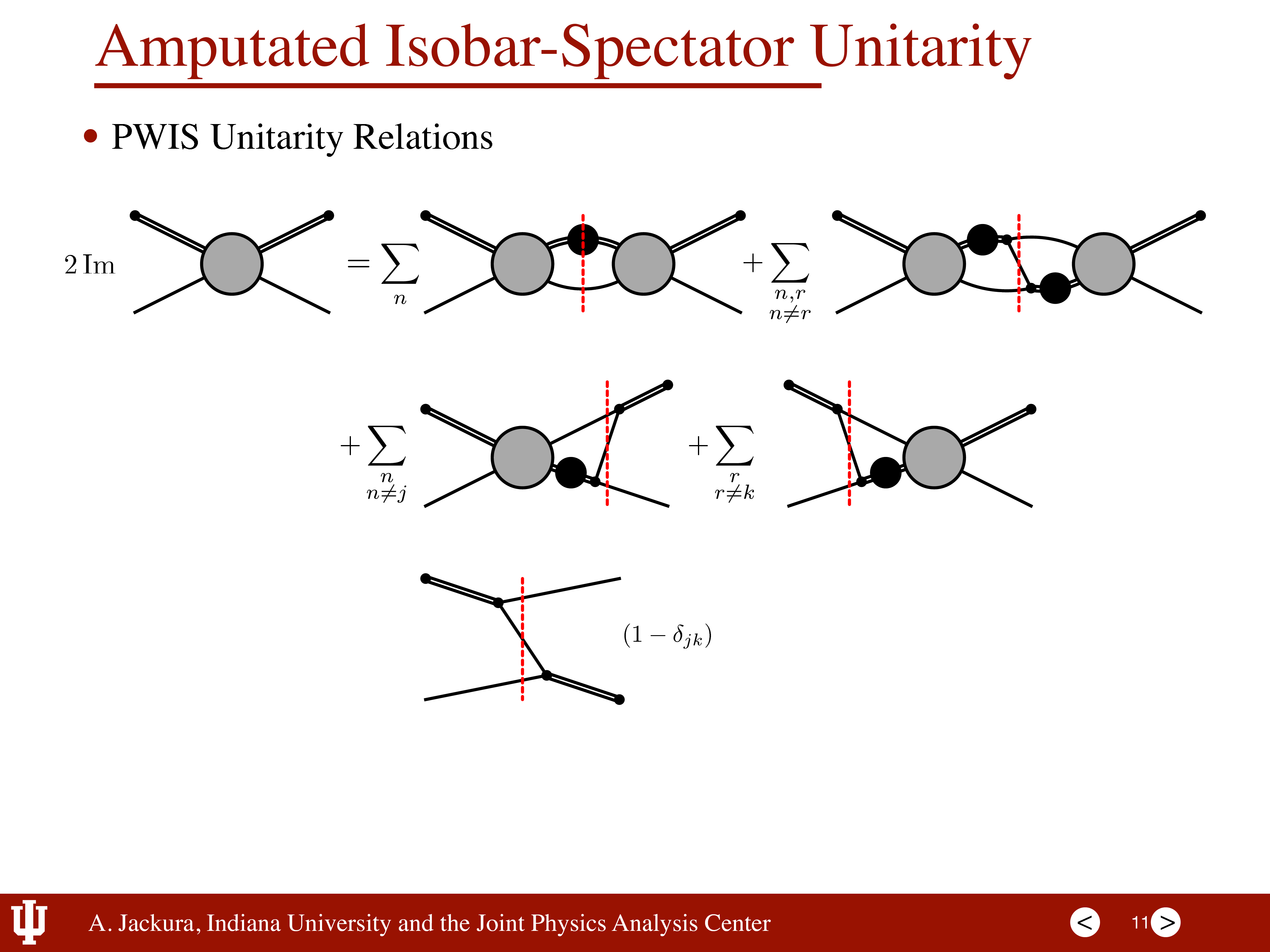 M. Mikhasenko, AP, et al., PRD
One can amputate the 2-body amplitude from the inital and final state 

If one neglects the effect of thedisconnected diagrams to unitarity, is it possibleto suppress the dependence of the reduced amplitude on the 2-body invariant masses
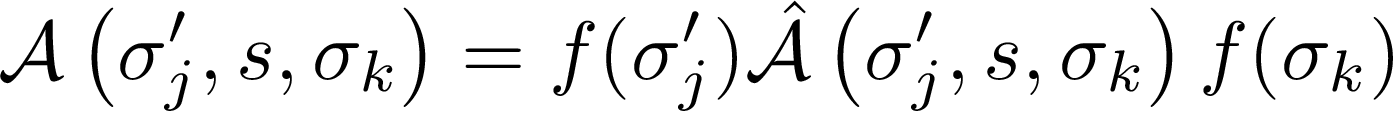 A. Pilloni – The pole hunter
33
[Speaker Notes: Y(4260), M=4263 +- 5, Gamma = 95+-14
D_1(2420)^0, M=2421.3 ±0.6, Gamma =27.1 ±2.7
D_1(2420)^+-, M=2423.4 ±3.1, Gamma =25 ±6
I D_1 hanno J^P = 1^+
La molecola D_1 D sta 22 MeV sotto
Se la Y è D_1 D, il pione lega fortemente, come fa la Y a essere così larga?
Come funziona lo scambio del pione???

Close propone che la Y è D_1 D^* col pione scambiato in onda S,
La Y però non va in Ds come se fosse tetraquark]
Factorizable model
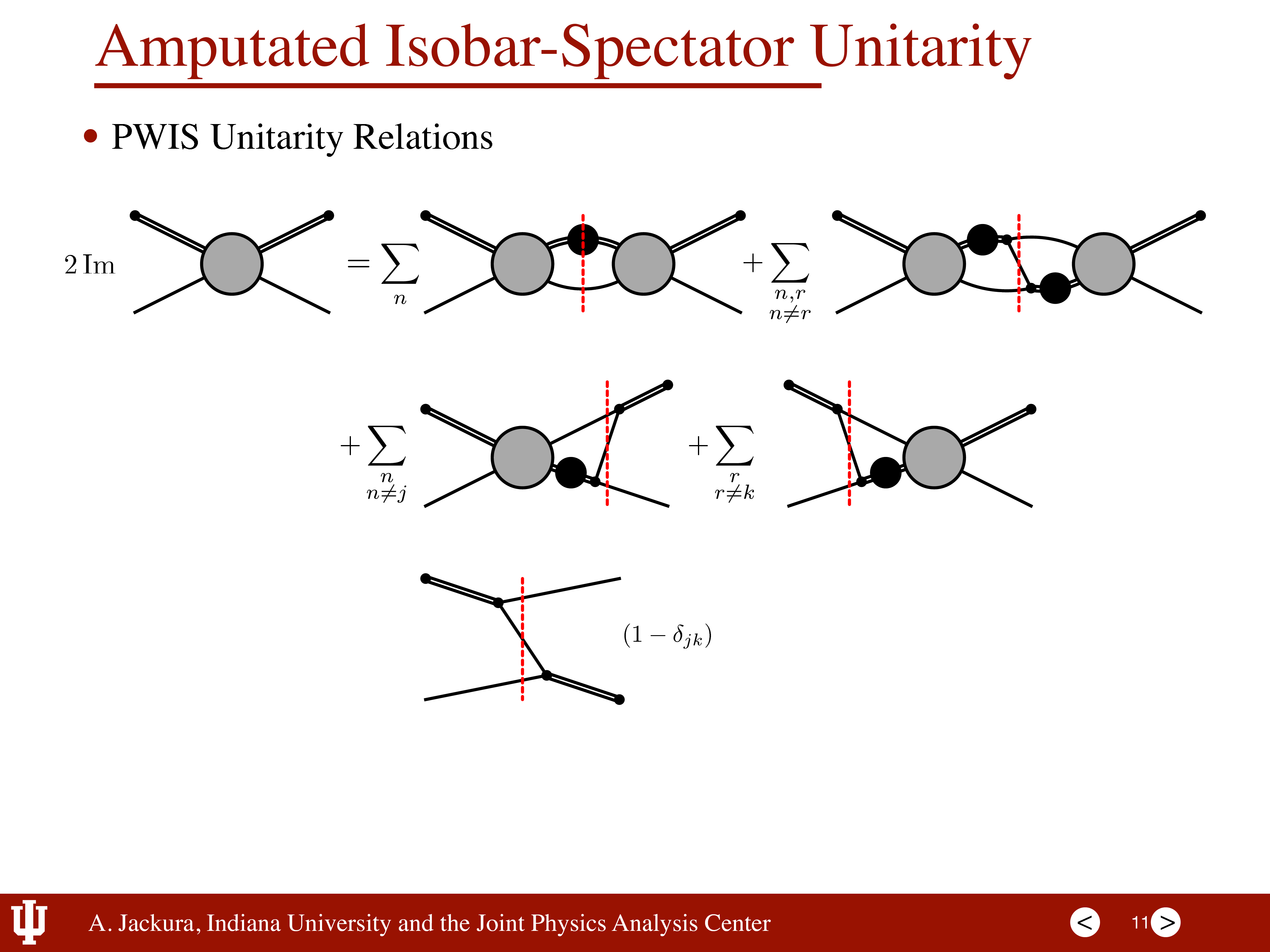 M. Mikhasenko, AP, et al., PRD
The unitarity equation is nowalgebraic and easier to handle
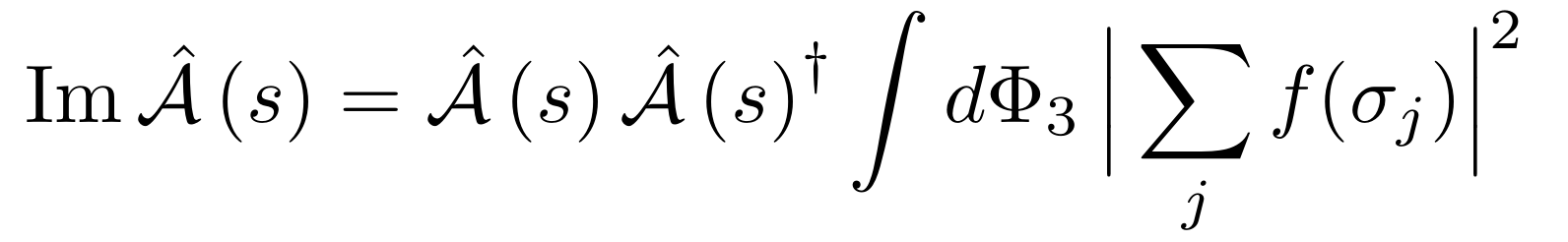 Integral over the Dalitz plot (aka quasi 2-body)
A. Pilloni – The pole hunter
34
[Speaker Notes: Y(4260), M=4263 +- 5, Gamma = 95+-14
D_1(2420)^0, M=2421.3 ±0.6, Gamma =27.1 ±2.7
D_1(2420)^+-, M=2423.4 ±3.1, Gamma =25 ±6
I D_1 hanno J^P = 1^+
La molecola D_1 D sta 22 MeV sotto
Se la Y è D_1 D, il pione lega fortemente, come fa la Y a essere così larga?
Come funziona lo scambio del pione???

Close propone che la Y è D_1 D^* col pione scambiato in onda S,
La Y però non va in Ds come se fosse tetraquark]
Fit to data
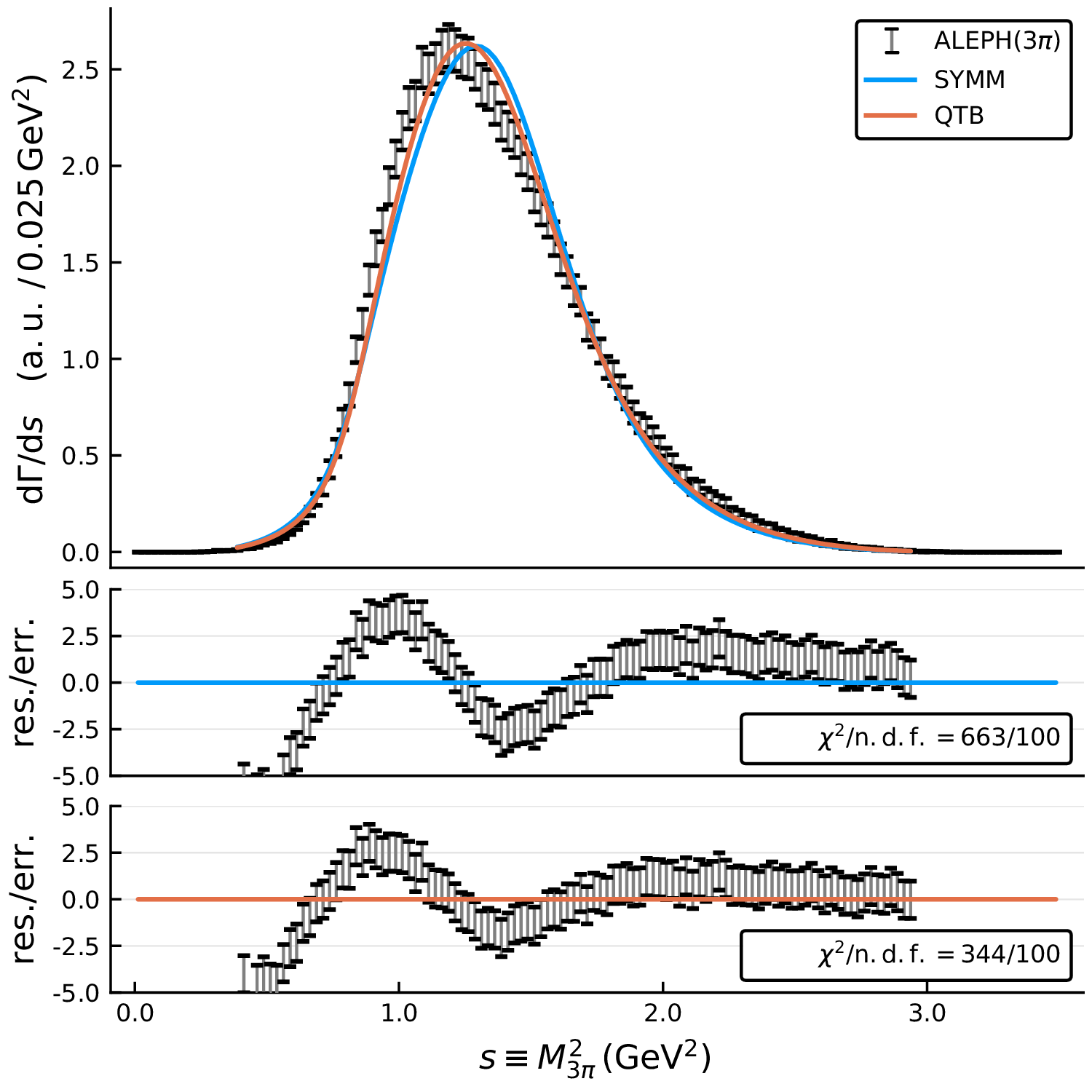 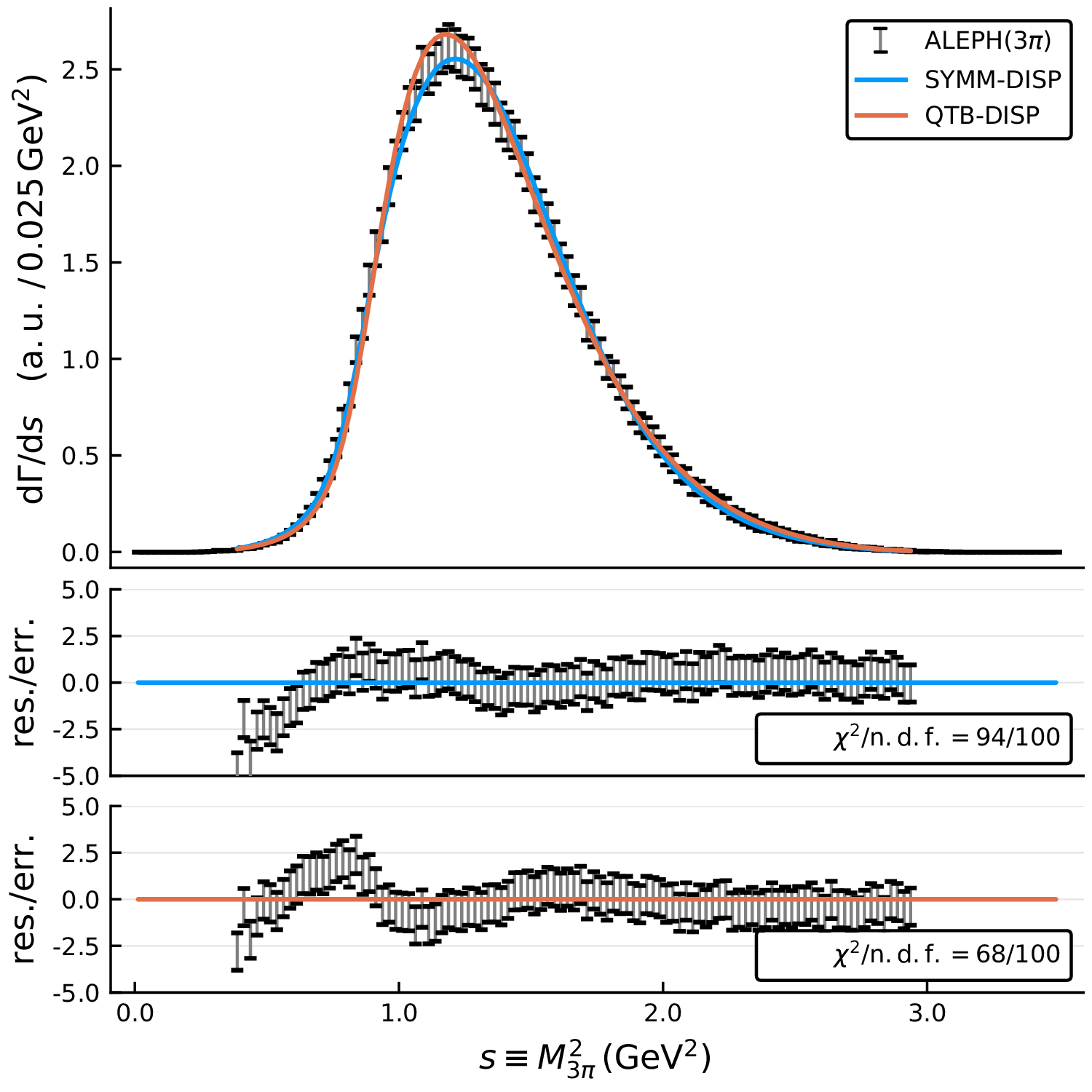 Dispersive models look better
A. Pilloni – The pole hunter
35
[Speaker Notes: Y(4260), M=4263 +- 5, Gamma = 95+-14
D_1(2420)^0, M=2421.3 ±0.6, Gamma =27.1 ±2.7
D_1(2420)^+-, M=2423.4 ±3.1, Gamma =25 ±6
I D_1 hanno J^P = 1^+
La molecola D_1 D sta 22 MeV sotto
Se la Y è D_1 D, il pione lega fortemente, come fa la Y a essere così larga?
Come funziona lo scambio del pione???

Close propone che la Y è D_1 D^* col pione scambiato in onda S,
La Y però non va in Ds come se fosse tetraquark]
Analytic continuation
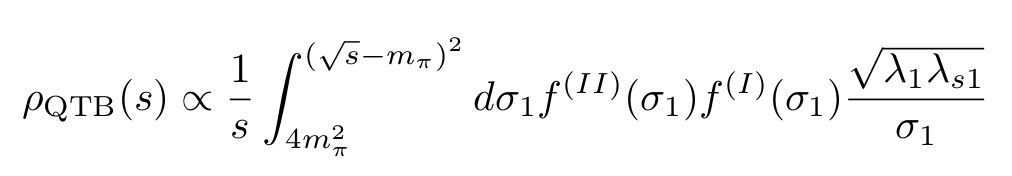 Going to complex s means making the integration path complex
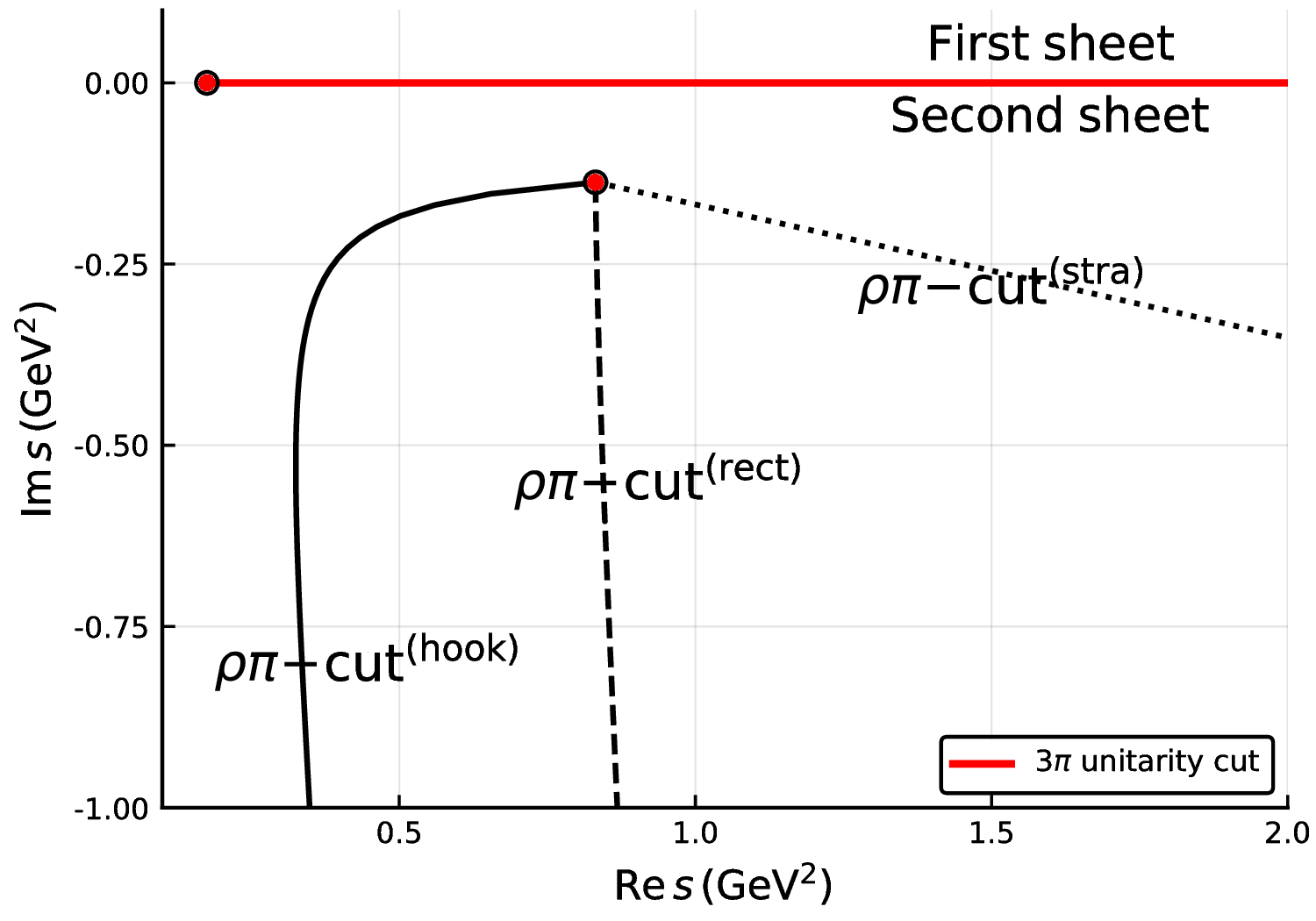 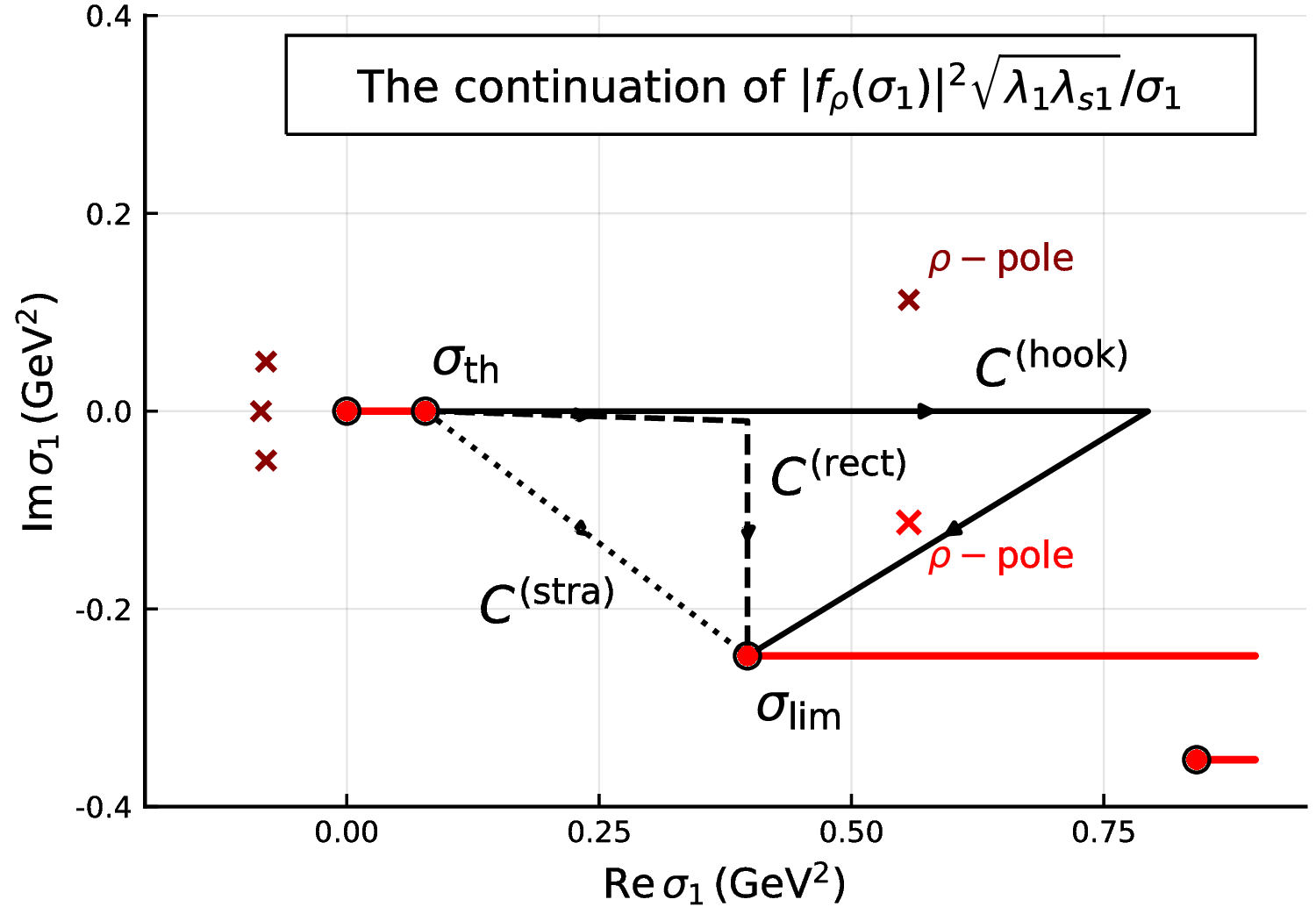 A. Pilloni – The pole hunter
36
[Speaker Notes: Y(4260), M=4263 +- 5, Gamma = 95+-14
D_1(2420)^0, M=2421.3 ±0.6, Gamma =27.1 ±2.7
D_1(2420)^+-, M=2423.4 ±3.1, Gamma =25 ±6
I D_1 hanno J^P = 1^+
La molecola D_1 D sta 22 MeV sotto
Se la Y è D_1 D, il pione lega fortemente, come fa la Y a essere così larga?
Come funziona lo scambio del pione???

Close propone che la Y è D_1 D^* col pione scambiato in onda S,
La Y però non va in Ds come se fosse tetraquark]
Analytic continuation
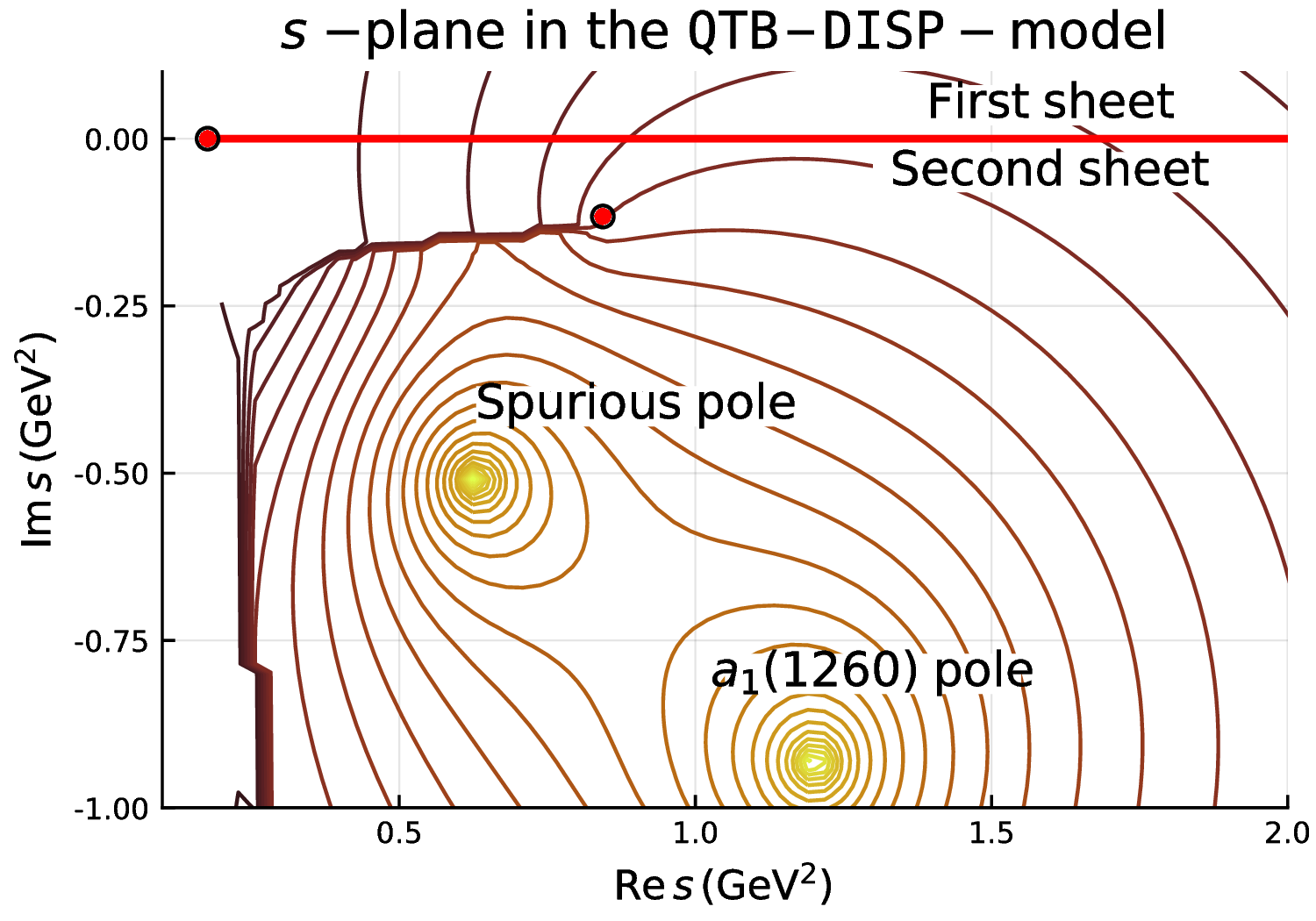 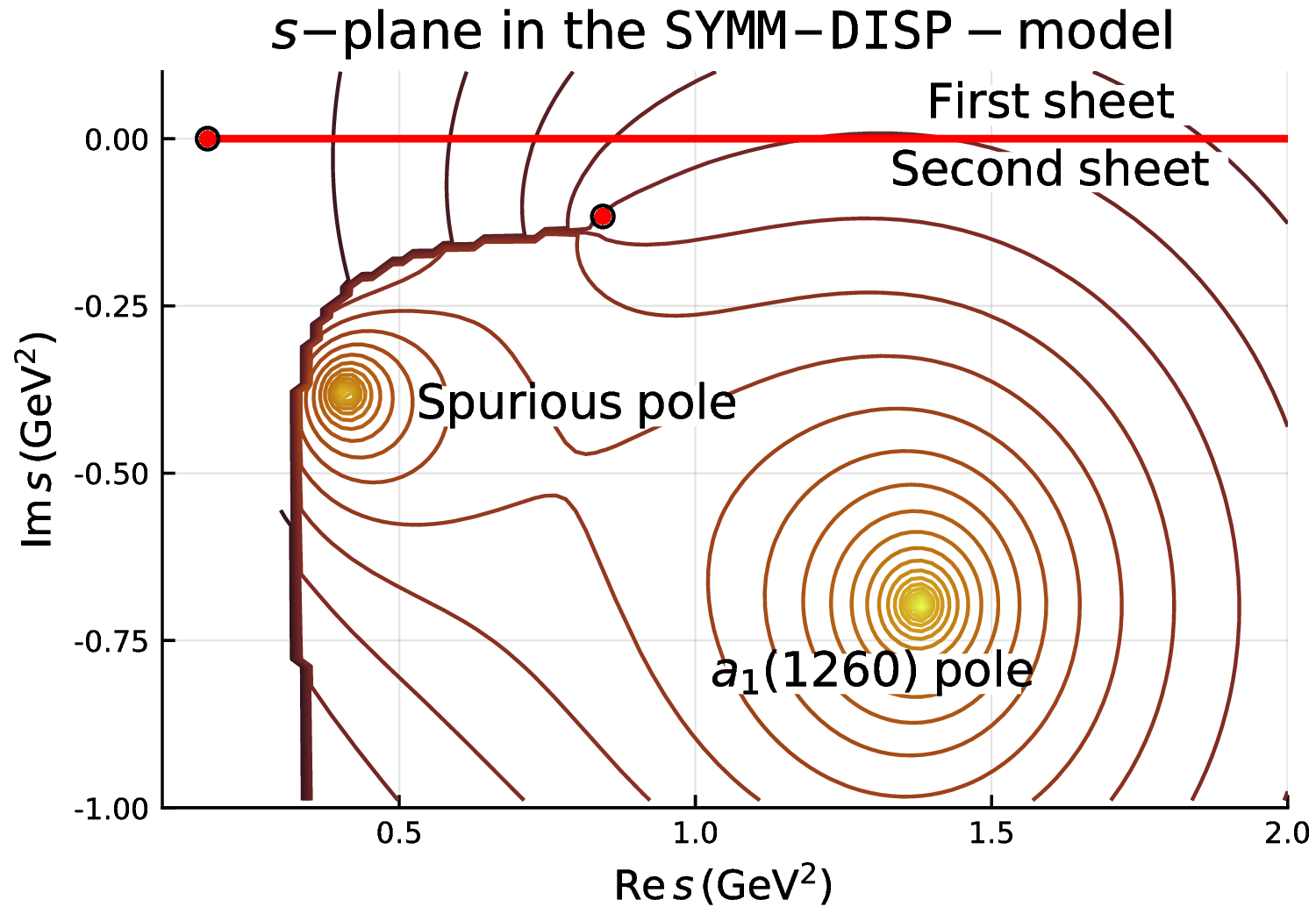 A. Pilloni – The pole hunter
37
[Speaker Notes: Y(4260), M=4263 +- 5, Gamma = 95+-14
D_1(2420)^0, M=2421.3 ±0.6, Gamma =27.1 ±2.7
D_1(2420)^+-, M=2423.4 ±3.1, Gamma =25 ±6
I D_1 hanno J^P = 1^+
La molecola D_1 D sta 22 MeV sotto
Se la Y è D_1 D, il pione lega fortemente, come fa la Y a essere così larga?
Come funziona lo scambio del pione???

Close propone che la Y è D_1 D^* col pione scambiato in onda S,
La Y però non va in Ds come se fosse tetraquark]
Systematics
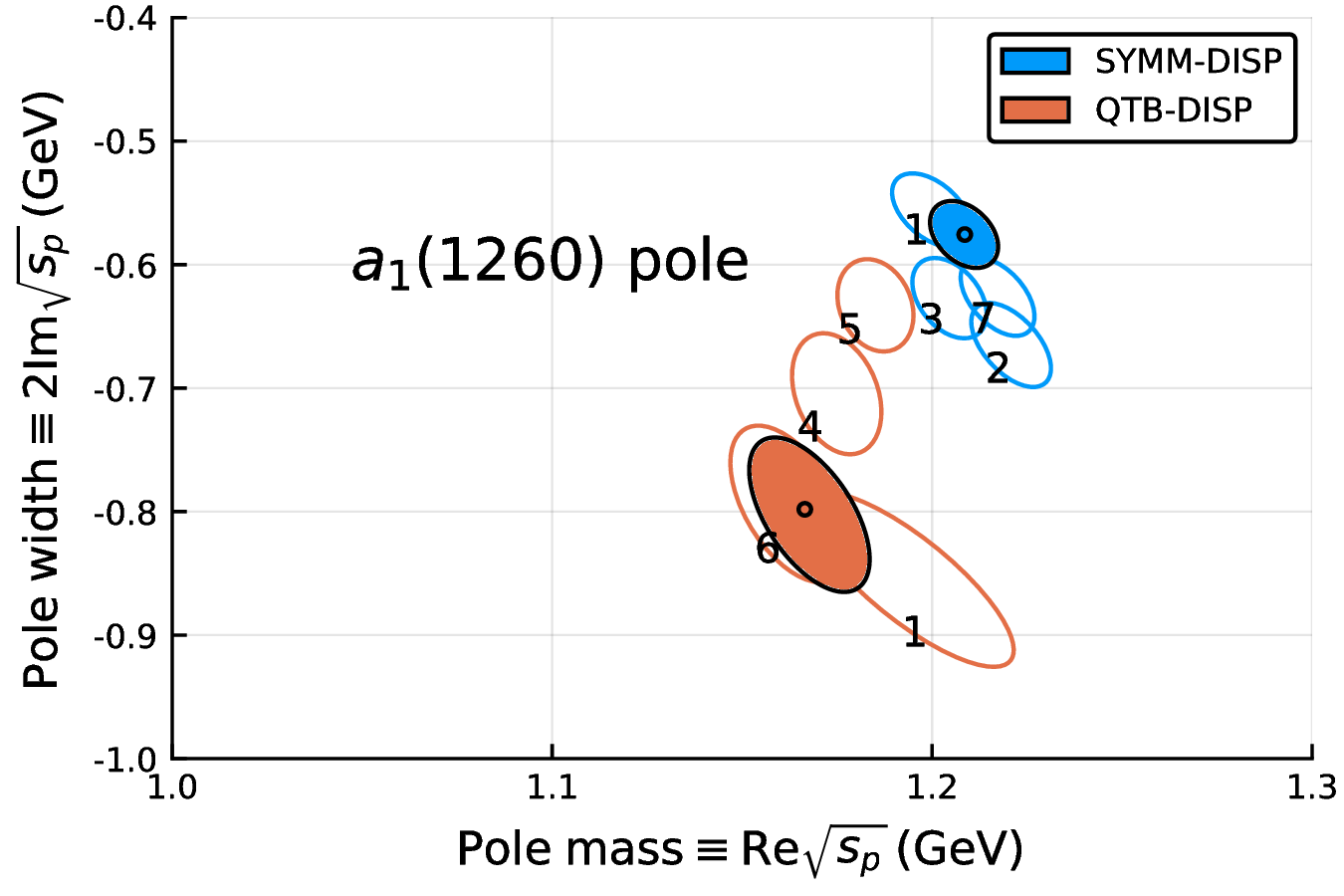 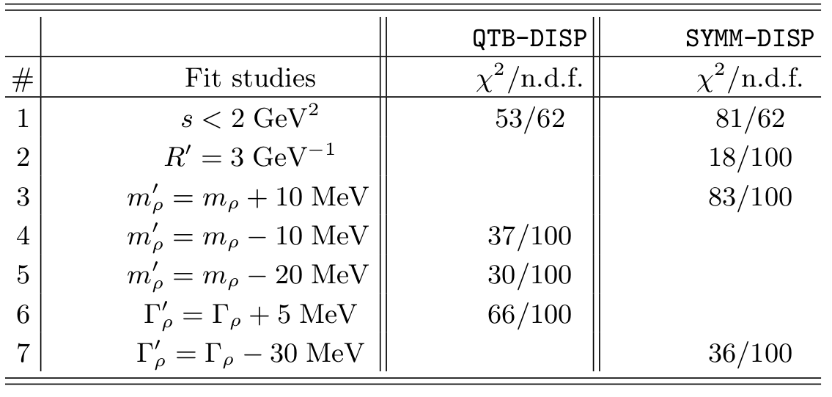 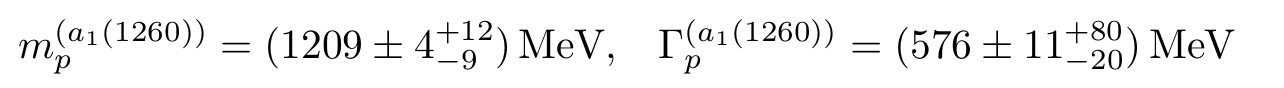 A. Pilloni – The pole hunter
38
[Speaker Notes: Y(4260), M=4263 +- 5, Gamma = 95+-14
D_1(2420)^0, M=2421.3 ±0.6, Gamma =27.1 ±2.7
D_1(2420)^+-, M=2423.4 ±3.1, Gamma =25 ±6
I D_1 hanno J^P = 1^+
La molecola D_1 D sta 22 MeV sotto
Se la Y è D_1 D, il pione lega fortemente, come fa la Y a essere così larga?
Come funziona lo scambio del pione???

Close propone che la Y è D_1 D^* col pione scambiato in onda S,
La Y però non va in Ds come se fosse tetraquark]
Conclusions
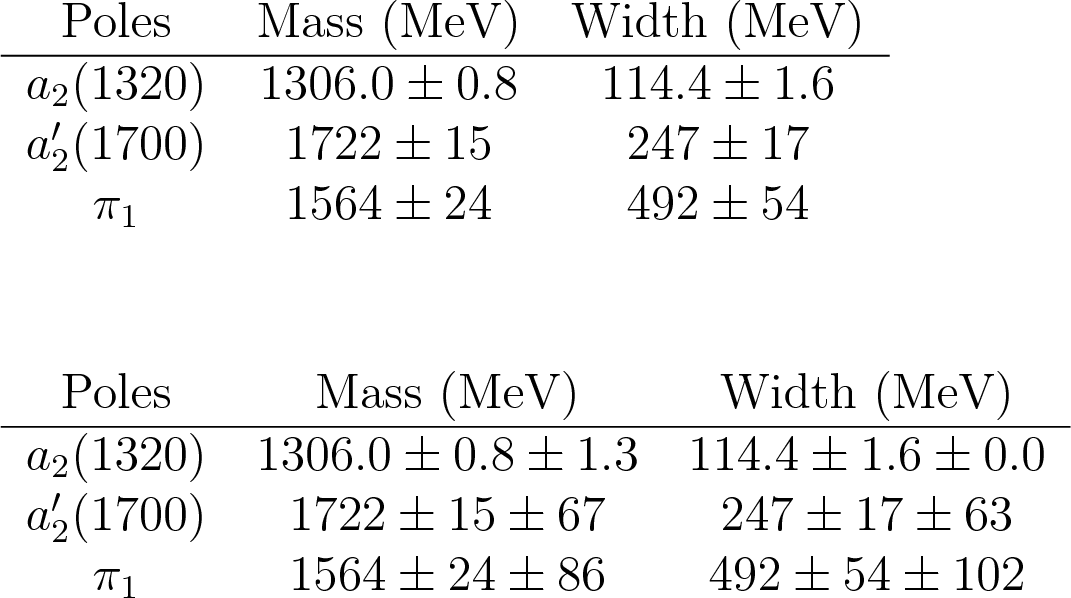 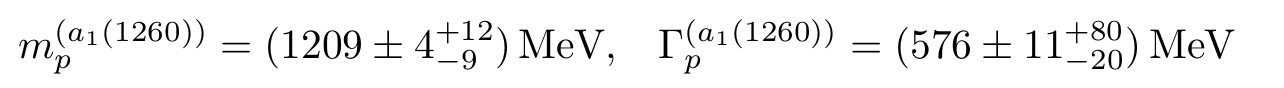 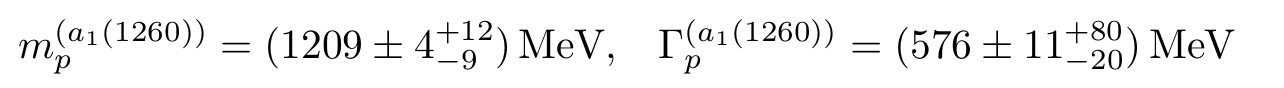 A. Pilloni – The pole hunter
39
[Speaker Notes: Controlla la parte su Regge]
Epilogue
Why bother about hadron spectroscopy?
Because it allows us to understand how the QCD degrees of freedom manifest in nature. The role of models is crucial
(the honest answer would be «because we are nerds and we like it», but we cannot answer like this to funding agencies)
A. Pilloni – Challenges in Hadron Spectroscopy
40
[Speaker Notes: 2 slides su Zc, a Bes e a Belle
2 slide su tetraquark model: dall’hamiltoniana di Jaffe al calcolo delle masse
1 slide su molecular models, dove sono i carichi? (non in Tornqvist, si in Hanhart, vedere Braaten, citare Nefediev)
2 slides su decay channels, dove si dovrebbe vedere, e a seconda del modello, vedere qualche plot
1 slide su Y(4260), tetraquark? C’è lo strano (si vede la f0)
1 slide su Zc a cleo (anche il neutro)]
Joint Physics Analysis Center
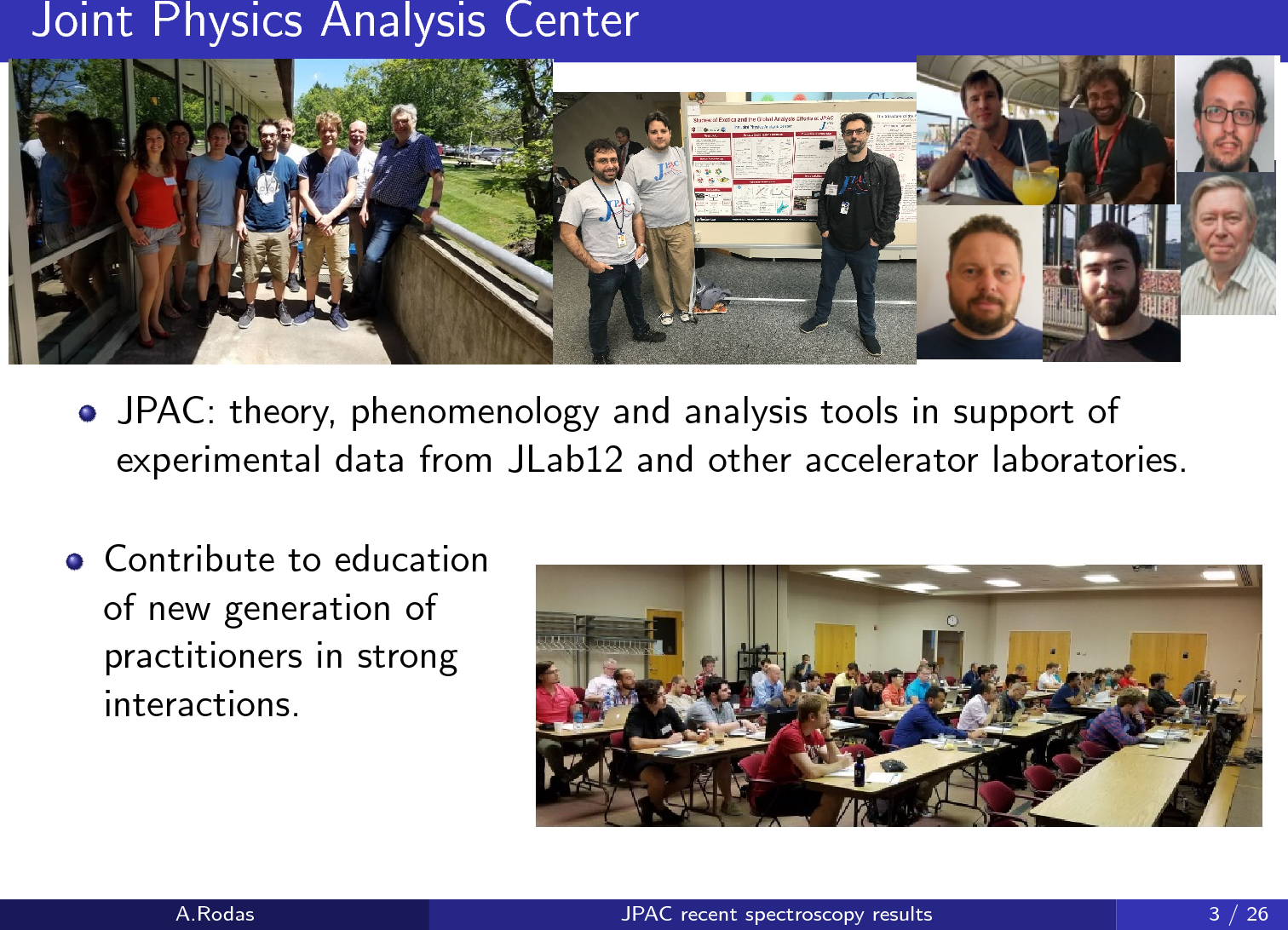 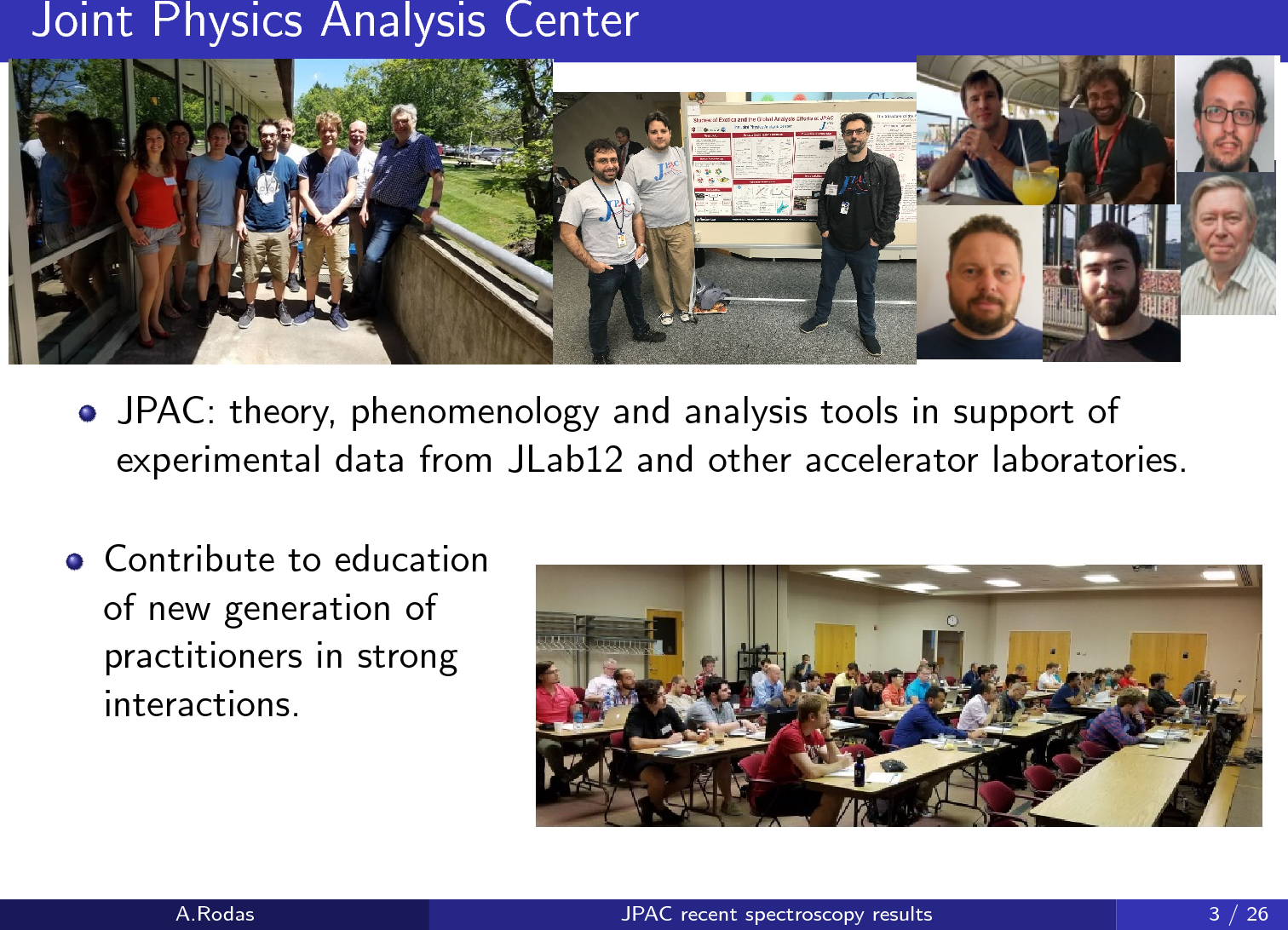 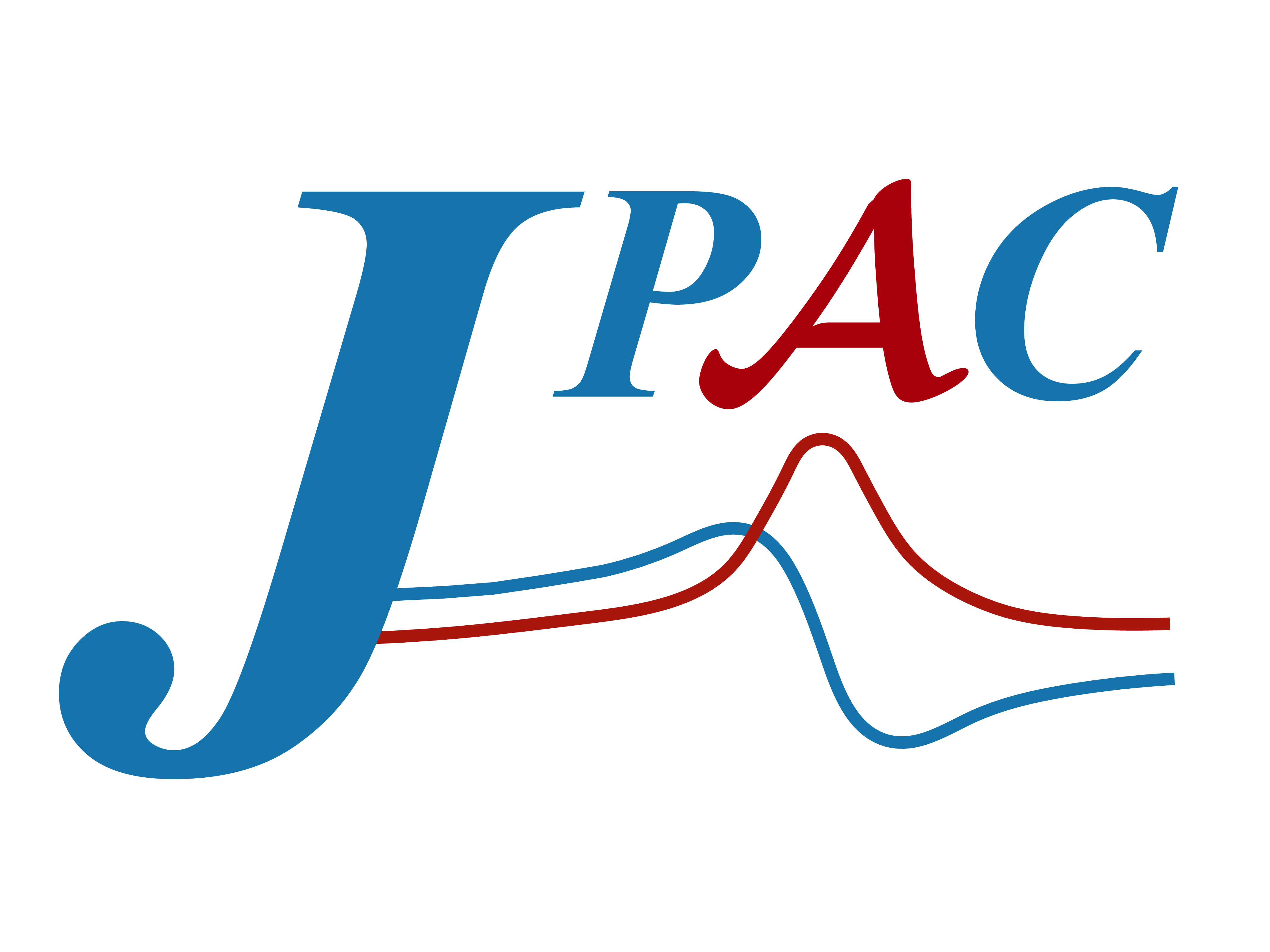 A. Pilloni – The pole hunter
41
Backup
One can test different parametrizations of the amplitude, which correspond todifferent singularities → different natures
AP et al. (JPAC), PLB772, 200
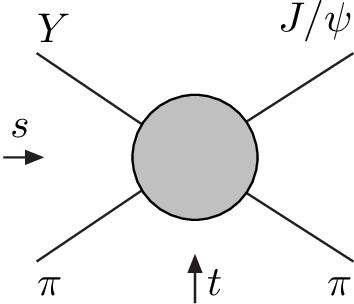 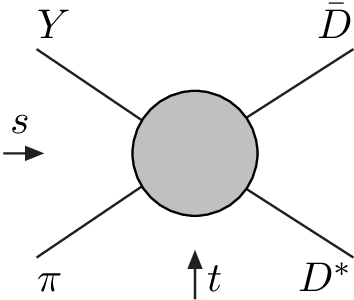 (anti)bound state,II/IV sheet pole
(«molecule»)
Triangle rescattering,logarithmic branching point
Resonance,III sheet pole
(«compact state»)
Tornqvist, Z.Phys. C61, 525
Swanson, Phys.Rept. 429
Hanhart et al. PRL111, 132003
Maiani et al., PRD71, 014028
Faccini et al., PRD87, 111102
Esposito et al., Phys.Rept. 668
Szczepaniak, PLB747, 410
A. Pilloni – Experimental motivation for multihadrons on the lattice
43
[Speaker Notes: Controlla la parte su Regge]
Fit: III
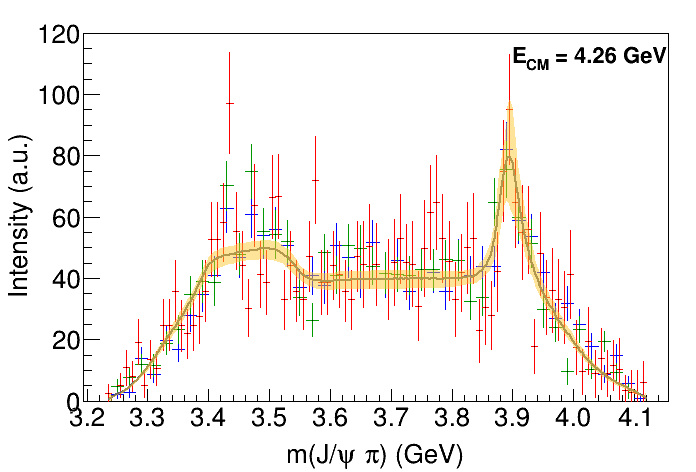 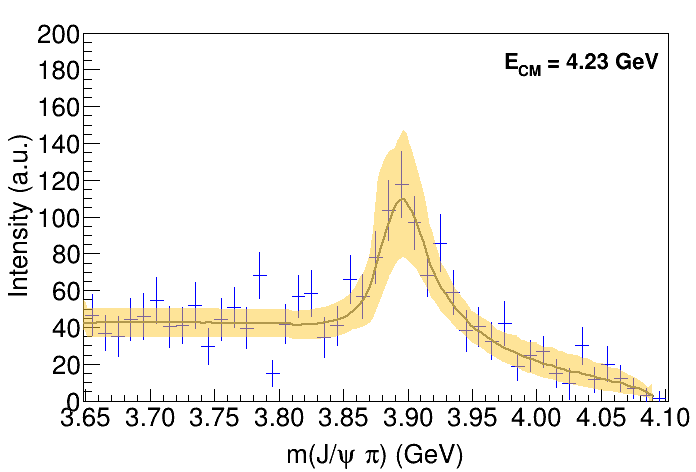 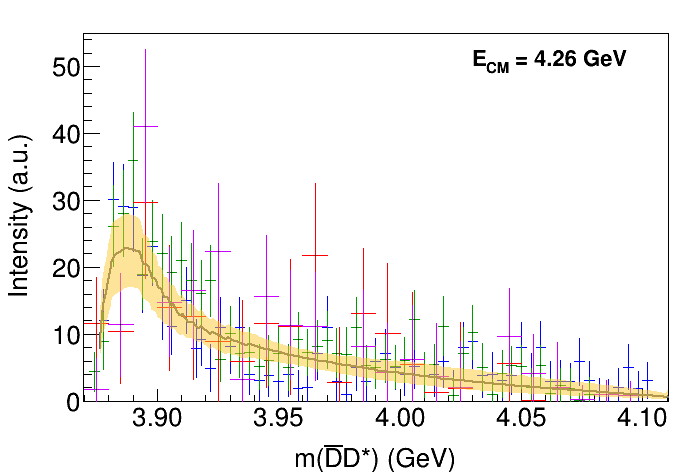 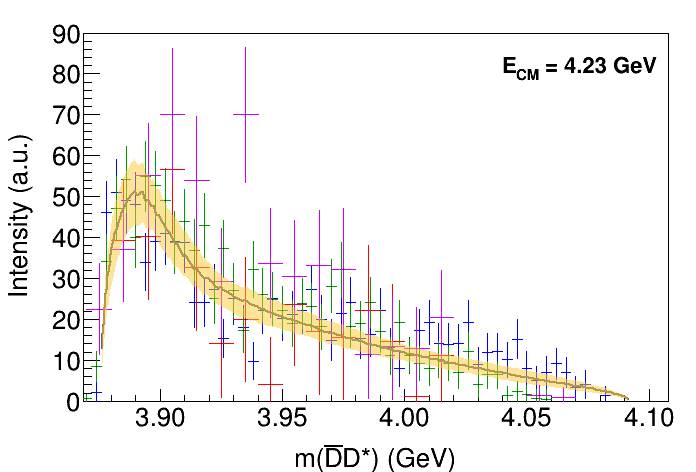 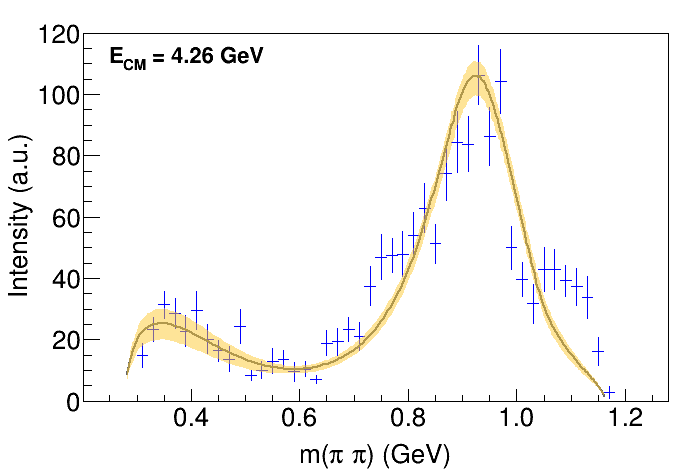 A. Pilloni – Experimental motivation for multihadrons on the lattice
44
[Speaker Notes: Controlla la parte su Regge]
Fit: III+tr.
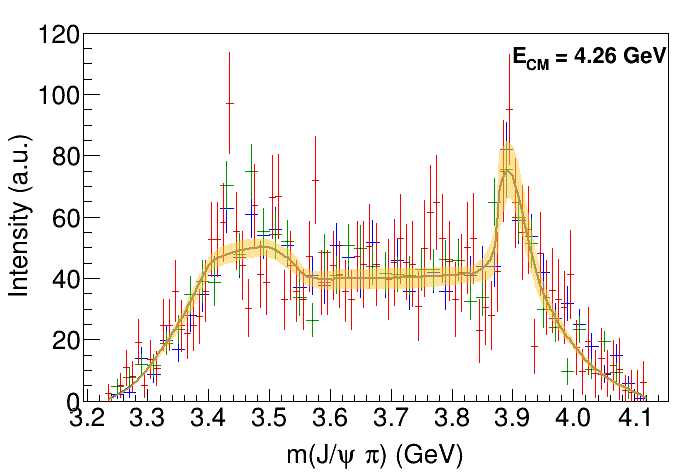 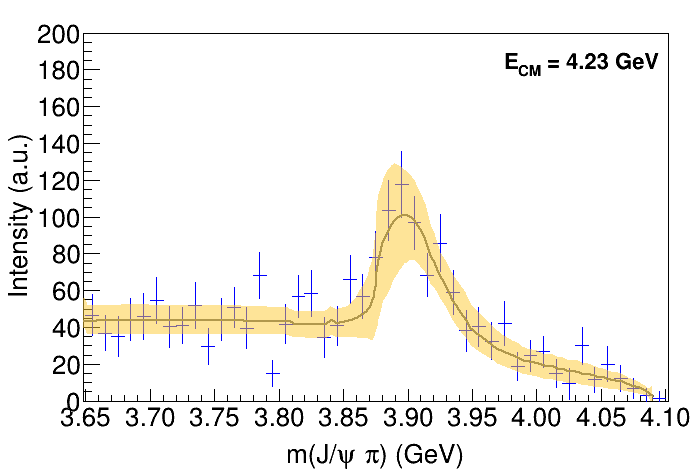 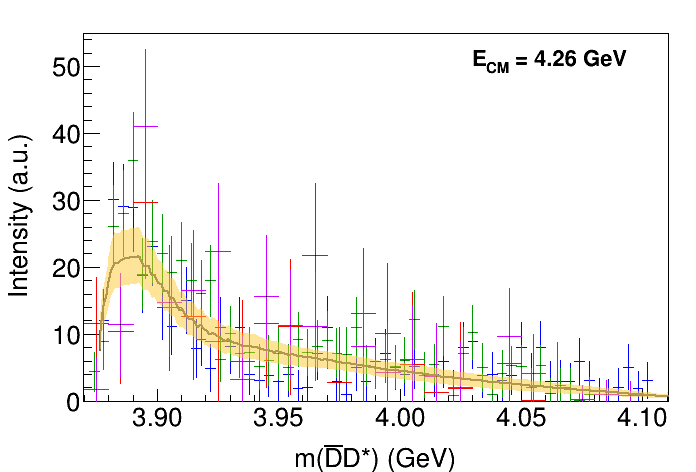 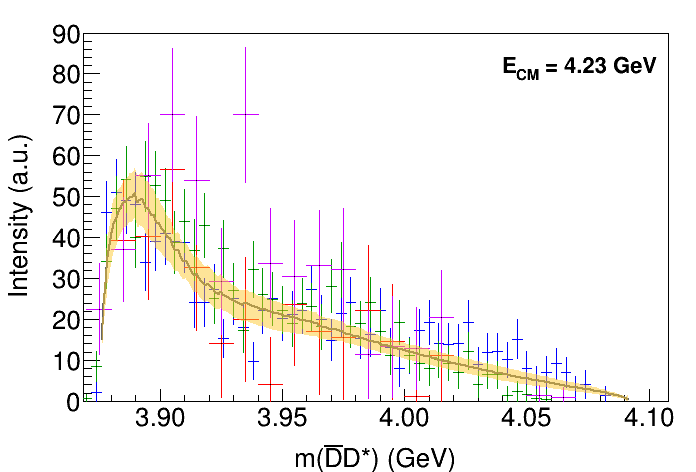 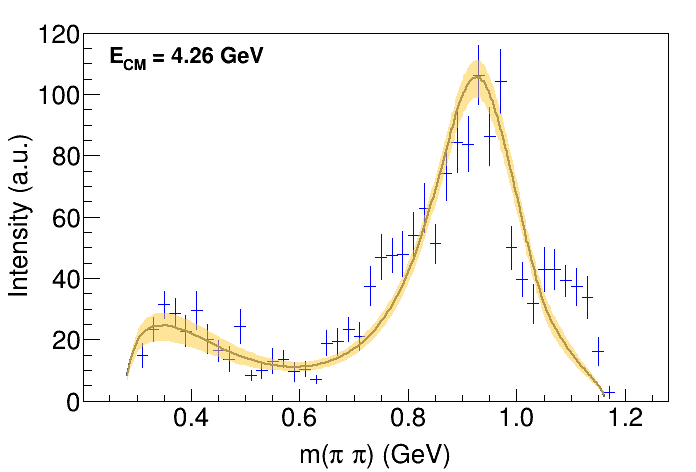 A. Pilloni – Experimental motivation for multihadrons on the lattice
45
[Speaker Notes: Controlla la parte su Regge]
Fit: IV+tr.
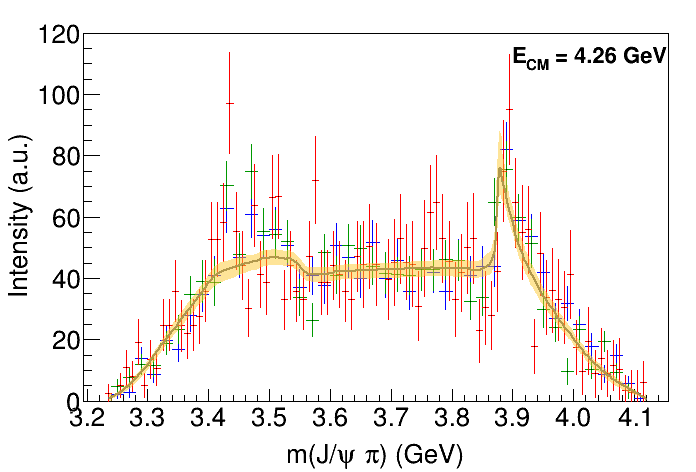 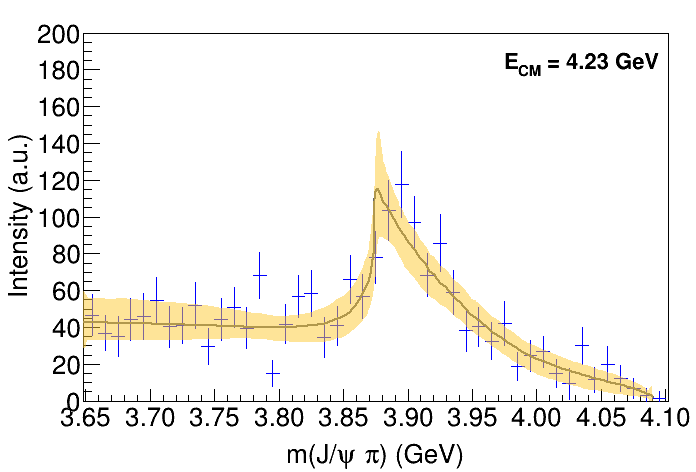 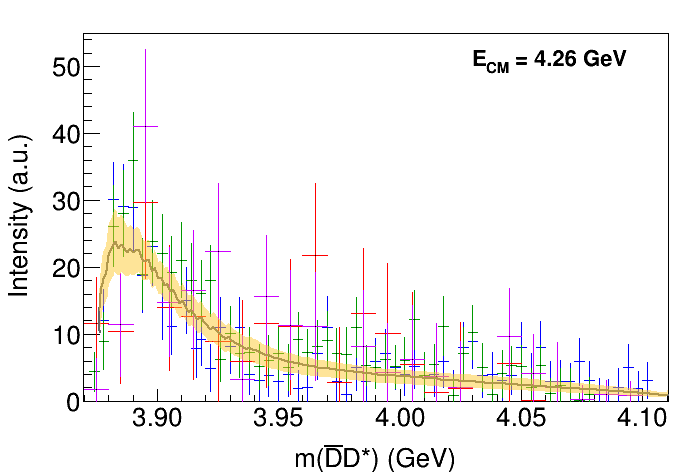 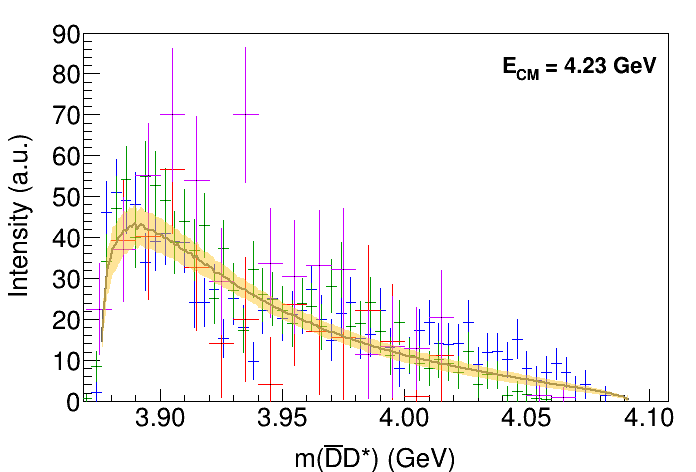 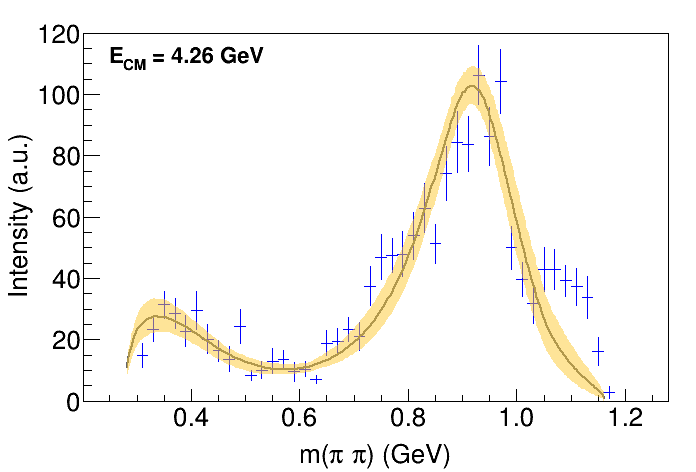 A. Pilloni – Experimental motivation for multihadrons on the lattice
46
[Speaker Notes: Controlla la parte su Regge]
Fit: tr.
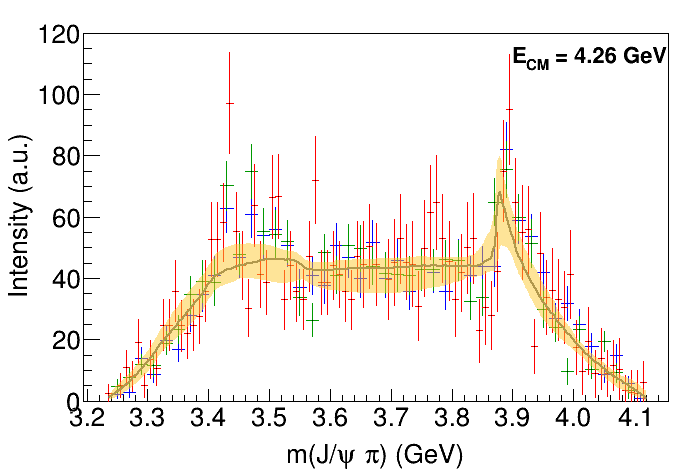 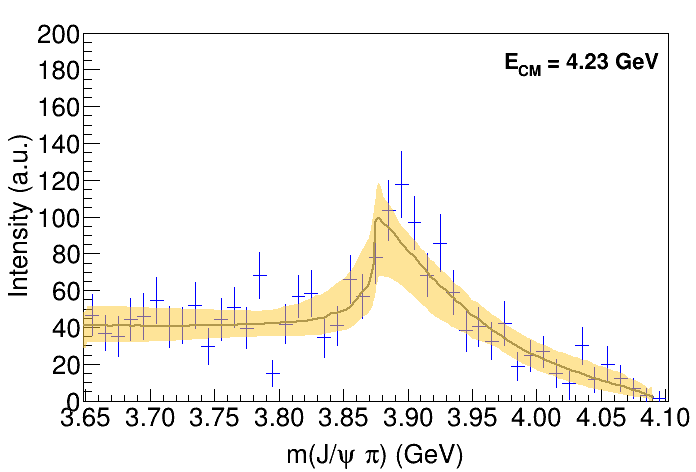 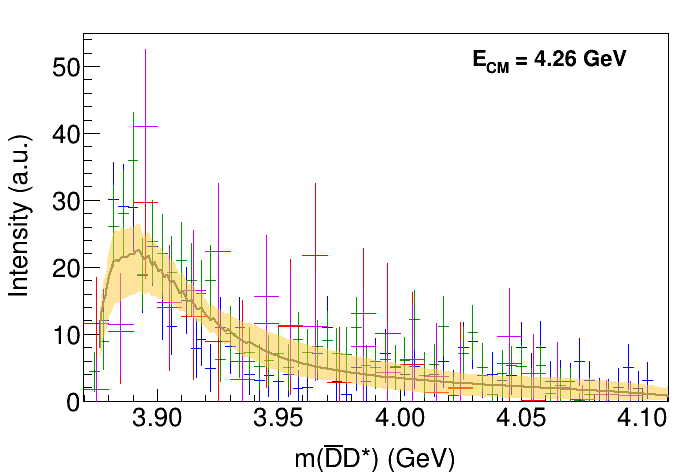 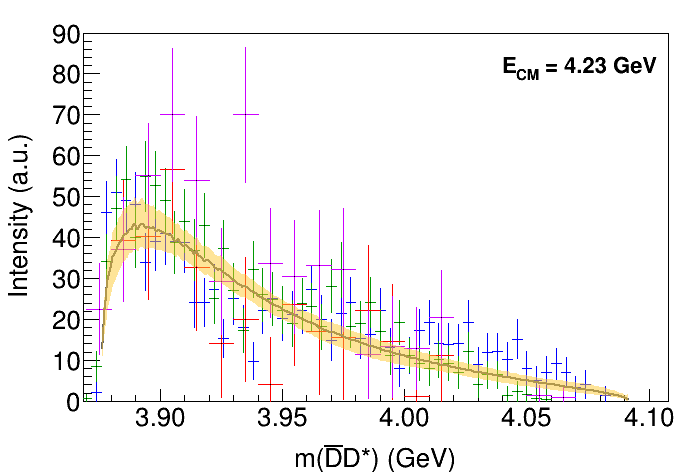 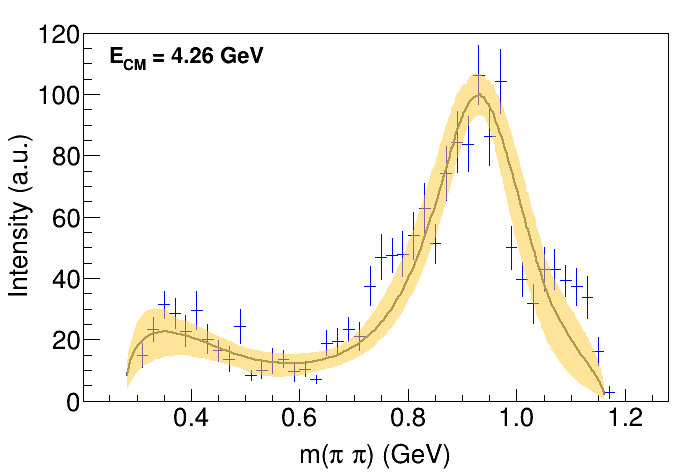 A. Pilloni – Experimental motivation for multihadrons on the lattice
47
[Speaker Notes: Controlla la parte su Regge]
Joint Physics Analysis Center
We aim at developing new theoretical tools, to get insight on QCD using first principles of QFT (unitarity, analyticity, crossing symmetry, low and high energy constraints,…) to extract the physics out of the data
Many other ongoing projects (both for meson and baryon spectroscopy, and for high energy observables), with a particular attention to producing  complete reaction models for the golden channels in exotic meson searches
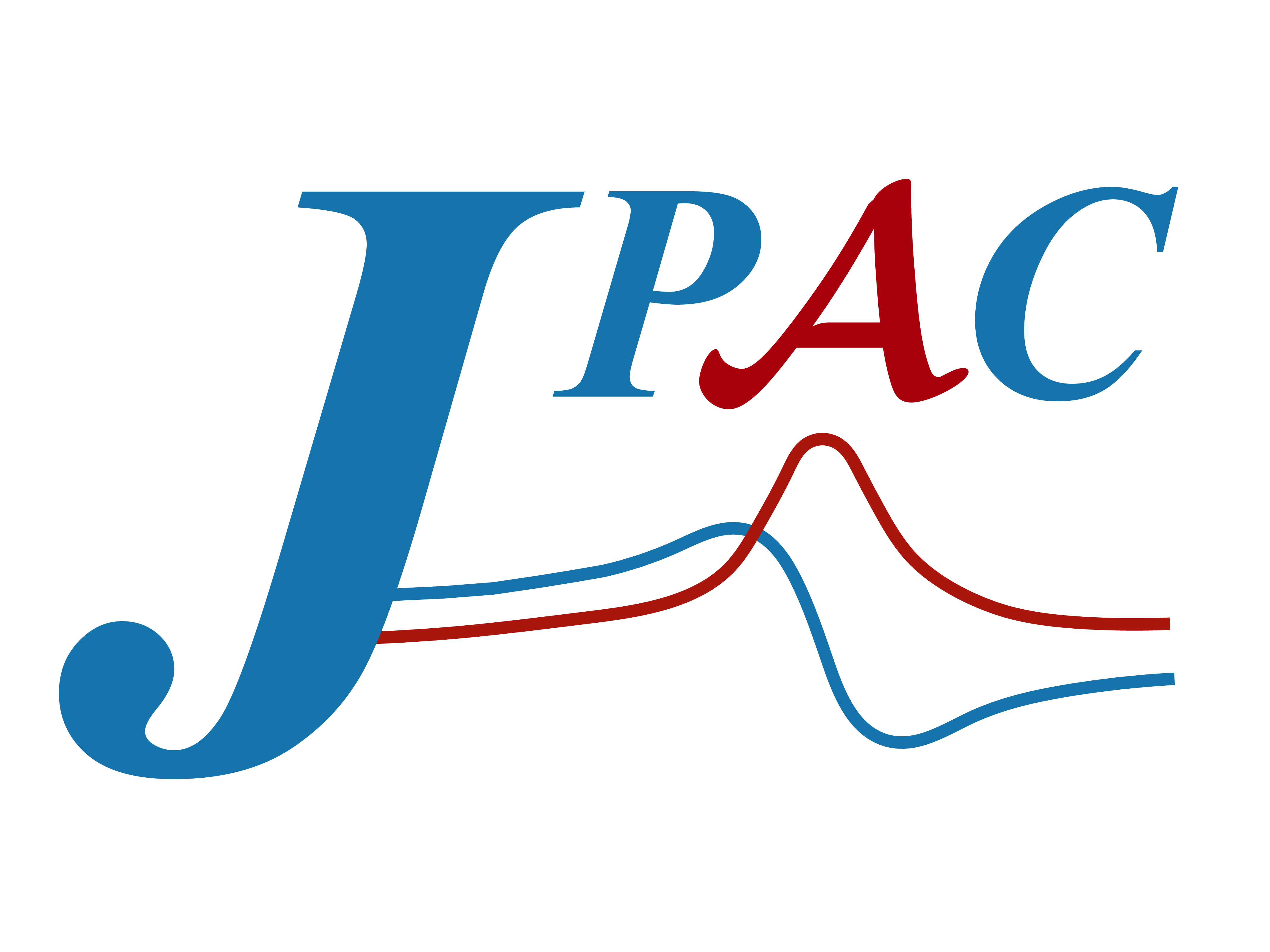 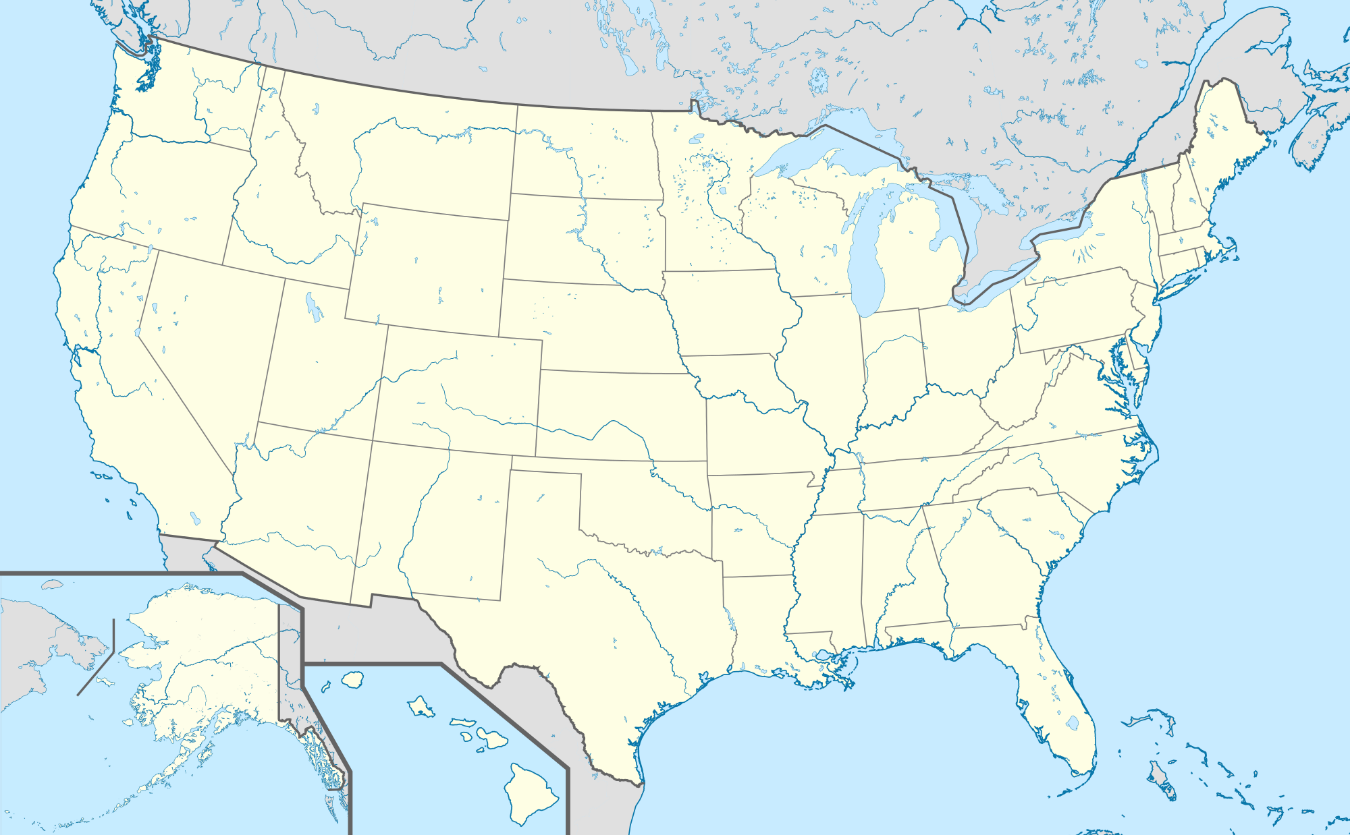 A. Jackura, N. Sherrill, D. Winney, G. Fox, T. Londergan (IU), E. Passemar, A. Szczepaniak (IU/JLab)
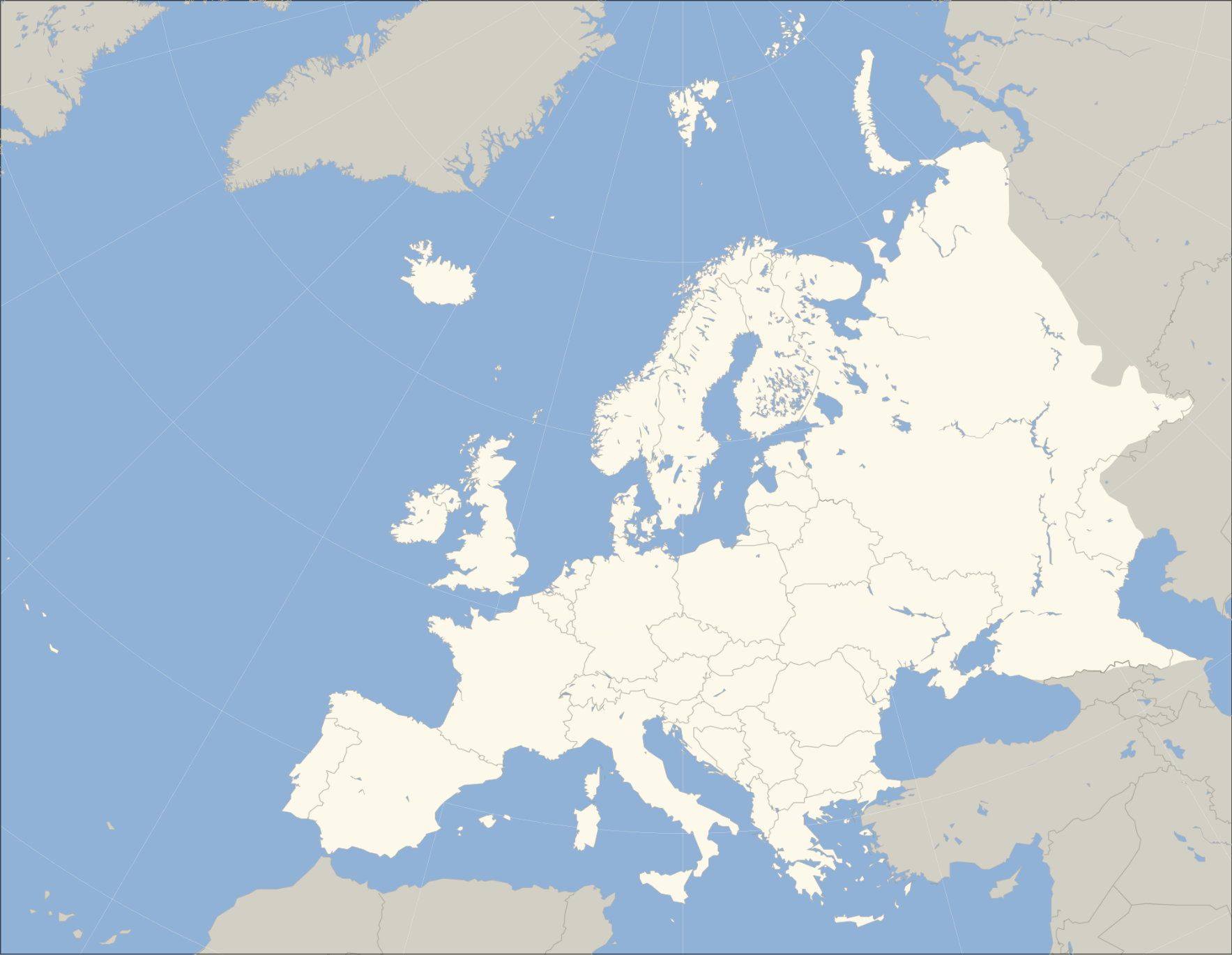 J. Nys (Ghent U.)
L. Bibzrycki, R. Kaminski (Krakow)
R. Workman (GWU), M. Döring (GWU/JLab)
M. Mikhasenko (Bonn U.)L. Dai (FZ Julich)
M. Albaladejo, V. Mathieu, A. Pilloni, V. Mokeev (JLab)
I. Danilkin, A. Hiller Blin (Mainz U.)
A. Celentano (INFN-GE)
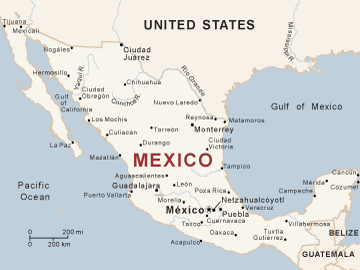 P. Guo (Cal. State U.)
A. Rodas (Complutense U.)
J. Castro, C. Fernandez-Ramirez (UNAM)
Students, Postdocs, Faculties
A. Pilloni – The pole hunter
48
Formalism
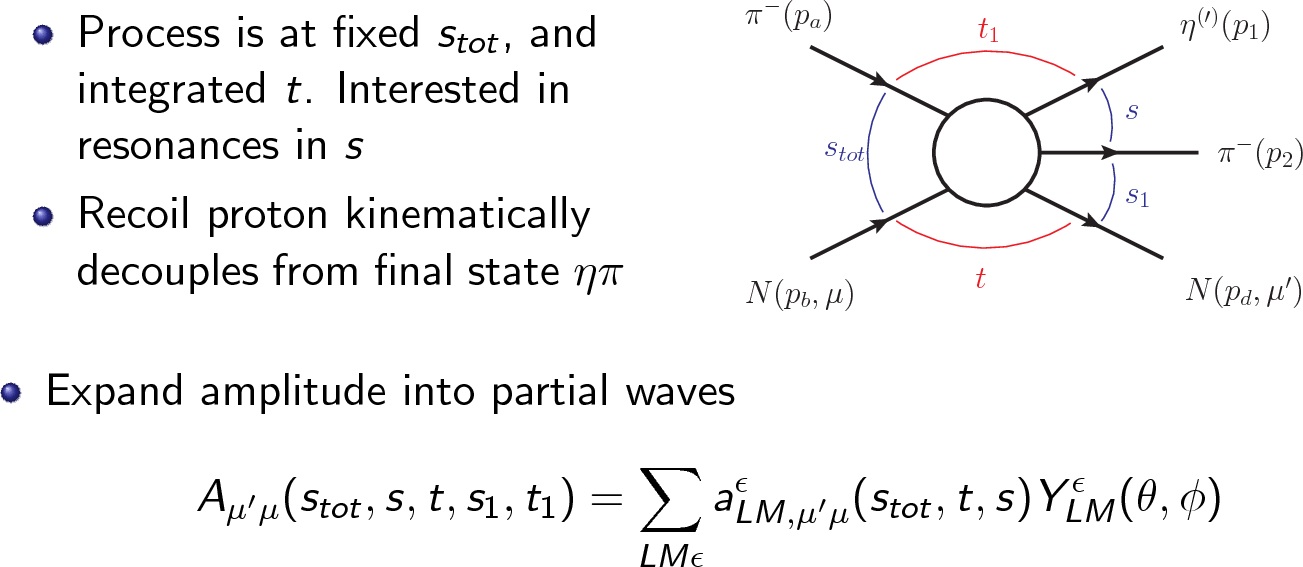 A. Pilloni – The pole hunter
49
[Speaker Notes: Controlla la parte su Regge]
Analytic continuation
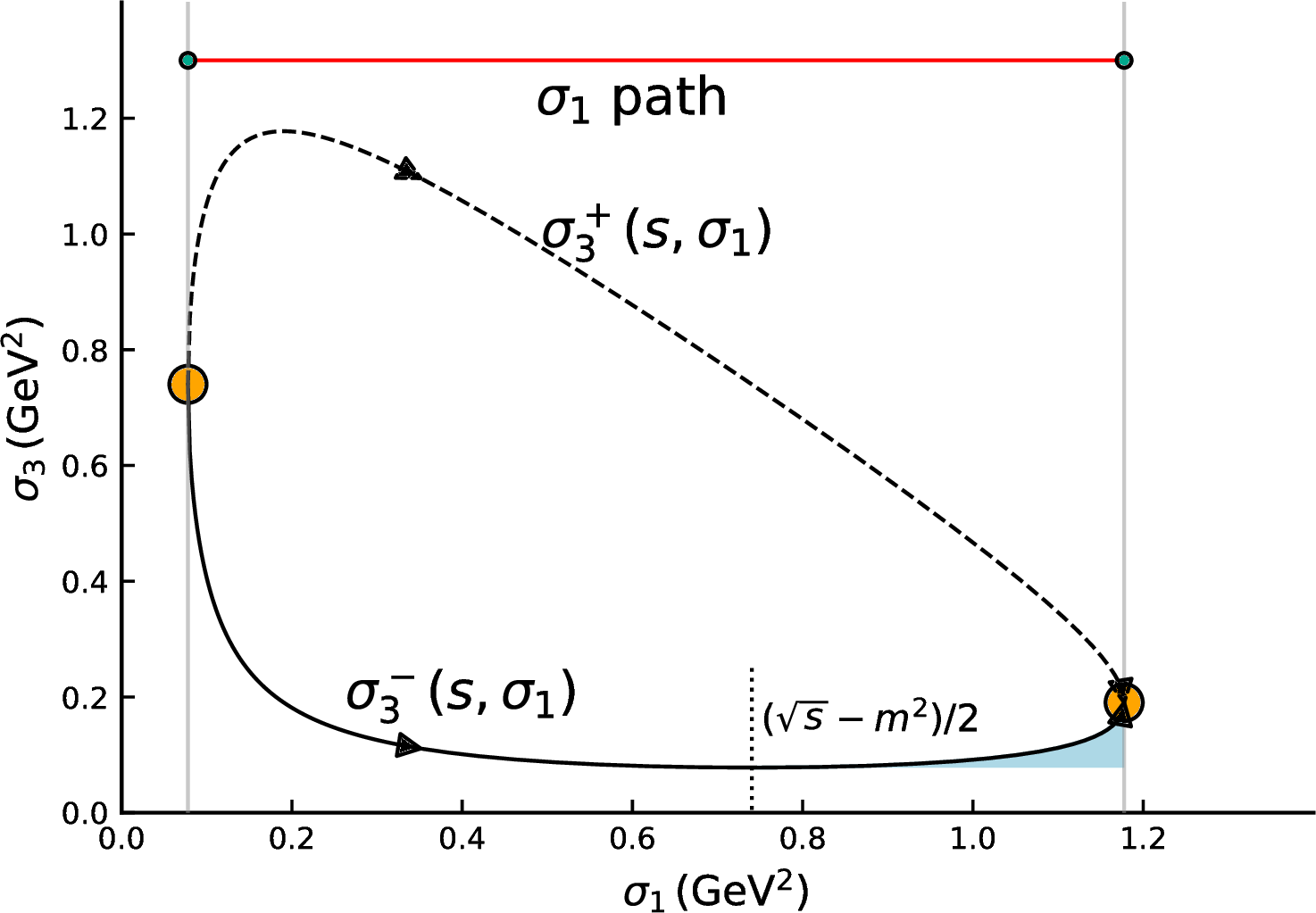 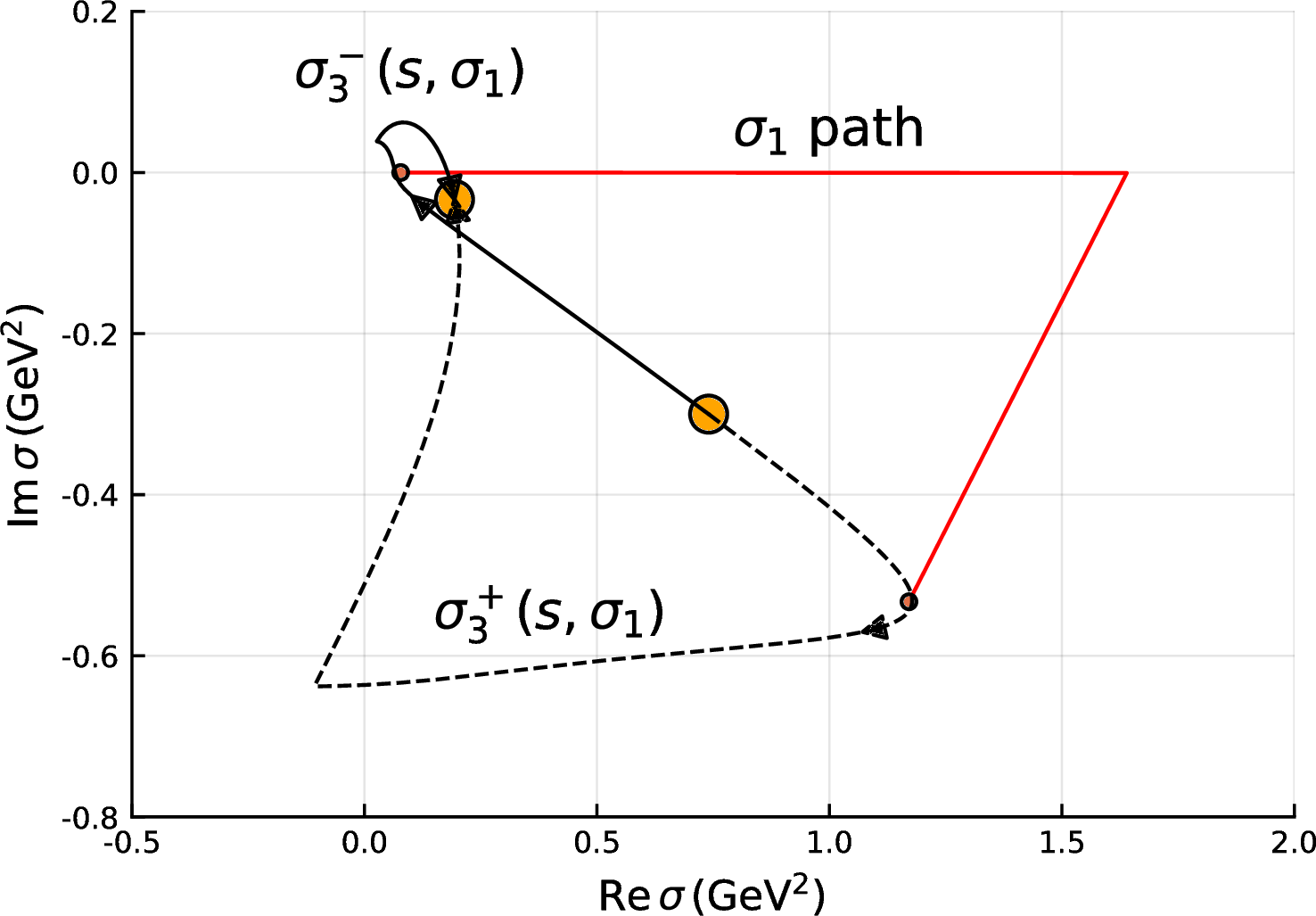 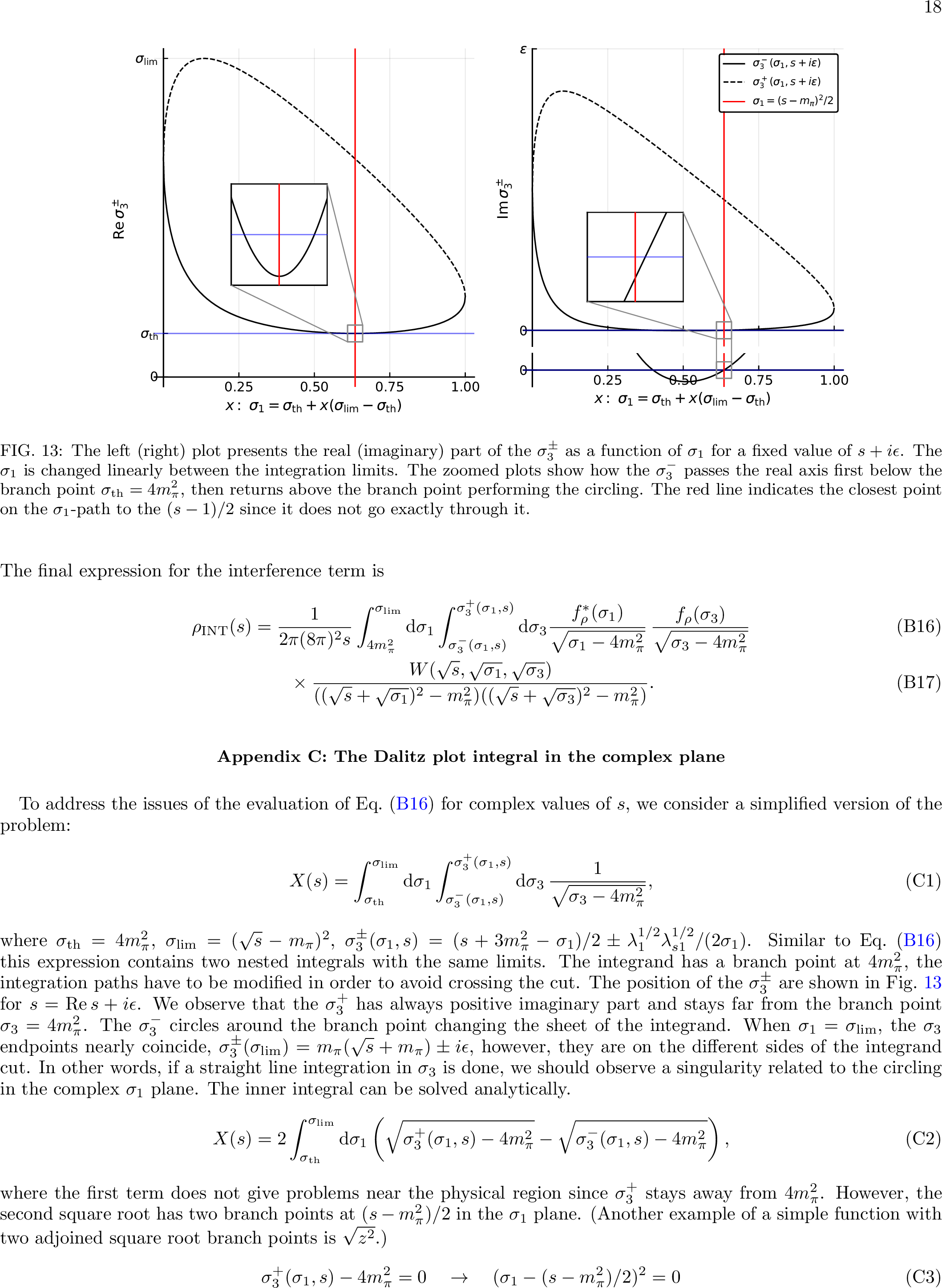 A. Pilloni – The pole hunter
50
[Speaker Notes: Controlla la parte su Regge]
Correlations
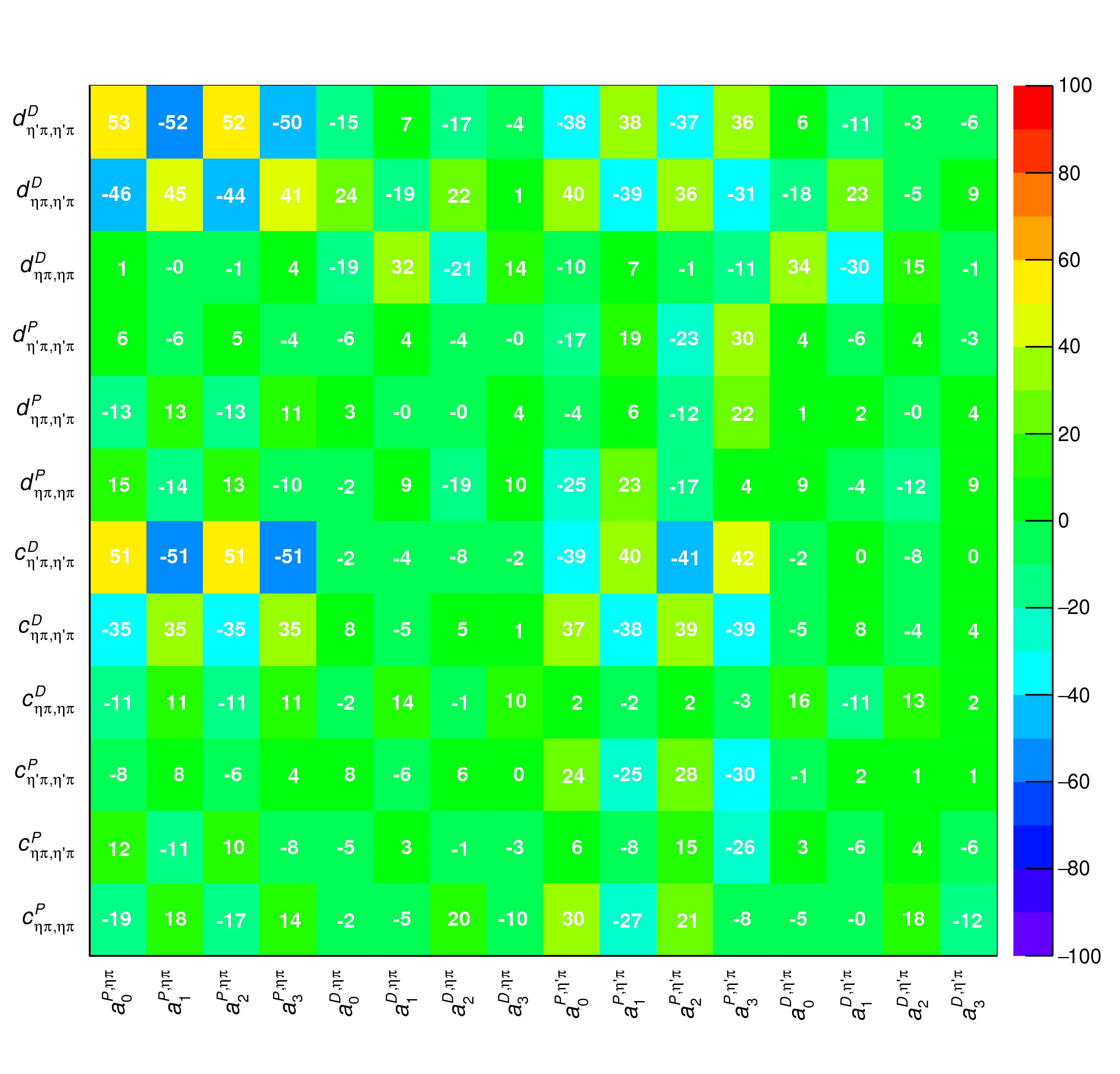 Production (numerator) parameters
Denominator parametersnot very correlated with thenumerator ones 
K-matrix «bkg» parameters
A. Pilloni – The pole hunter
51
[Speaker Notes: Controlla la parte su Regge]
Correlations
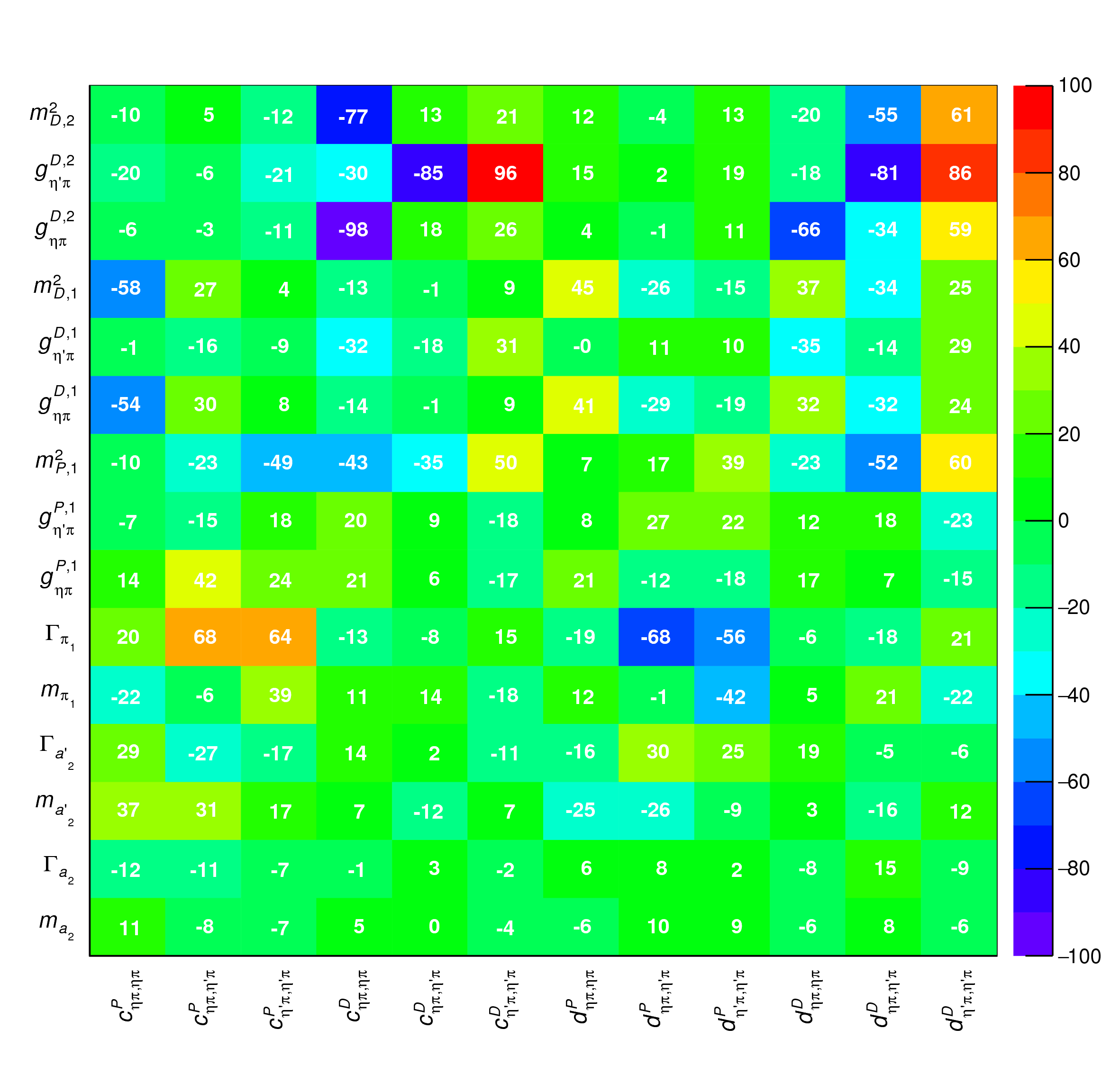 K-matrix «bkg» parameters
Denominator parameters uncorrelated between P- andD-wave 
K-matrix «pole» parameters
A. Pilloni – The pole hunter
52
[Speaker Notes: Controlla la parte su Regge]
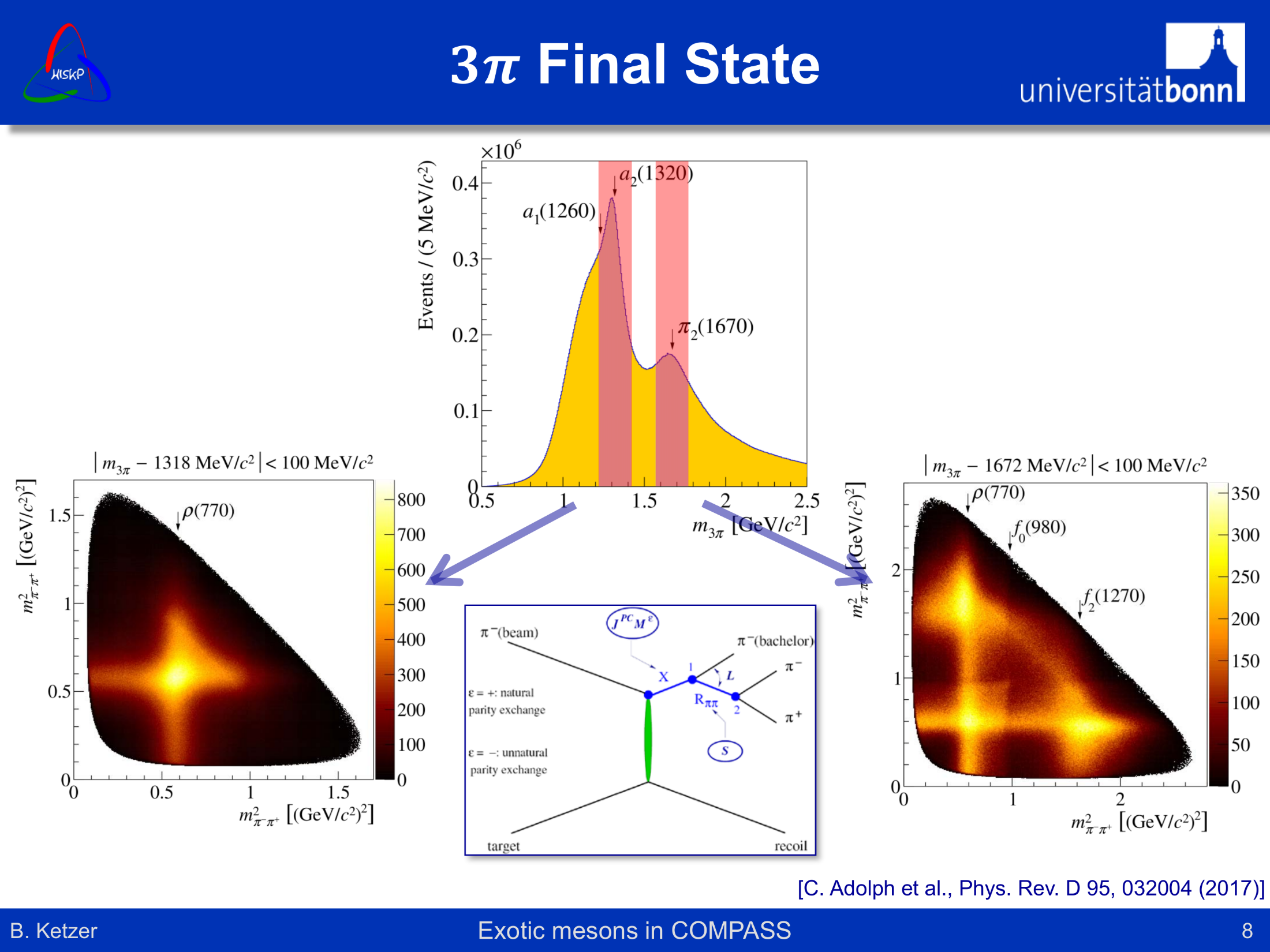 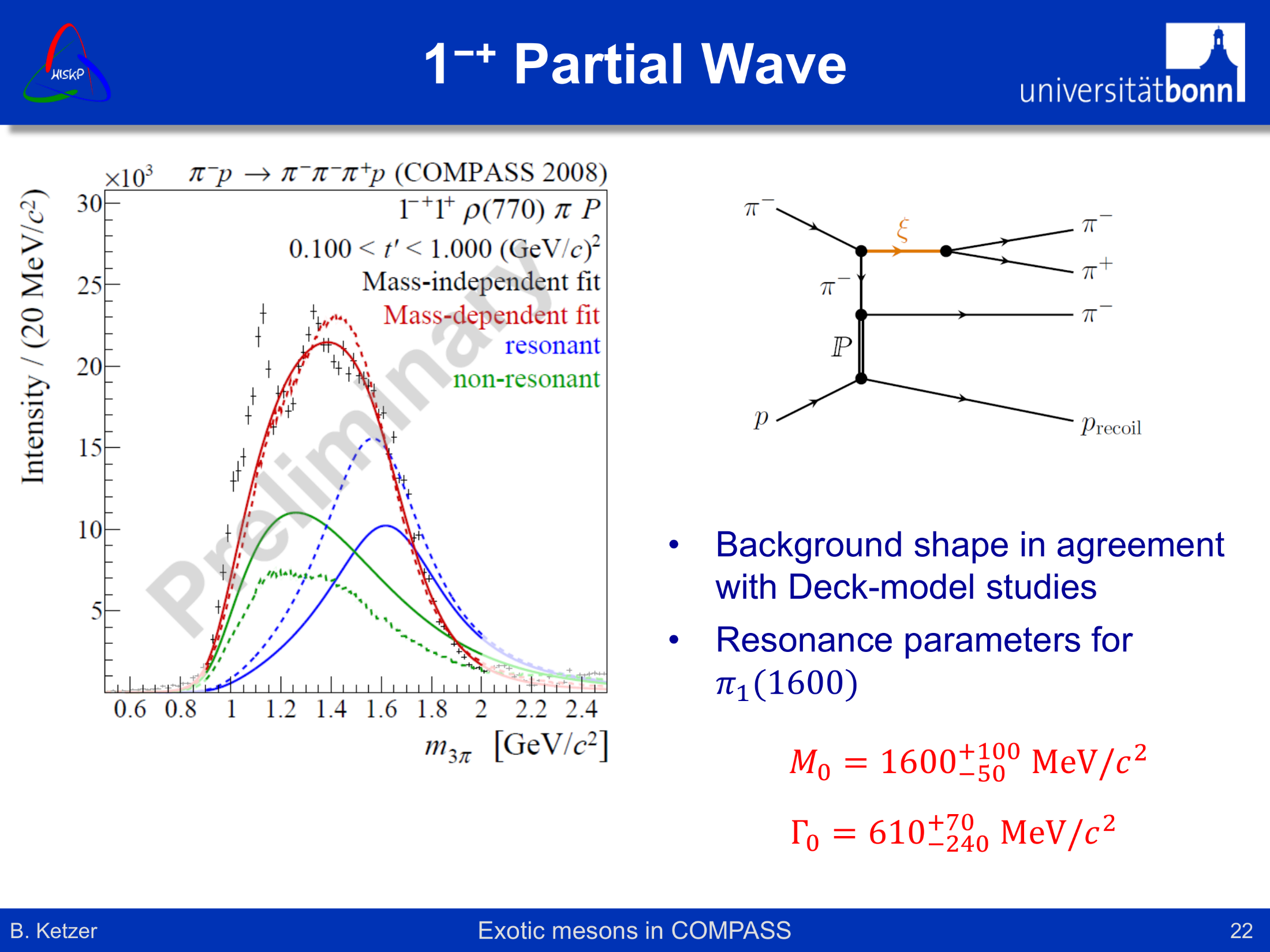 IP
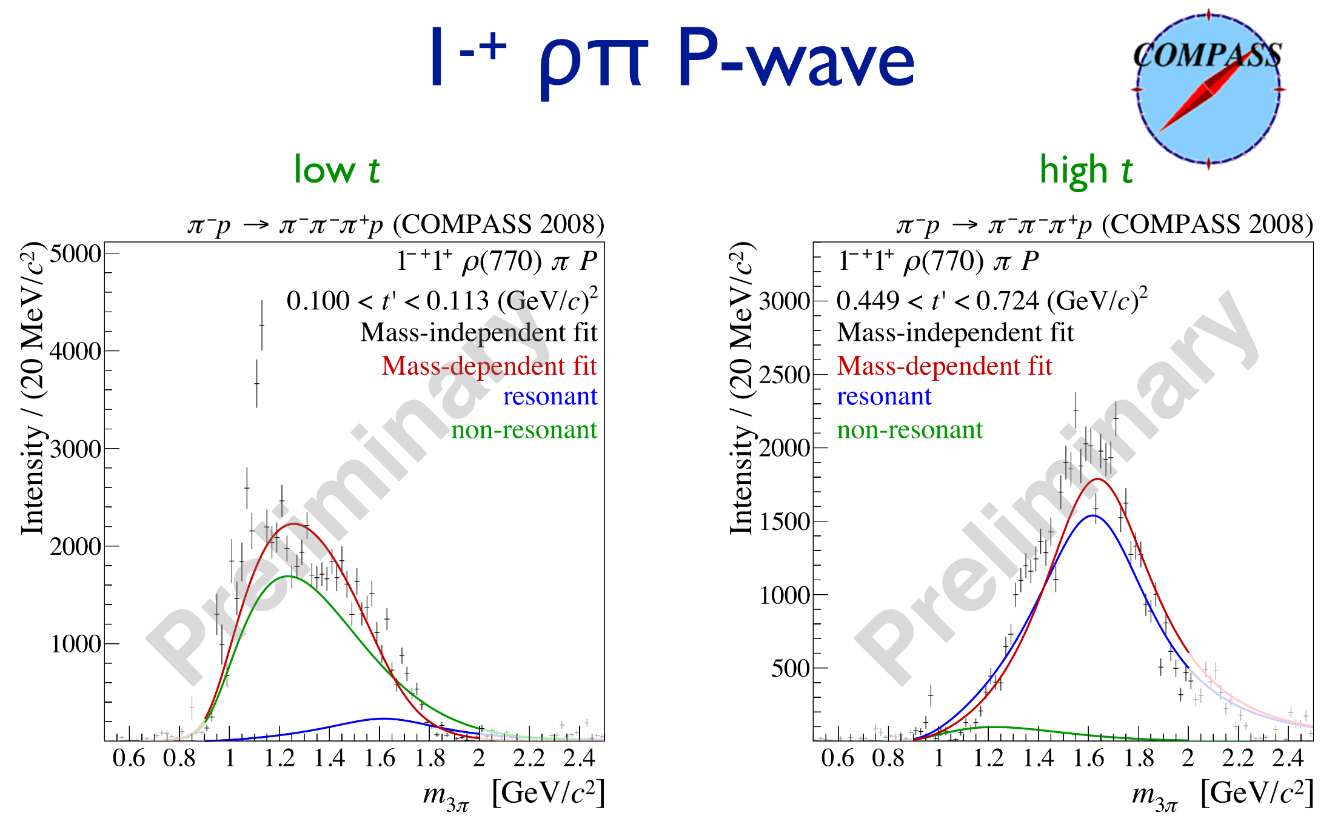 The production allows for a nonresonant component (Deck effect)The singularity is close to the physical region, peaking background


We do not include this channel
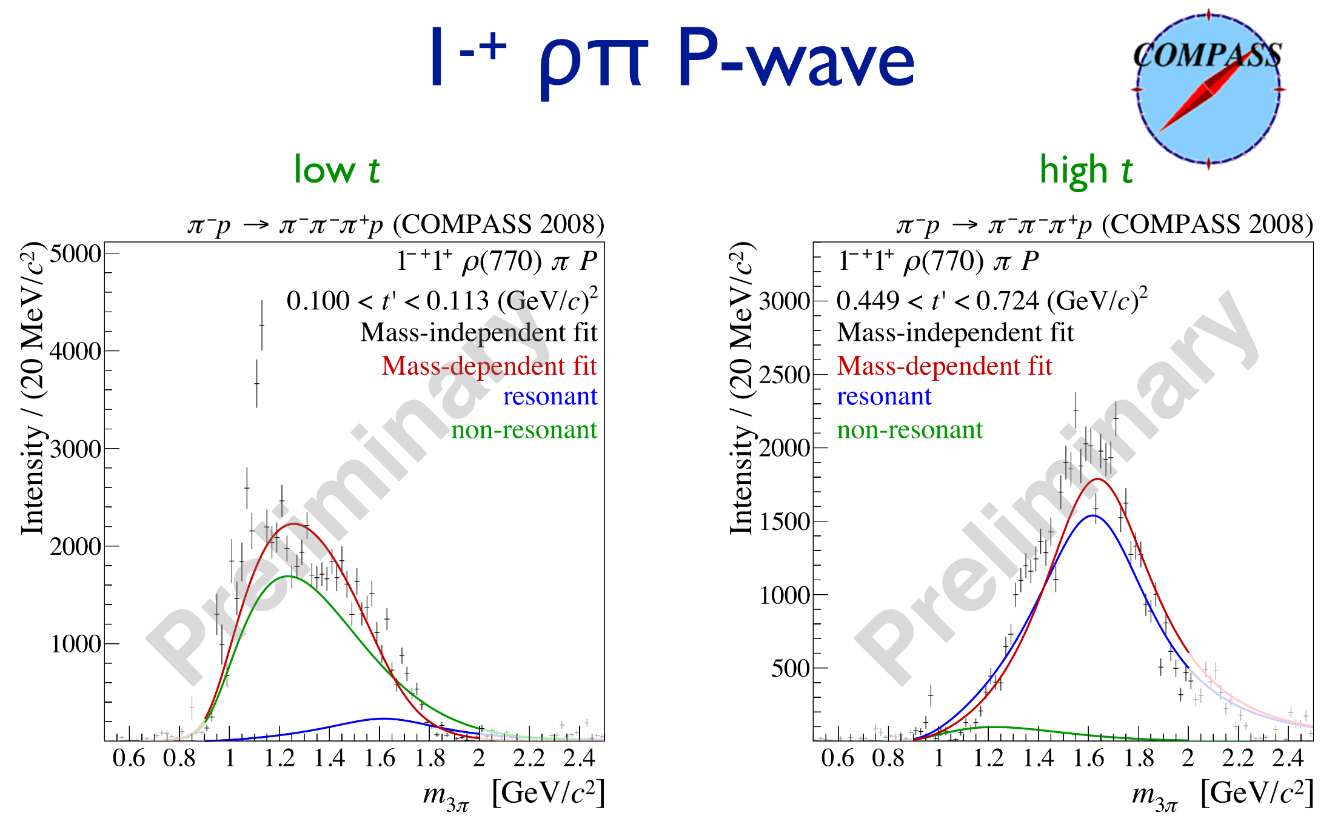 (Deck)
(Deck)
A. Pilloni – The pole hunter
53
[Speaker Notes: 2 slides su Zc, a Bes e a Belle
2 slide su tetraquark model: dall’hamiltoniana di Jaffe al calcolo delle masse
1 slide su molecular models, dove sono i carichi? (non in Tornqvist, si in Hanhart, vedere Braaten, citare Nefediev)
2 slides su decay channels, dove si dovrebbe vedere, e a seconda del modello, vedere qualche plot
1 slide su Y(4260), tetraquark? C’è lo strano (si vede la f0)
1 slide su Zc a cleo (anche il neutro)]
Polynomial in the numerator
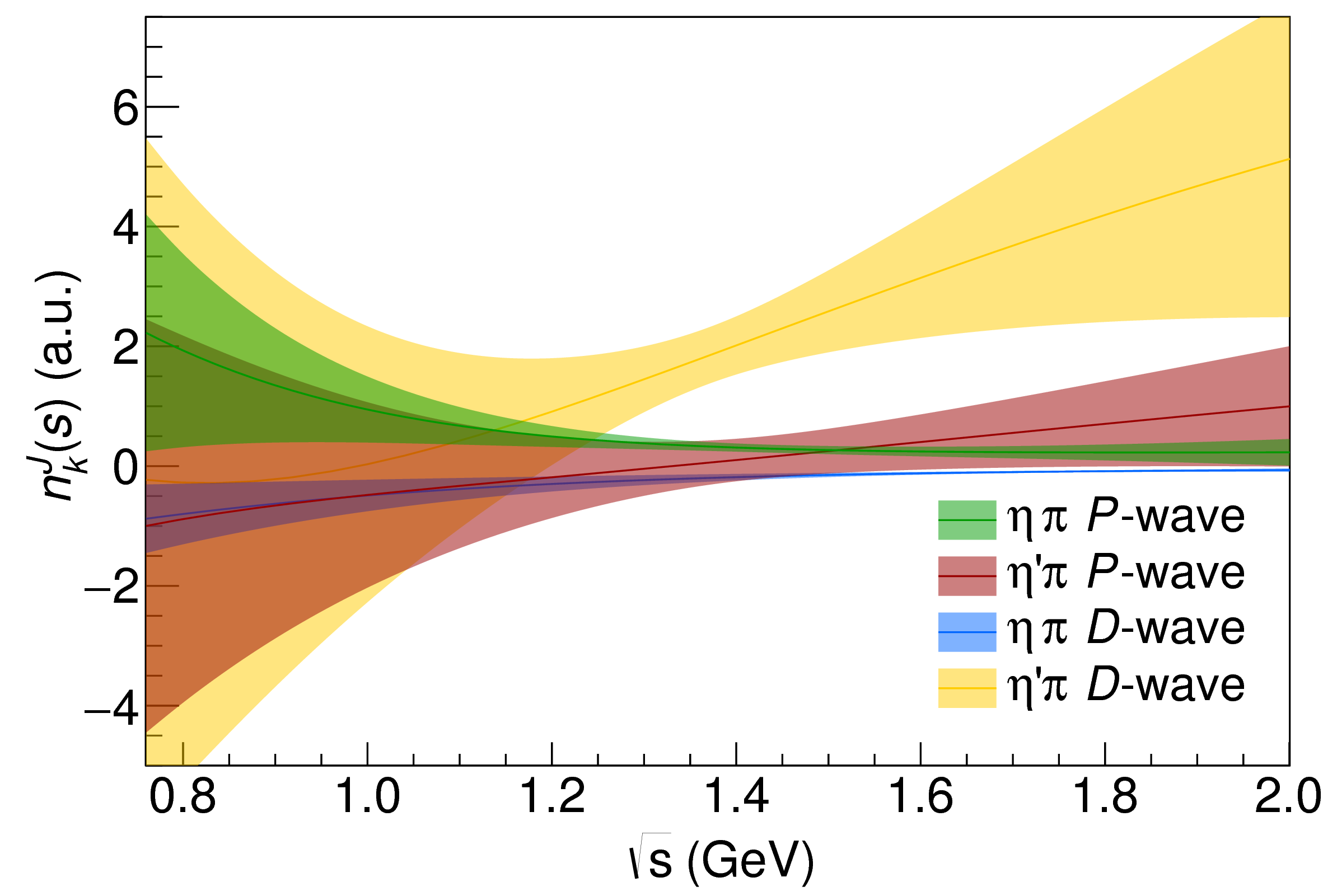 The numerator should be smooth and have variation milder that the typicalresonance widthThis happens indeed
A. Pilloni – The pole hunter
54
[Speaker Notes: Controlla la parte su Regge]
Result (stat. error only)
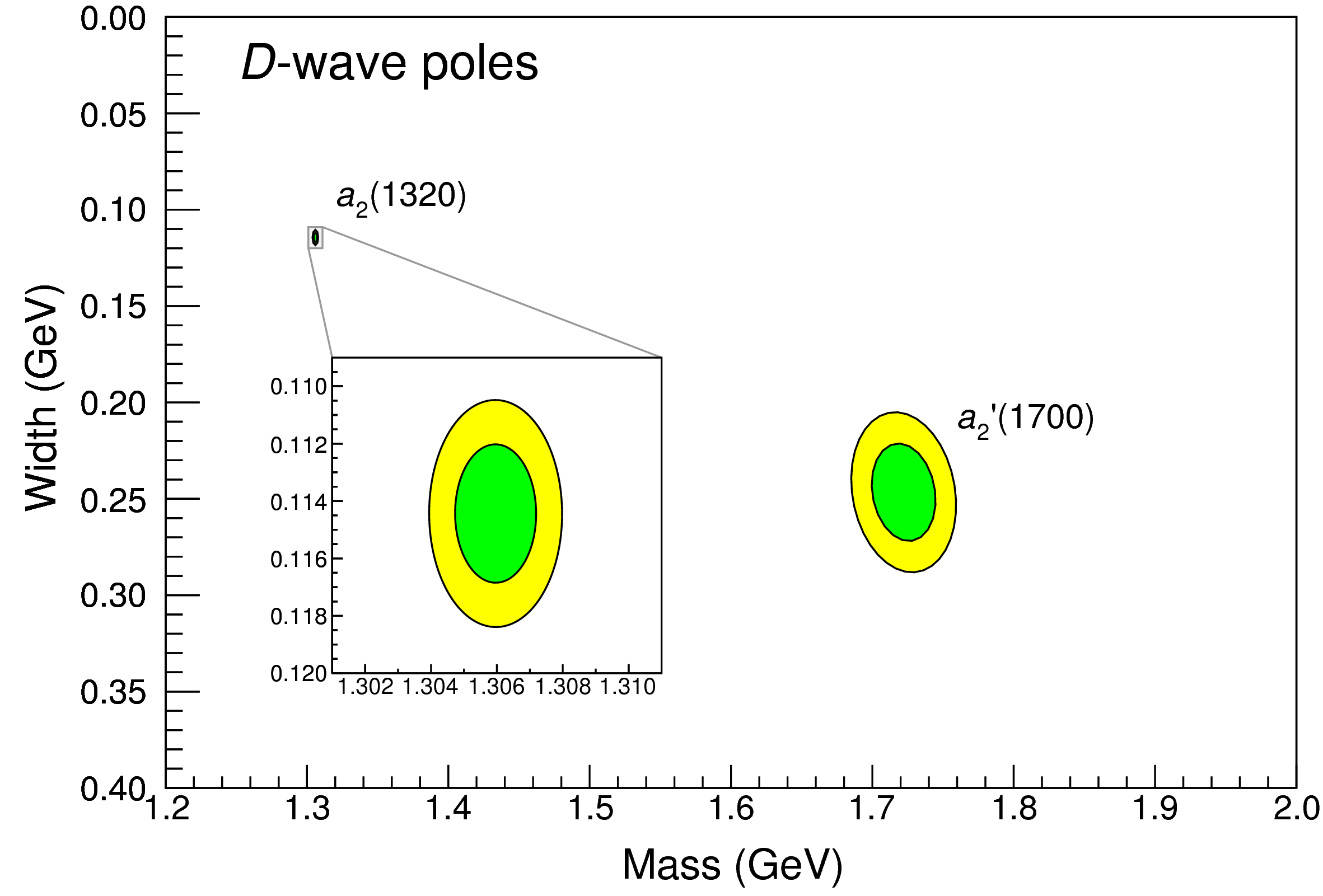 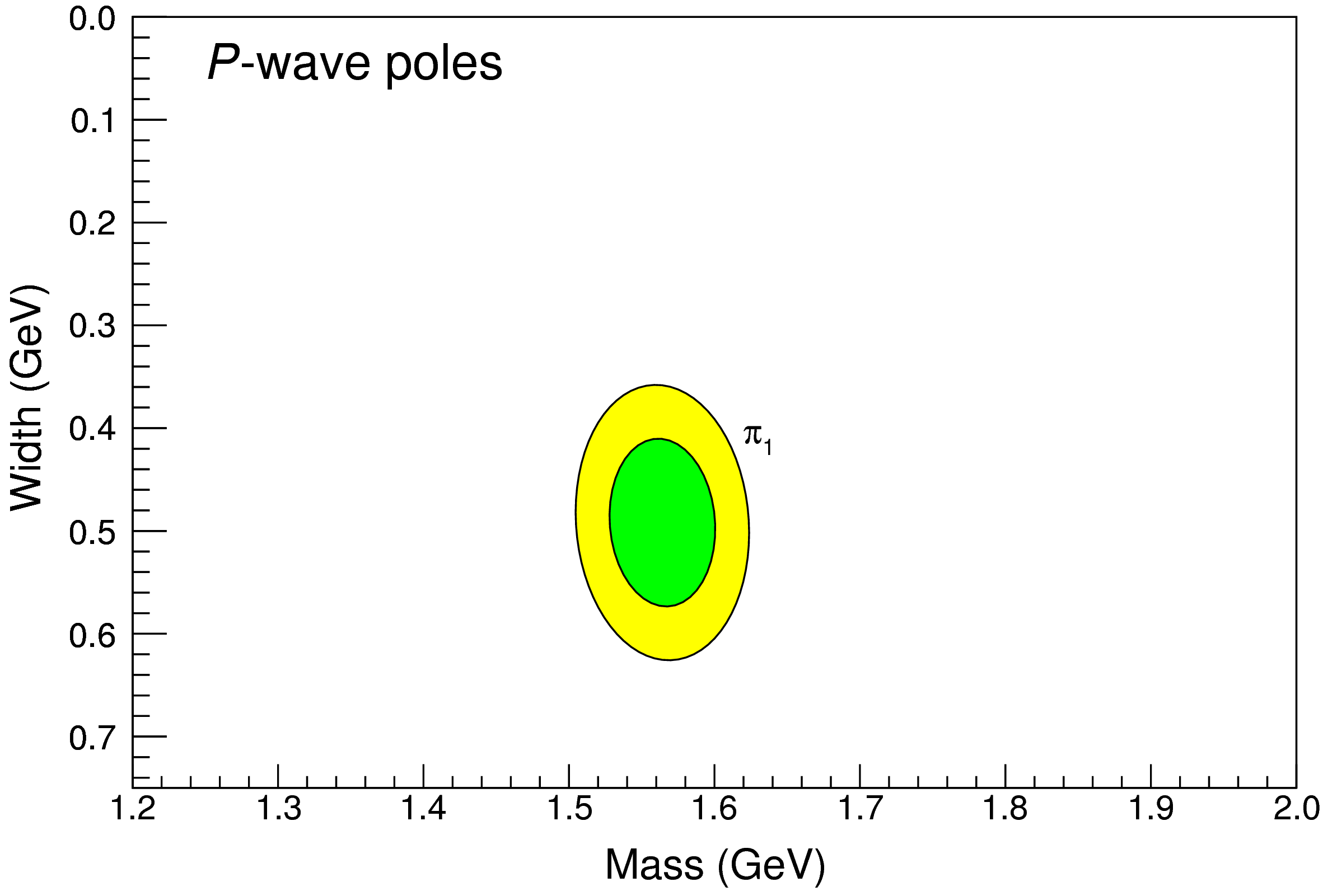 The variance of the bootstrapped poles gives the statistical error
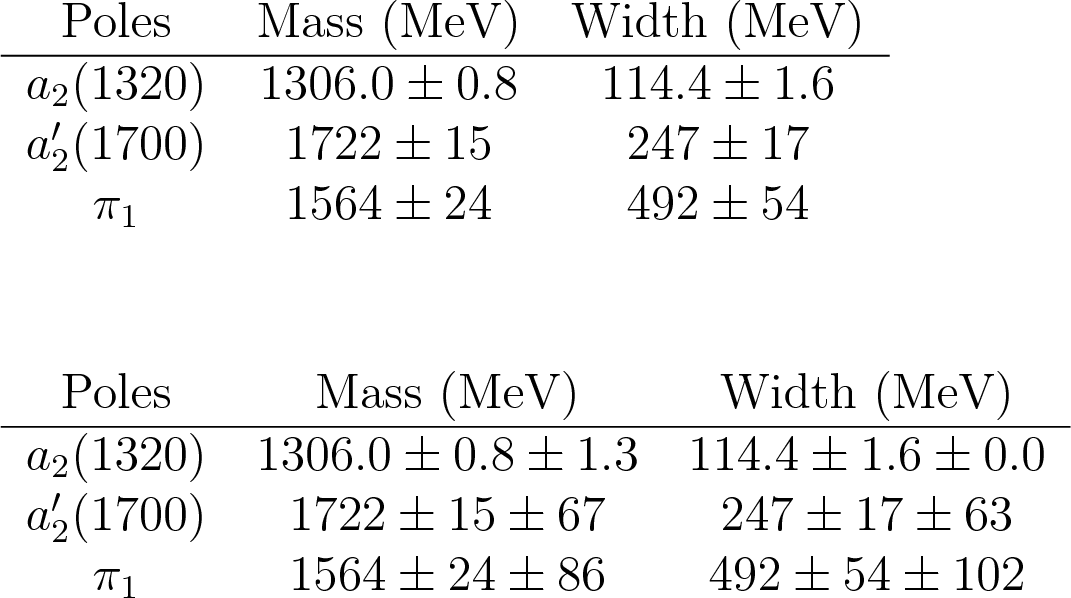 A. Pilloni – The pole hunter
55
[Speaker Notes: Controlla la parte su Regge]
Again into the complex plane
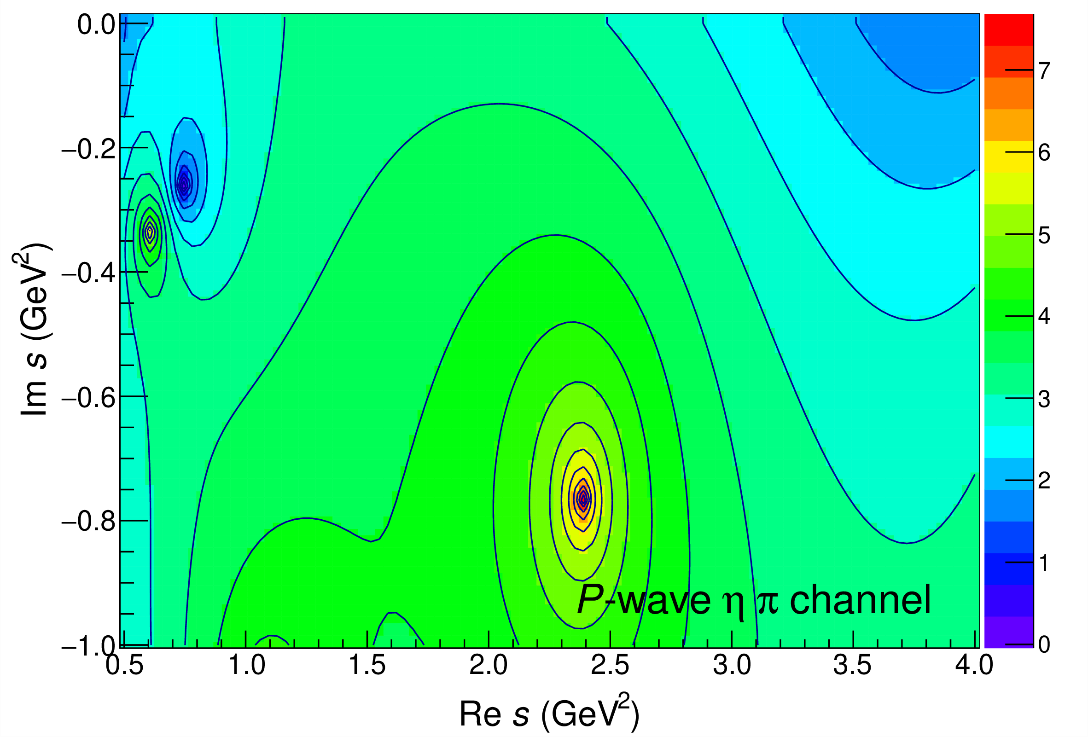 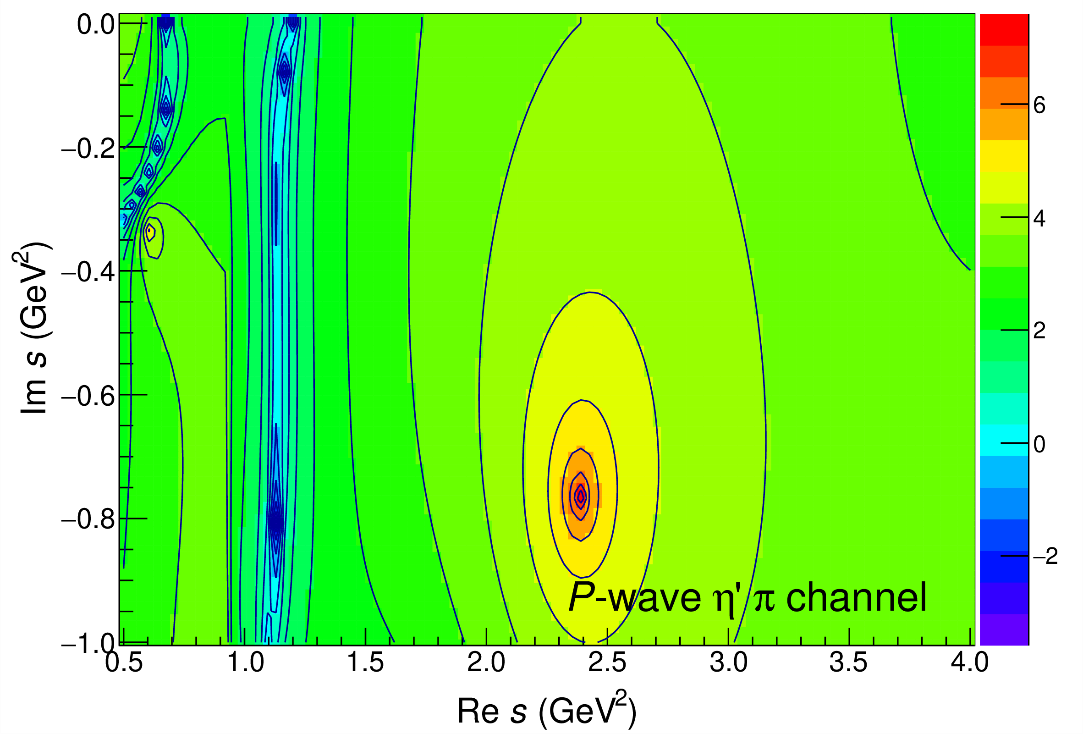 A. Pilloni – The pole hunter
56
[Speaker Notes: Controlla la parte su Regge]
Systematic studies
Change of functional form and parameters in the denominator
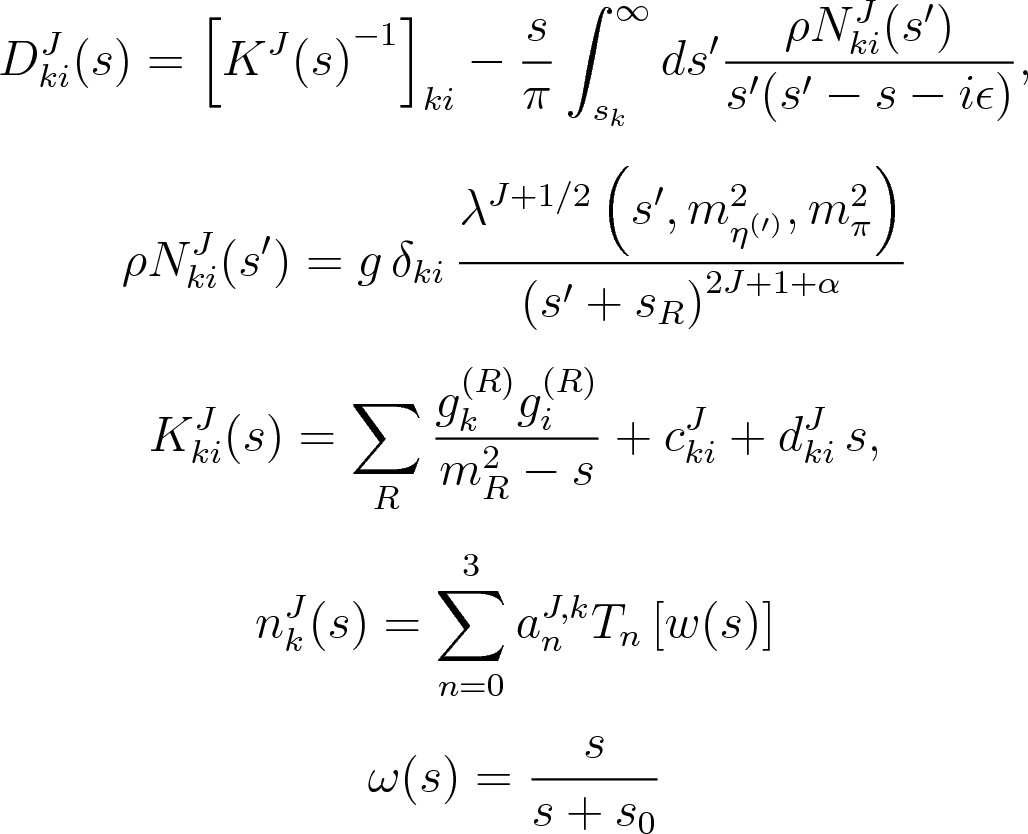 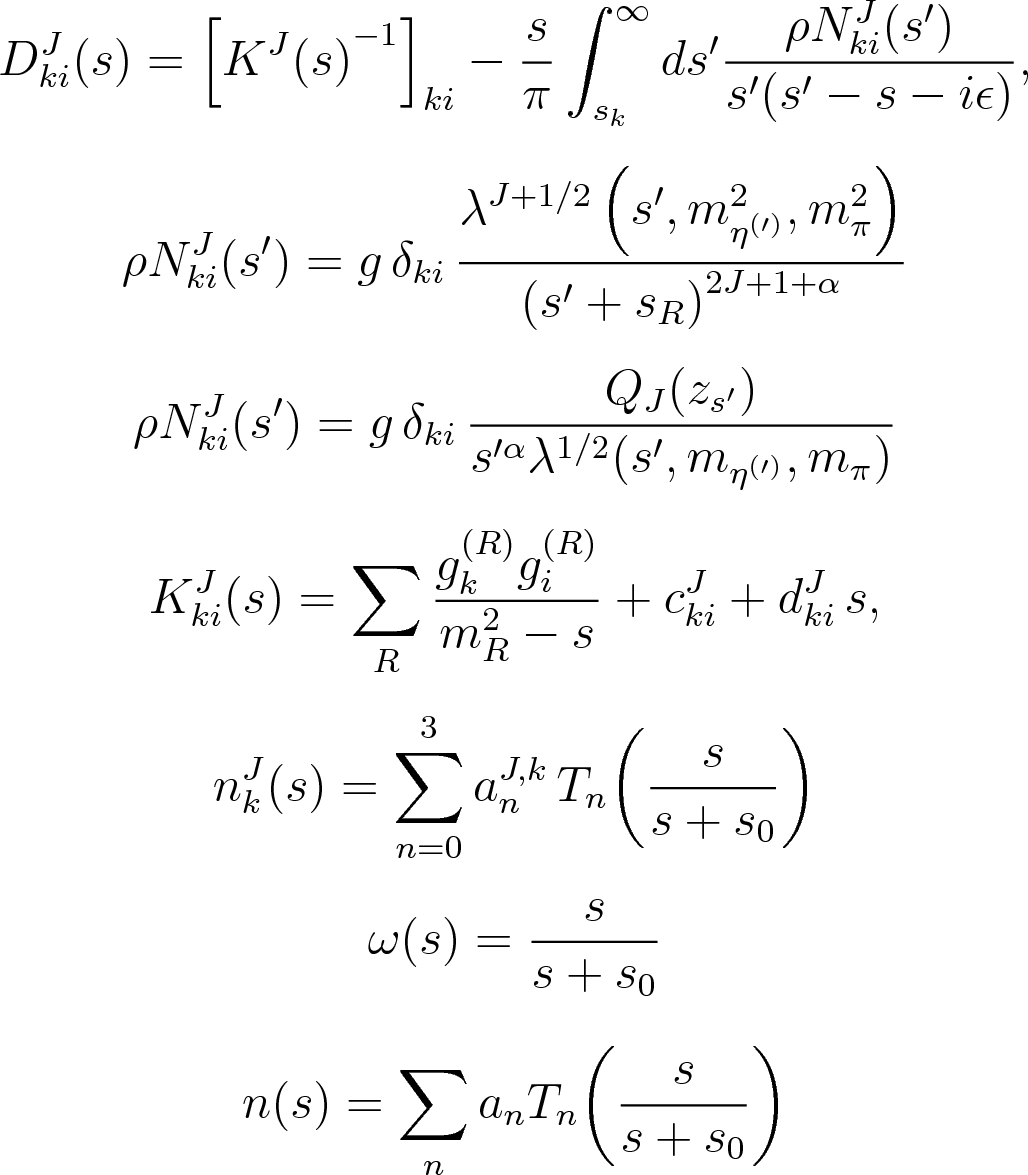 Change of parameters in the numerator
A. Pilloni – The pole hunter
57
[Speaker Notes: Controlla la parte su Regge]
Formalism
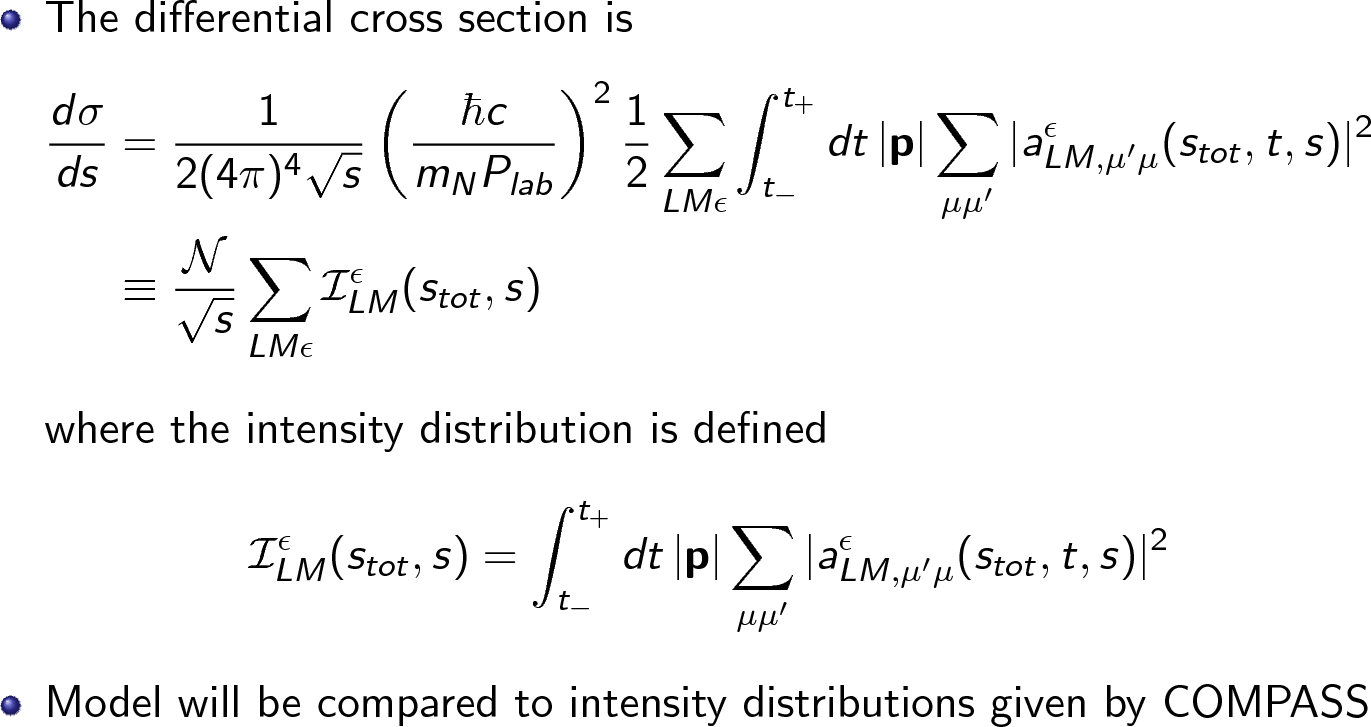 A. Pilloni – The pole hunter
58
[Speaker Notes: Controlla la parte su Regge]
Systematic studies
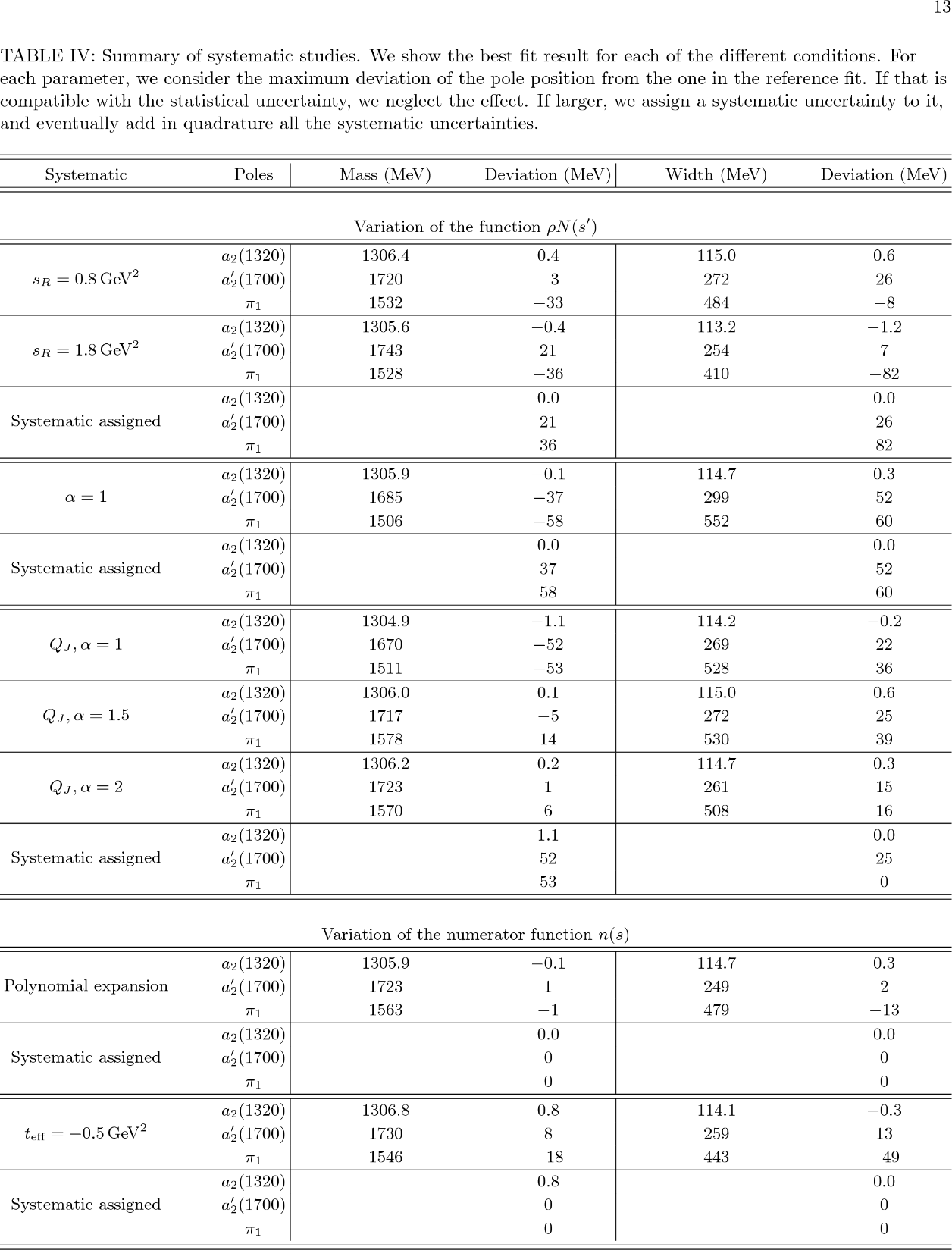 A. Pilloni – The pole hunter
59
[Speaker Notes: Controlla la parte su Regge]
Systematic studies
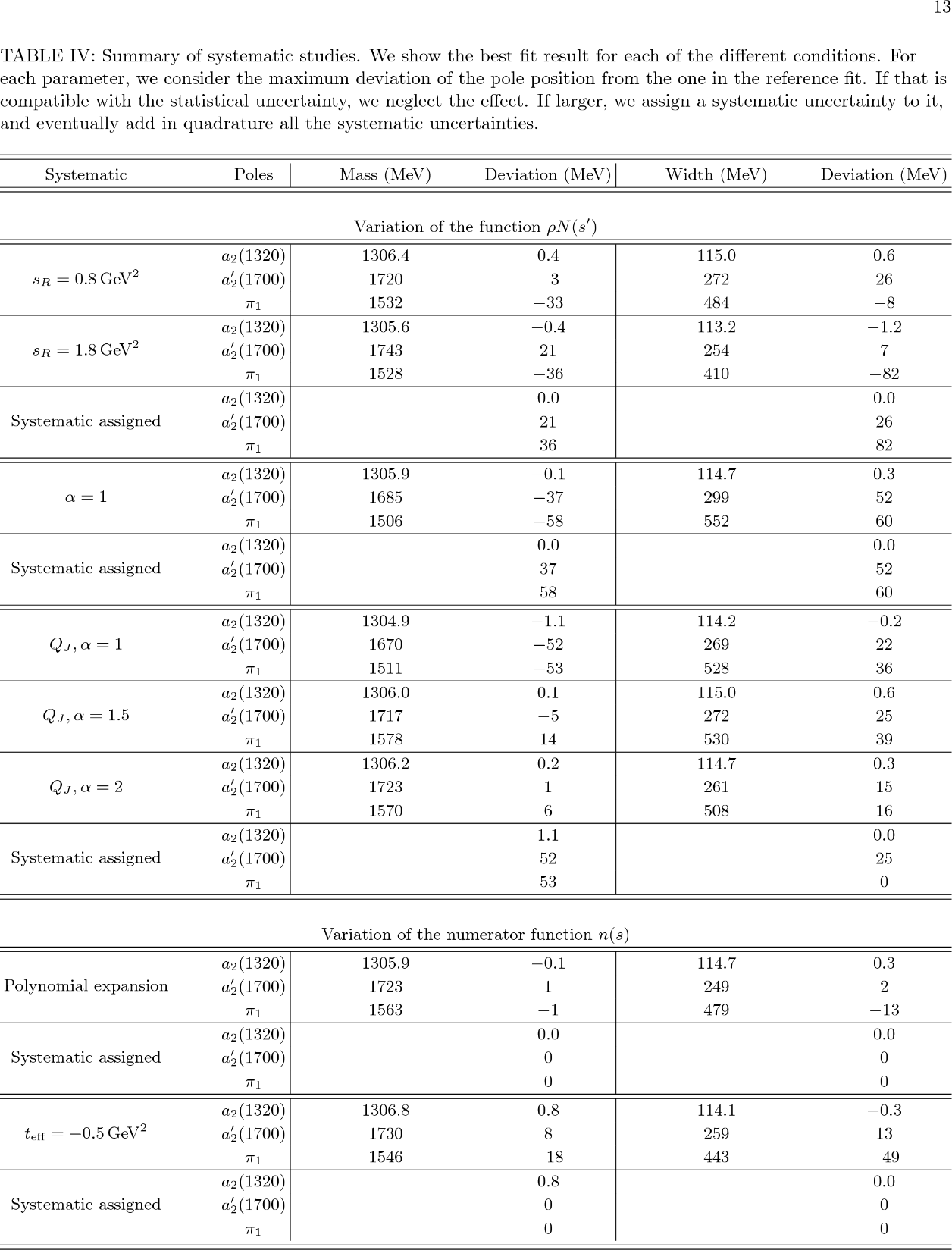 A. Pilloni – The pole hunter
60
[Speaker Notes: Controlla la parte su Regge]
Formalism
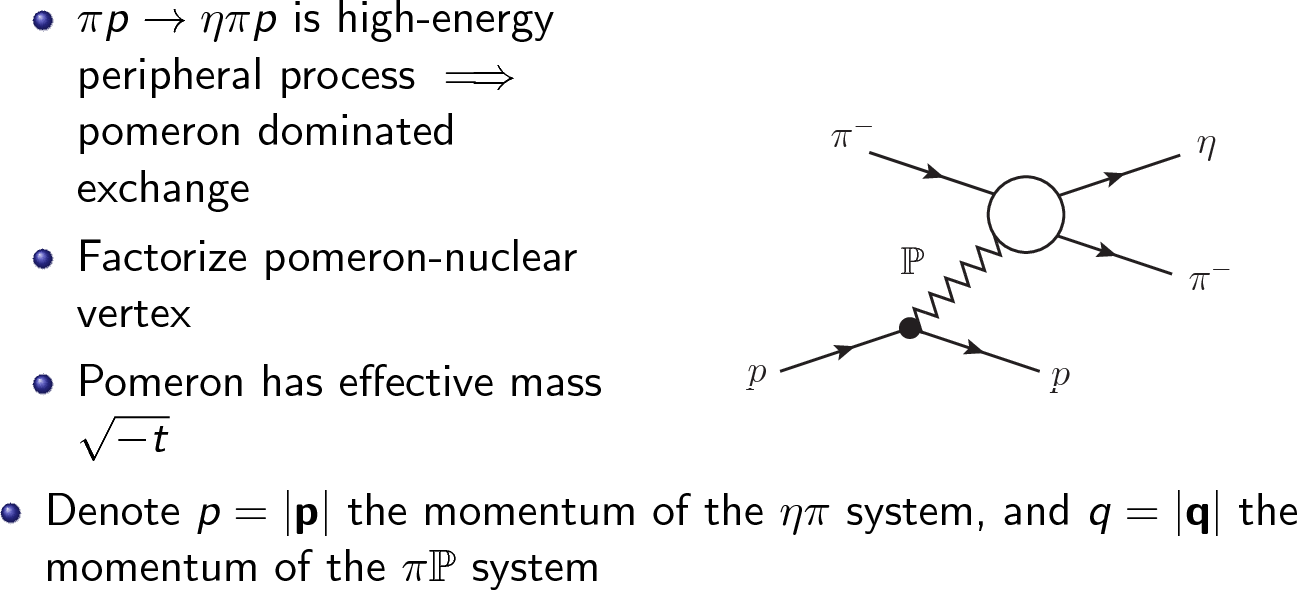 A. Pilloni – The pole hunter
61
[Speaker Notes: Controlla la parte su Regge]
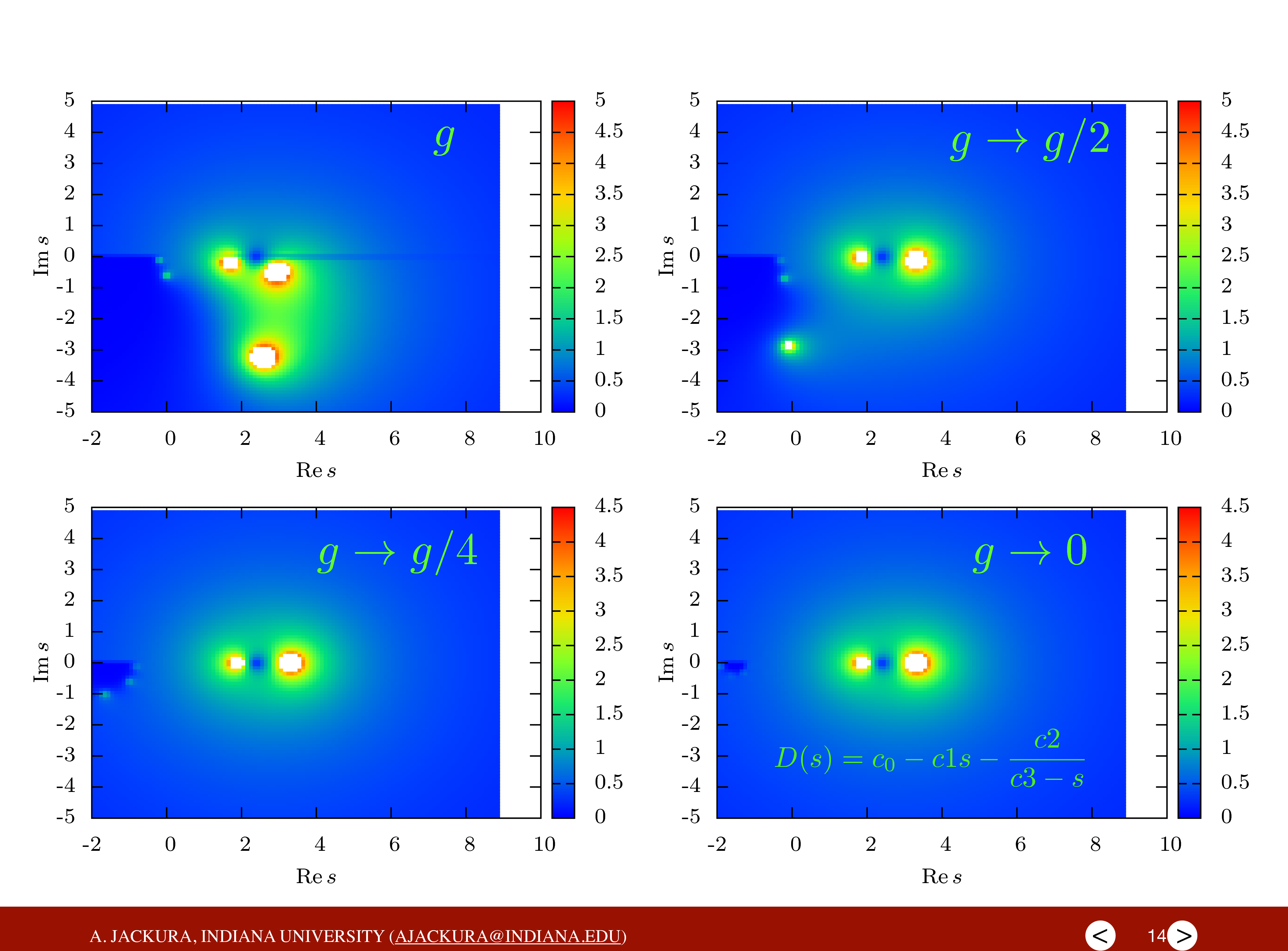 [Speaker Notes: Controlla la parte su Regge]
Hybrids
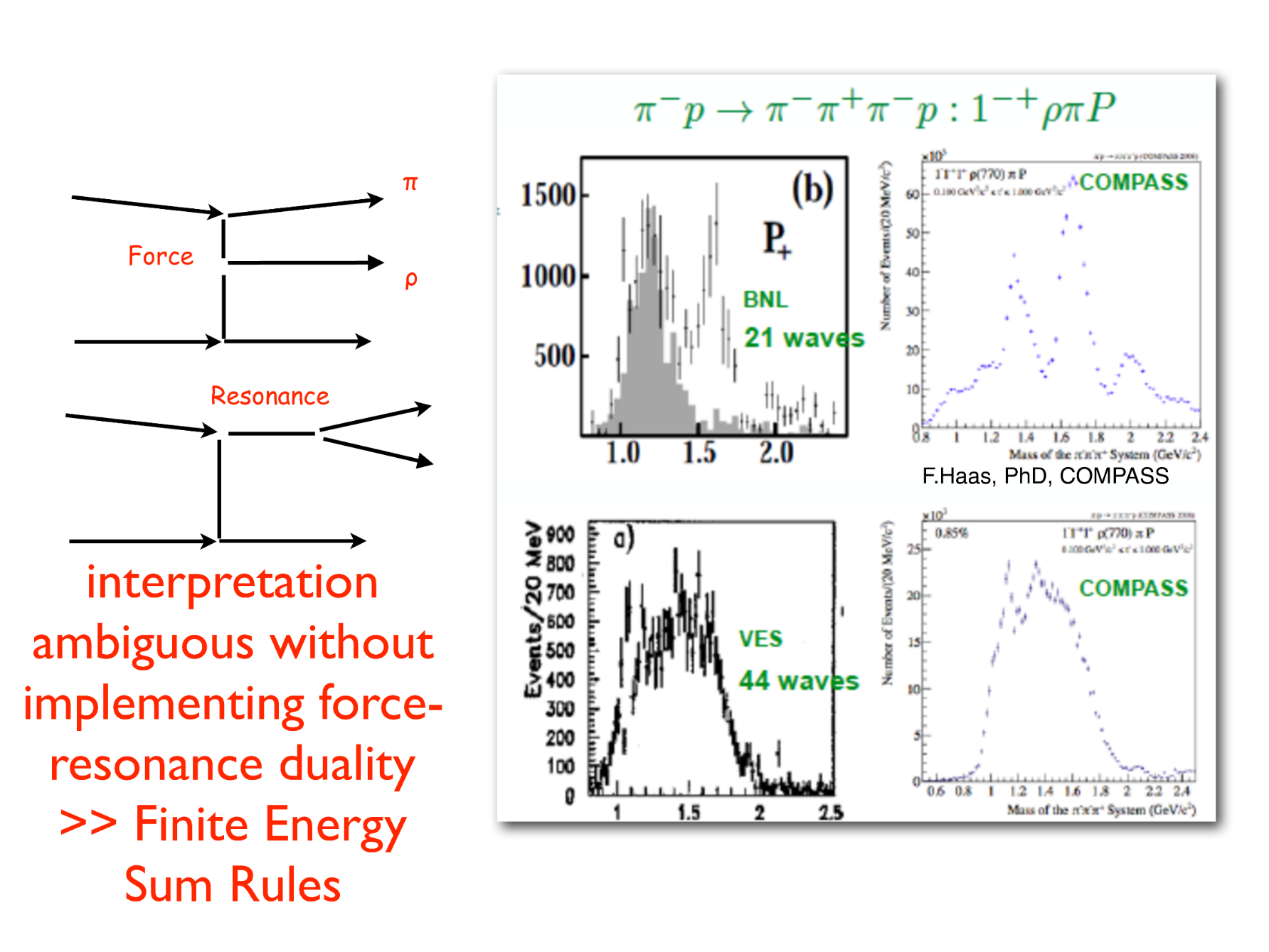 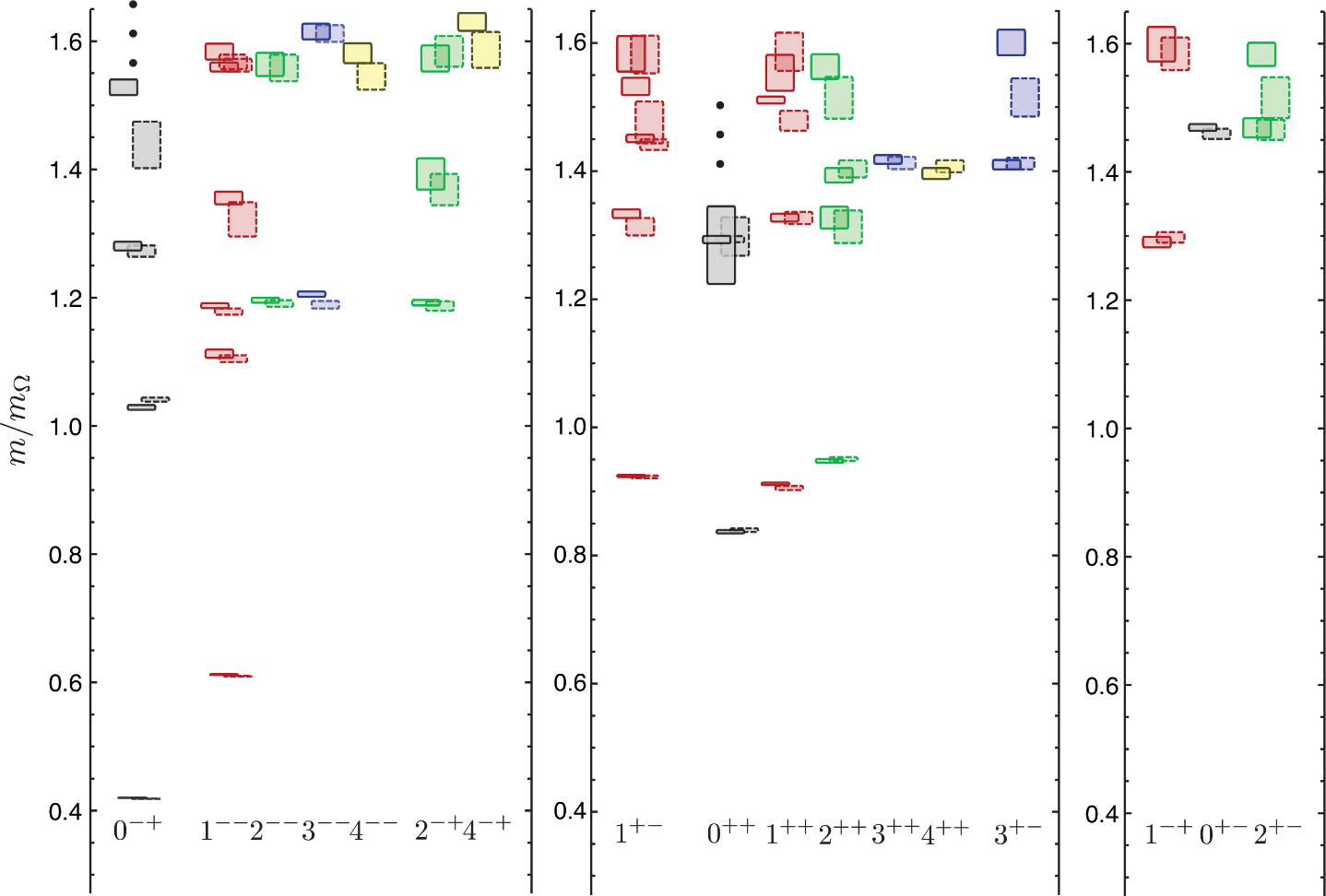 Hadron Spectrum coll., PRD82, 034508
A. Pilloni – Challenges in the analysis of meson-spectroscopy data: Theory
63
[Speaker Notes: Controlla la parte su Regge]
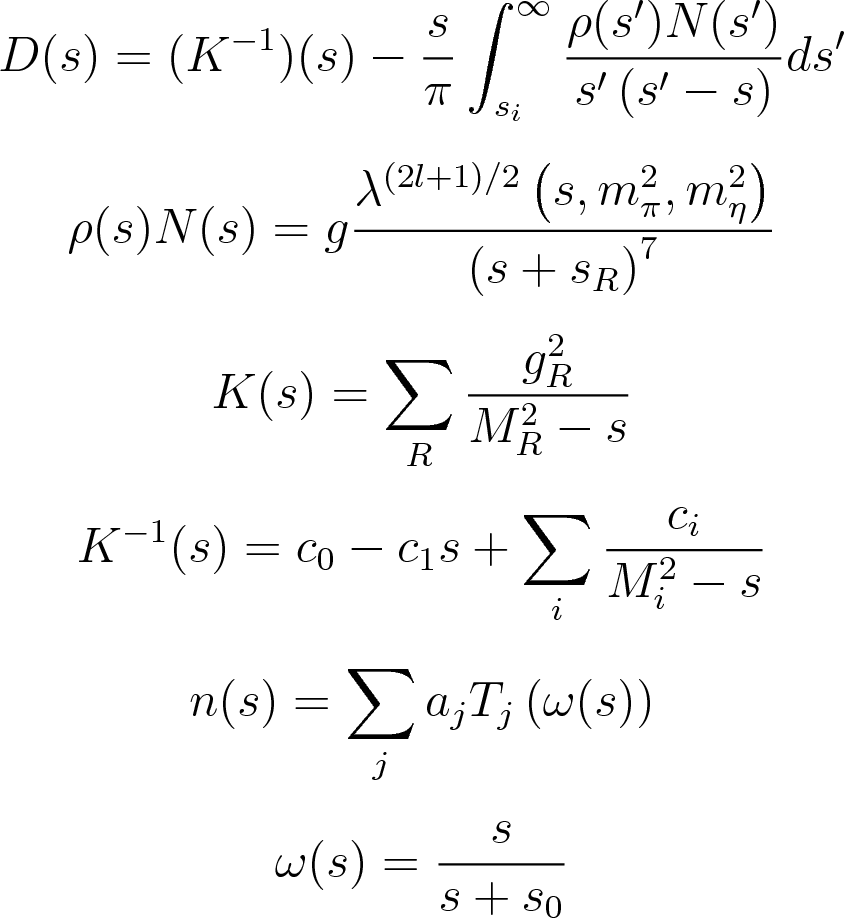 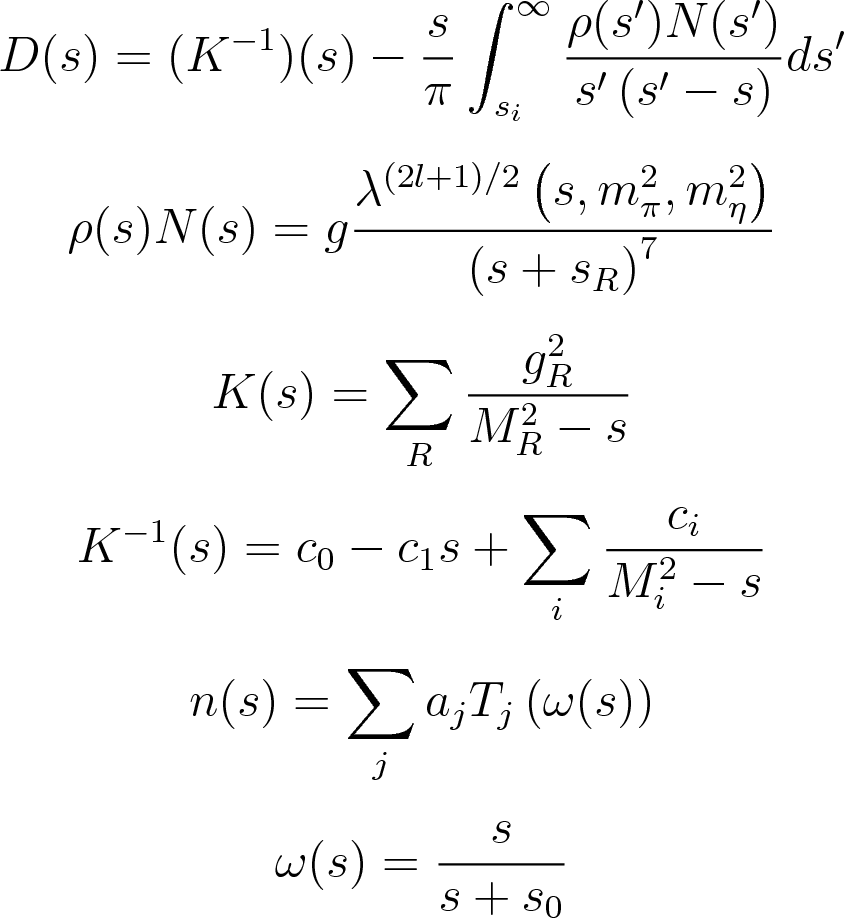 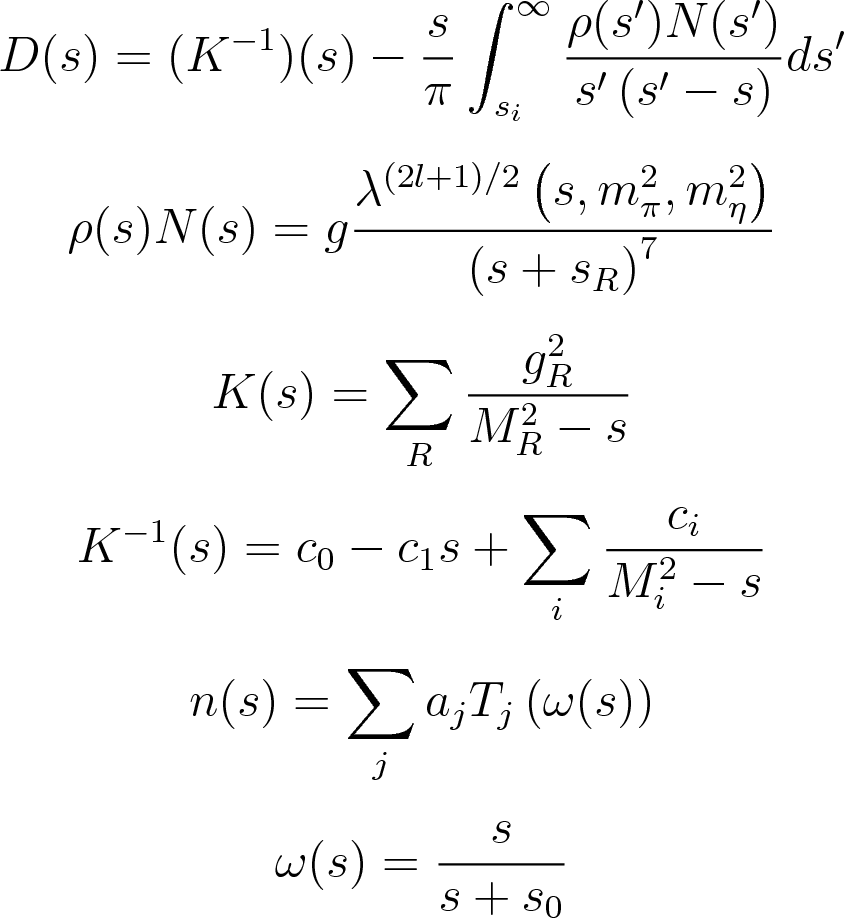 OR
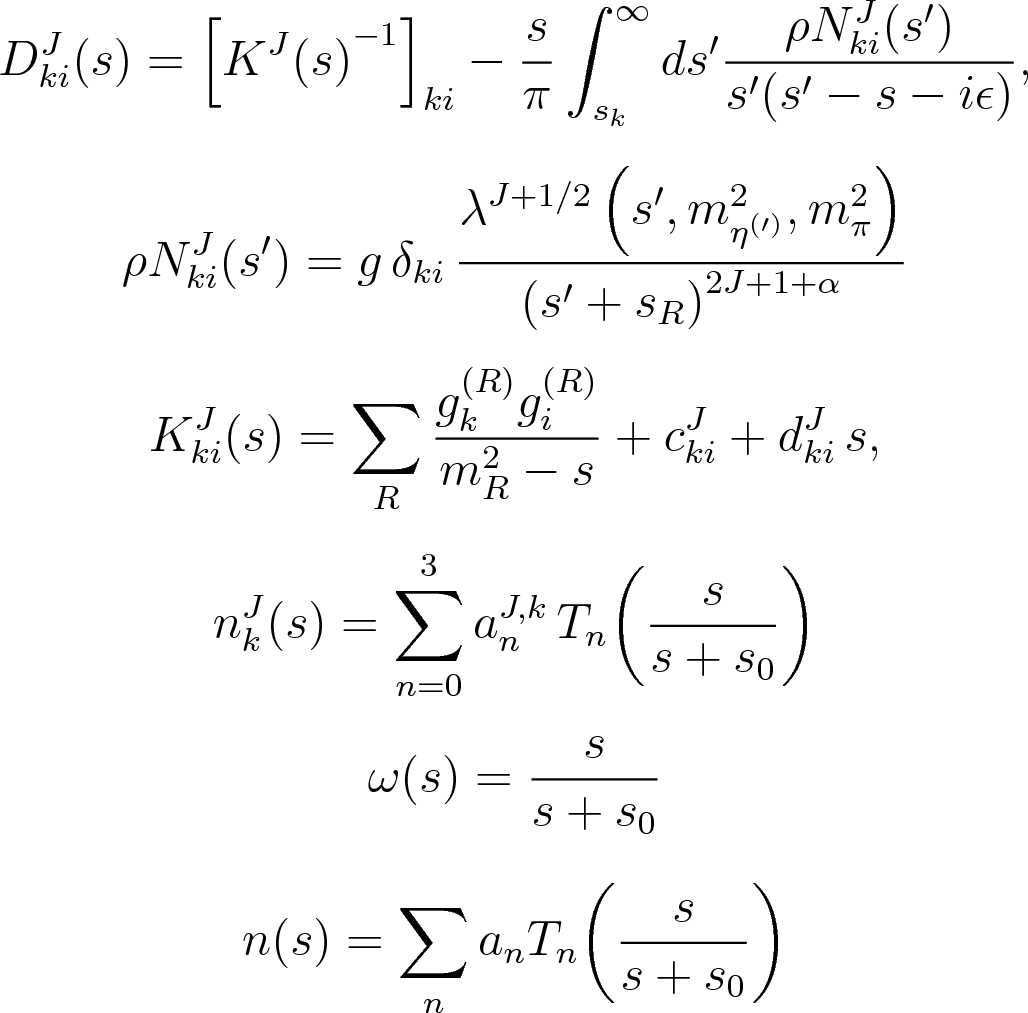 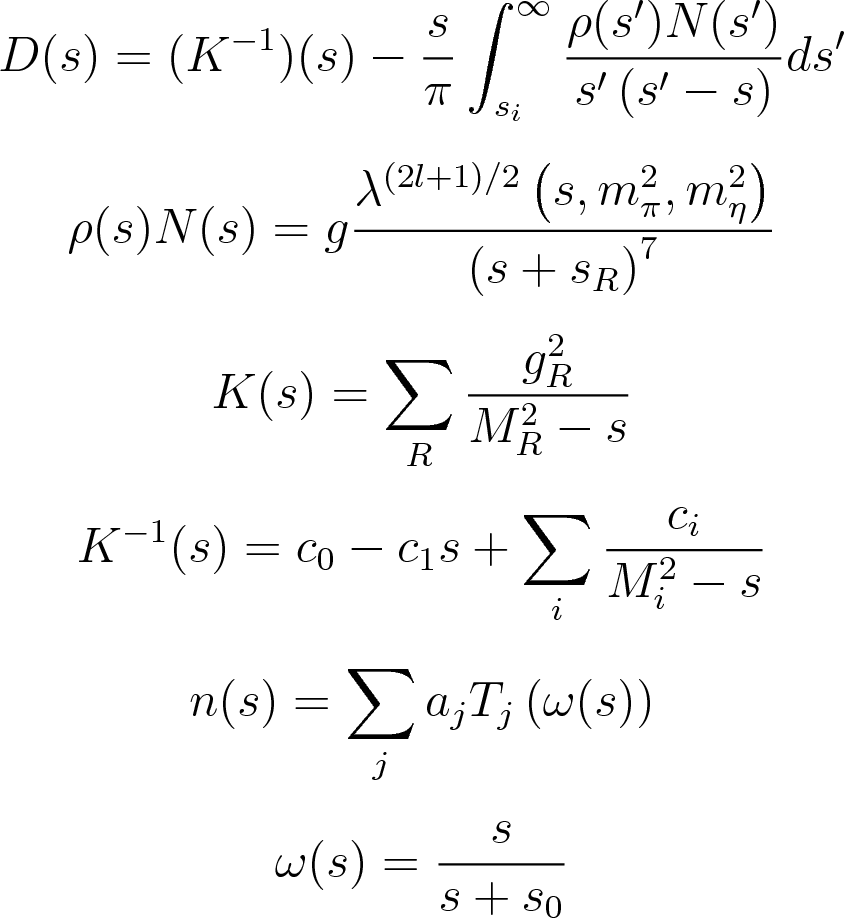 A. Pilloni – The pole hunter
64
[Speaker Notes: Controlla la parte su Regge]
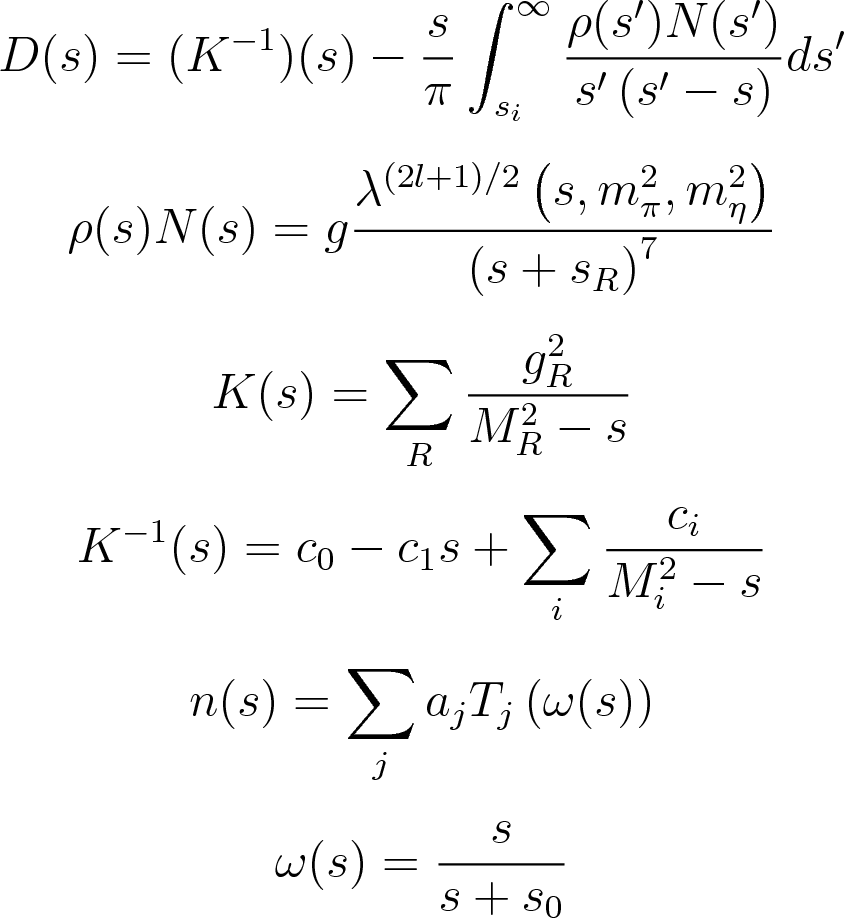 K-matrixmore QFT motivatedpoles on the 1st sheet unlikely
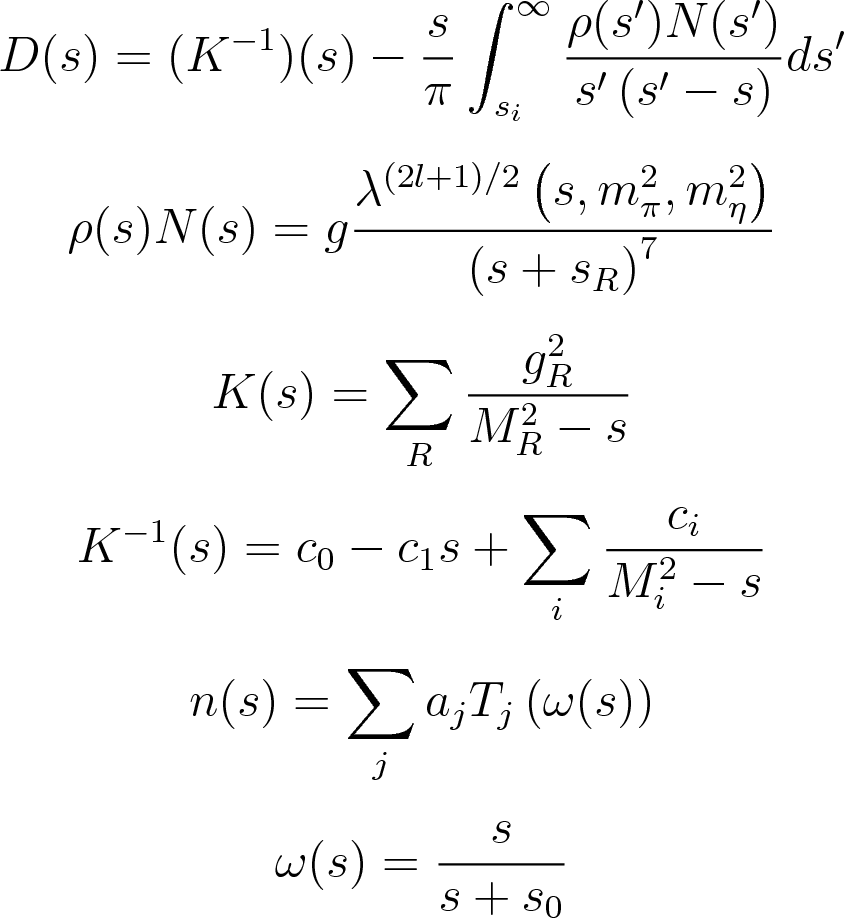 CDD parameterizationmore S-matrix motivatedpoles on the 1st sheet impossible
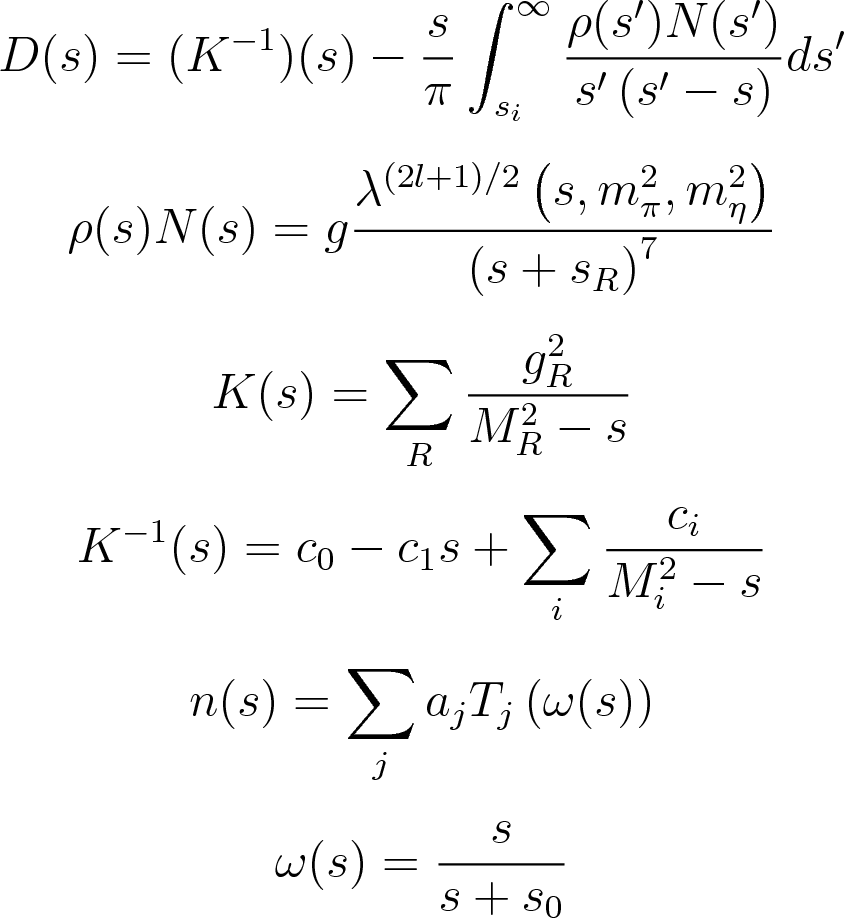 OR
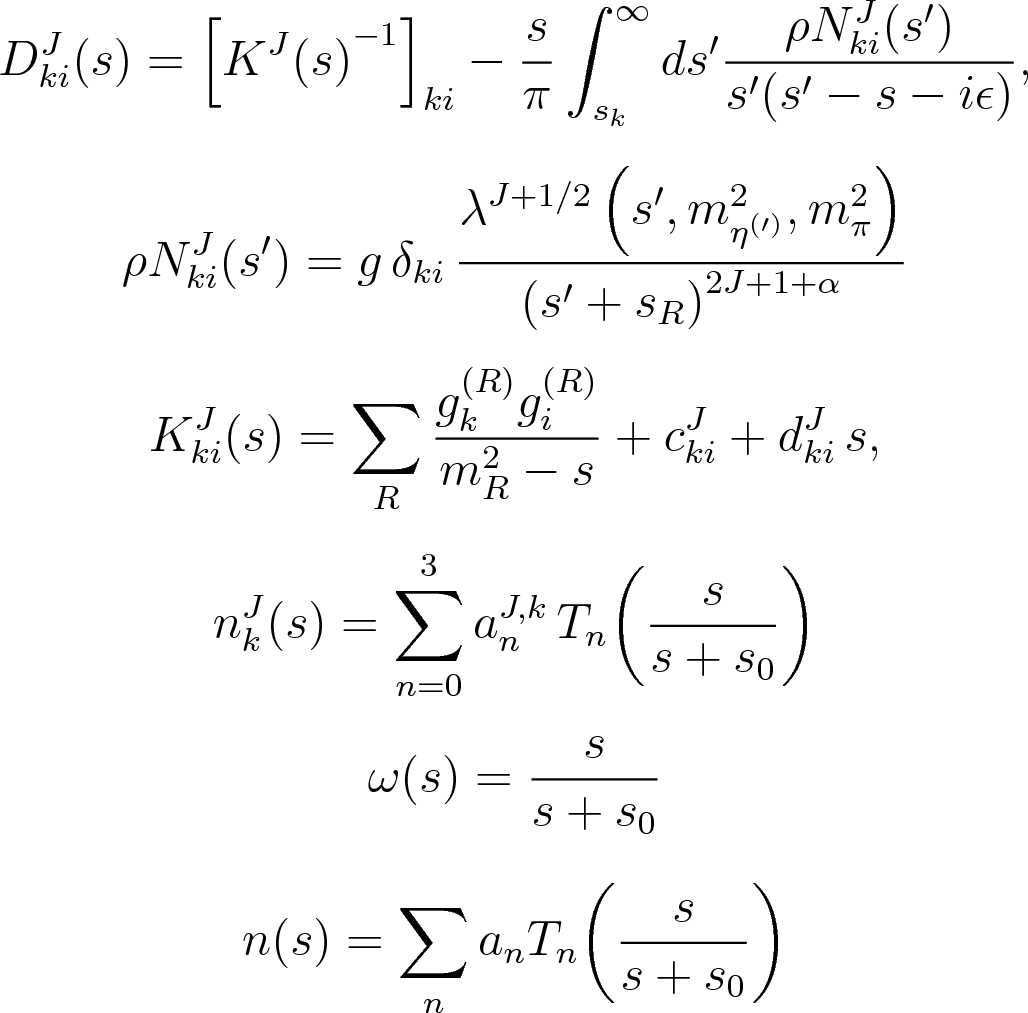 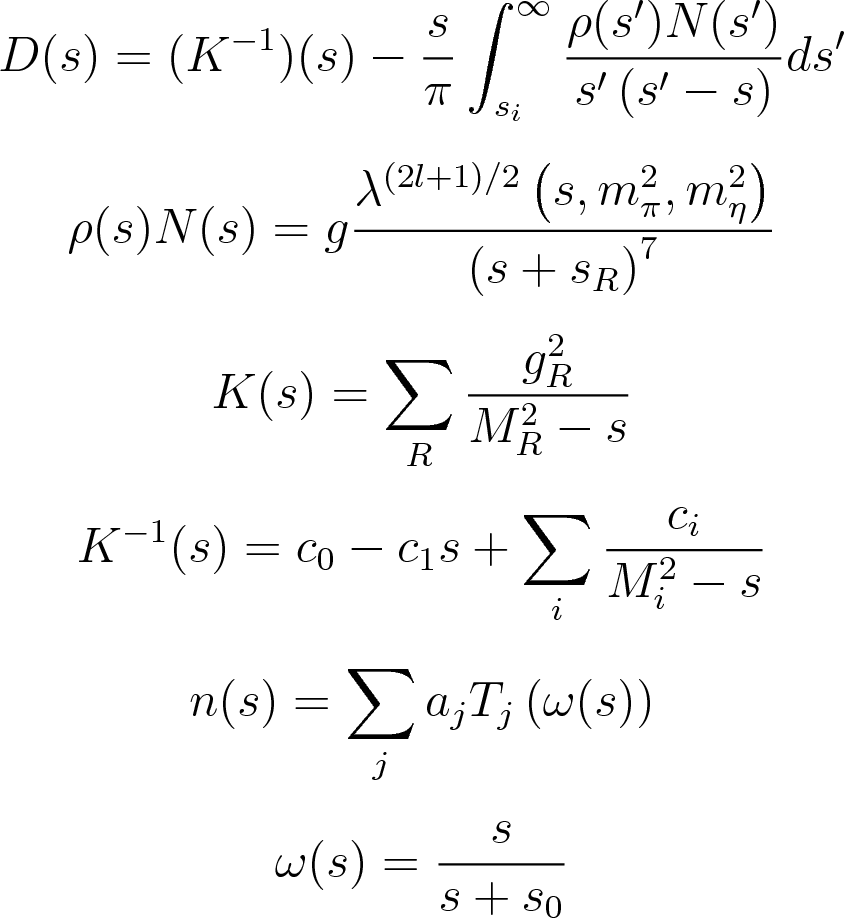 A. Pilloni – The pole hunter
65
[Speaker Notes: Controlla la parte su Regge]
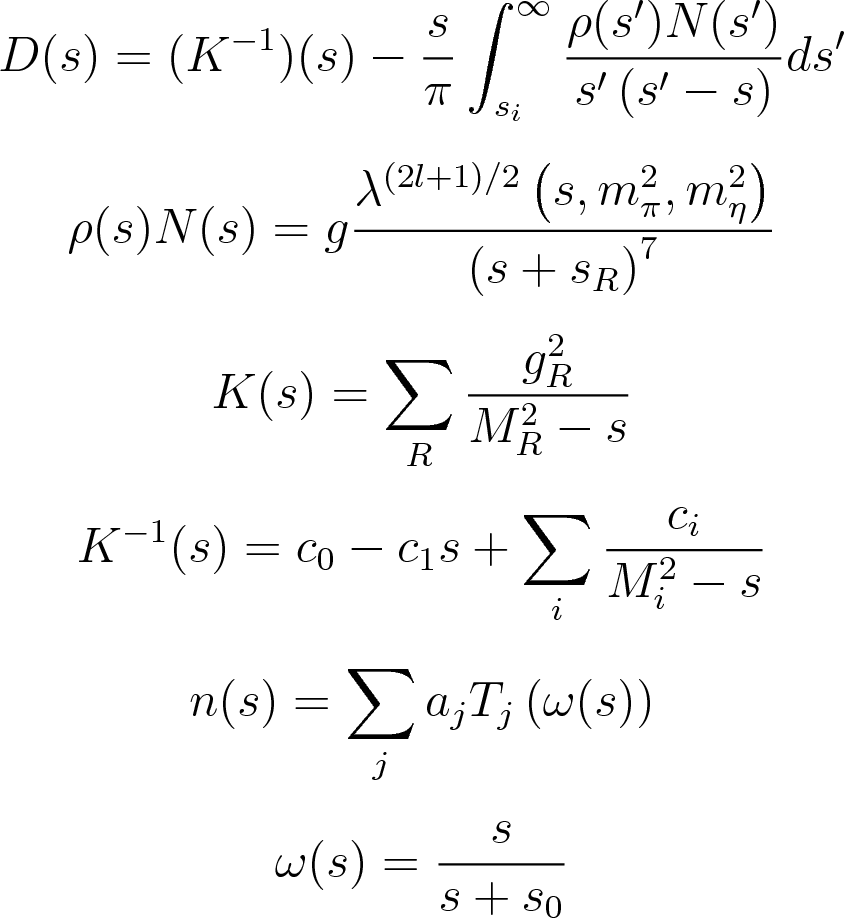 Numerator functionsknow about crossed channel dynamicsunconstrained, we use a smooth model
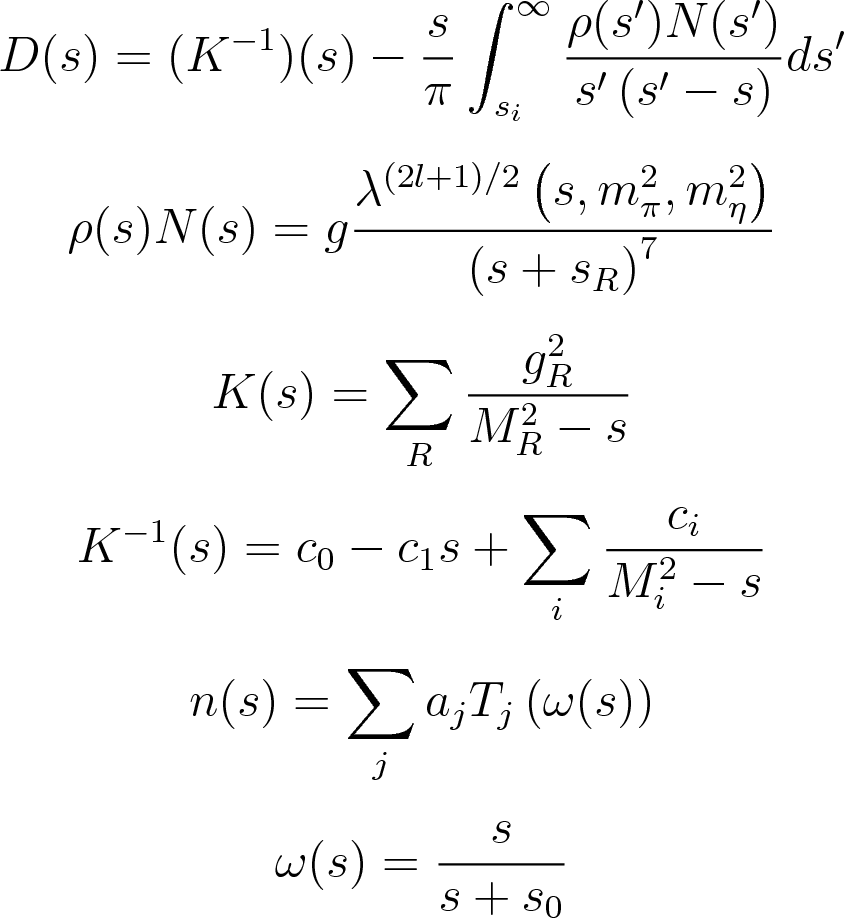 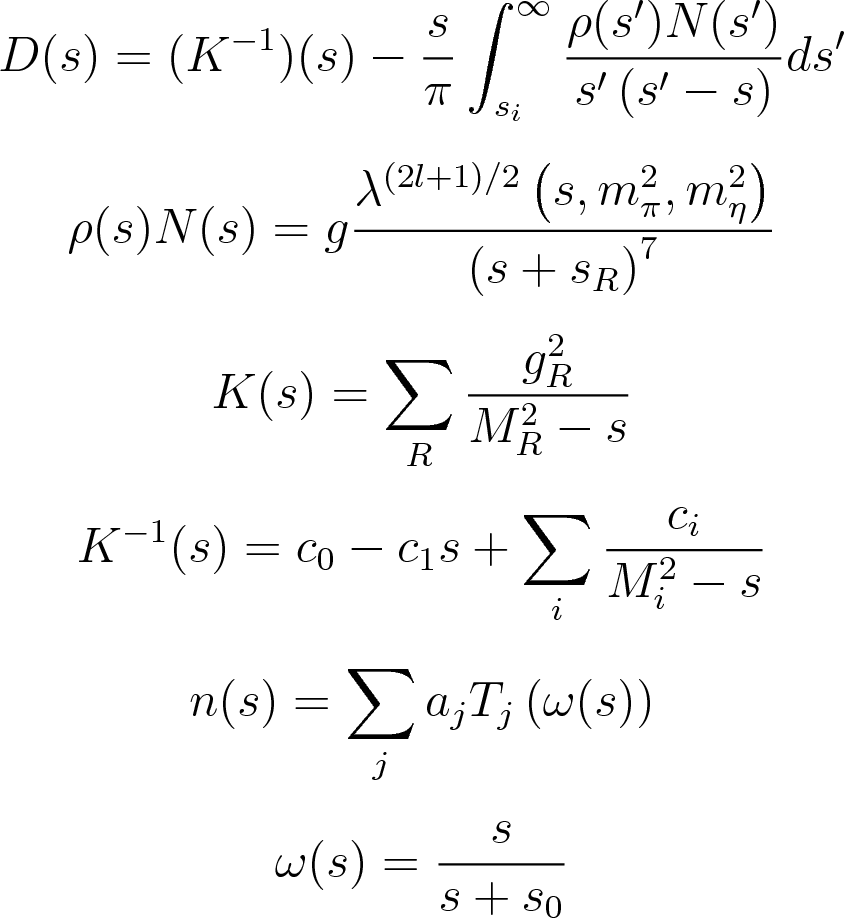 OR
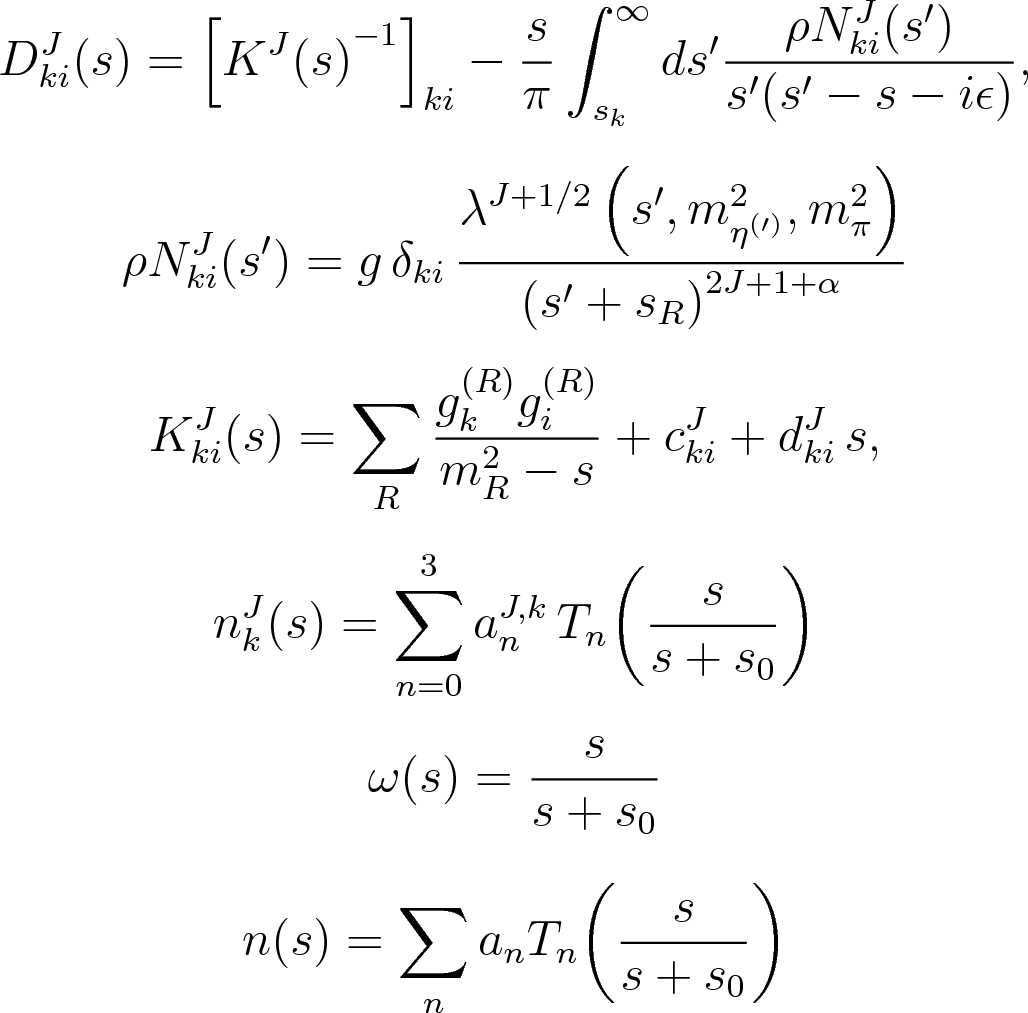 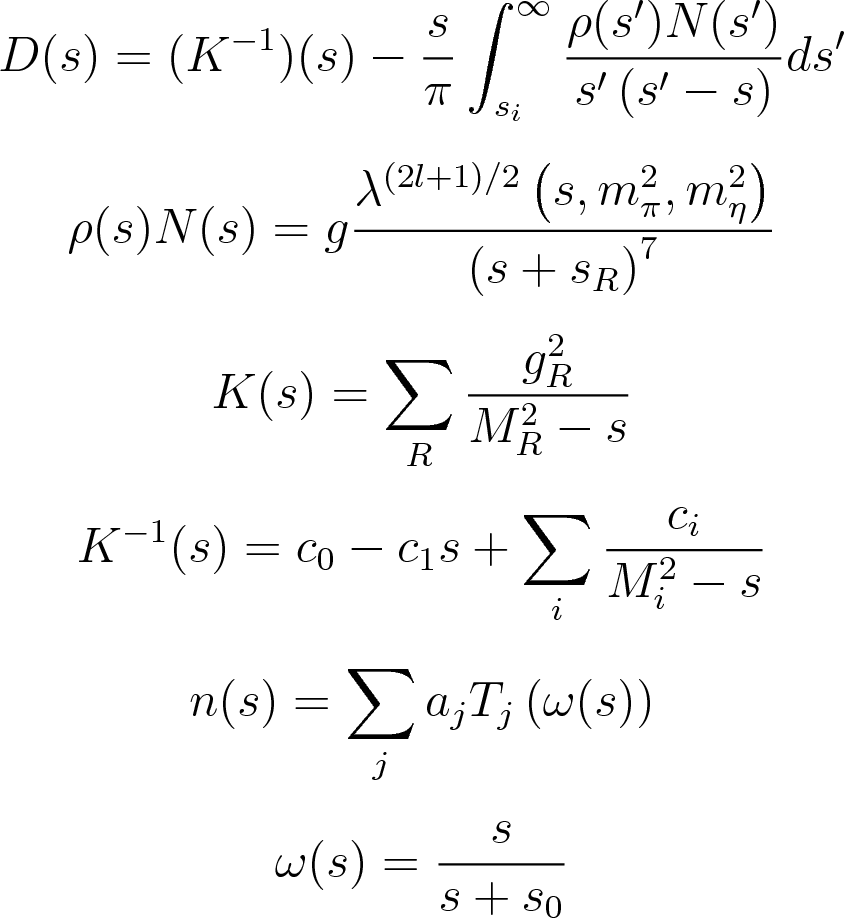 A. Pilloni – The pole hunter
66
[Speaker Notes: Controlla la parte su Regge]
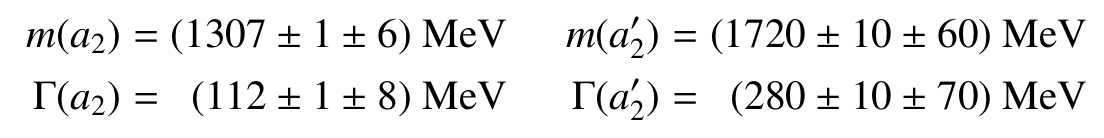 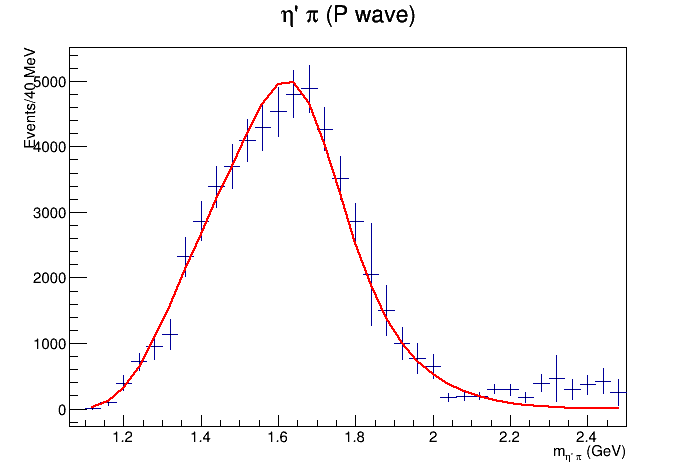 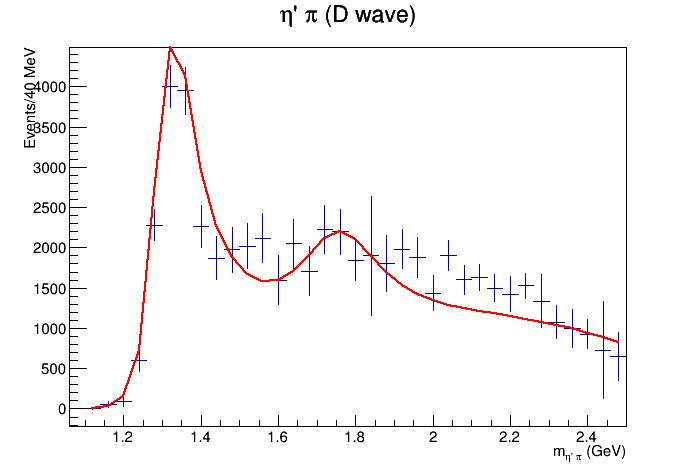 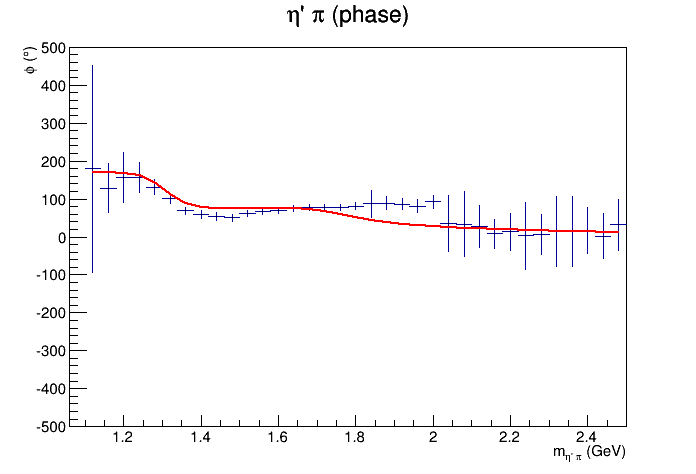 Preliminary
A. Pilloni – The pole hunter
67
[Speaker Notes: Controlla la parte su Regge]
Correlations
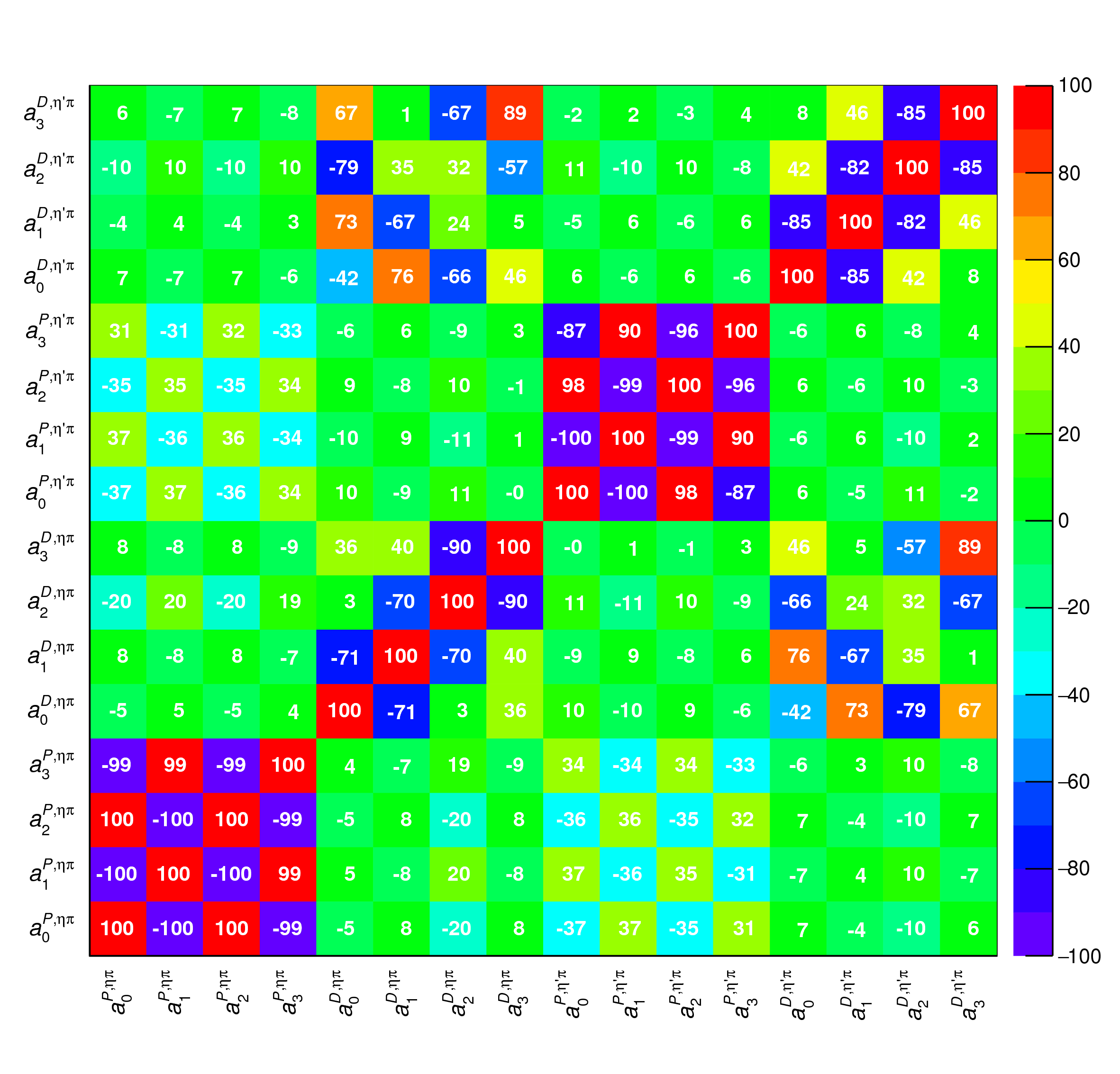 Polynomial parameters uncorrelated between P- andD-wave 
A. Pilloni – The pole hunter
68
[Speaker Notes: Controlla la parte su Regge]
Correlations
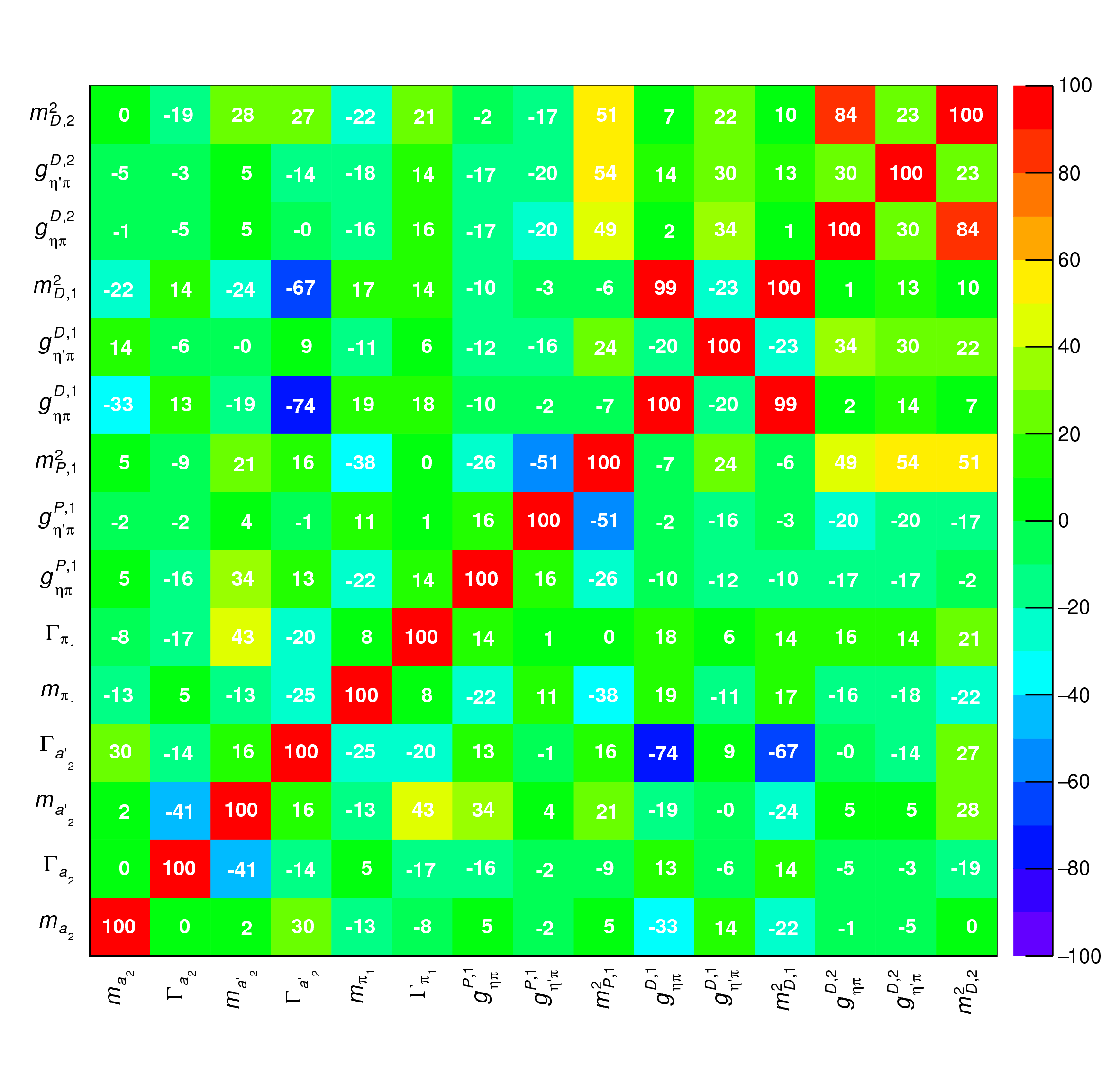 A. Pilloni – The pole hunter
69
[Speaker Notes: Controlla la parte su Regge]
Complex plane
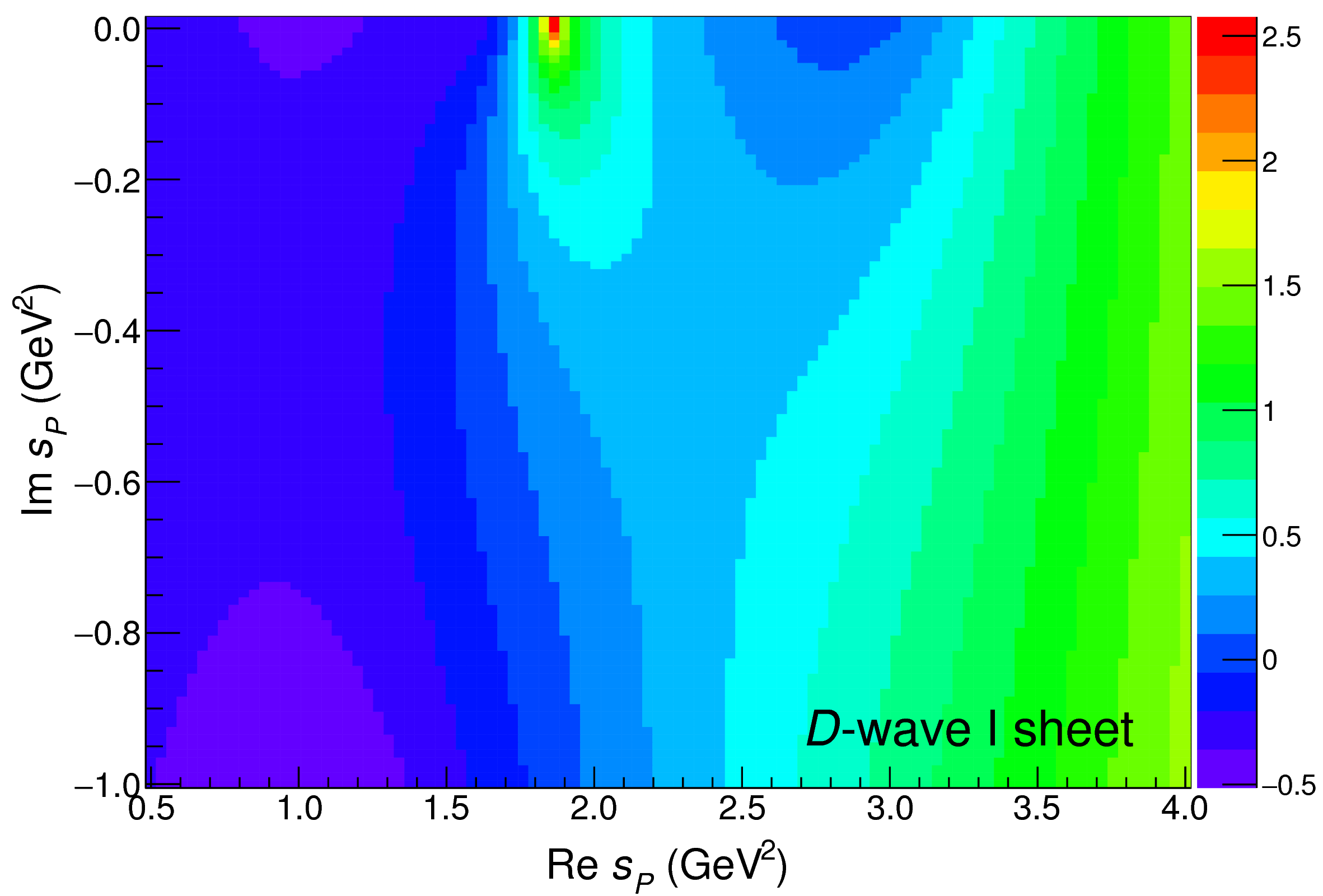 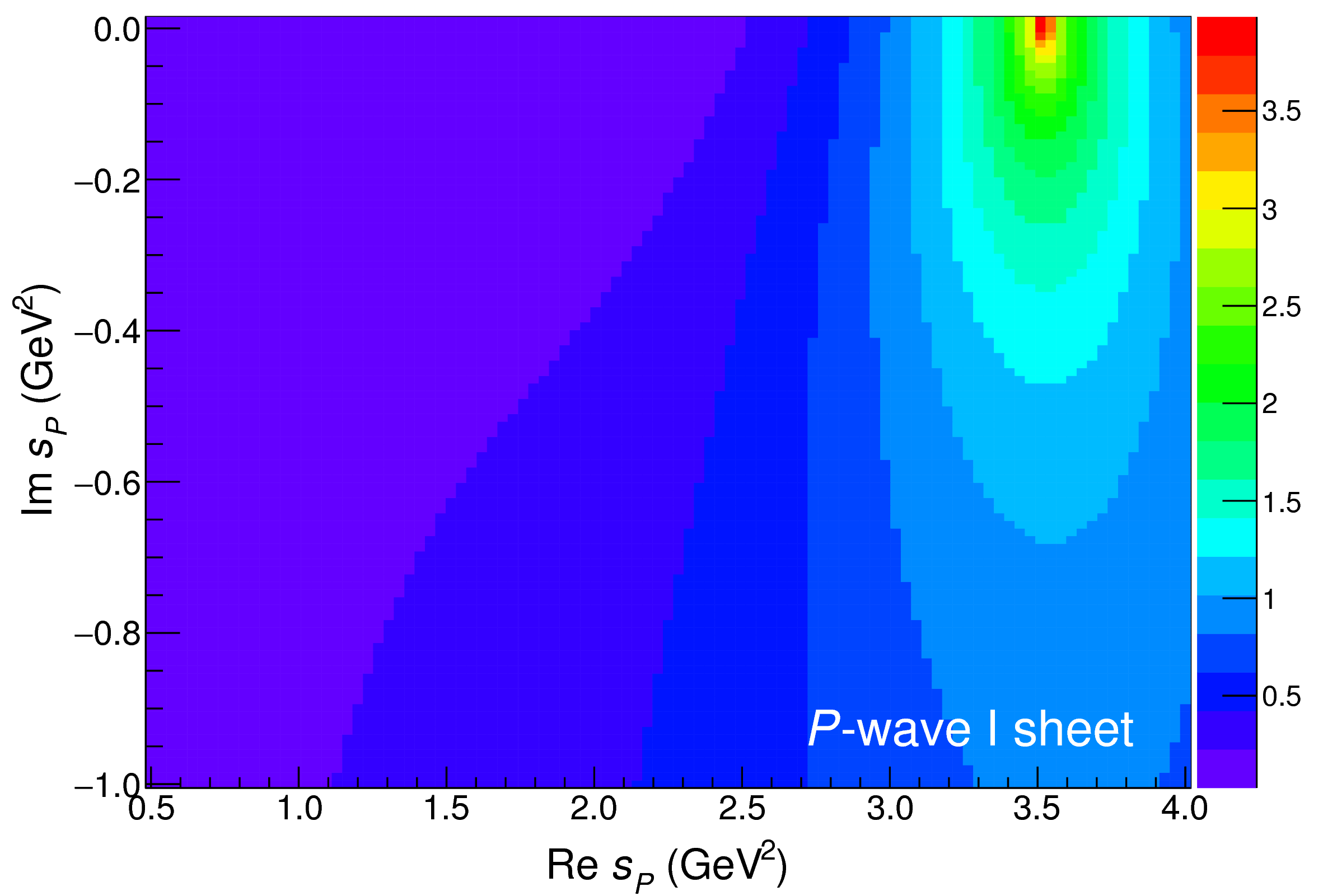 A. Pilloni – The pole hunter
70
[Speaker Notes: Controlla la parte su Regge]
Complex plane
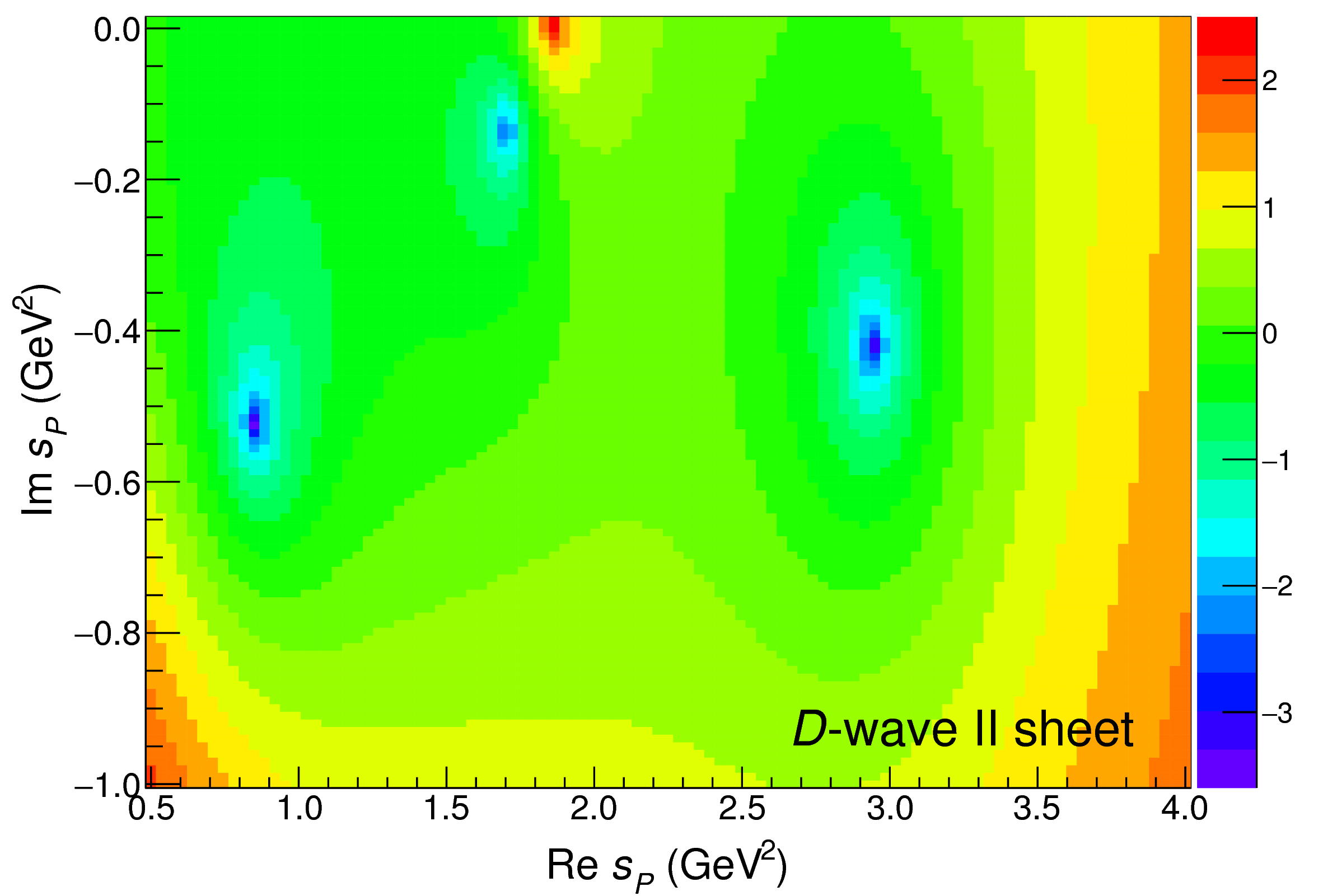 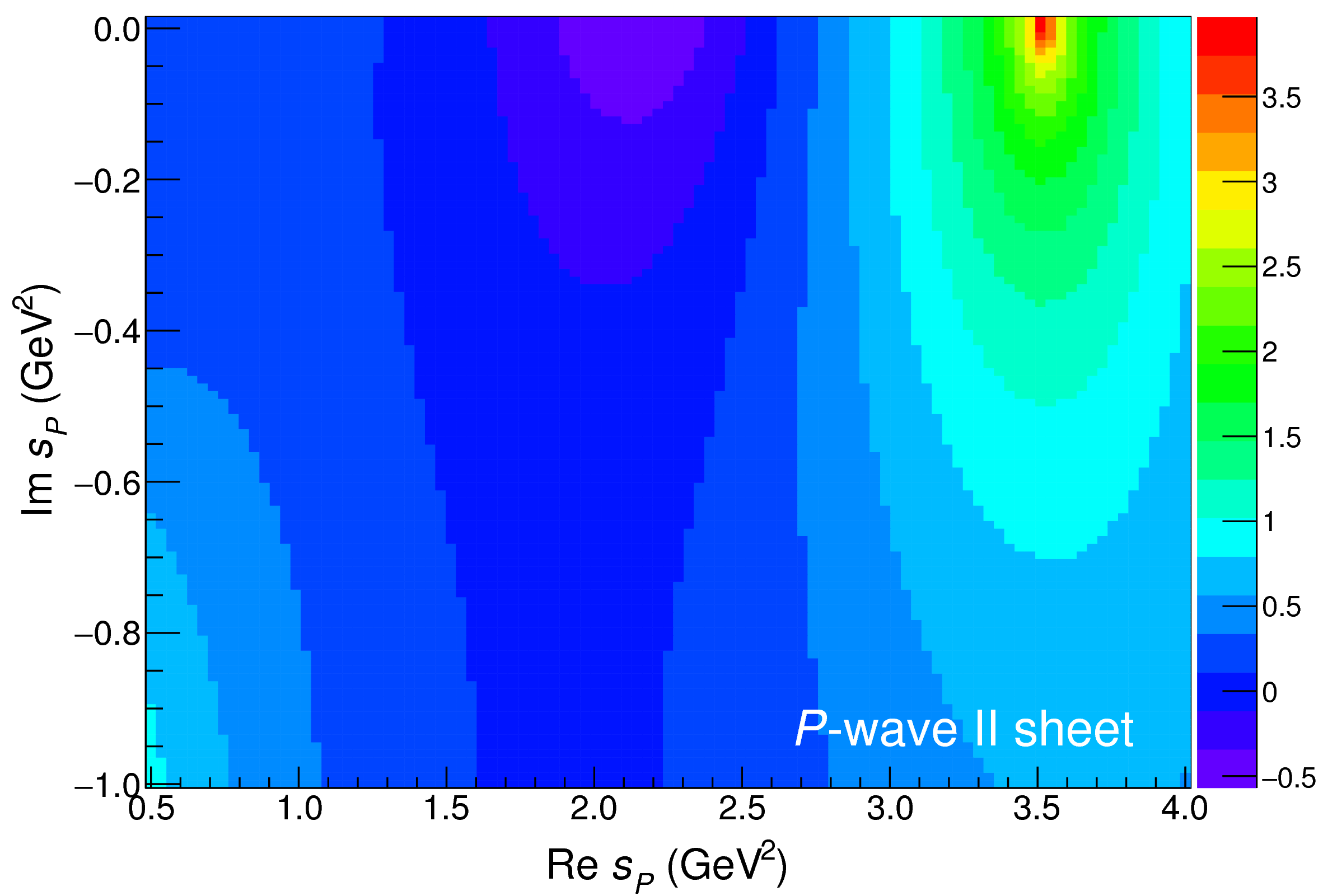 A. Pilloni – The pole hunter
71
[Speaker Notes: Controlla la parte su Regge]
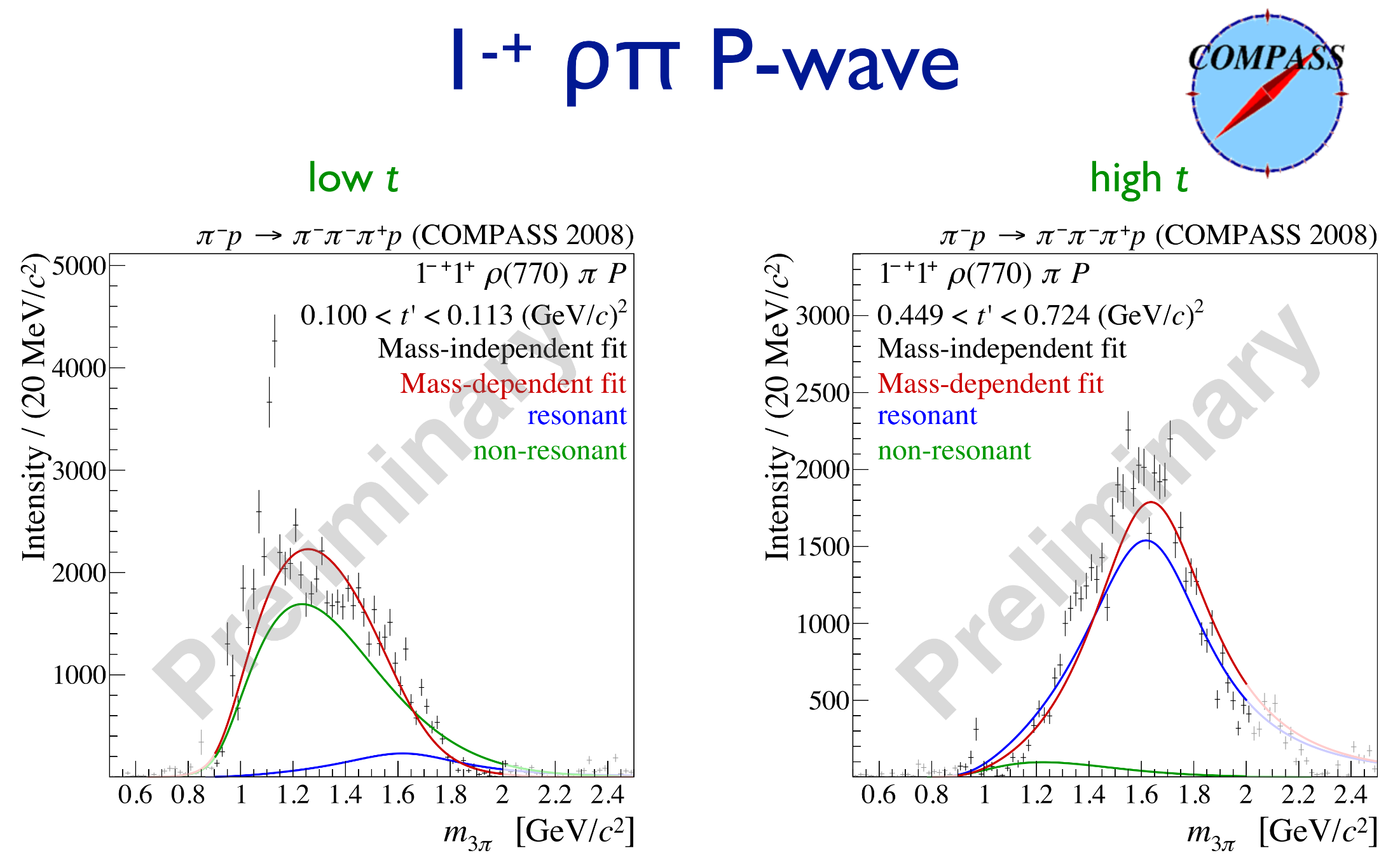 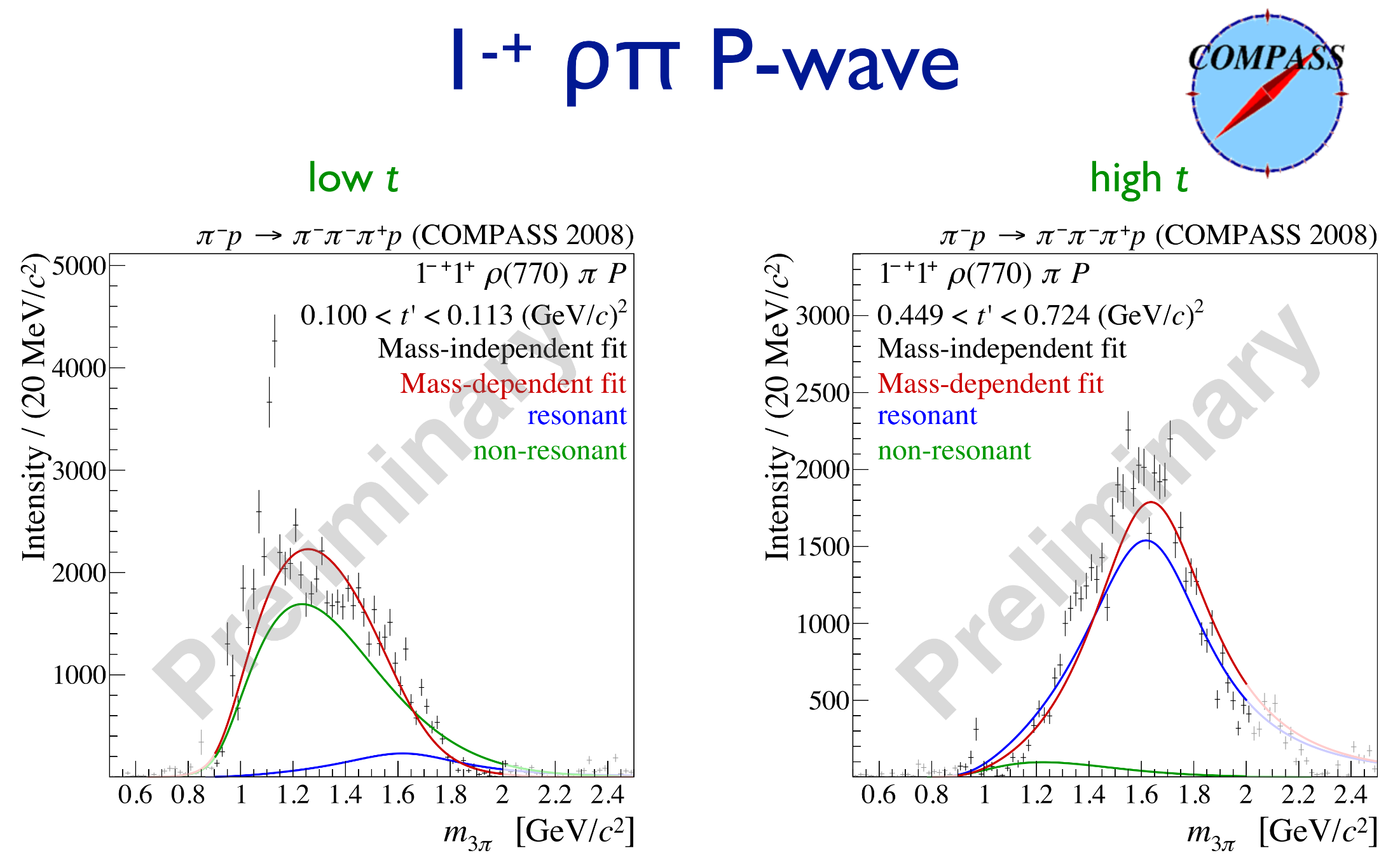 (Deck)
(Deck)
A. Pilloni – The pole hunter
72
[Speaker Notes: 2 slides su Zc, a Bes e a Belle
2 slide su tetraquark model: dall’hamiltoniana di Jaffe al calcolo delle masse
1 slide su molecular models, dove sono i carichi? (non in Tornqvist, si in Hanhart, vedere Braaten, citare Nefediev)
2 slides su decay channels, dove si dovrebbe vedere, e a seconda del modello, vedere qualche plot
1 slide su Y(4260), tetraquark? C’è lo strano (si vede la f0)
1 slide su Zc a cleo (anche il neutro)]
Pole hunting
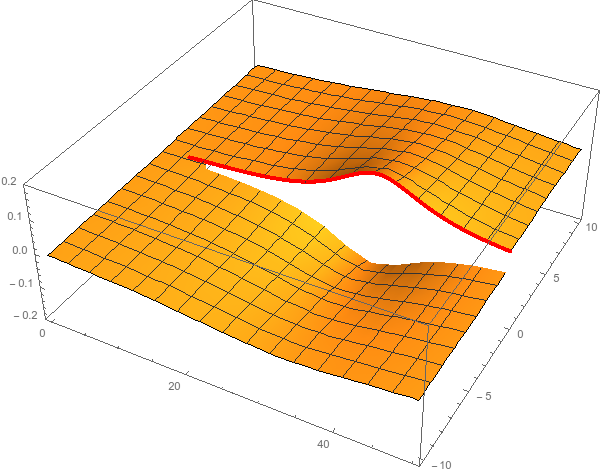 I sheet
More complicated structure when more thresholds arise:two sheets for each new threshold
III sheet: usual resonances
IV sheet: cusps (virtual states)
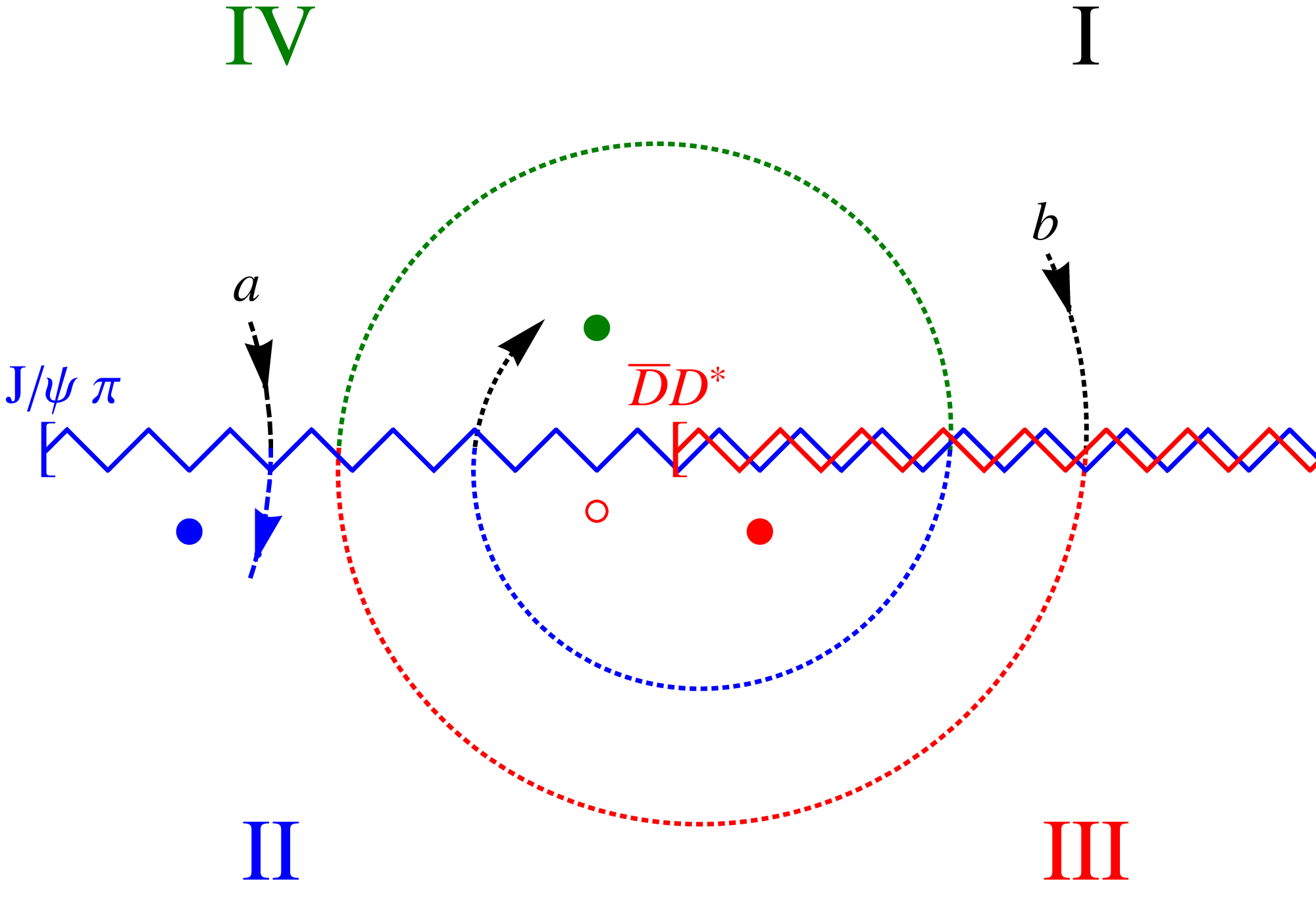 Virtual state
II sheet
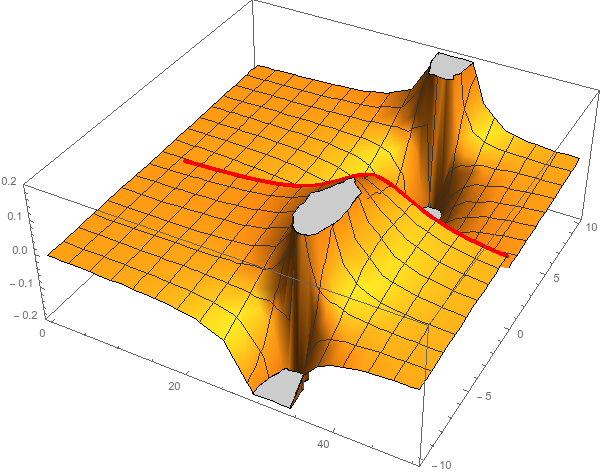 Bound state
Resonance
A. Pilloni – The pole hunter
73
[Speaker Notes: Controlla la parte su Regge]
Complex plane
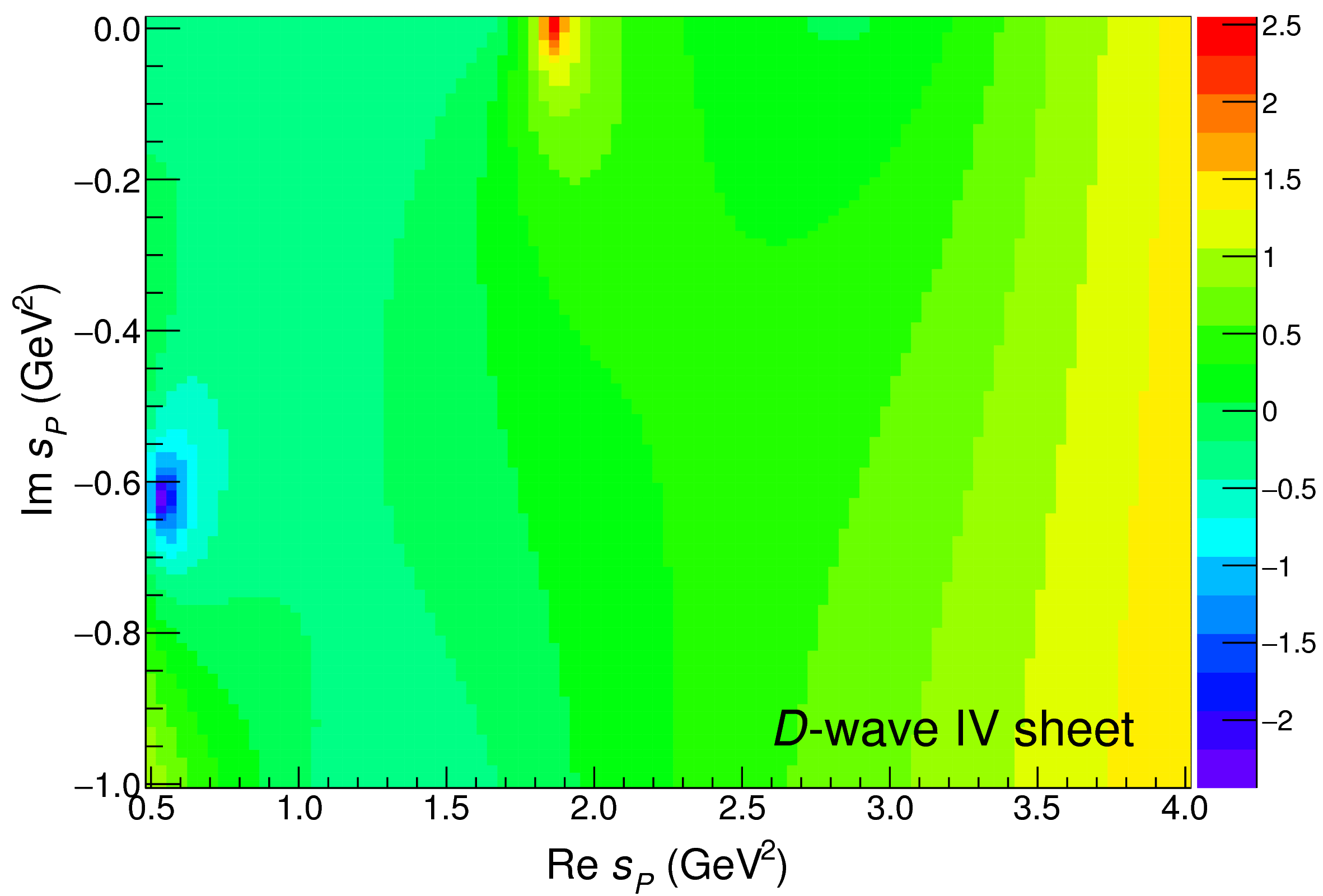 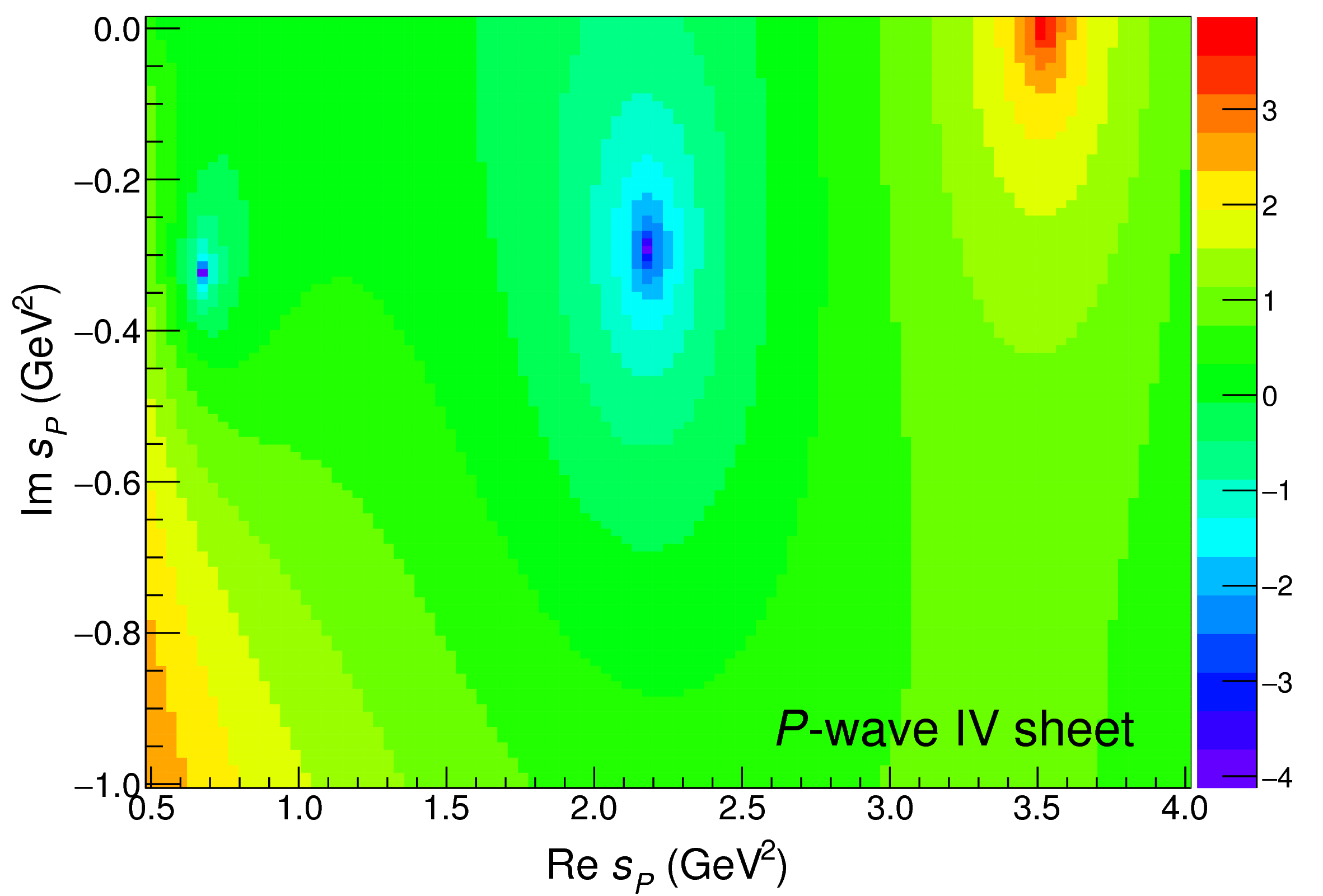 A. Pilloni – The pole hunter
74
[Speaker Notes: Controlla la parte su Regge]
Regge exchange
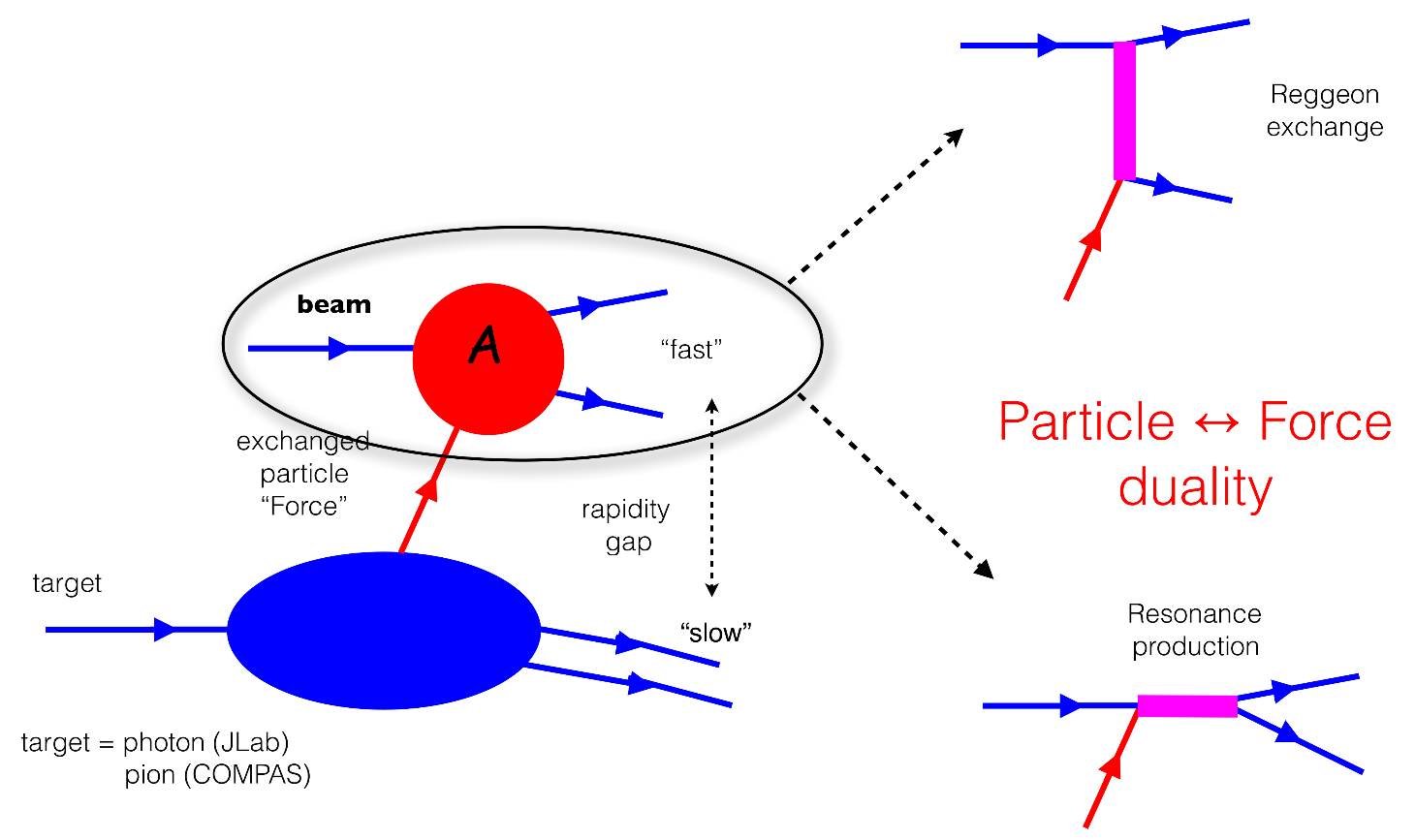 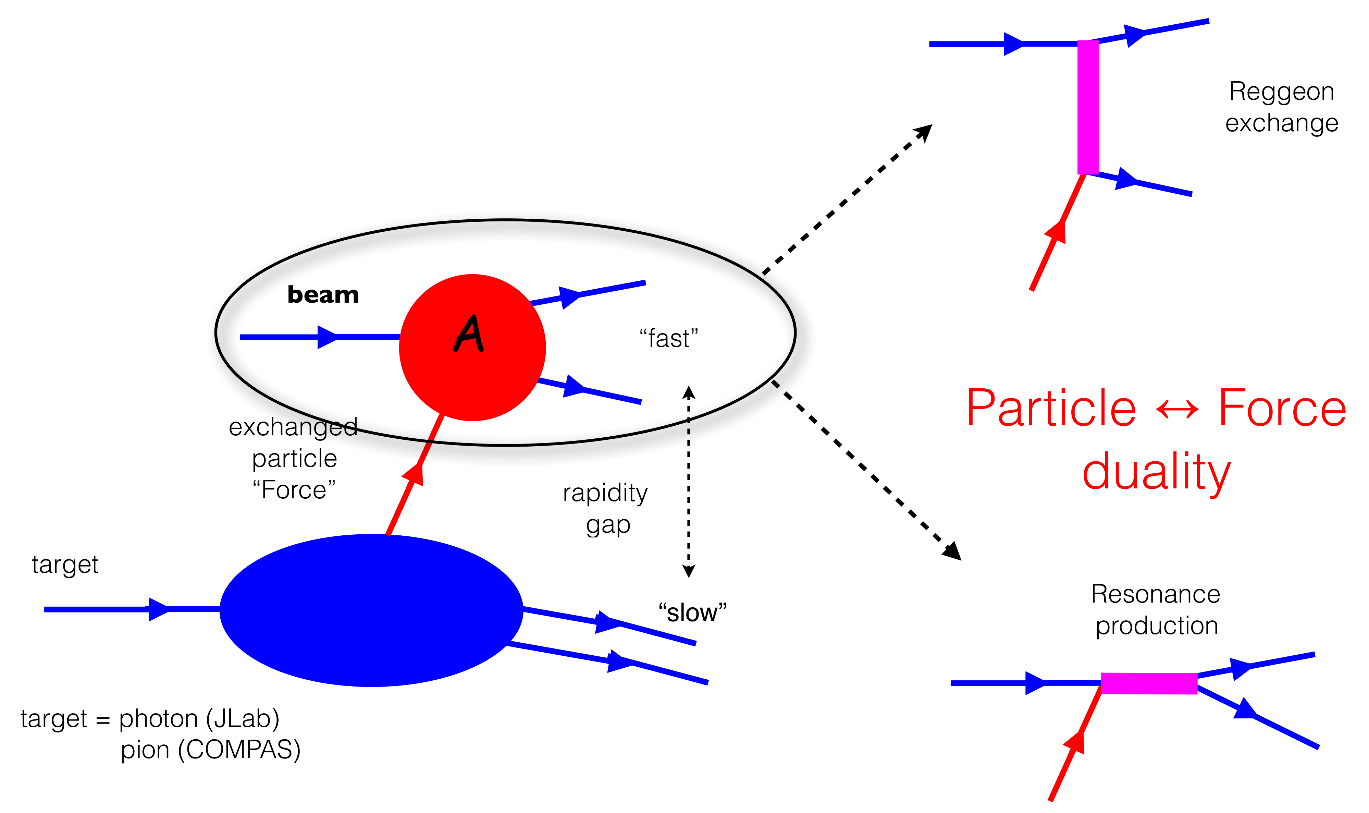 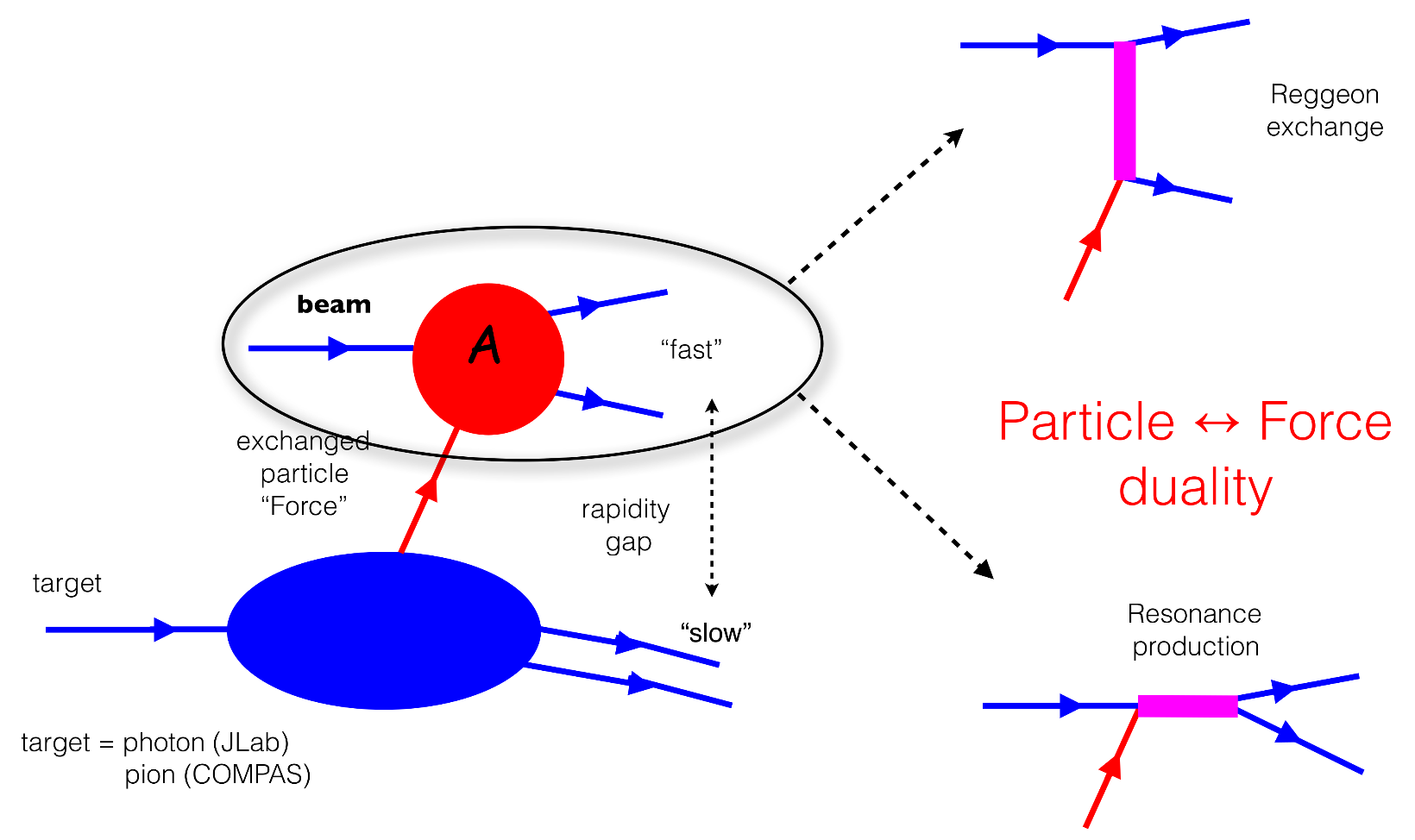 A. Pilloni – Challenges in the analysis of meson-spectroscopy data: Theory
75
[Speaker Notes: Controlla la parte su Regge]
Finite energy sum rules
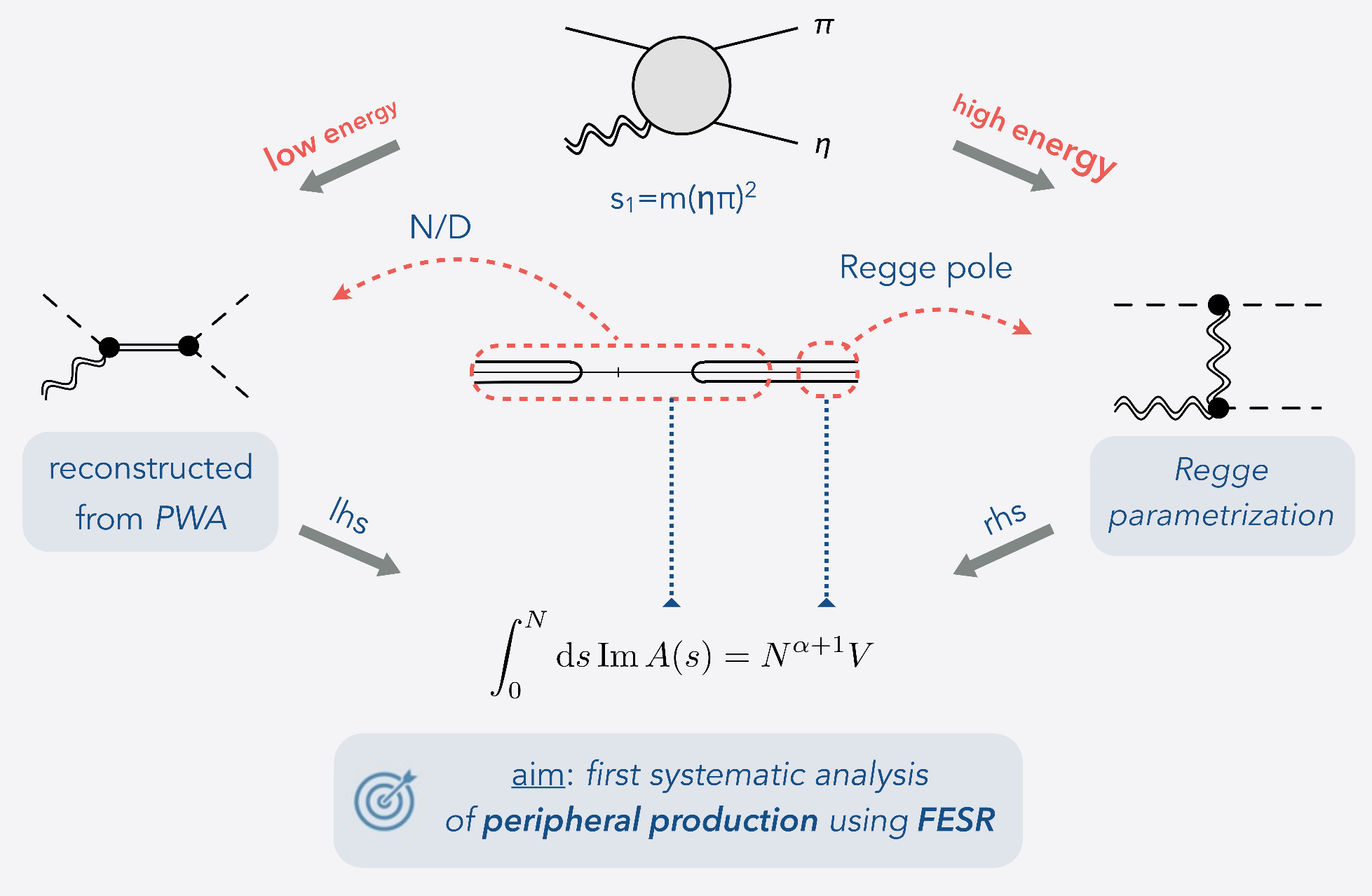 A. Pilloni – Challenges in the analysis of meson-spectroscopy data: Theory
76
[Speaker Notes: Controlla la parte su Regge]
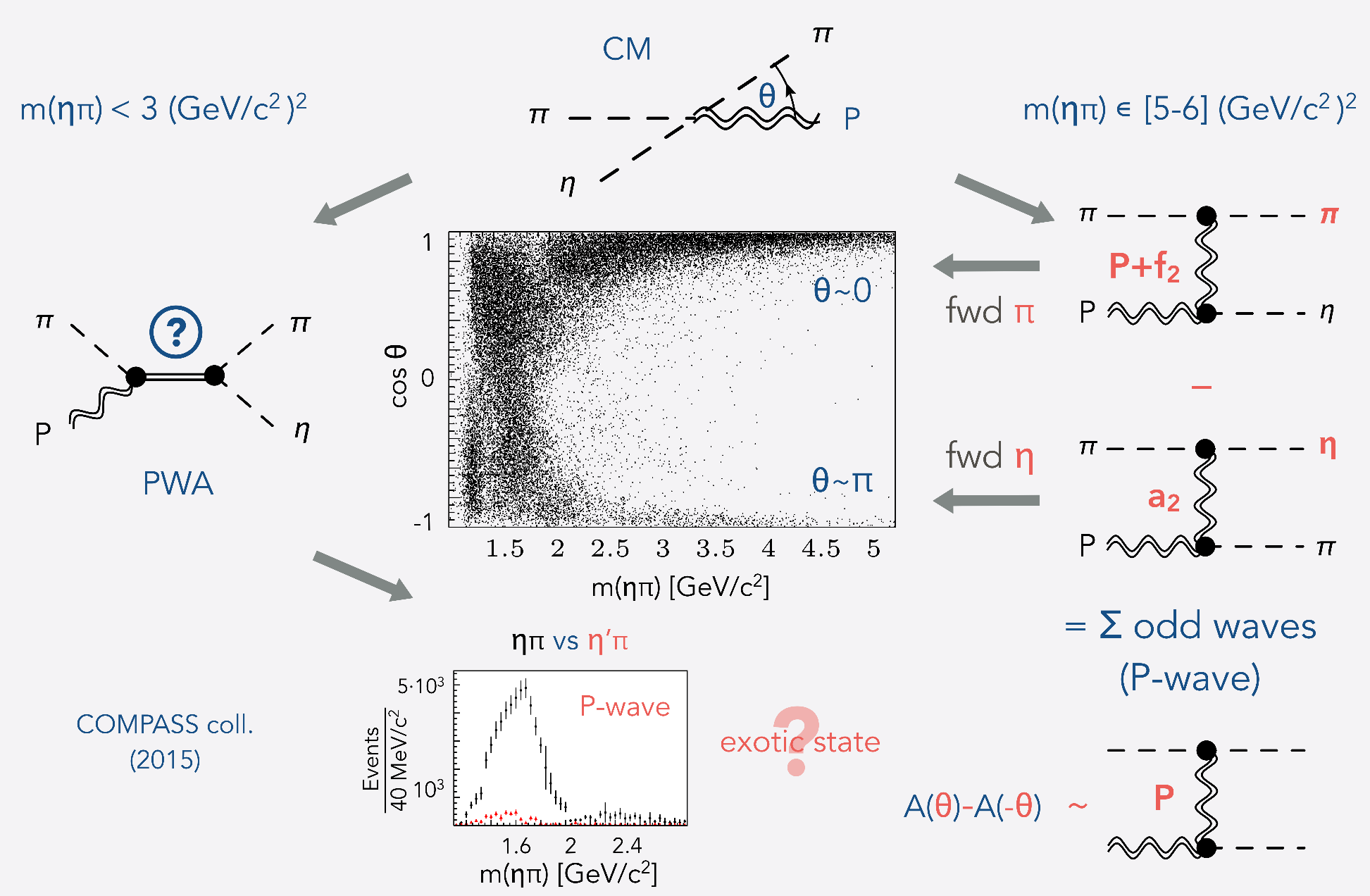 V. Pauk (JPAC), in progress
A. Pilloni – Challenges in the analysis of meson-spectroscopy data: Theory
77
[Speaker Notes: Controlla la parte su Regge]
Model dependence and physics
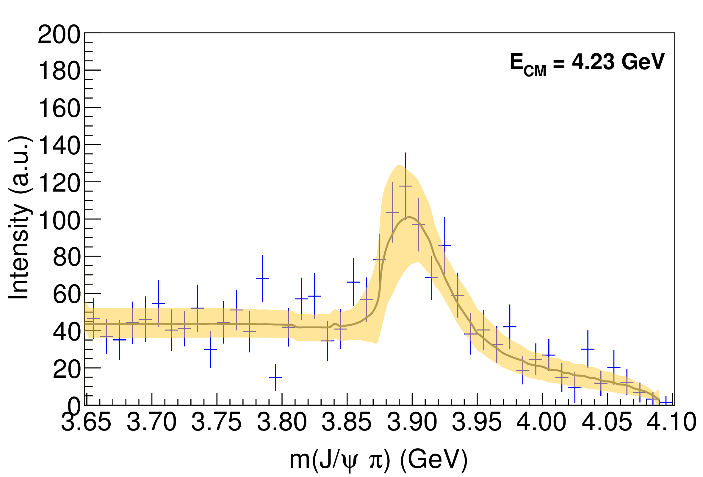 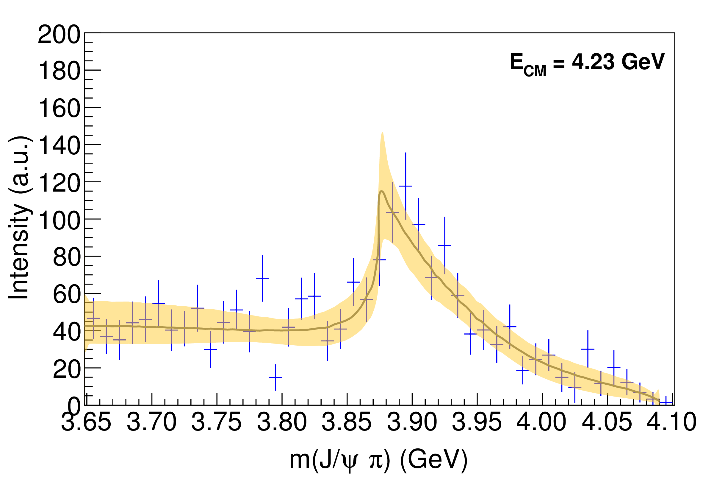 IV+tr.
III+tr.
Understanding the modeldependence is mandatory:models with similar fit qualities can lead to dramaticallydifferent physical interpretations
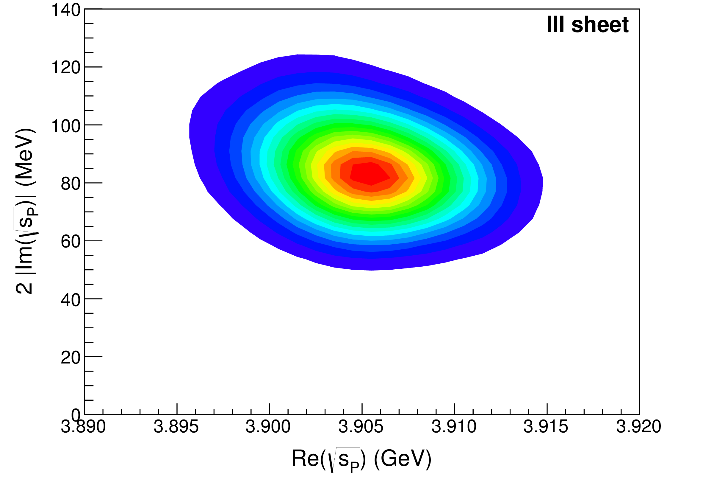 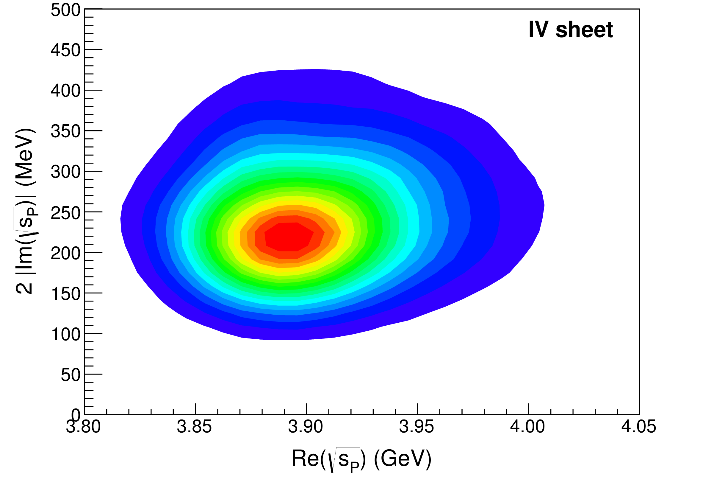 AP et al. (JPAC), PLB772, 200
A. Pilloni – The pole hunter
78
[Speaker Notes: Controlla la parte su Regge]
Recipes to build an amplitude
M. Mikhasenko, AP, J. Nys et al. (JPAC), EPJC78, 3, 229
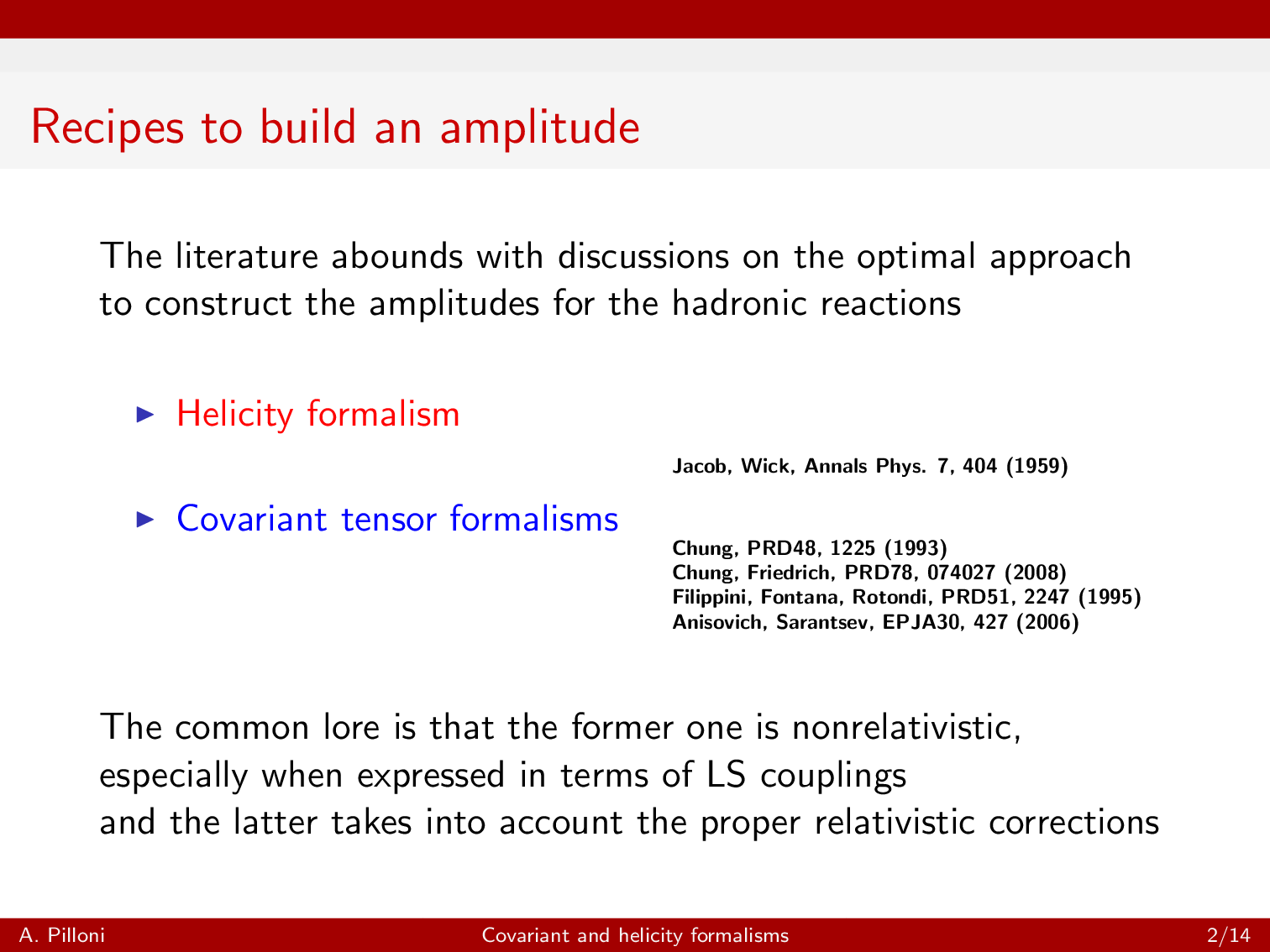 A. Pilloni – The pole hunter
79
How helicity formalism works
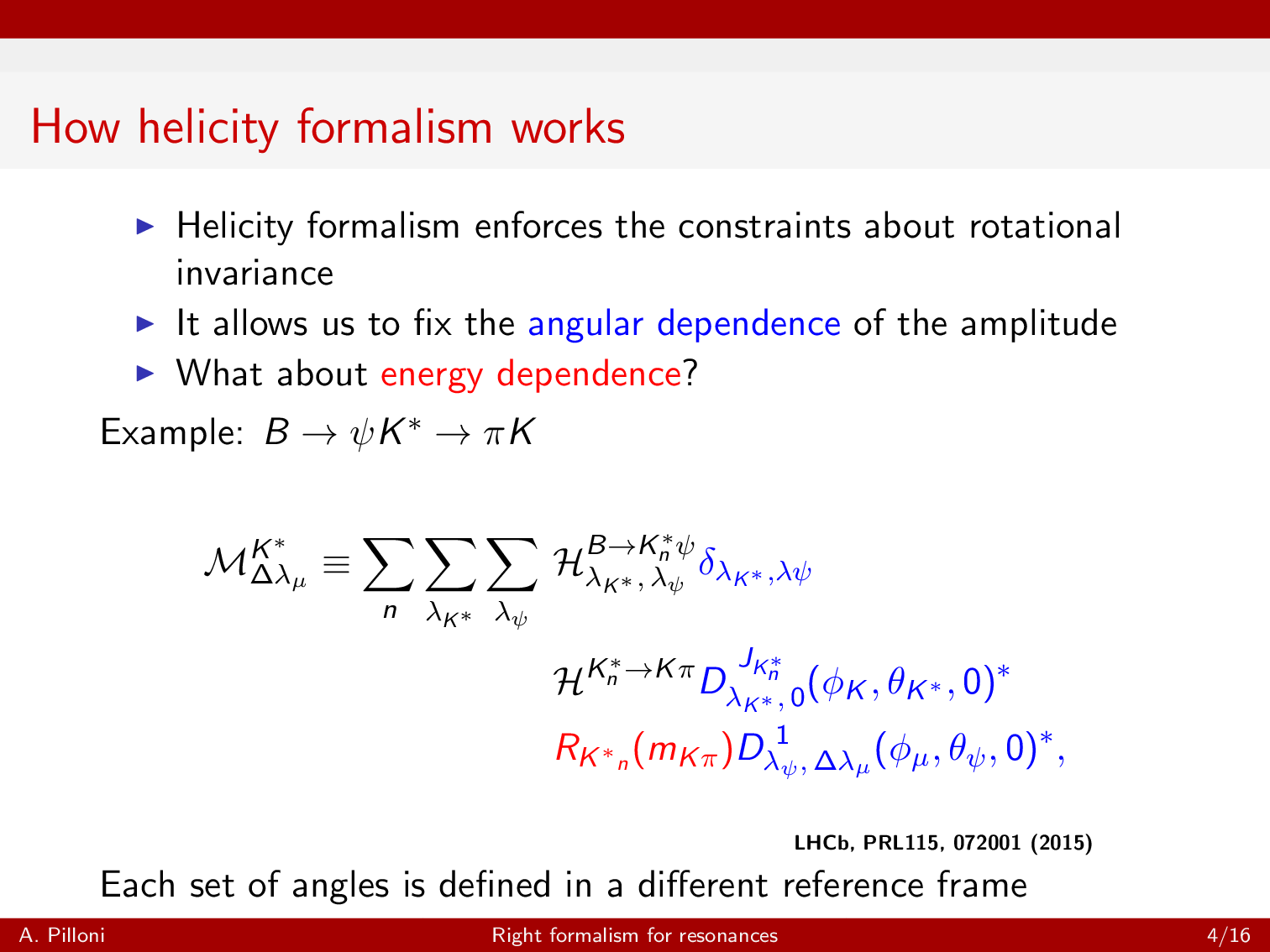 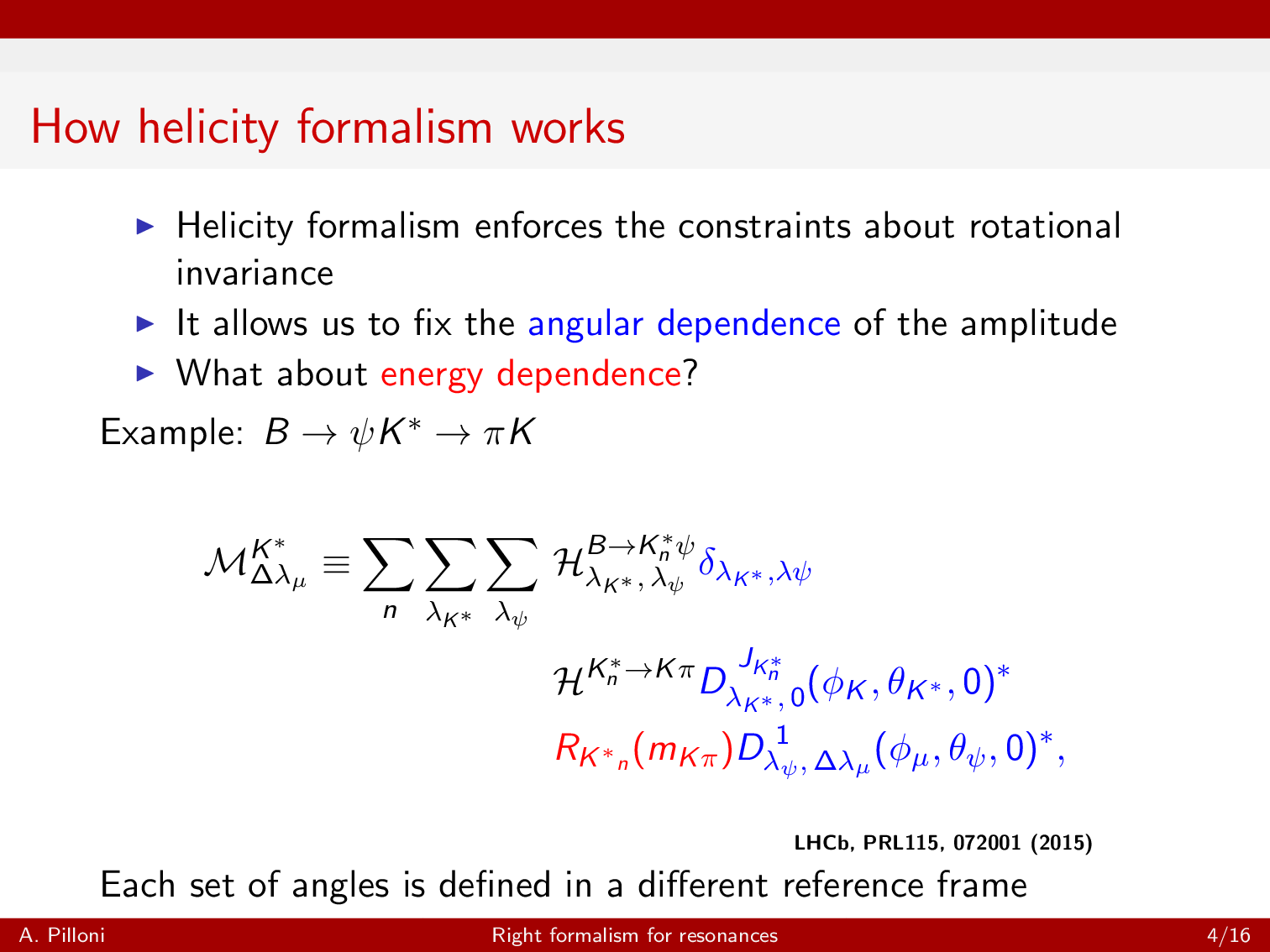 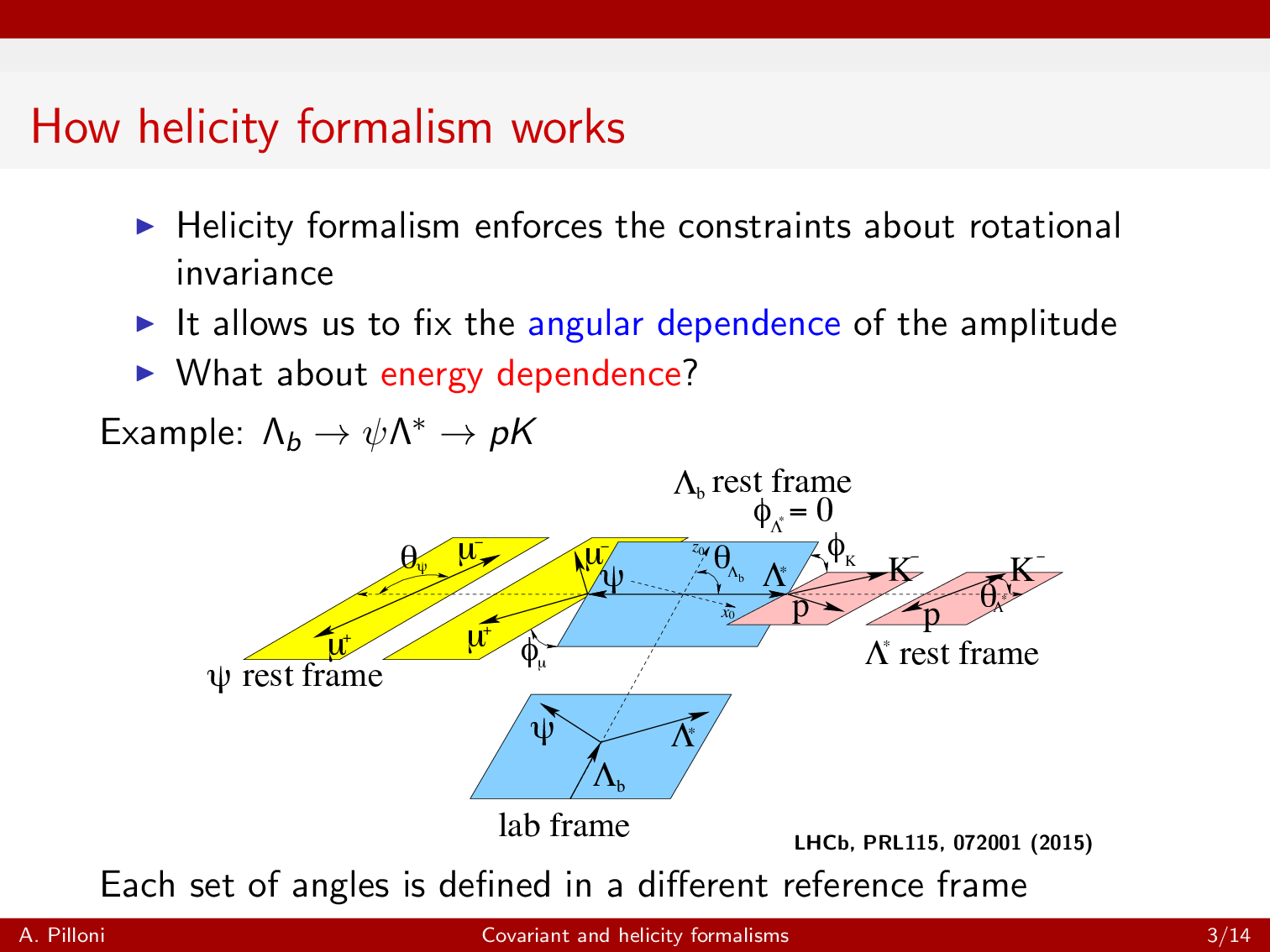 Each set of angles is defined in a different reference frame
A. Pilloni – The pole hunter
80
How tensor formalism works
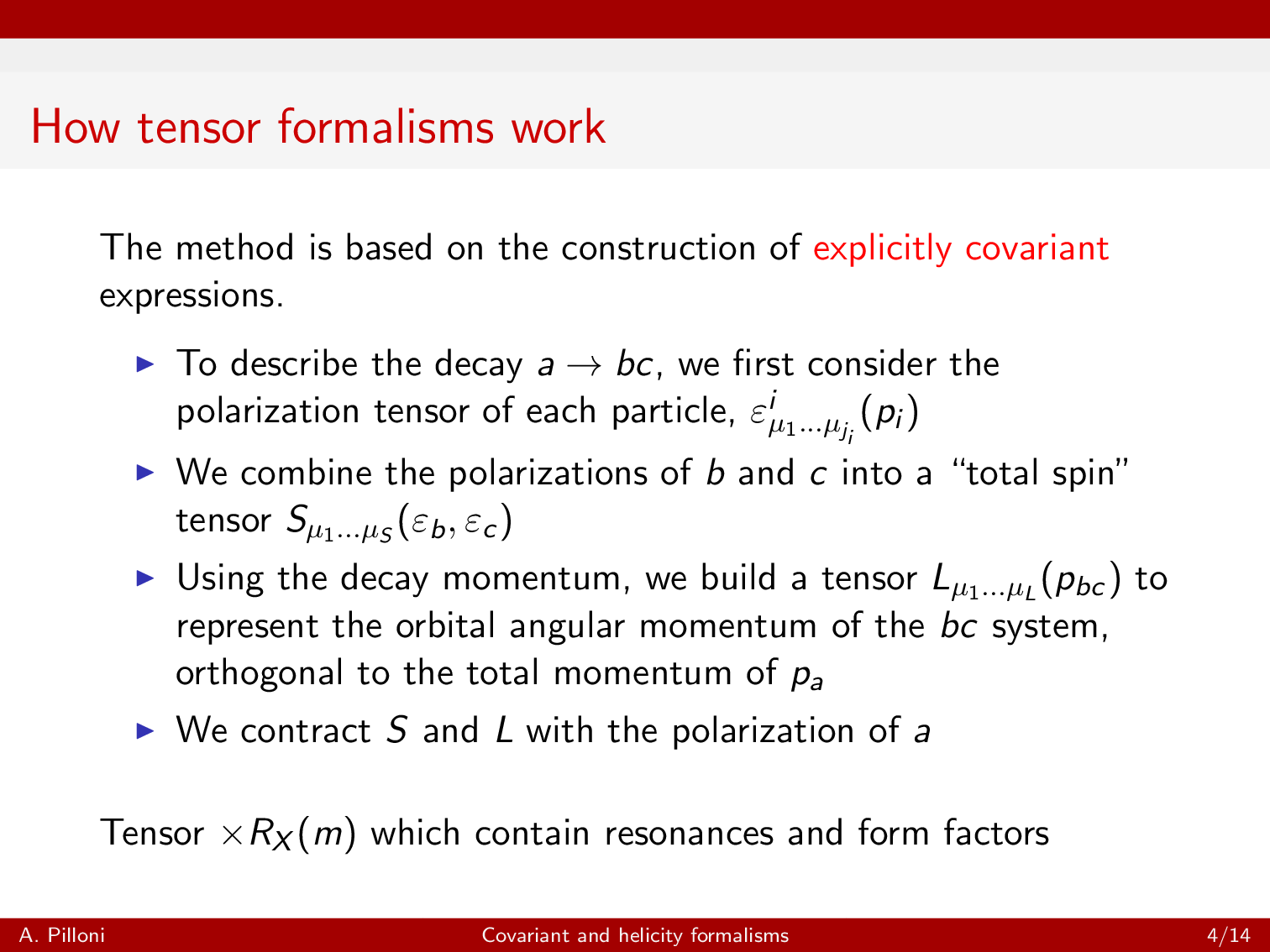 A. Pilloni – The pole hunter
81
What do we know?
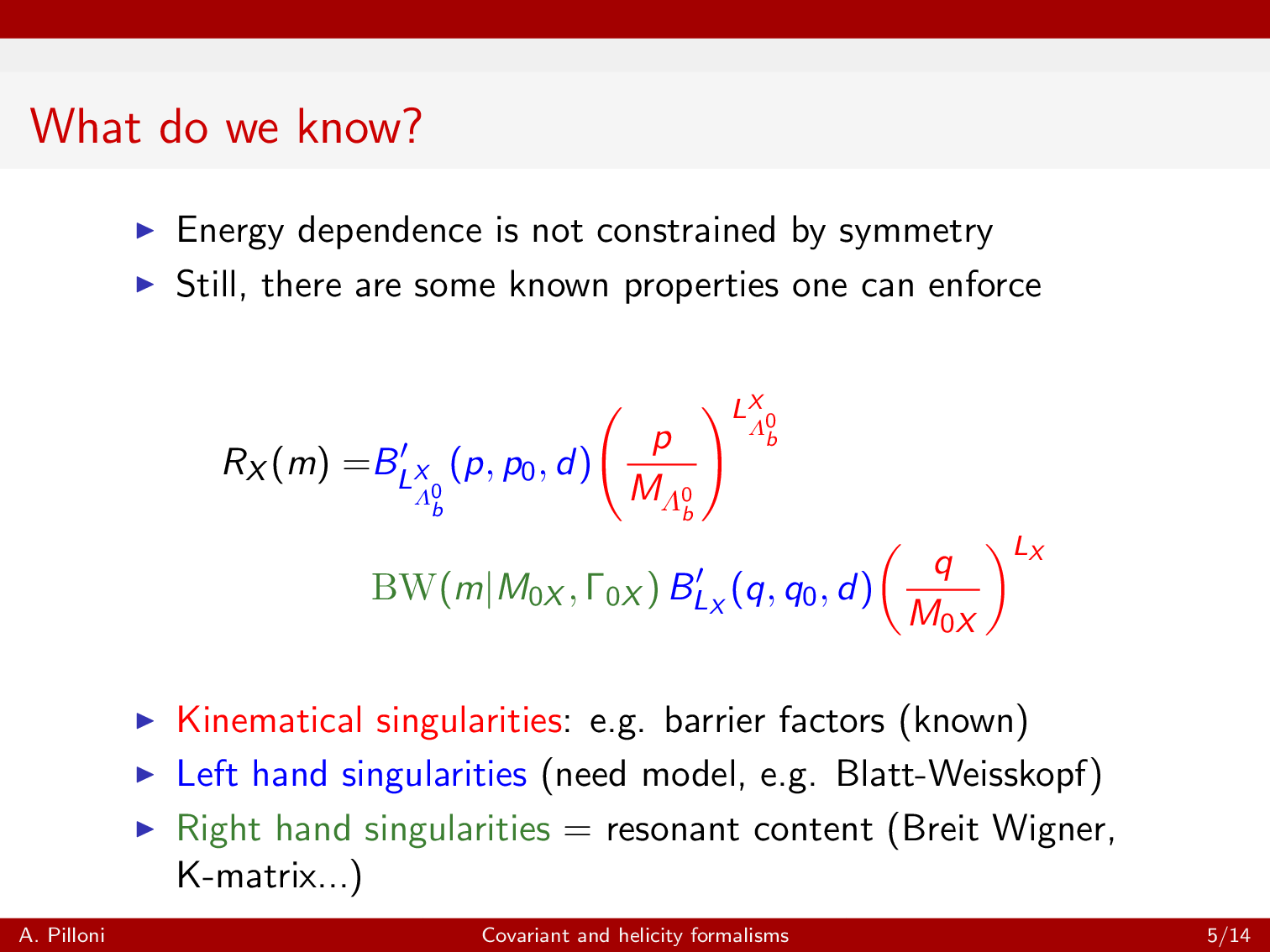 A. Pilloni – The pole hunter
82
Kinematics
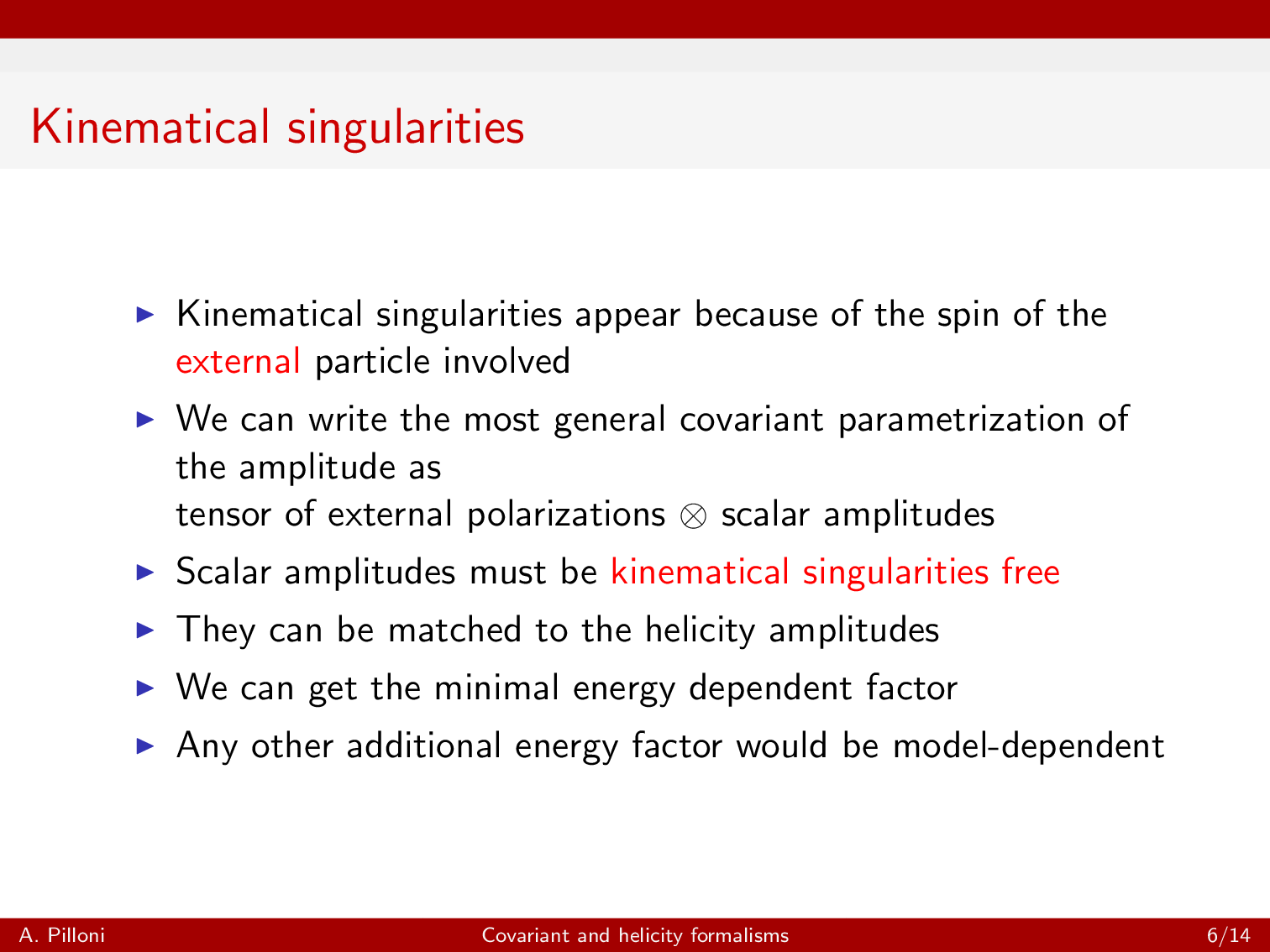 A. Pilloni – The pole hunter
83
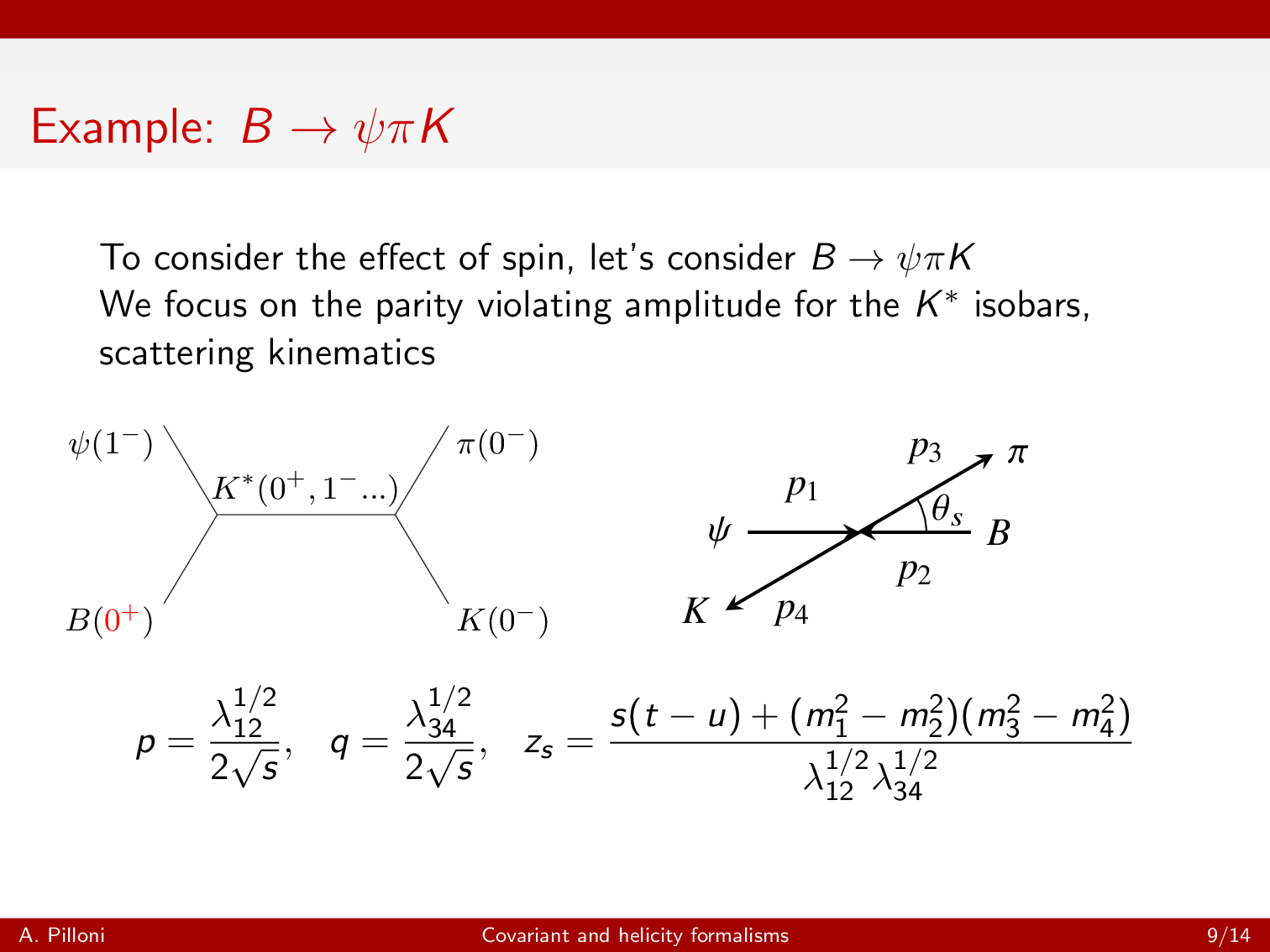 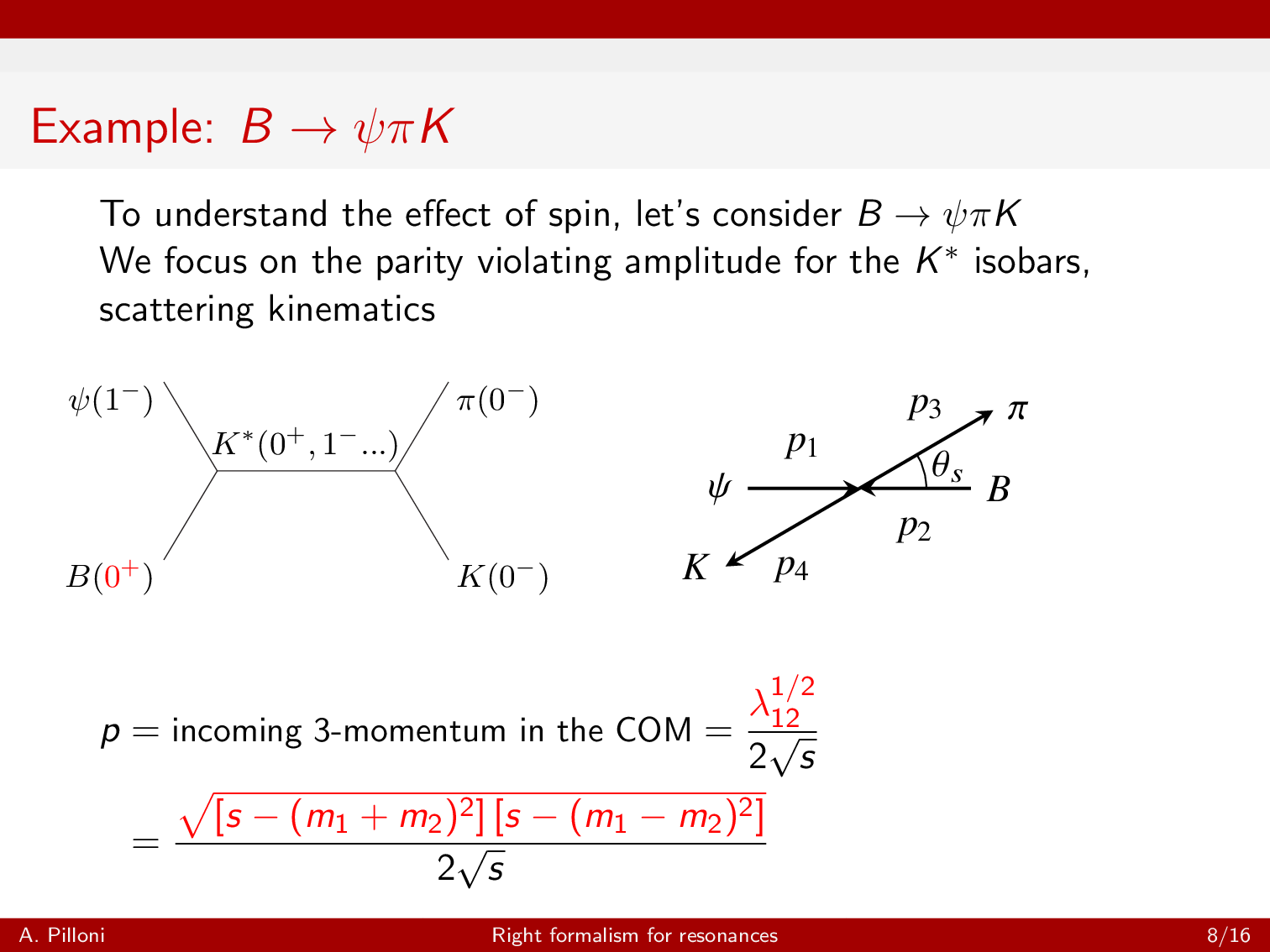 A. Pilloni – The pole hunter
84
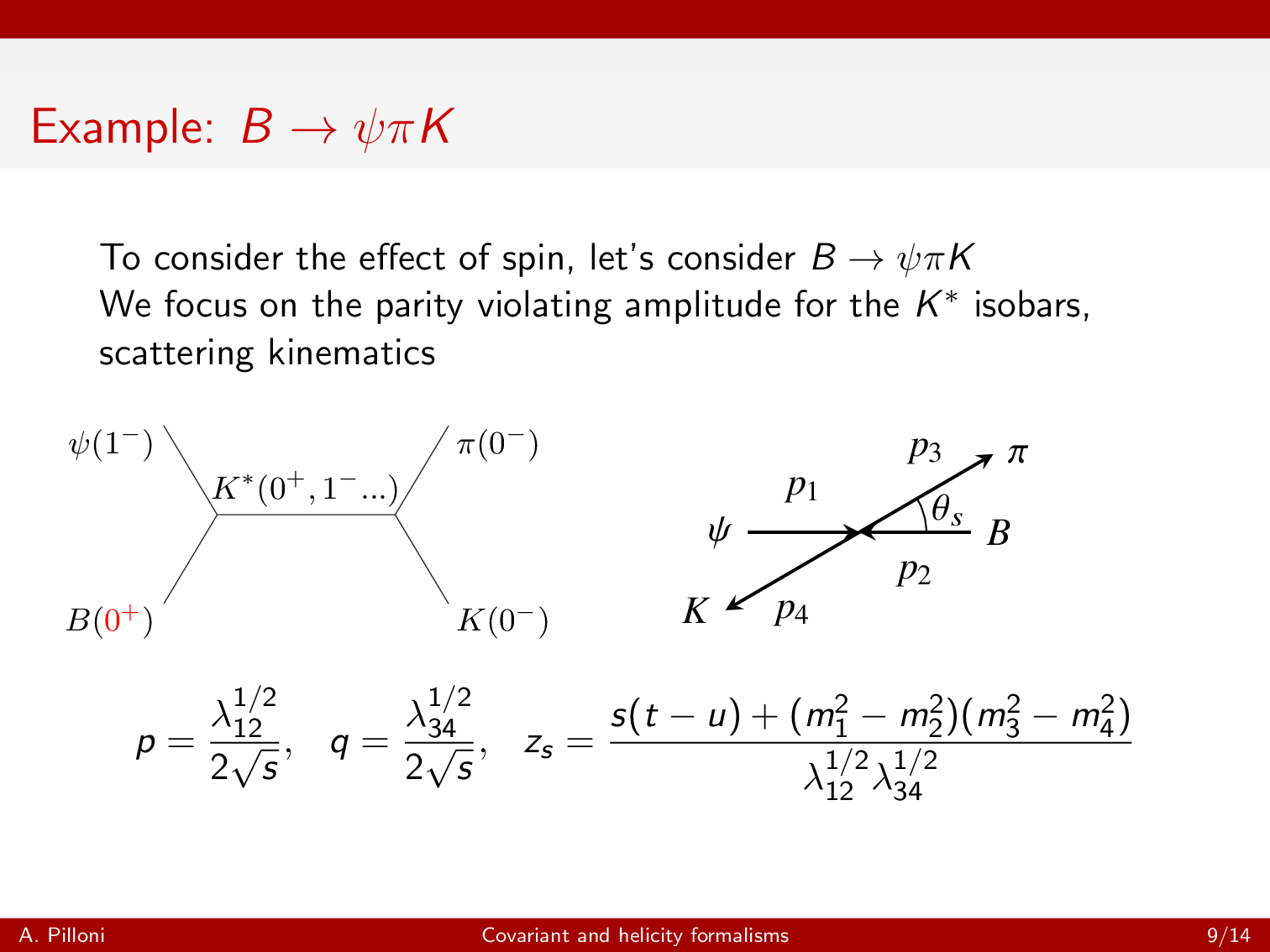 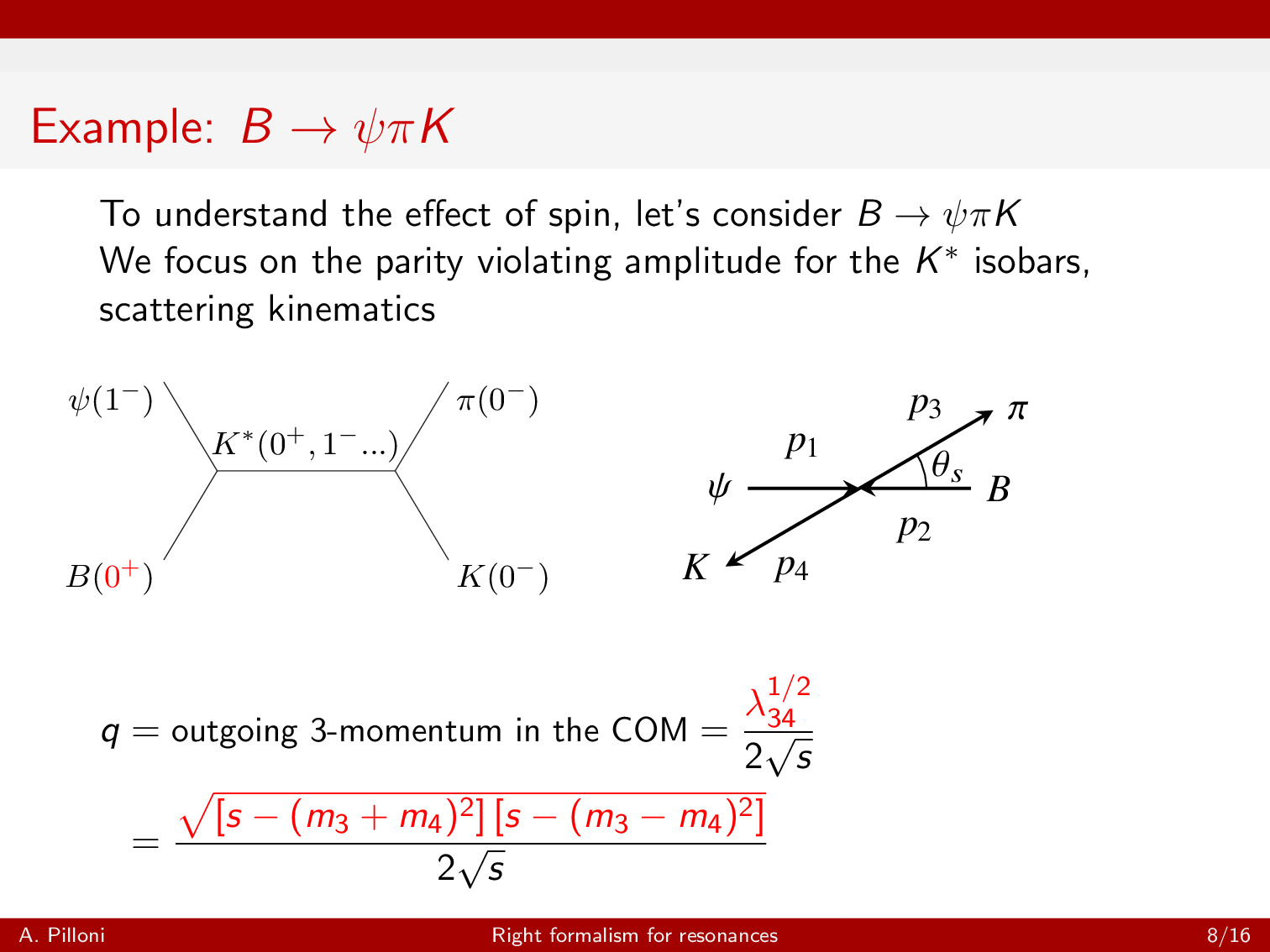 A. Pilloni – The pole hunter
85
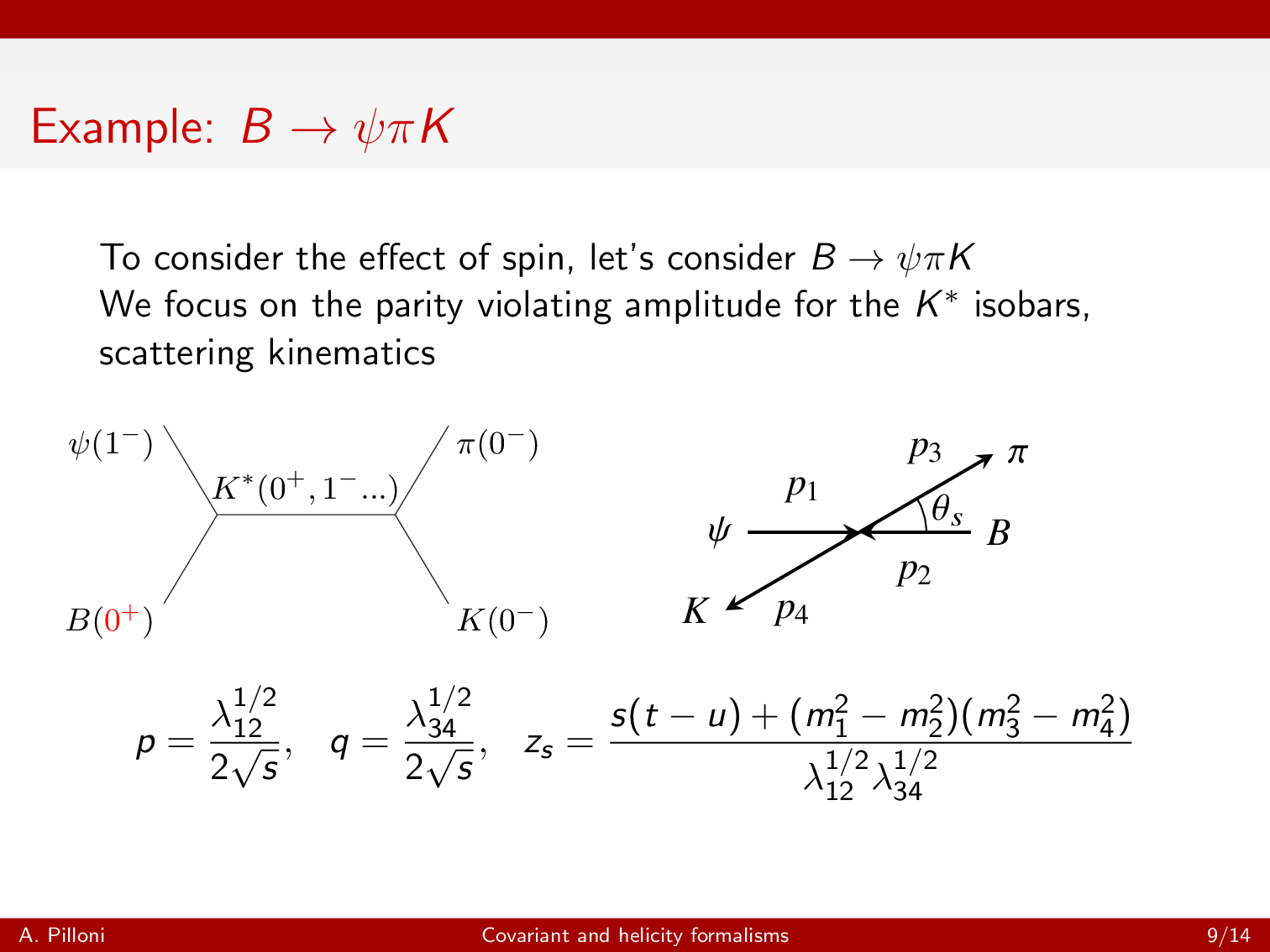 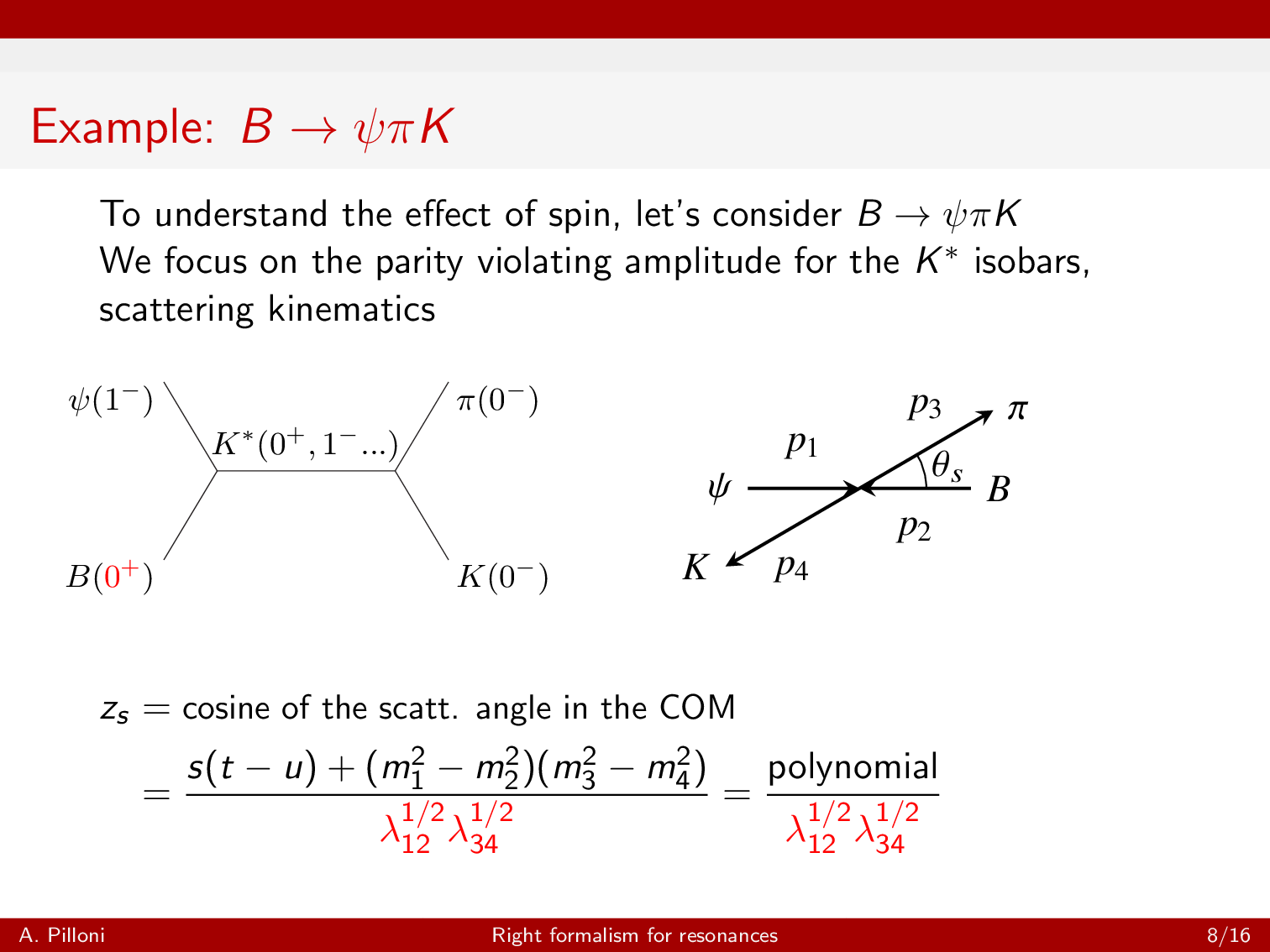 A. Pilloni – The pole hunter
86
Helicity amplitudes
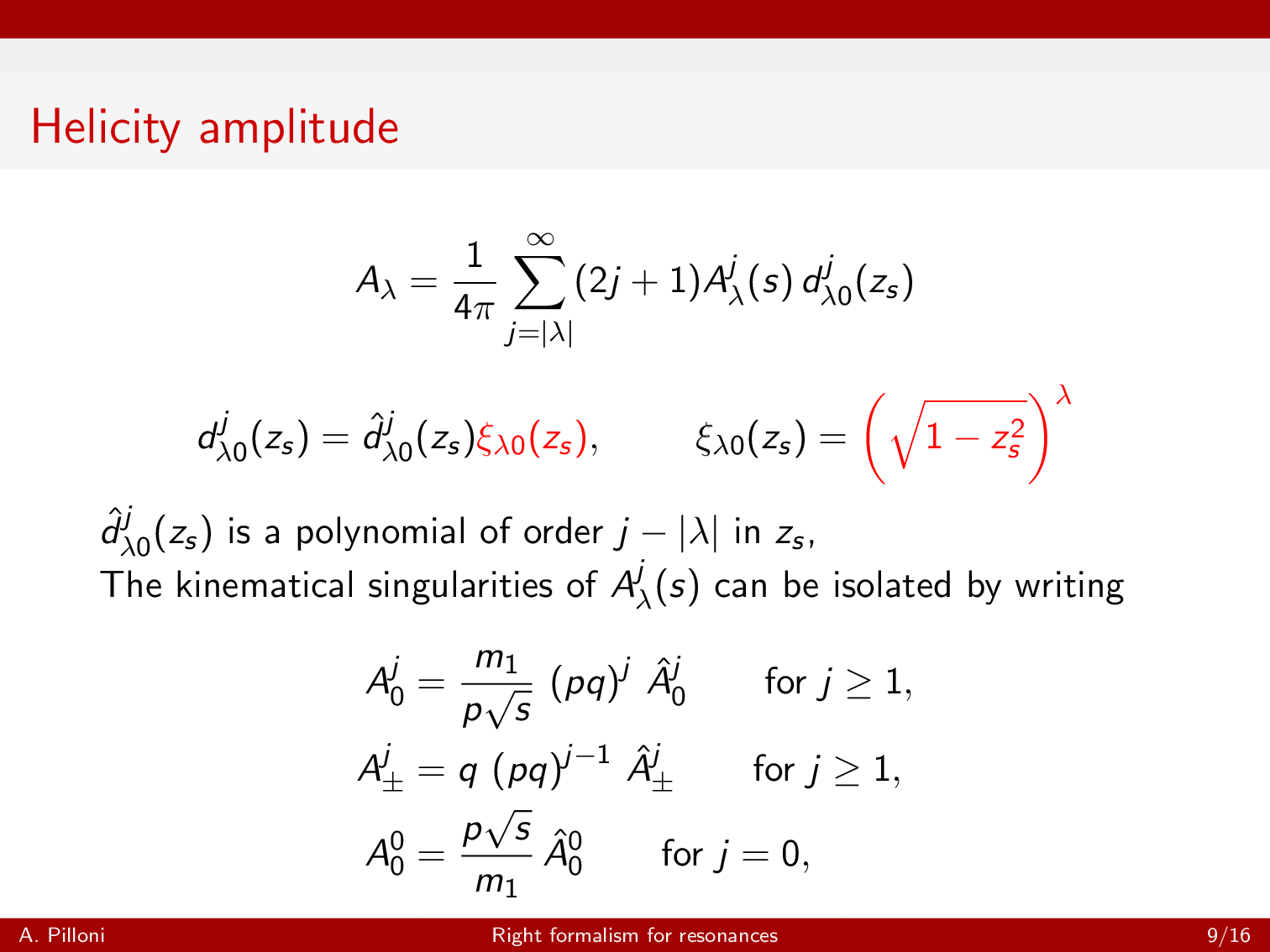 A. Pilloni – The pole hunter
87
Identify covariants
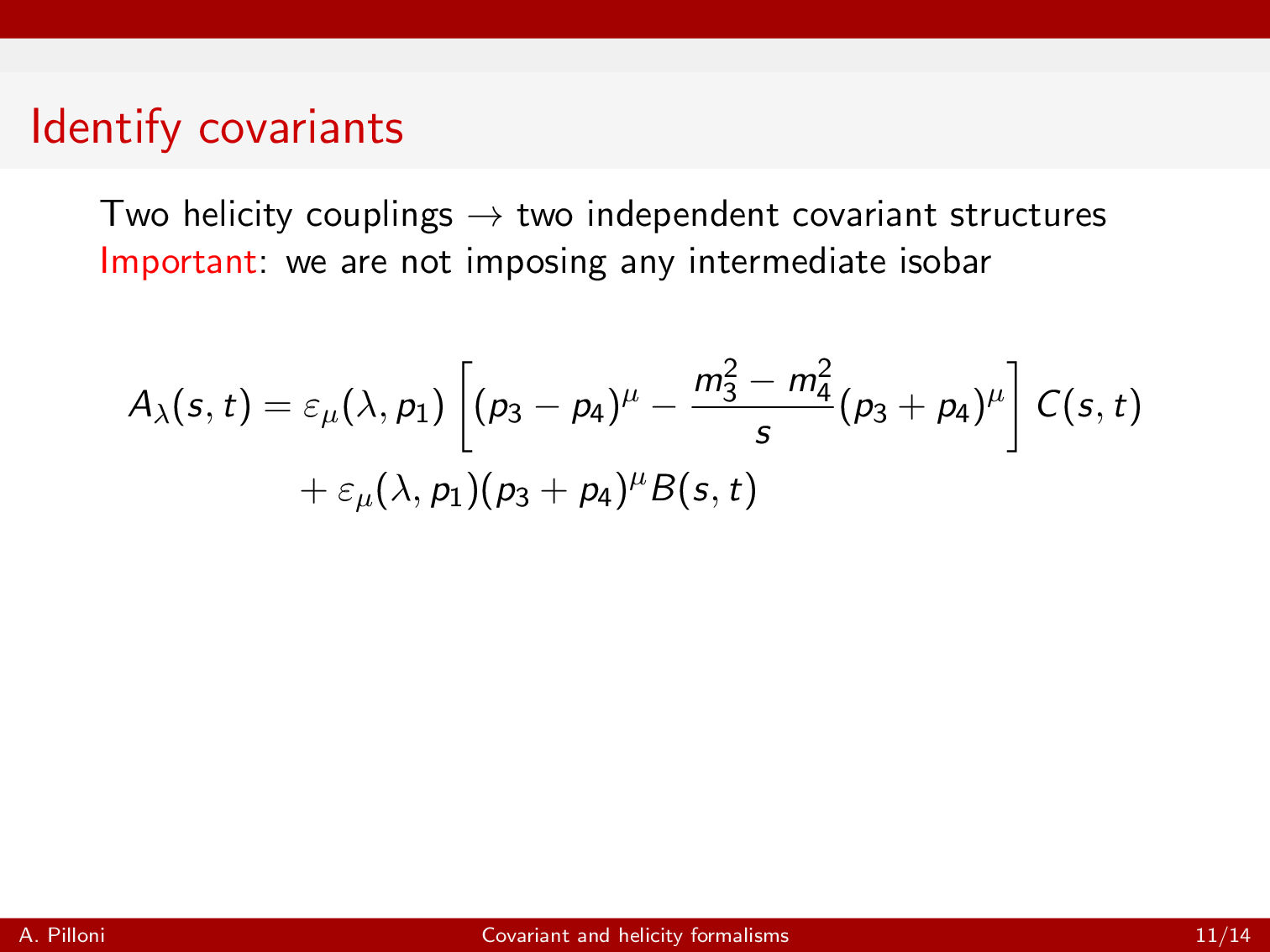 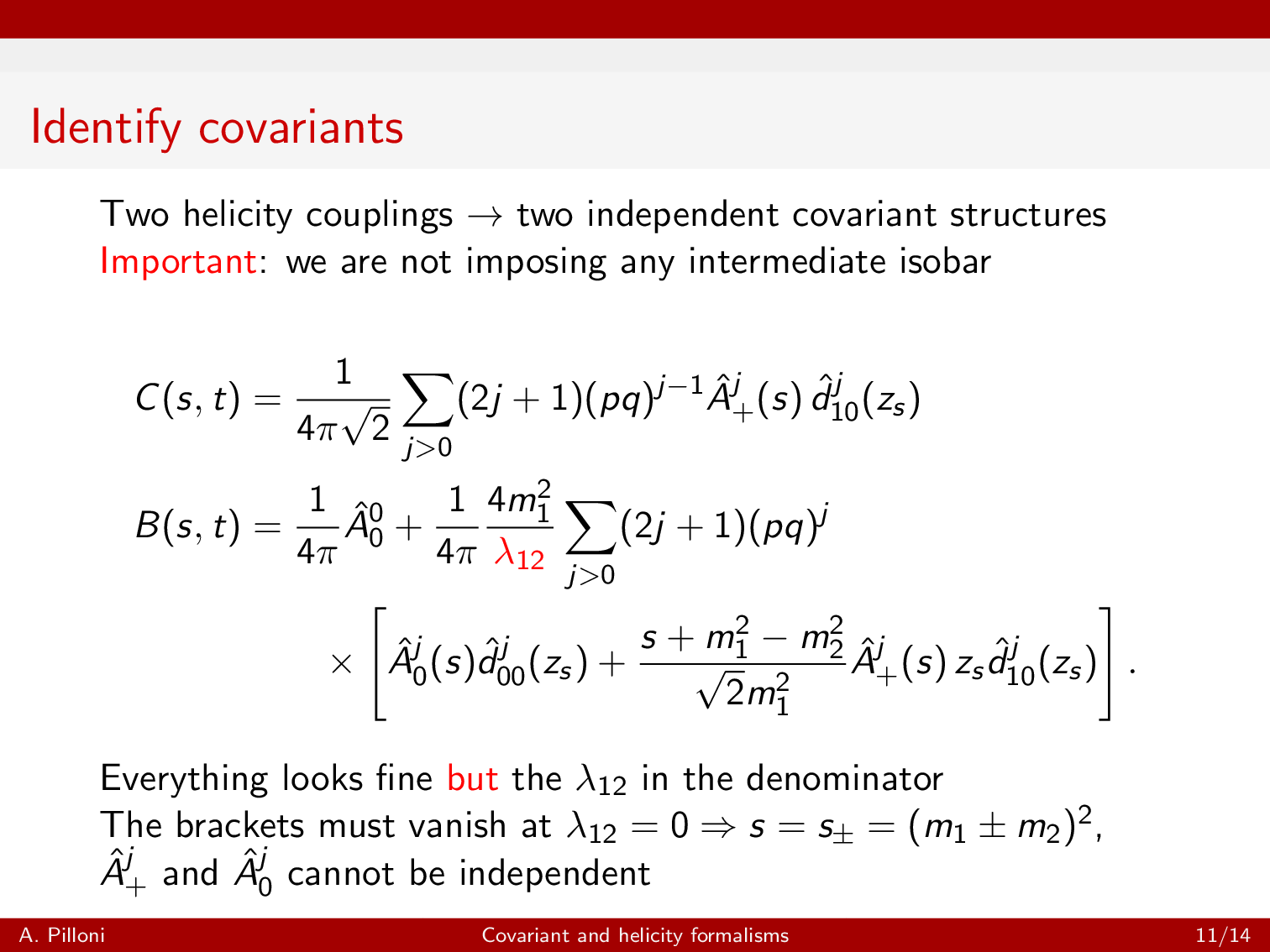 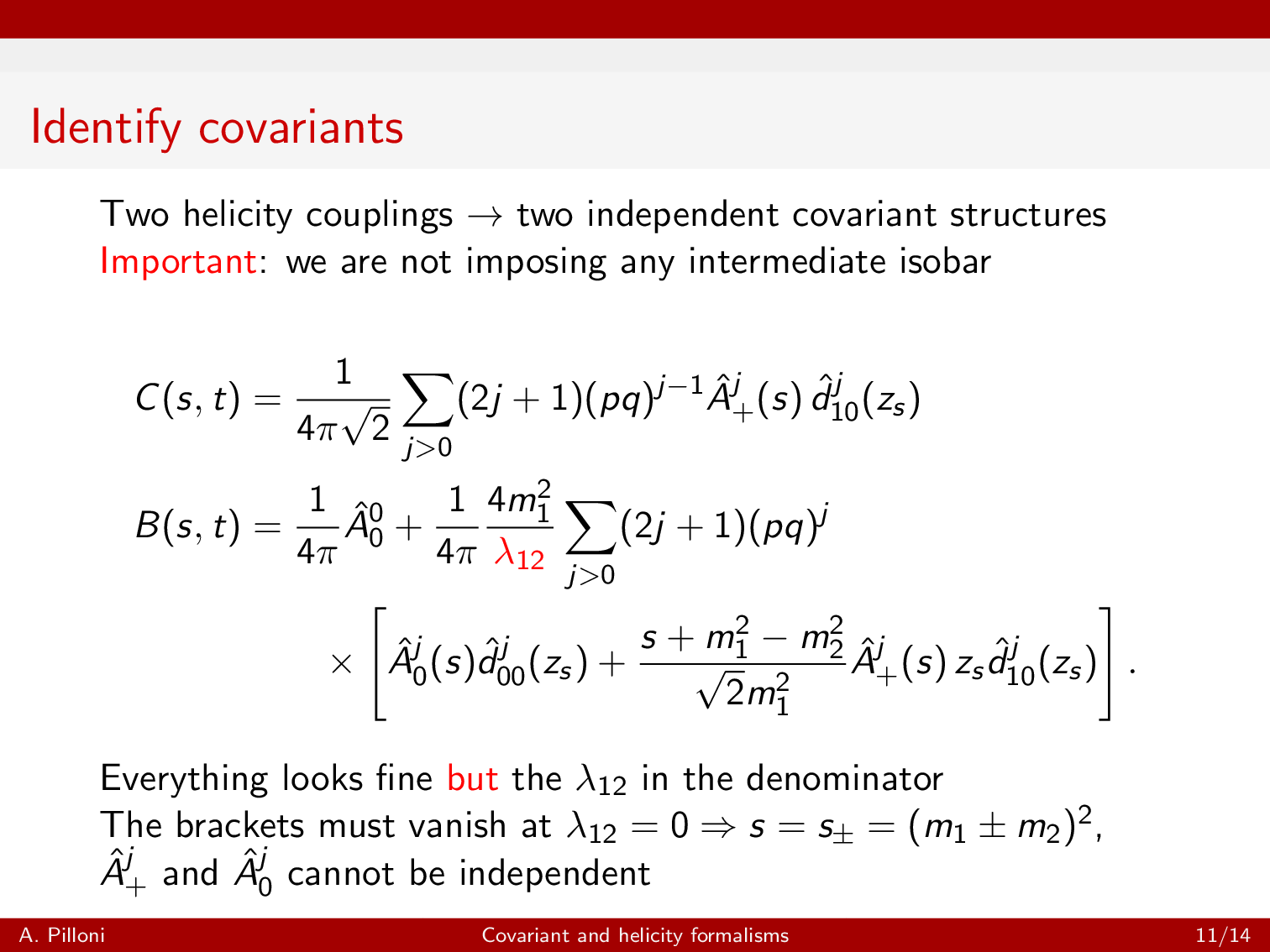 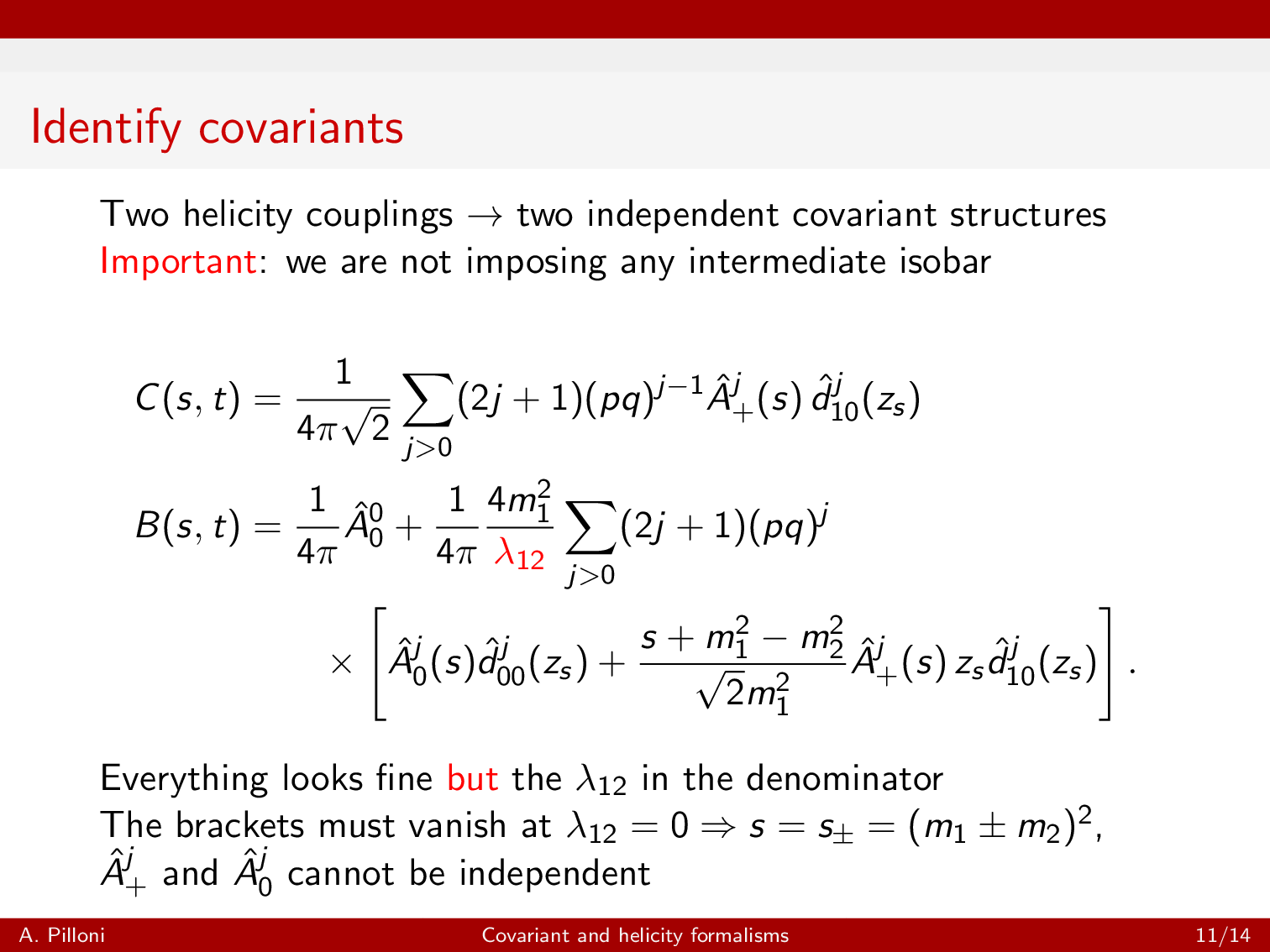 A. Pilloni – The pole hunter
88
General expression and comparison
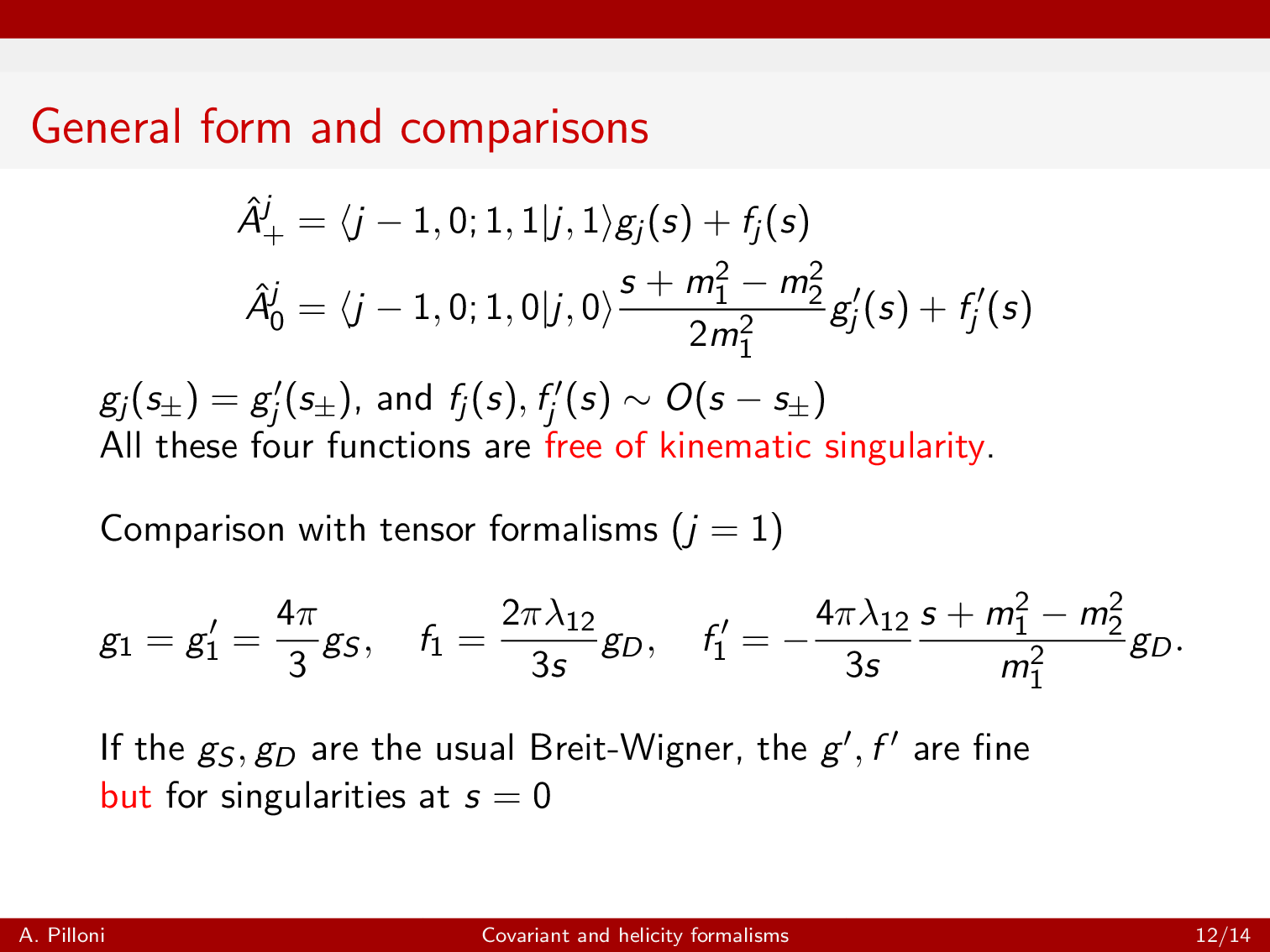 There is no unique recipe to build the right amplitude, but
one can ensure the right singularities to be respected
A. Pilloni – The pole hunter
89
General expression and comparison
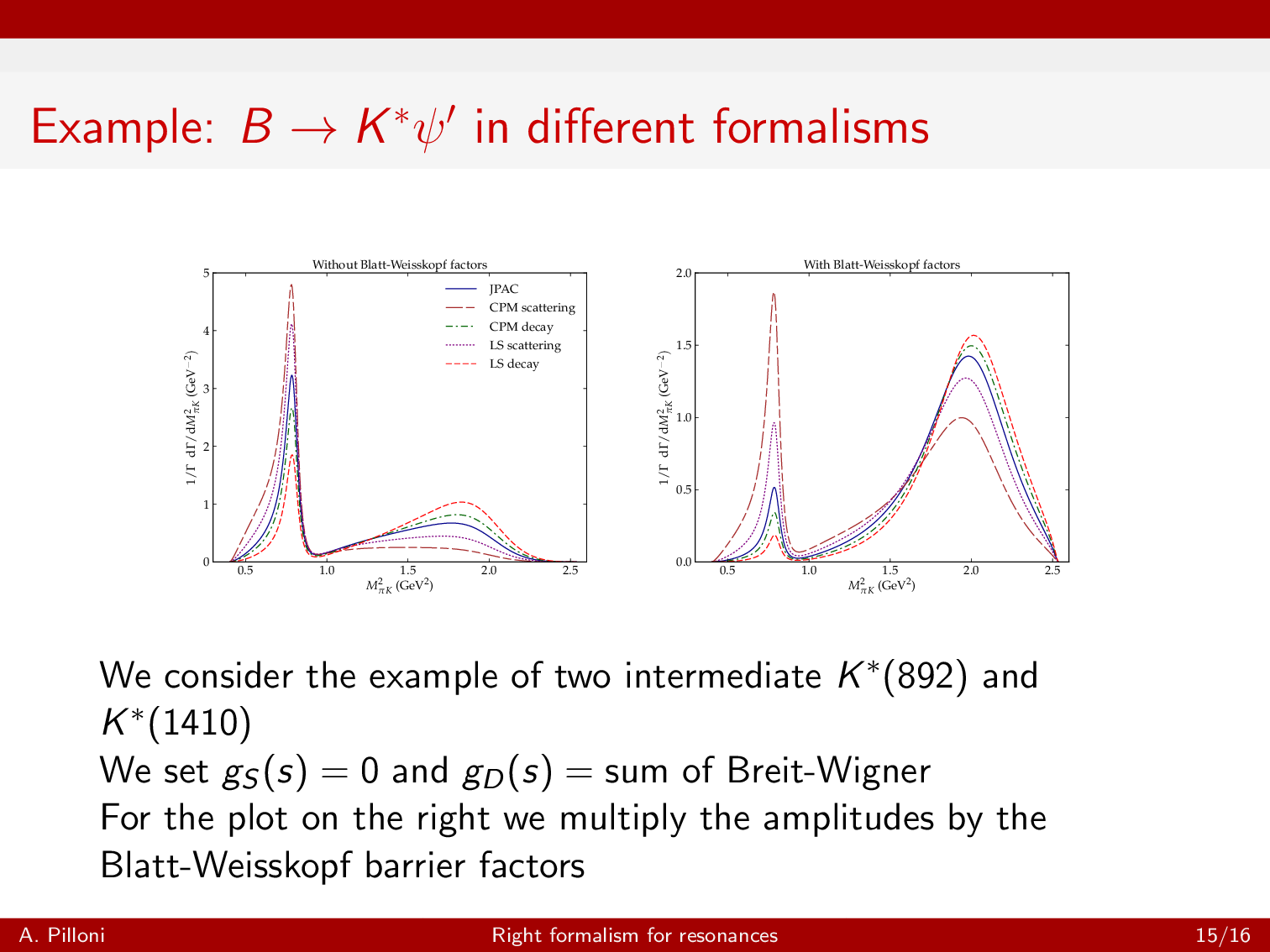 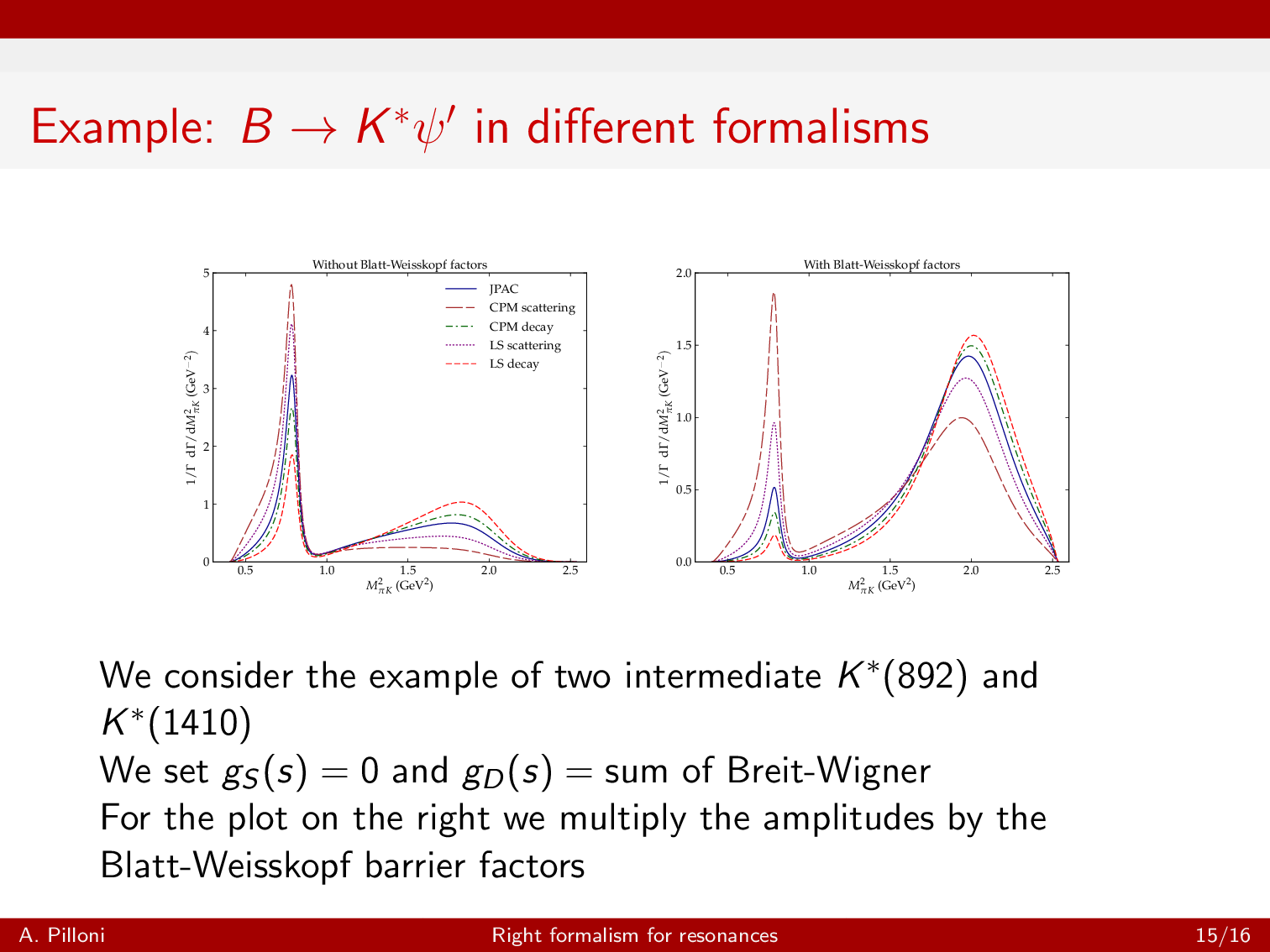 A. Pilloni – The pole hunter
90
Interactive tools
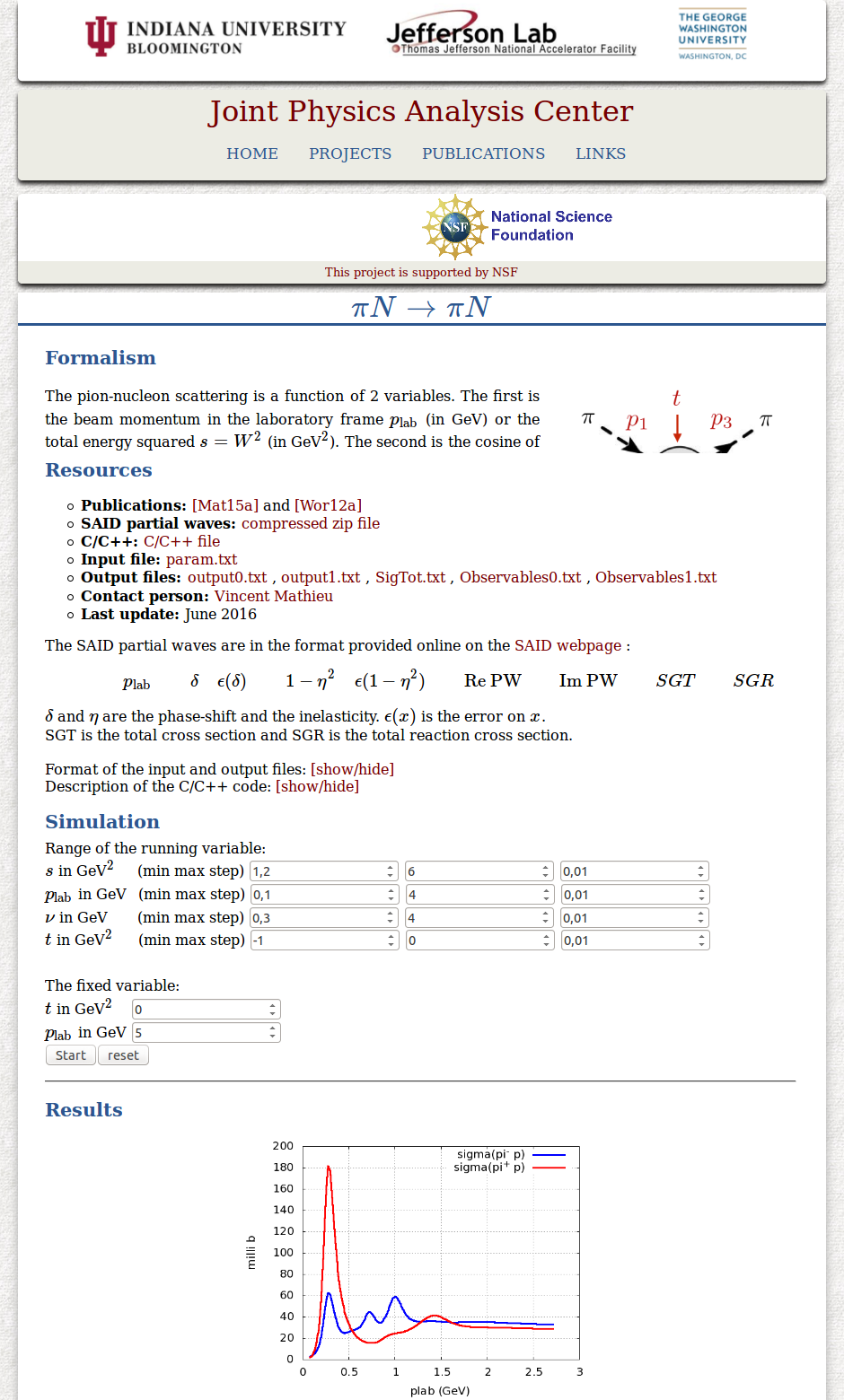 Completed projects are fully documented on interactive portals
These include description on physics, conventions, formalism, etc.
The web pages contain source codes with detailed explanation how to use them. Users can run codes online, change parameters, display results.
http://www.indiana.edu/~jpac/
A. Pilloni – The pole hunter
91
[Speaker Notes: 2 slides su Zc, a Bes e a Belle
2 slide su tetraquark model: dall’hamiltoniana di Jaffe al calcolo delle masse
1 slide su molecular models, dove sono i carichi? (non in Tornqvist, si in Hanhart, vedere Braaten, citare Nefediev)
2 slides su decay channels, dove si dovrebbe vedere, e a seconda del modello, vedere qualche plot
1 slide su Y(4260), tetraquark? C’è lo strano (si vede la f0)
1 slide su Zc a cleo (anche il neutro)]
More about the model
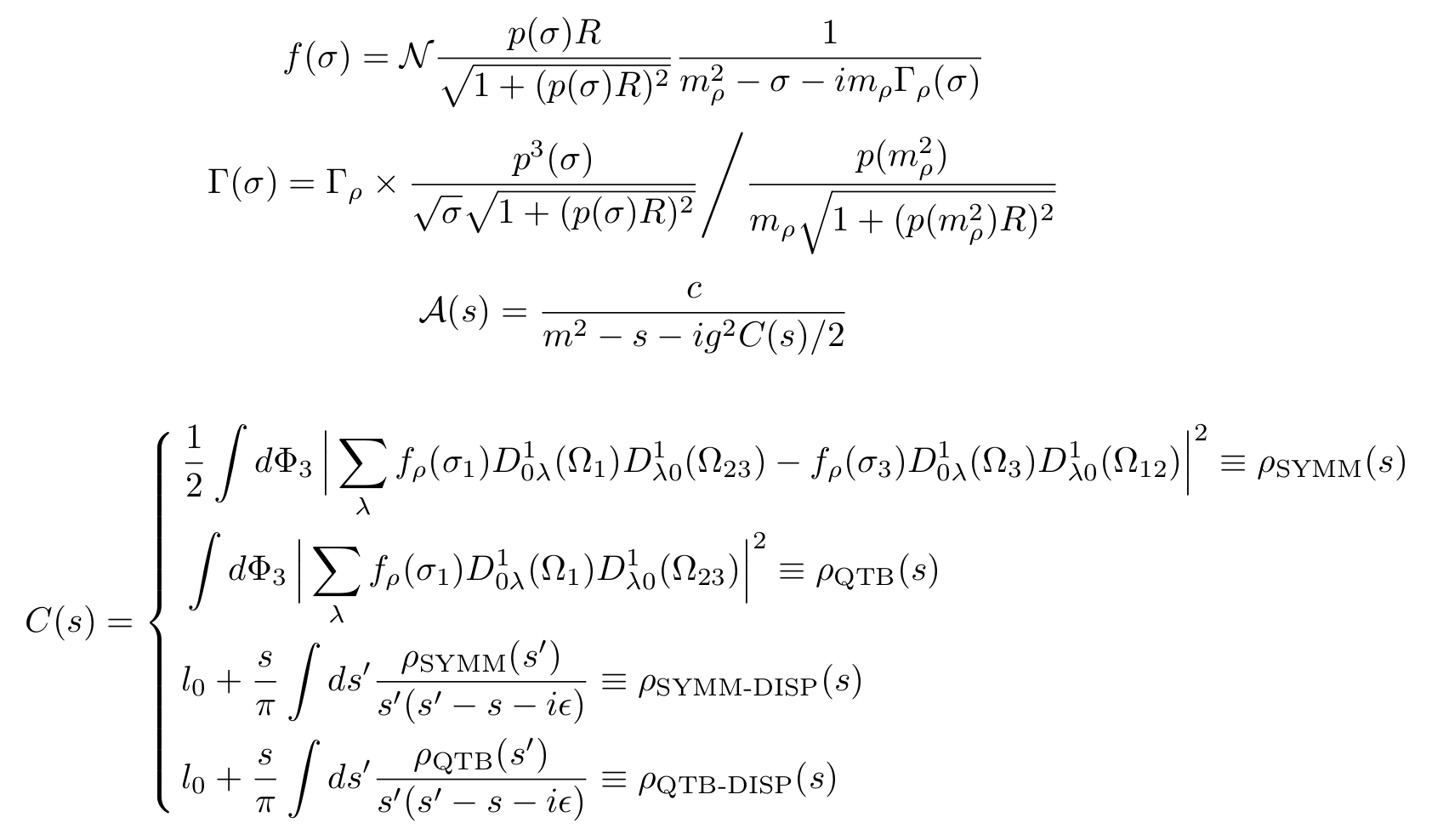 Standard P-wave Breit-Wigner with Blatt-Weisskopf barrier factors
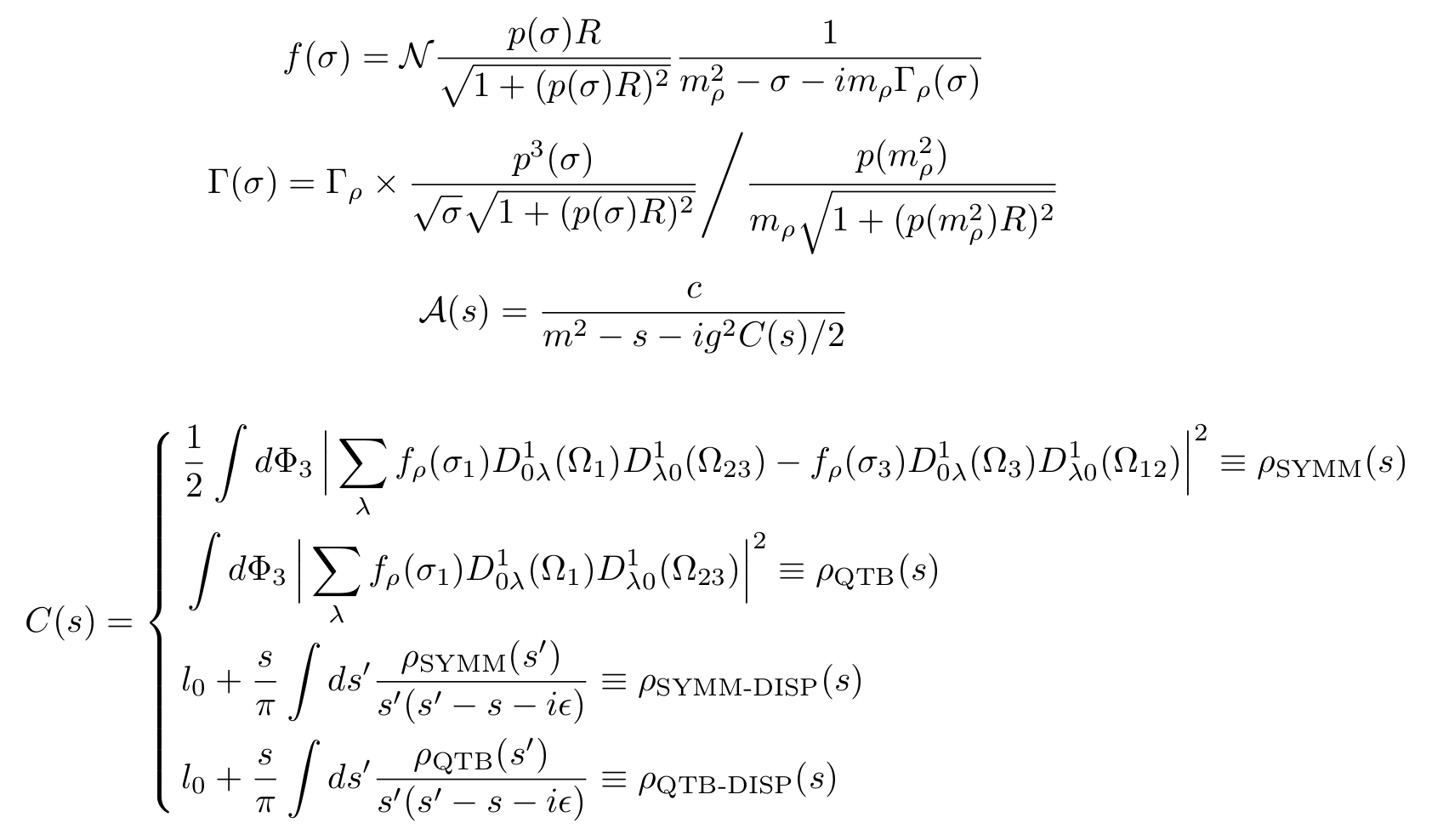 Standard S-wave Breit-Wigner with modified phase space
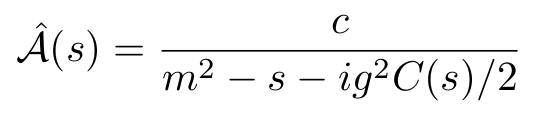 A. Pilloni – The pole hunter
92
[Speaker Notes: Y(4260), M=4263 +- 5, Gamma = 95+-14
D_1(2420)^0, M=2421.3 ±0.6, Gamma =27.1 ±2.7
D_1(2420)^+-, M=2423.4 ±3.1, Gamma =25 ±6
I D_1 hanno J^P = 1^+
La molecola D_1 D sta 22 MeV sotto
Se la Y è D_1 D, il pione lega fortemente, come fa la Y a essere così larga?
Come funziona lo scambio del pione???

Close propone che la Y è D_1 D^* col pione scambiato in onda S,
La Y però non va in Ds come se fosse tetraquark]
More about the model
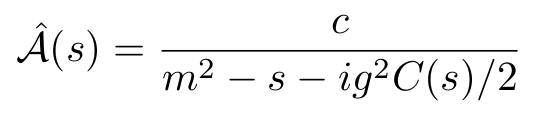 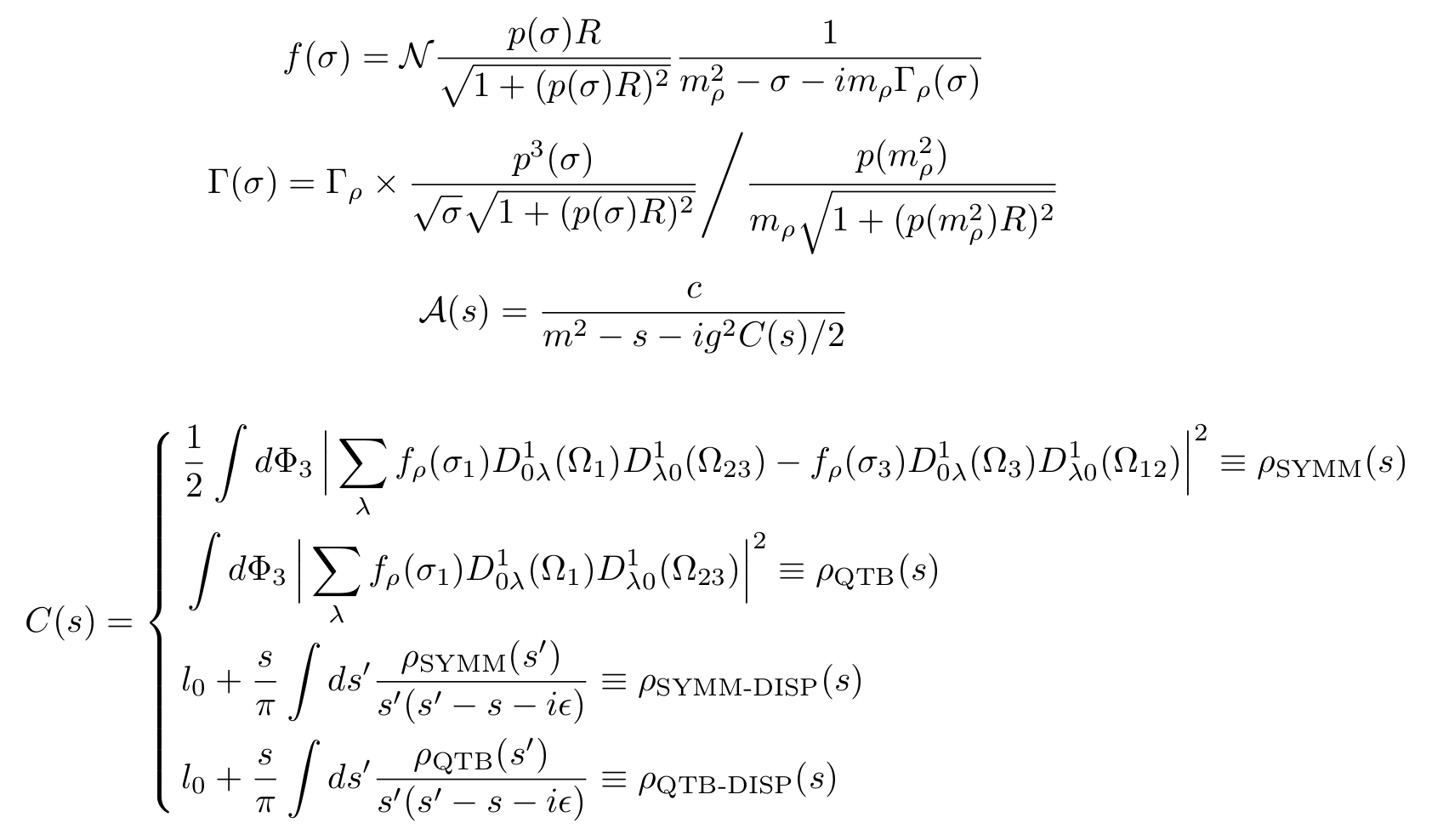 A. Pilloni – The pole hunter
93
[Speaker Notes: Y(4260), M=4263 +- 5, Gamma = 95+-14
D_1(2420)^0, M=2421.3 ±0.6, Gamma =27.1 ±2.7
D_1(2420)^+-, M=2423.4 ±3.1, Gamma =25 ±6
I D_1 hanno J^P = 1^+
La molecola D_1 D sta 22 MeV sotto
Se la Y è D_1 D, il pione lega fortemente, come fa la Y a essere così larga?
Come funziona lo scambio del pione???

Close propone che la Y è D_1 D^* col pione scambiato in onda S,
La Y però non va in Ds come se fosse tetraquark]
Analytic continuation
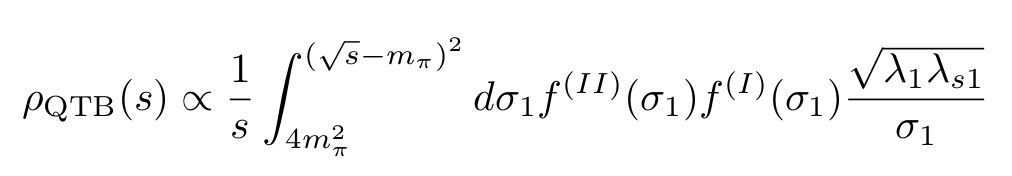 Going to complex s means making the integration path complex
2nd Riemannsheep
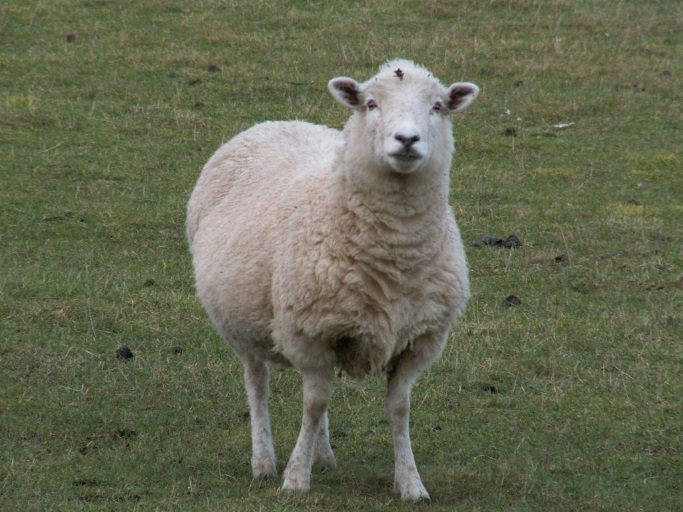 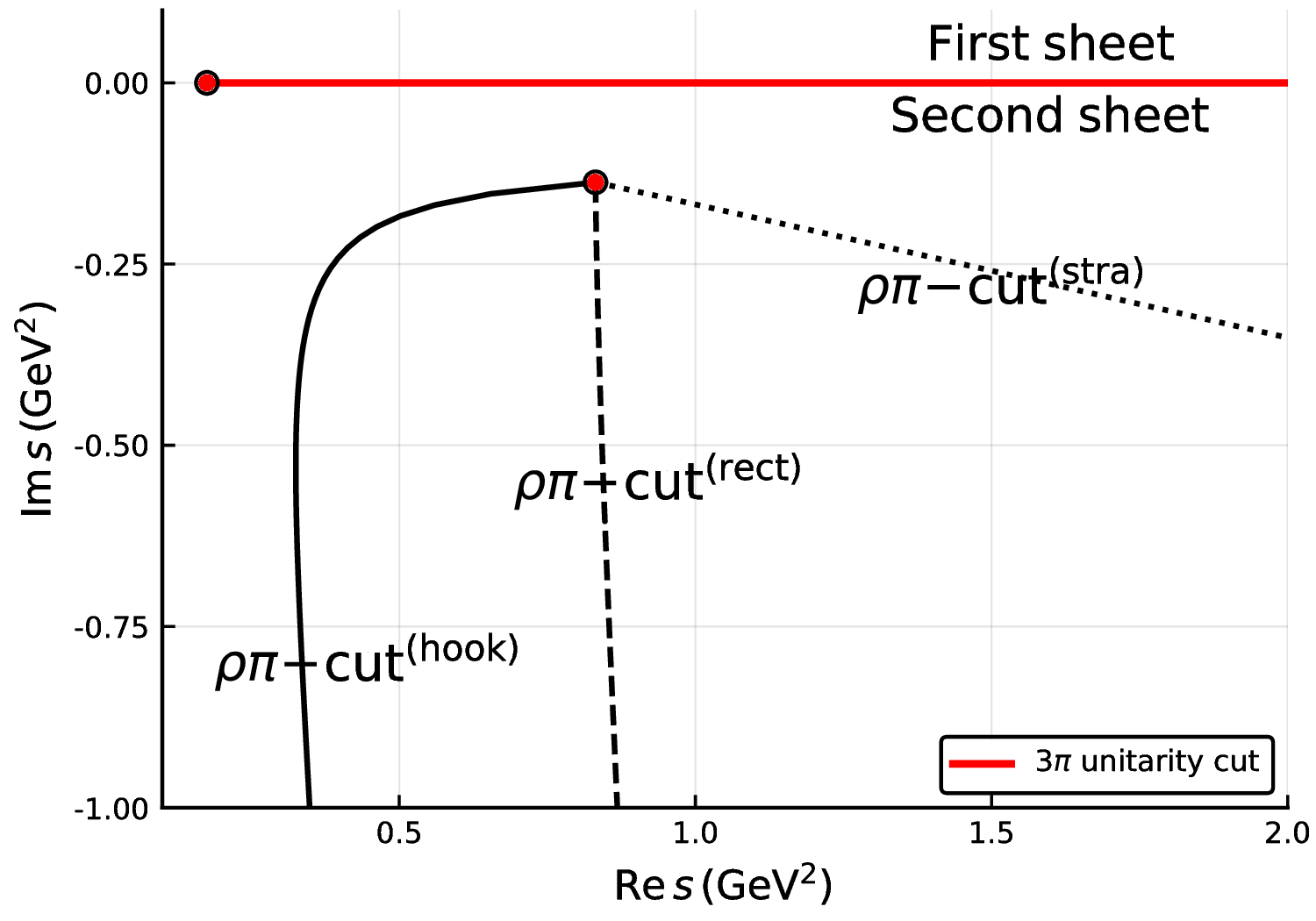 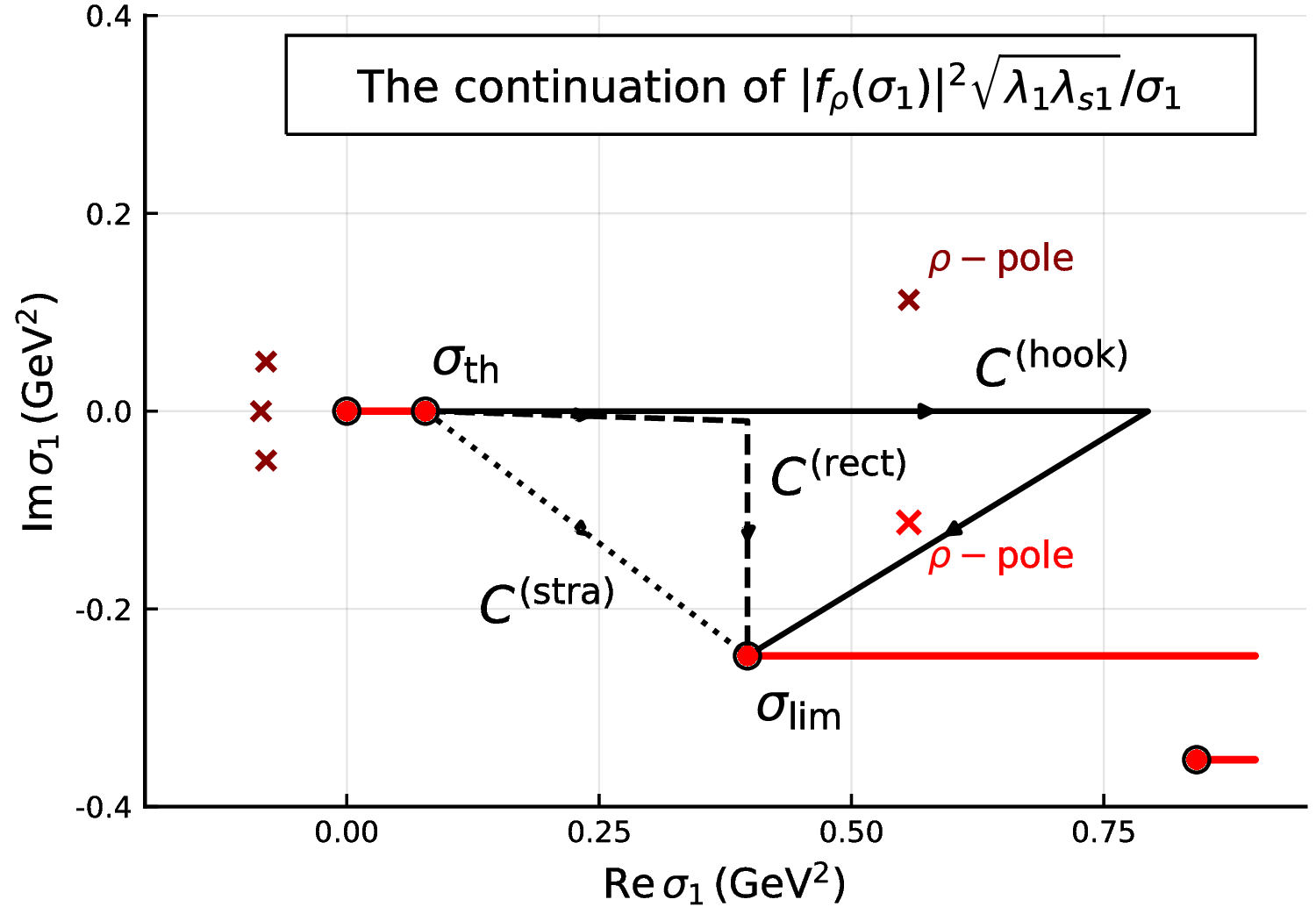 A. Pilloni – The pole hunter
94
[Speaker Notes: Y(4260), M=4263 +- 5, Gamma = 95+-14
D_1(2420)^0, M=2421.3 ±0.6, Gamma =27.1 ±2.7
D_1(2420)^+-, M=2423.4 ±3.1, Gamma =25 ±6
I D_1 hanno J^P = 1^+
La molecola D_1 D sta 22 MeV sotto
Se la Y è D_1 D, il pione lega fortemente, come fa la Y a essere così larga?
Come funziona lo scambio del pione???

Close propone che la Y è D_1 D^* col pione scambiato in onda S,
La Y però non va in Ds come se fosse tetraquark]